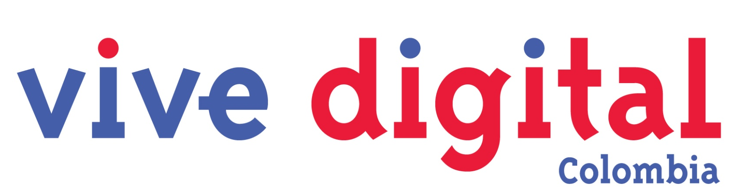 Seguimiento Cierre Vigencia 2015
Modelo Integrado de Planeación y Gestión.
Sector
Tecnologías de la Información y las Comunicaciones
Enero 2016
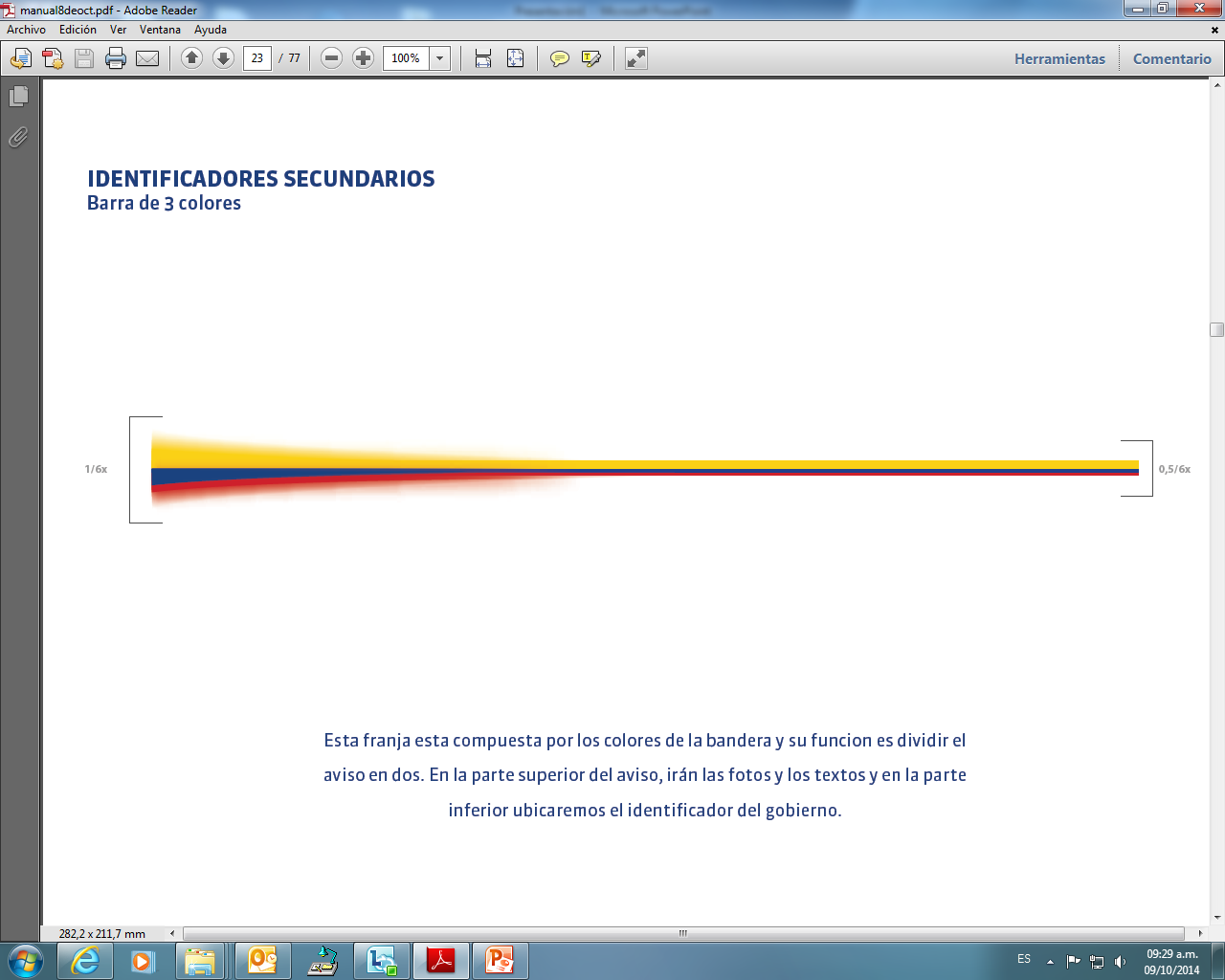 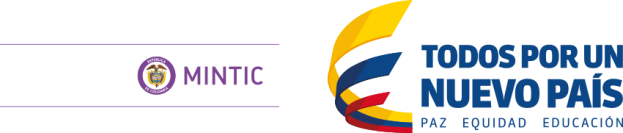 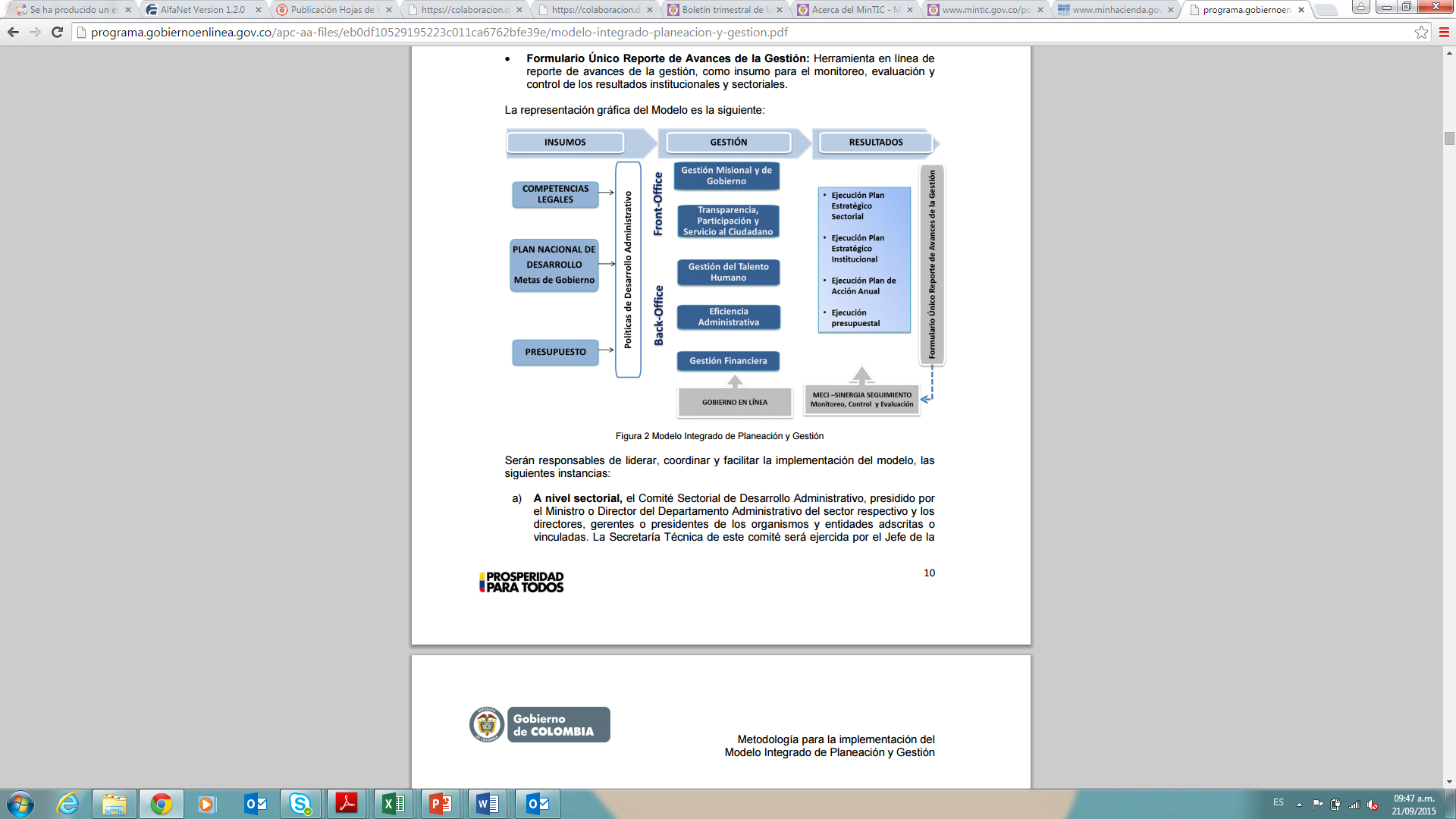 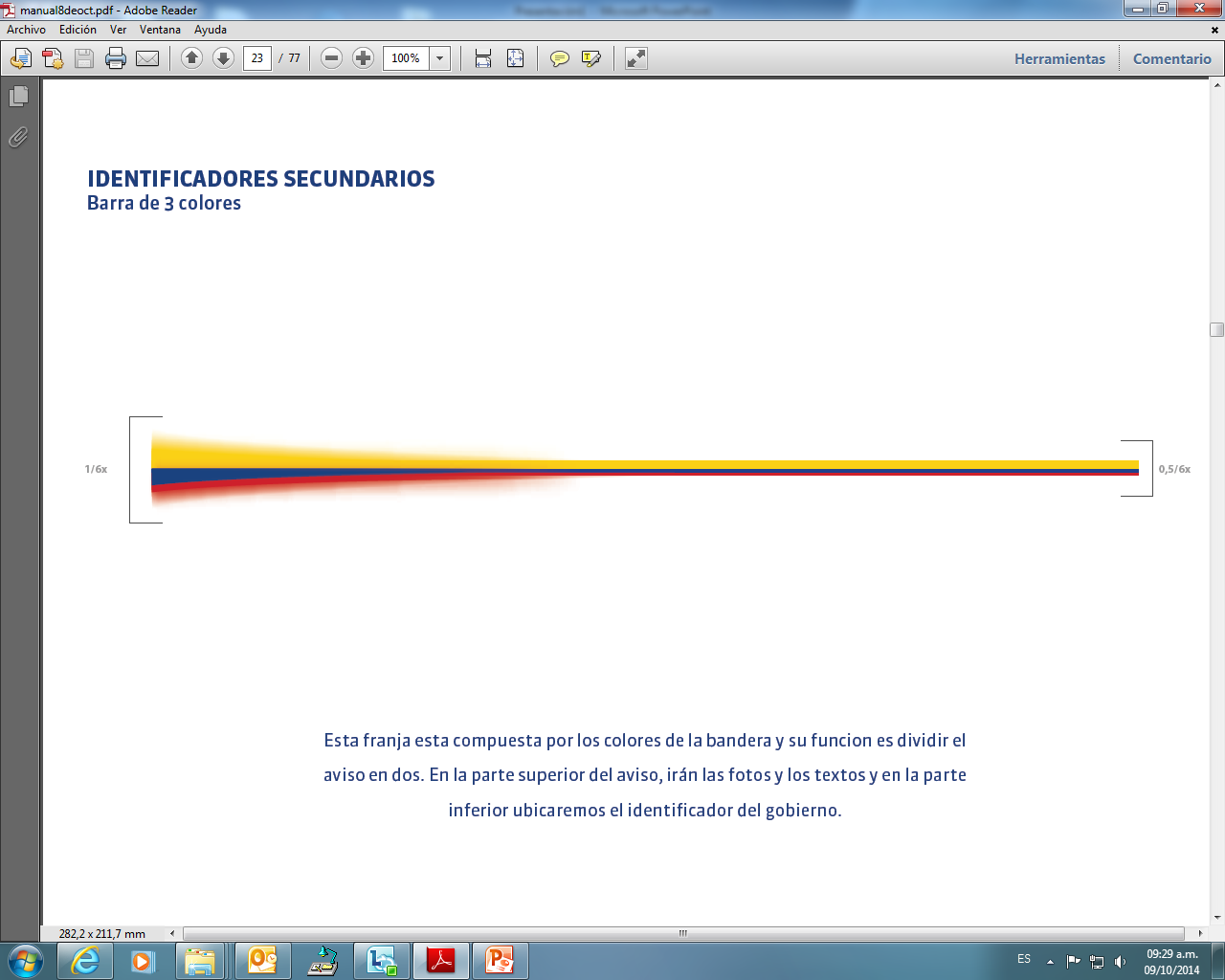 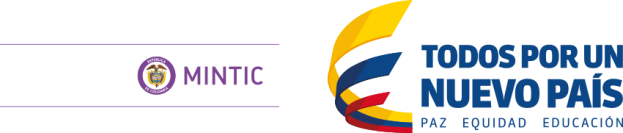 Agenda
Lectura del orden del día
Verificación de Asistencia
Gestión Misional y de Gobierno: 
Metas Sinergia PND 2014-2018 
Comparativo tercer y cuartos trimestre 2015
Observaciones y recomendaciones
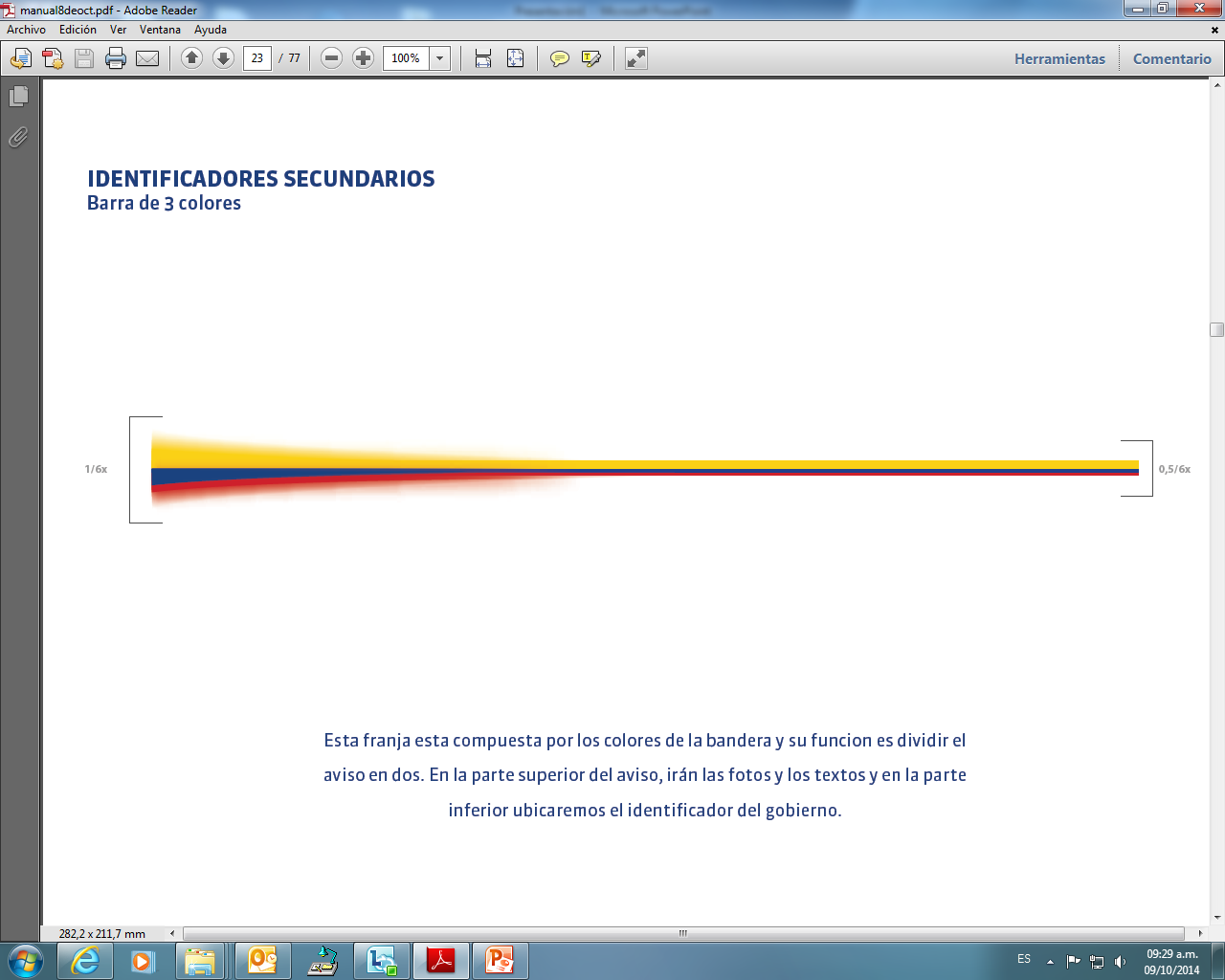 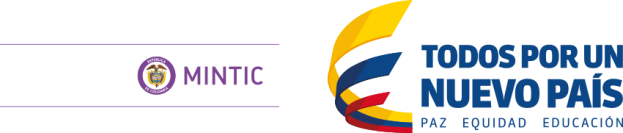 Cierre indicadores SINERGIA 2015
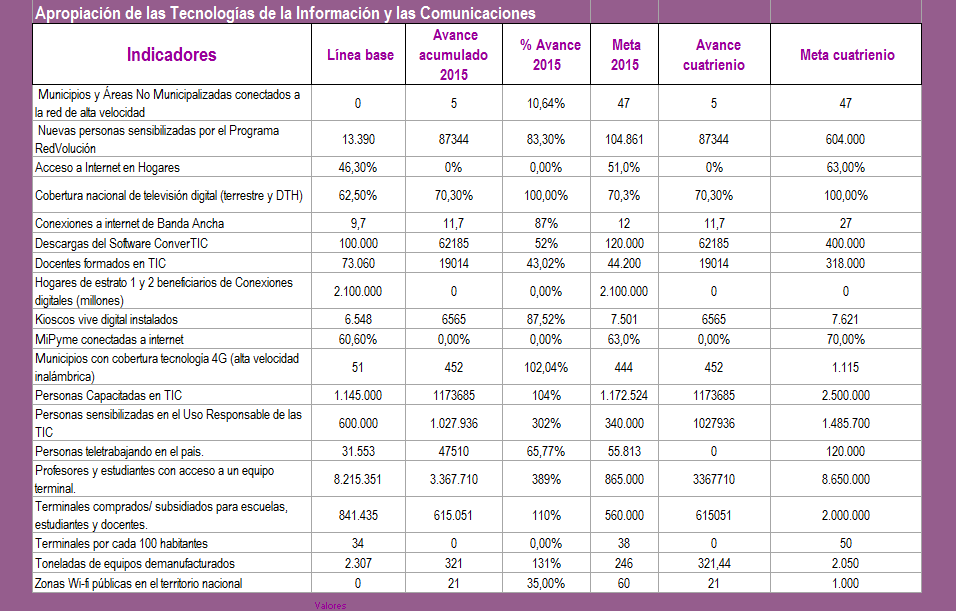 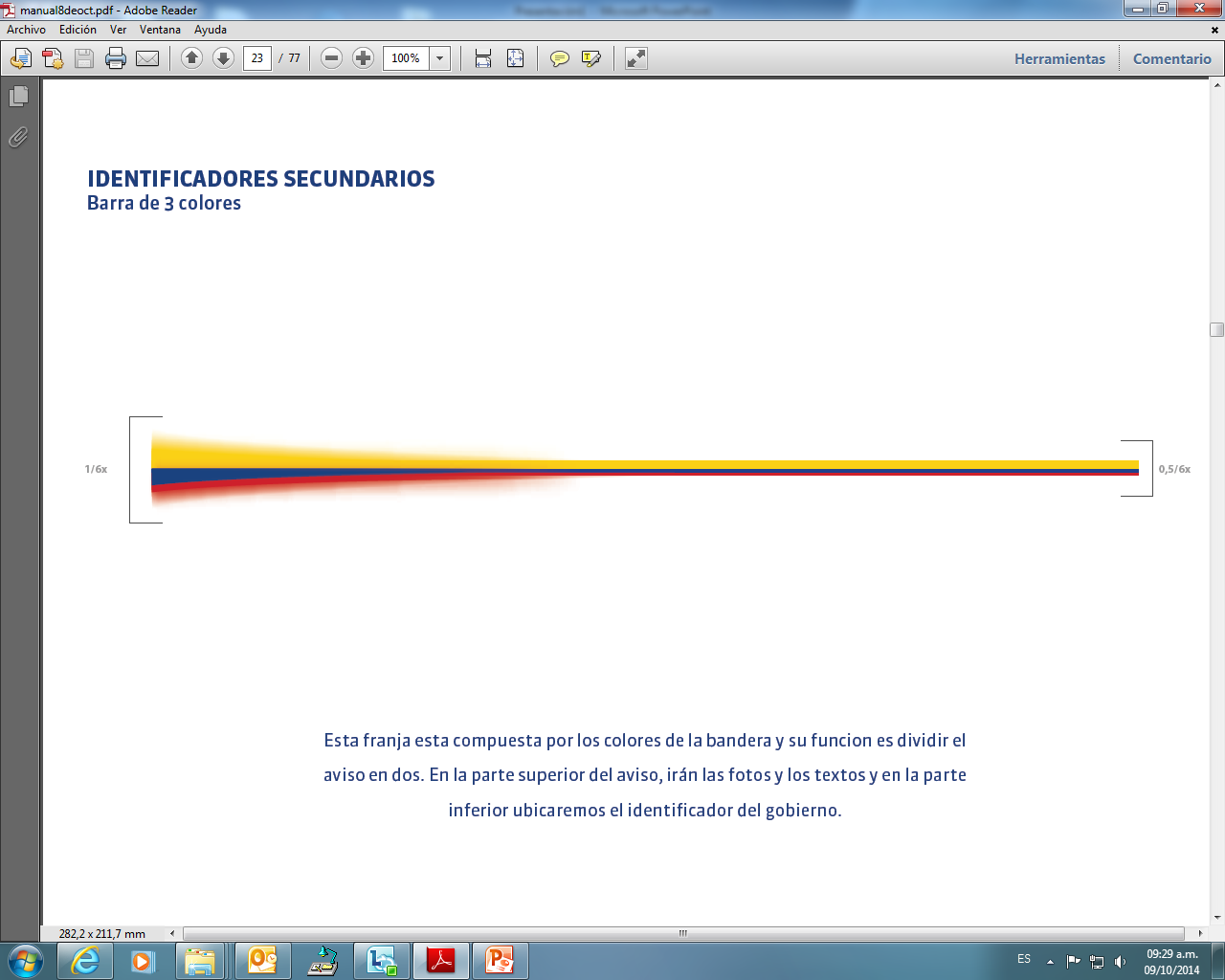 Corte 31 de diciembre de 2015
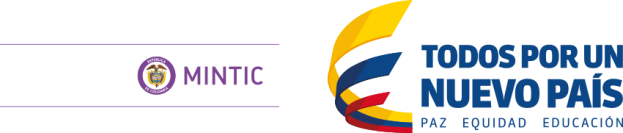 Cierre indicadores SINERGIA 2015
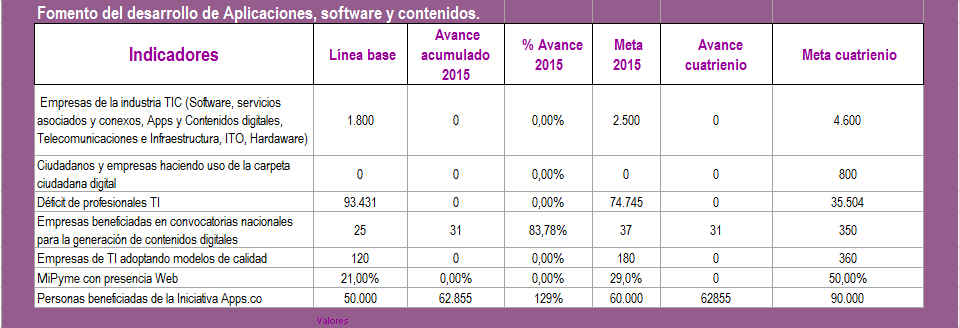 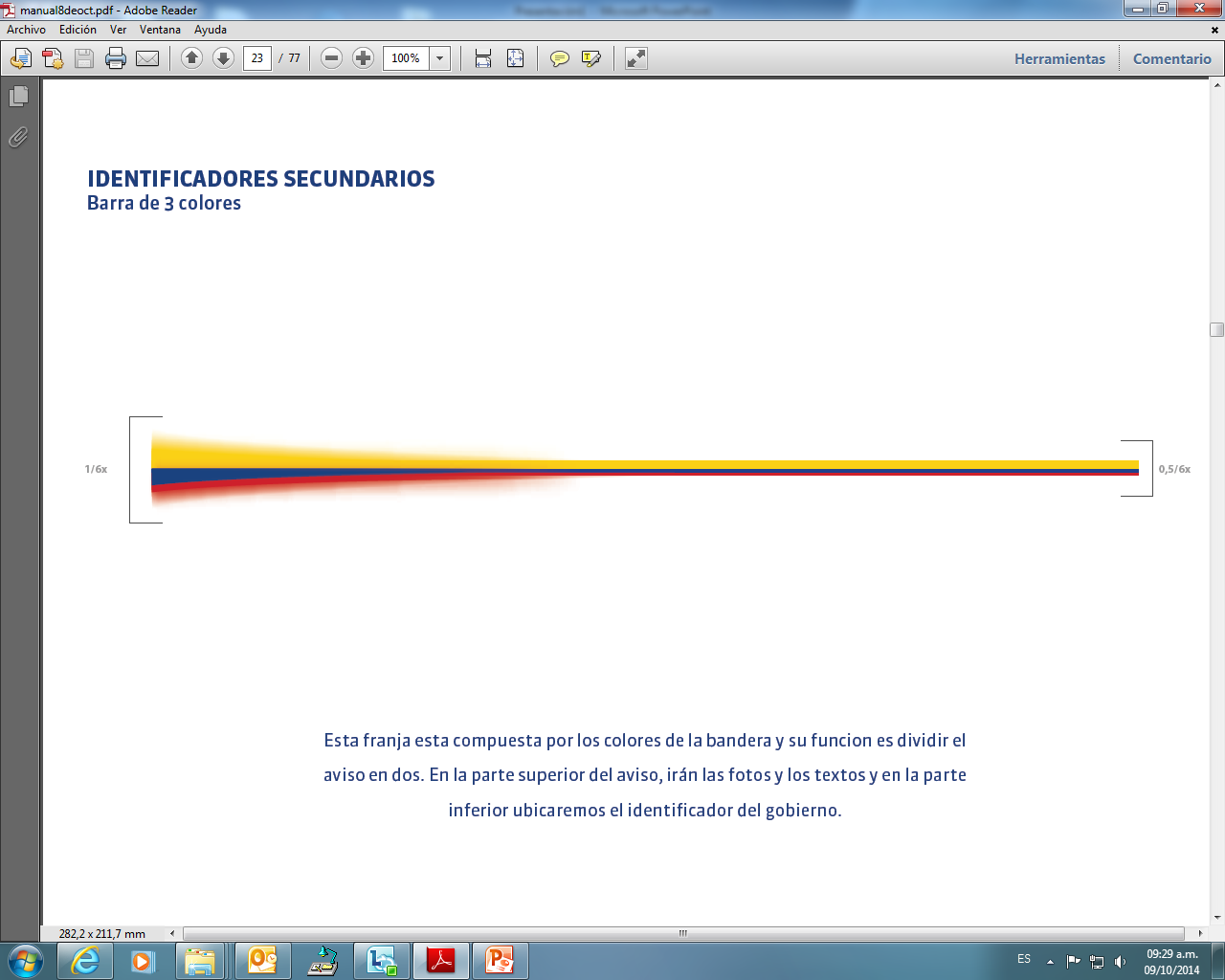 Corte 31 de diciembre de 2015
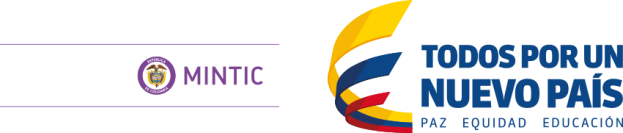 Cierre indicadores SINERGIA 2015
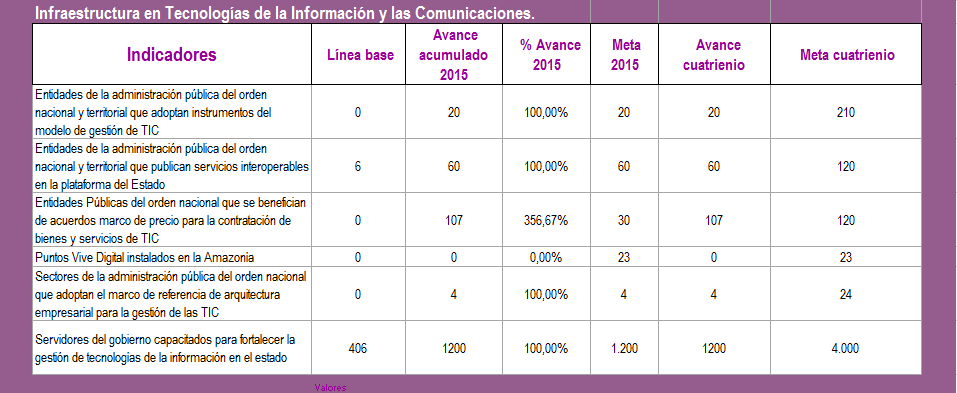 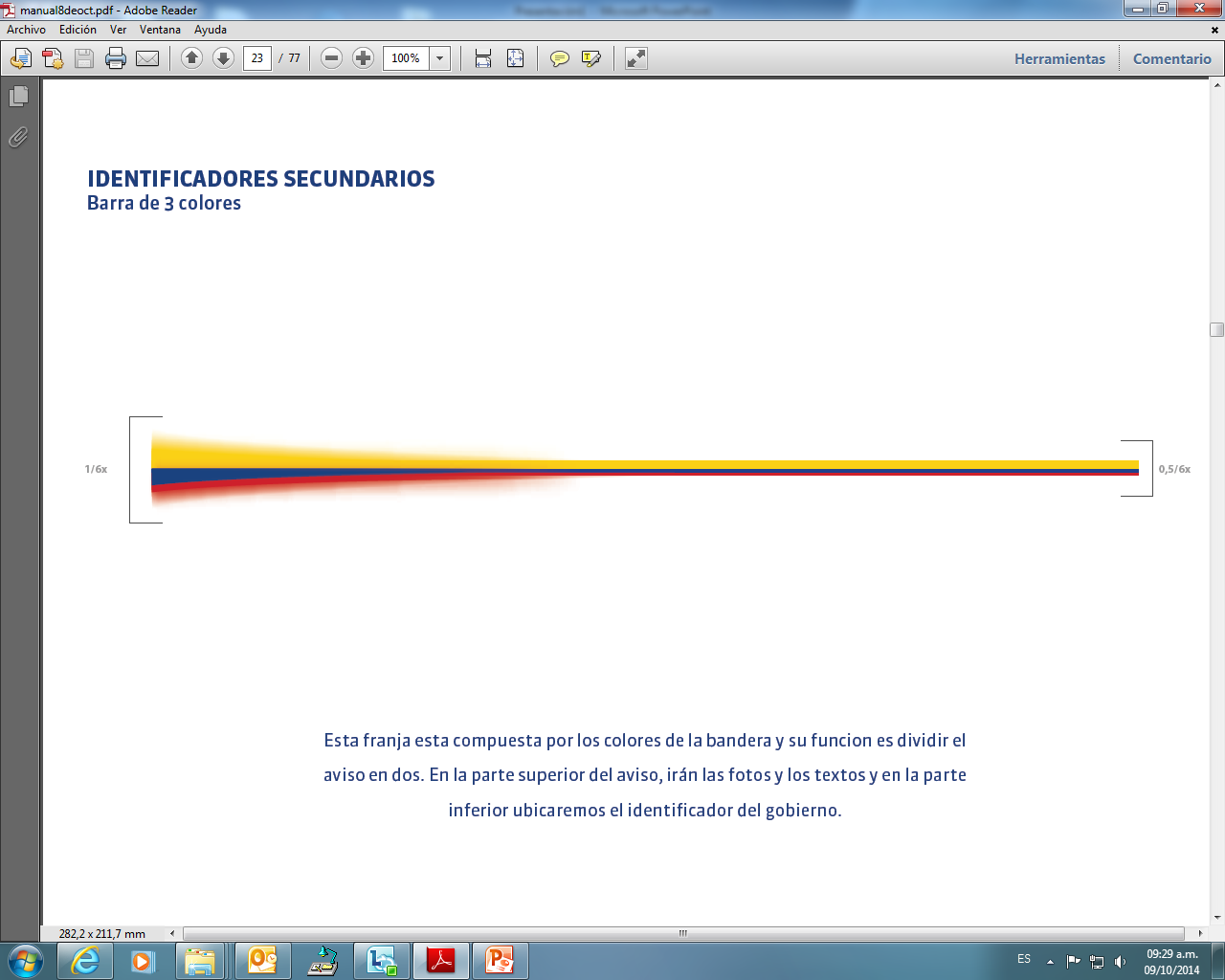 Corte 31 de diciembre de 2015
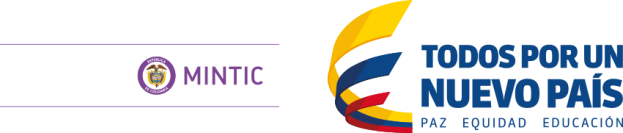 Cierre indicadores SINERGIA 2015
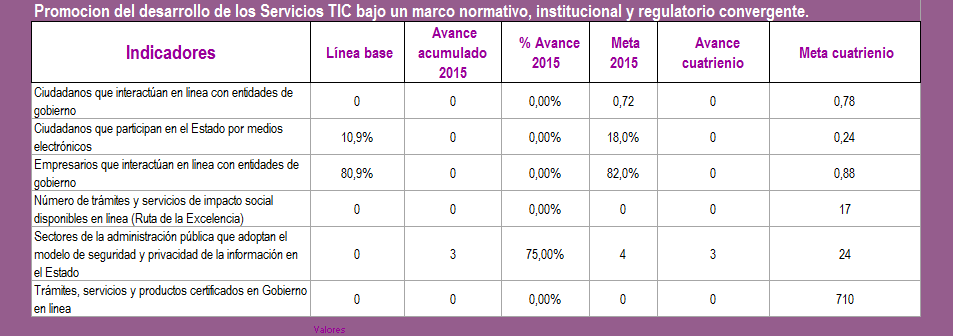 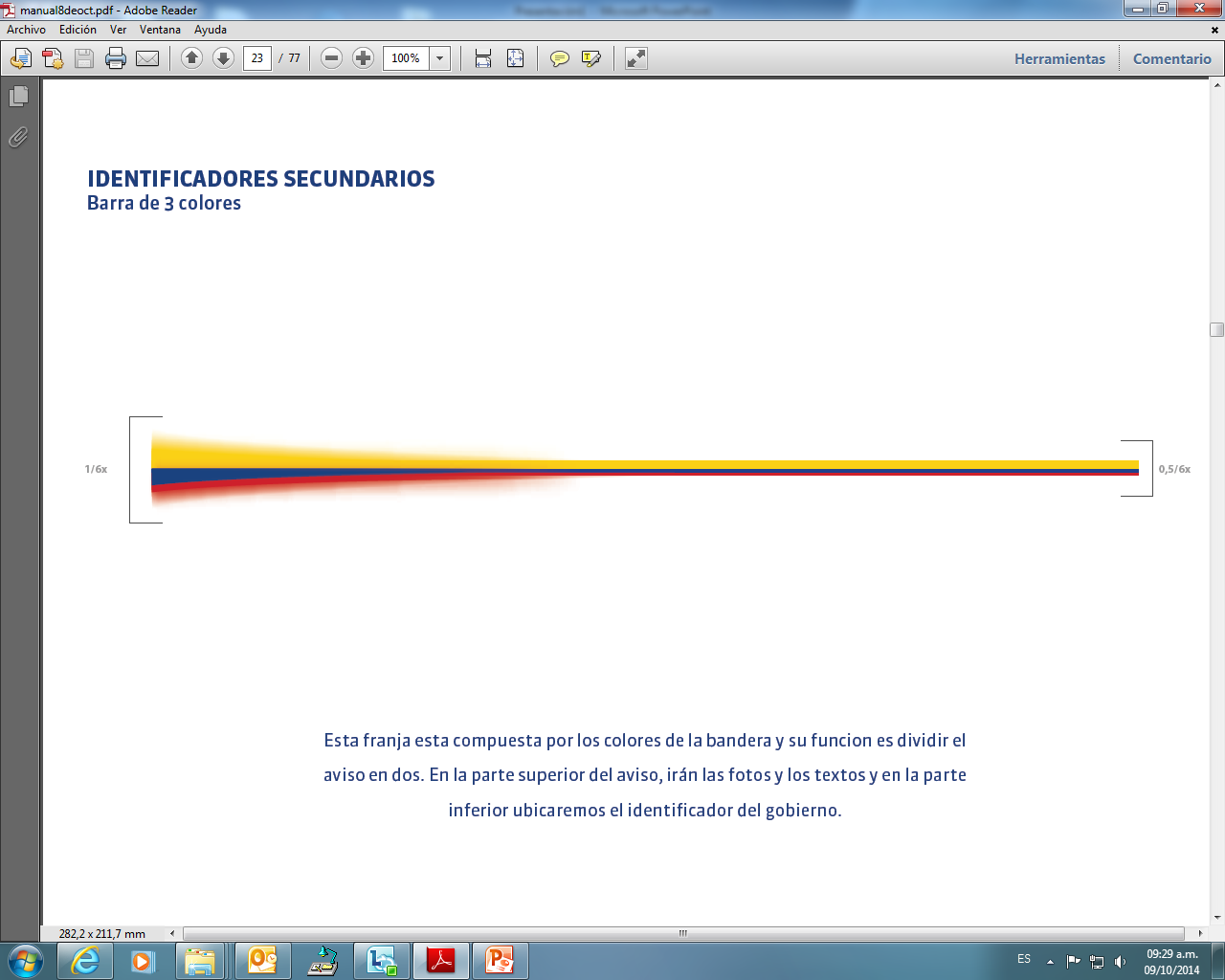 Corte 31 de diciembre de 2015
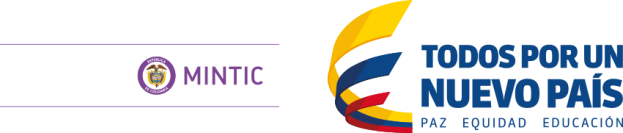 Cierre indicadores SINERGIA 2015
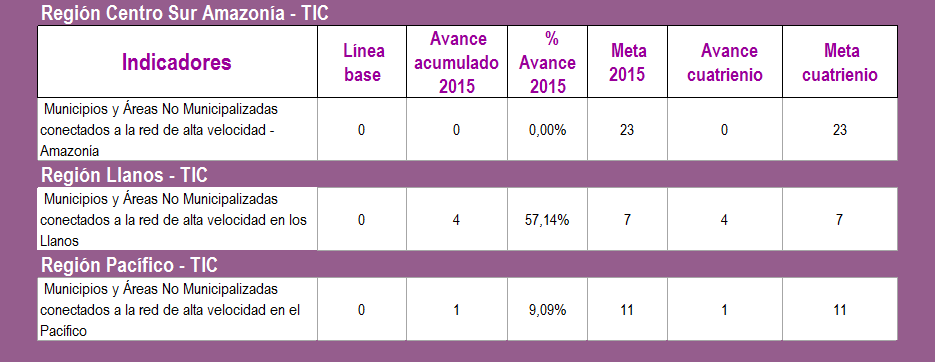 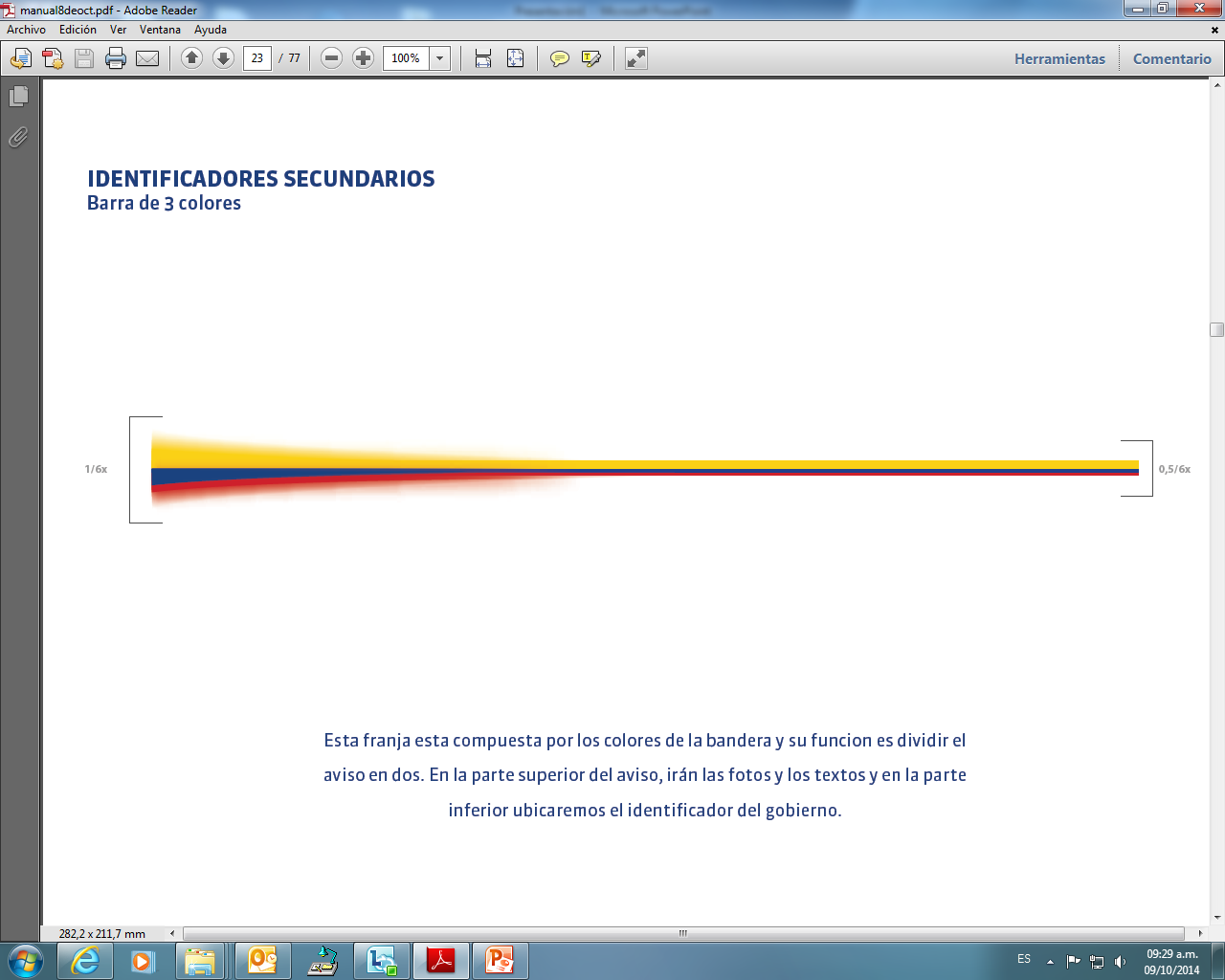 Corte 31 de diciembre de 2015
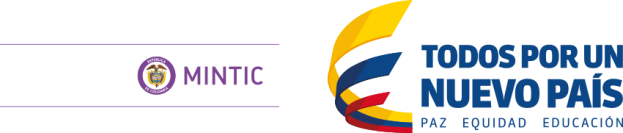 TOP del Cuarto Trimestre 2015
Mejor calificación:
SPN
Mejor calificación:
CRC
Mejor calificación:
CRC
Mejor calificación:
MINTIC
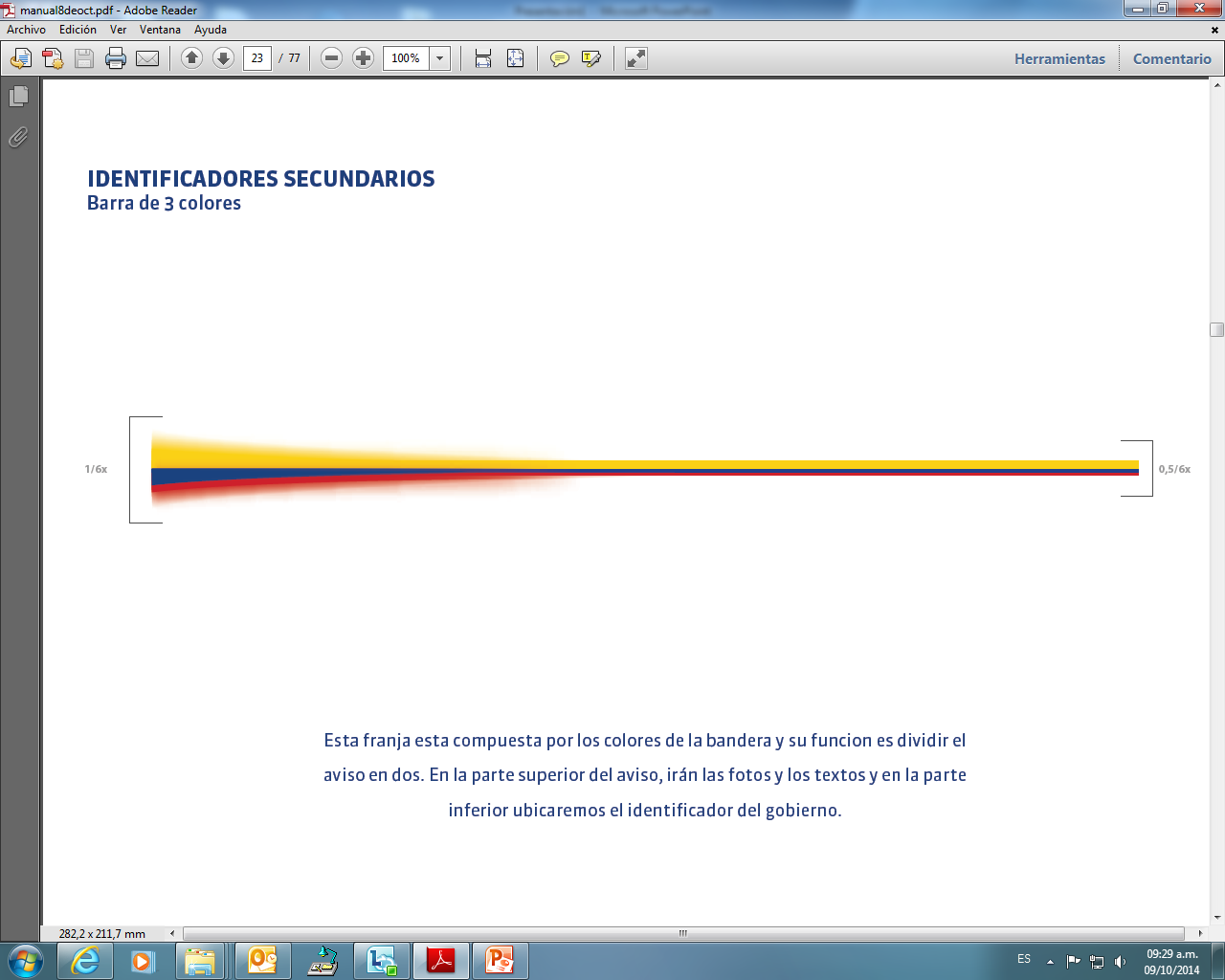 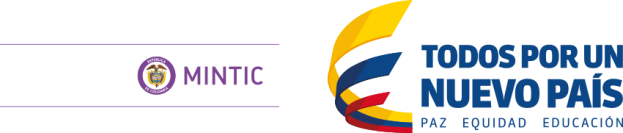 Avance MIPG Cuarto Trimestre
METODOLOGÍA
Instrumento de evaluación en Excel
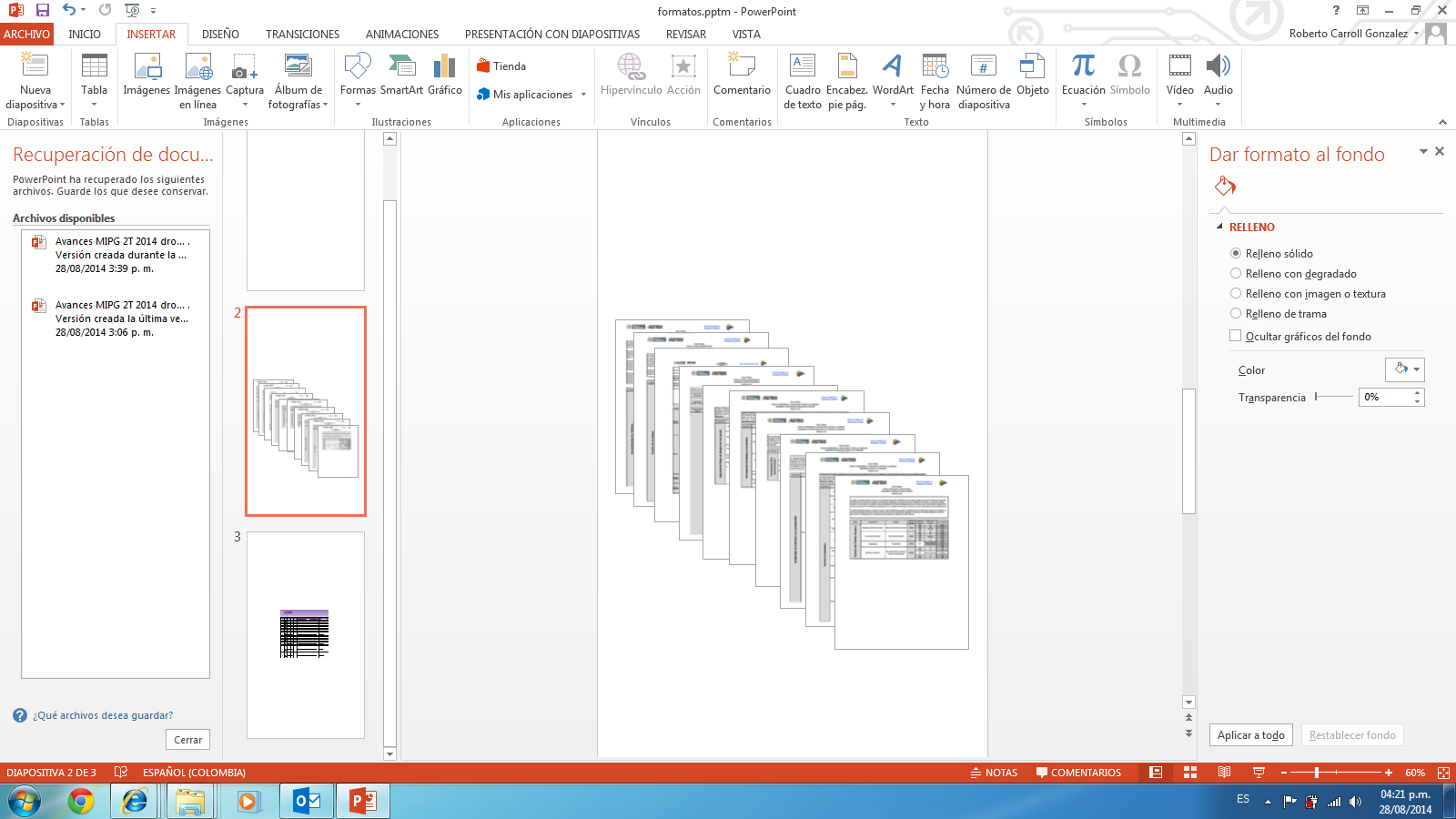 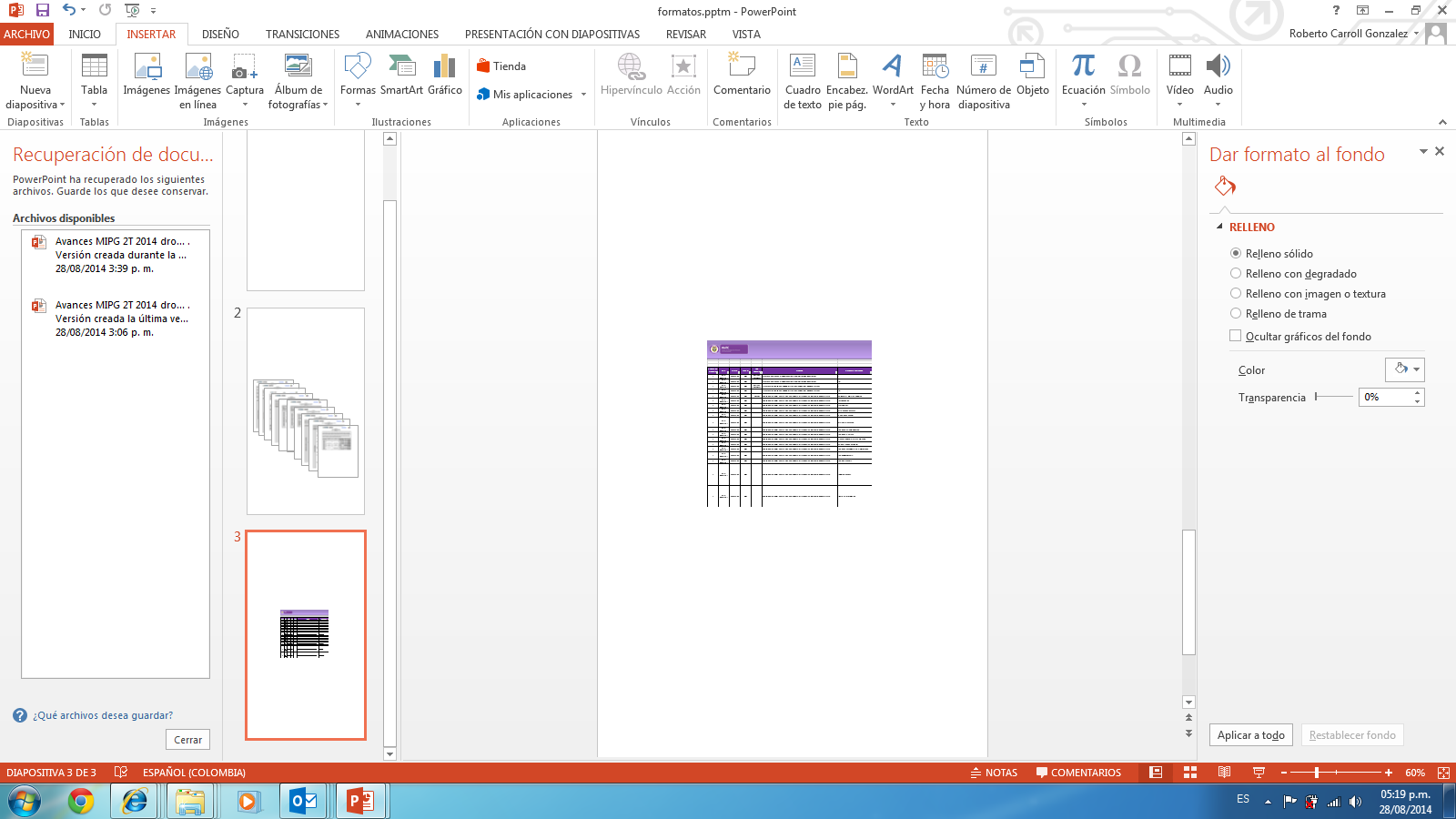 Se consideraron los parámetros de evaluación de cada ficha técnica desarrollada por los lideres de política y se registraron en Excel, evaluando las respuestas de cada entidad para el Tercer trimestre principalmente, y del Segundo para tenerlo como referencia.
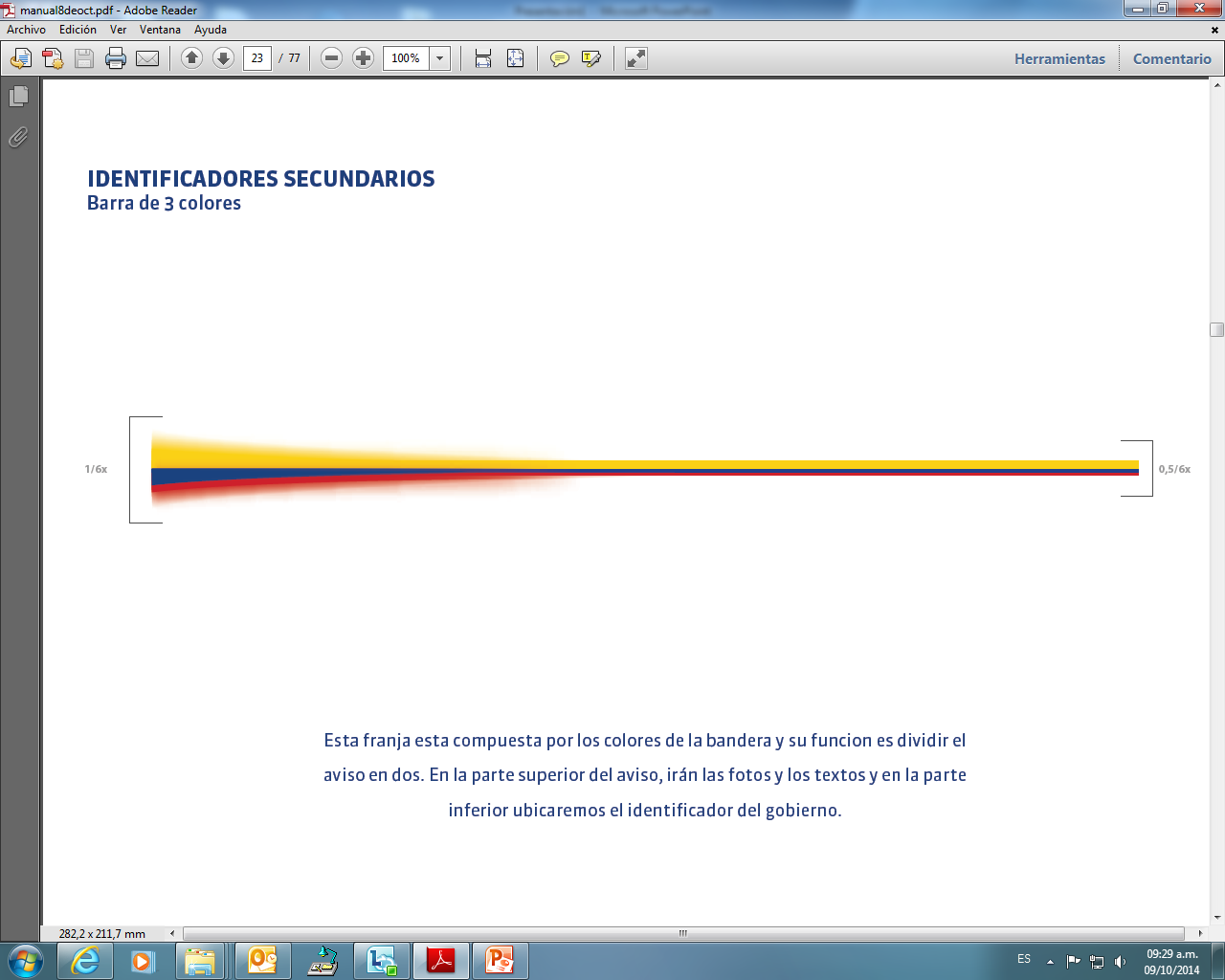 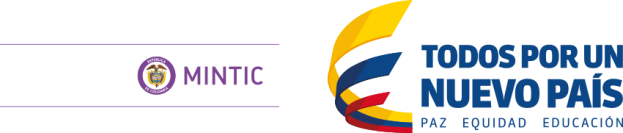 Avance
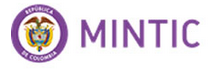 Para mejorar: 
    Eficiencia,
Gobierno Abierto
Servicios
Para mejorar: 
Gestión de la calidad
Gestión de TI
Racionalización de trámites
Gestión documental
Uso racional de papel
Para mejorar:
Plan anticorrupción y atención al ciudadano
Participación ciudadana en la gestión, 
Rendición de cuentas, 
Servicio al ciudadano, 
Transparencia y Acceso a la Información pública
Para mejorar: 
Capacitación
Gerencia pública
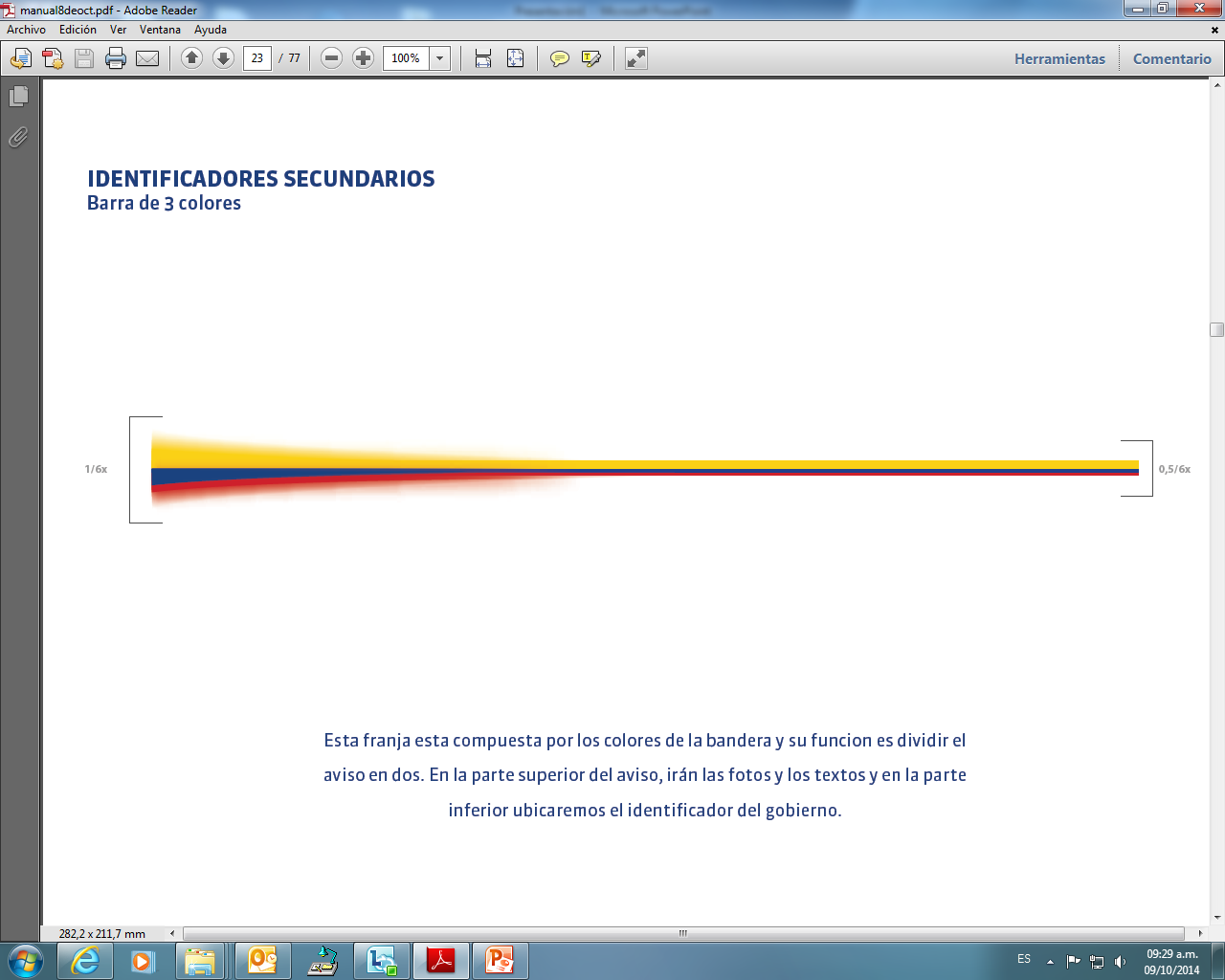 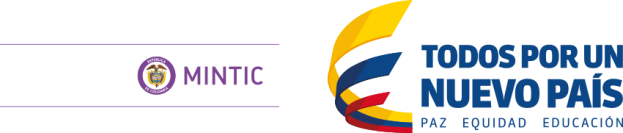 Comparación periodo anterior
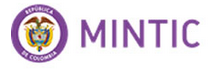 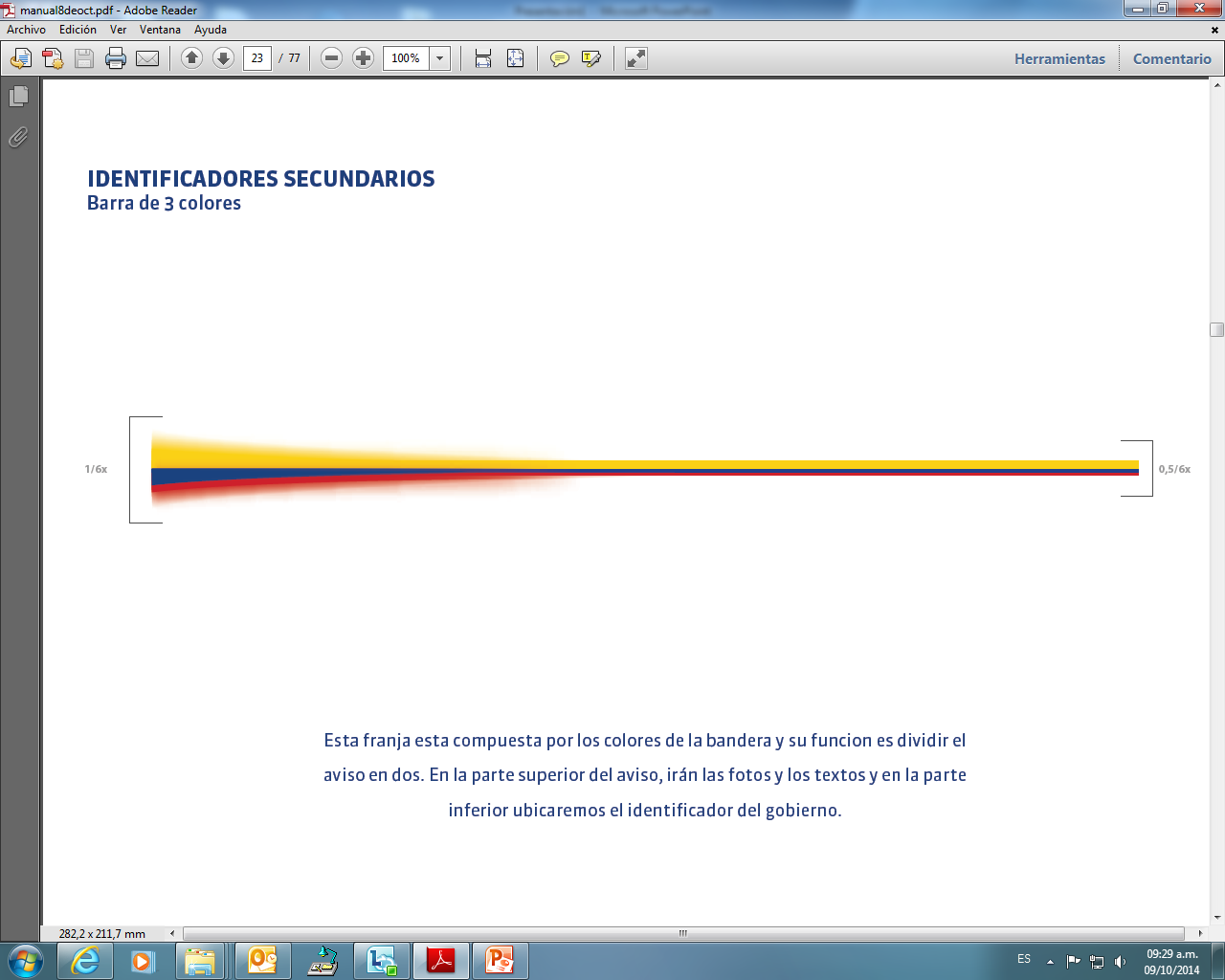 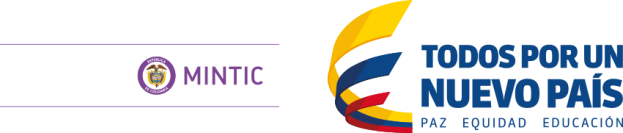 Avance
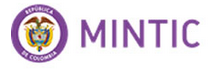 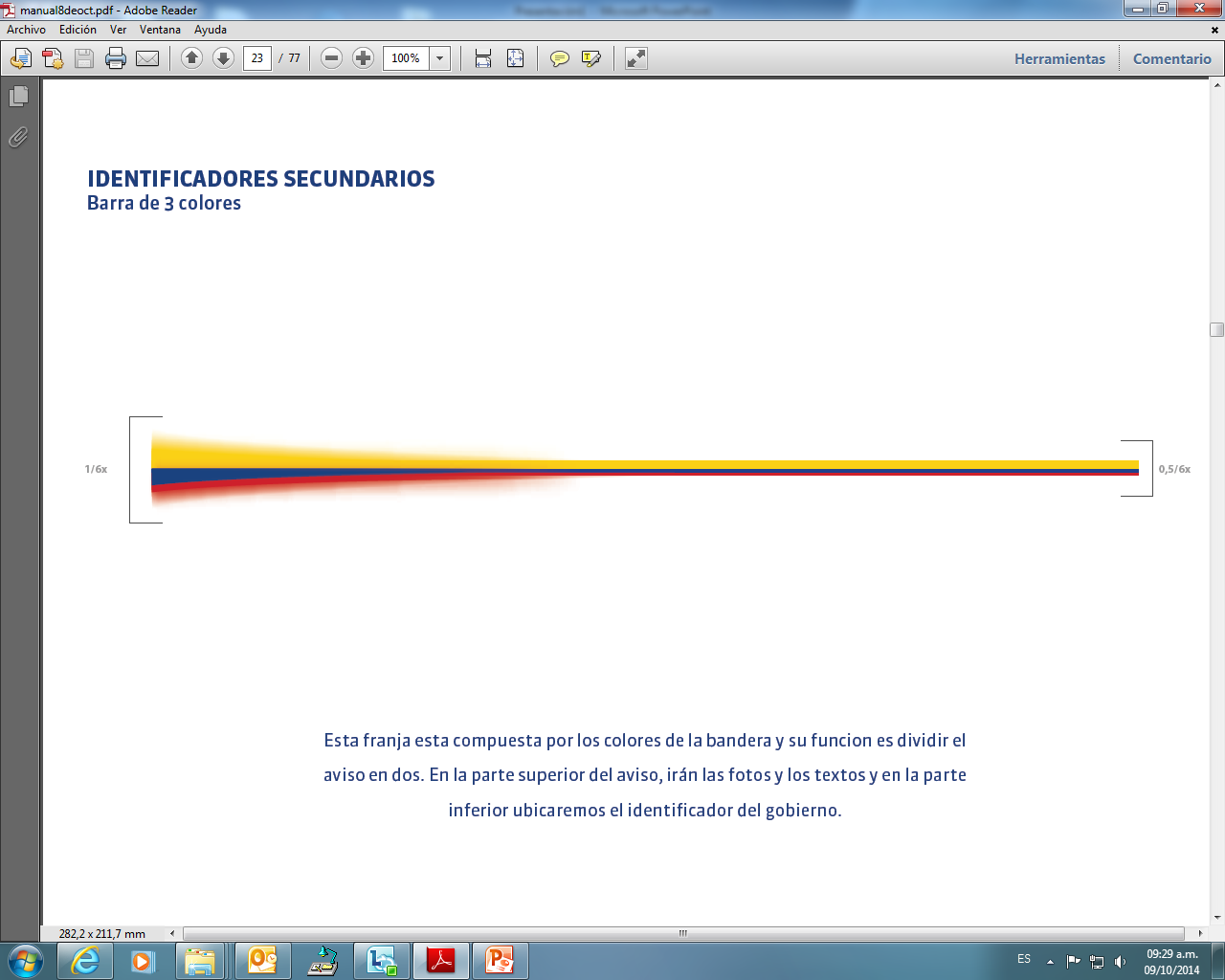 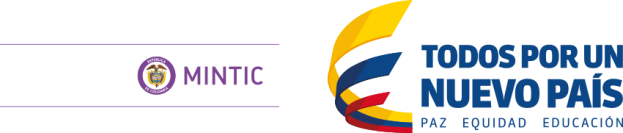 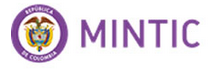 Transparencia participación y servicio al ciudadano
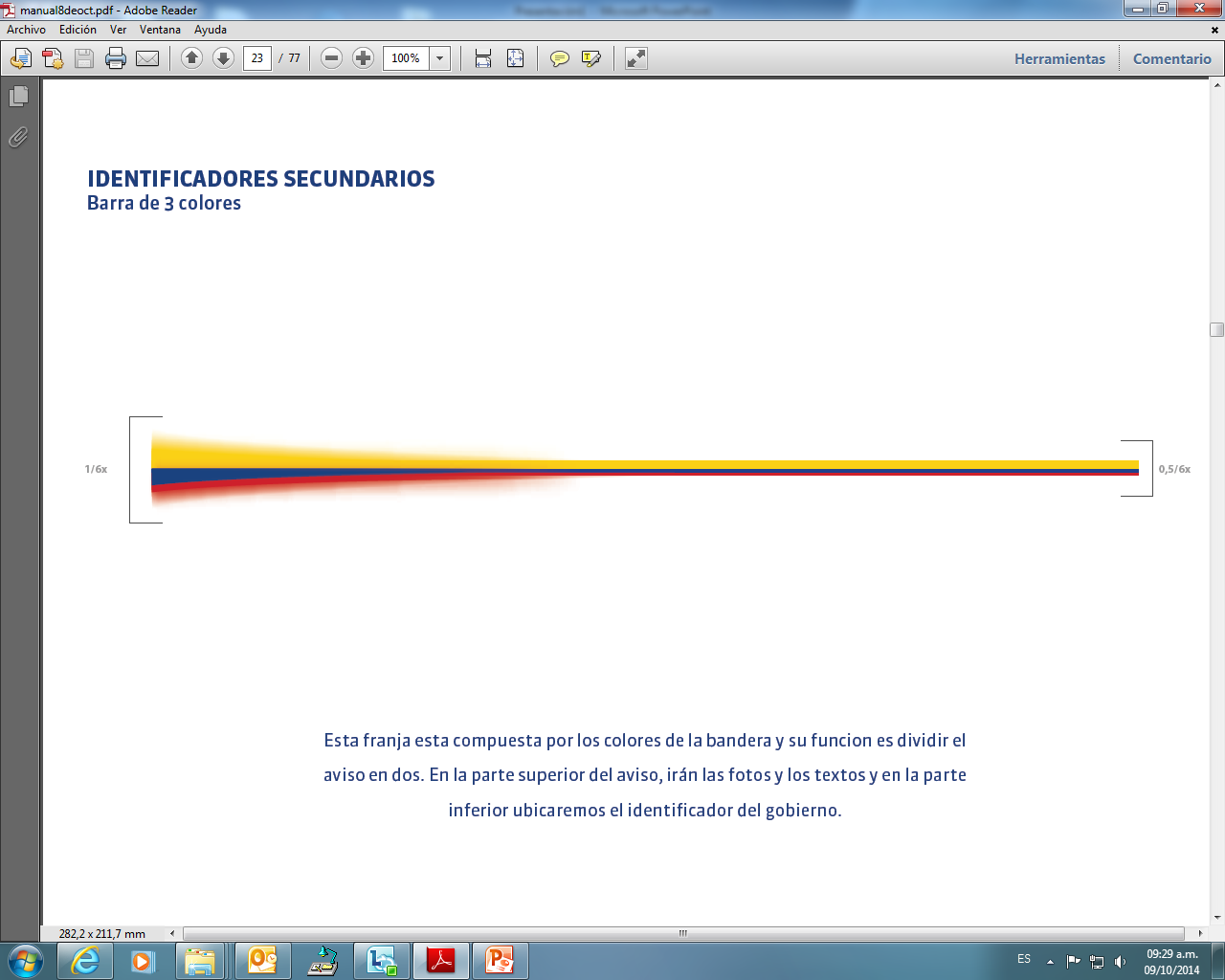 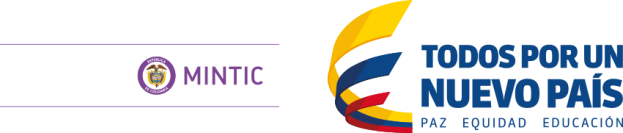 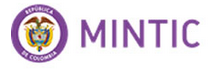 Transparencia participación y servicio al ciudadano
-I4 Publicación de información.
-I2 Atención incluyente y accesibilidad.
-I7 Gestión de PQRSD.
-I3 Caracterización y medición de percepción
-R7: Criterio diferencial de accesibilidad
-I1 Dialogo
-I4 Información
-I2 Formulación participativa de las políticas públicas, planes y programas institucionales 
-I1 consulta en línea para solución de problemas
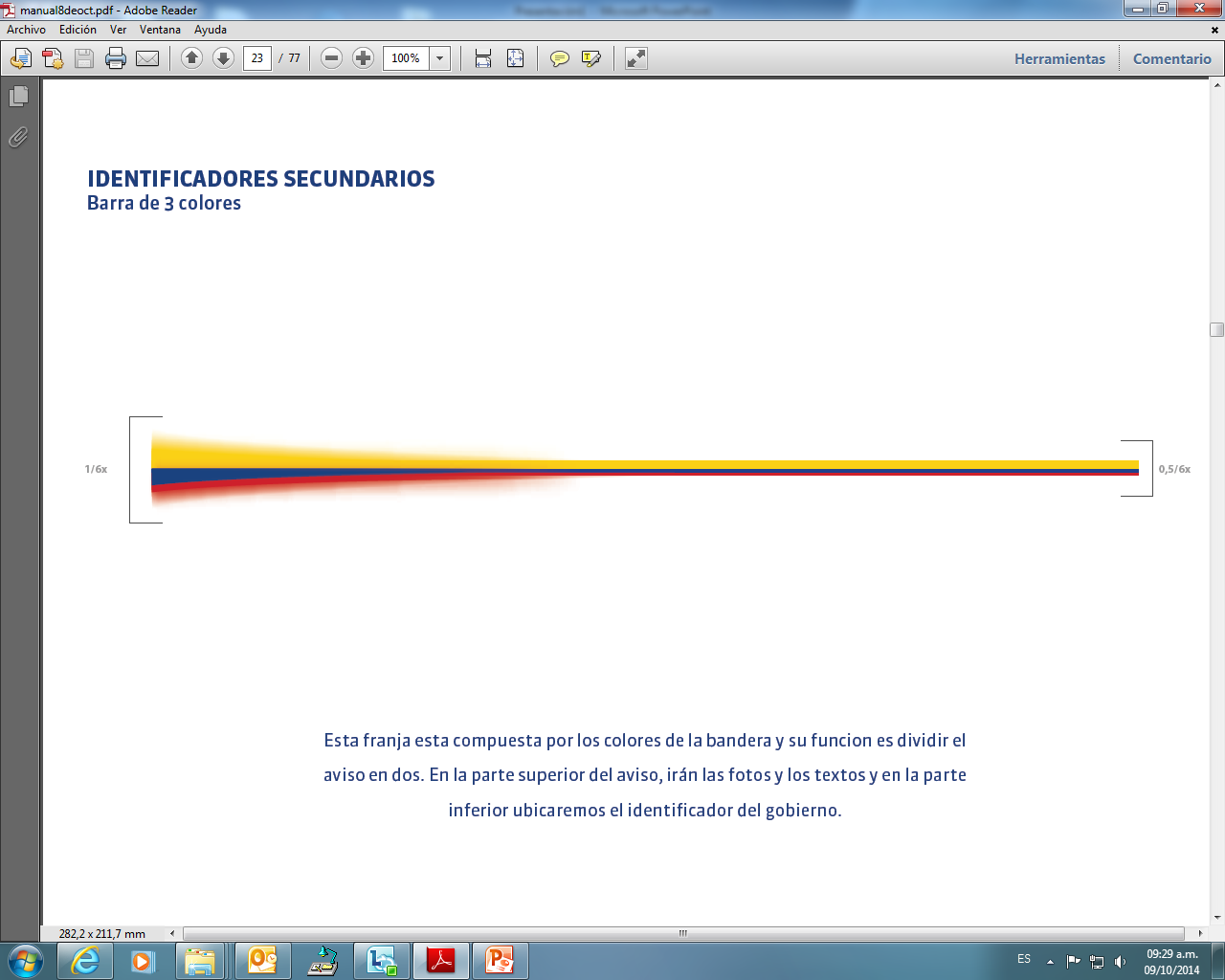 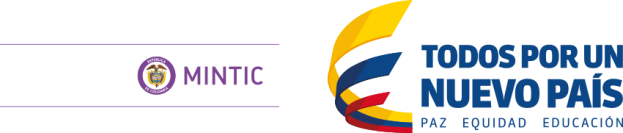 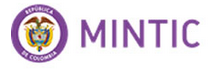 Gestión del Talento Humano
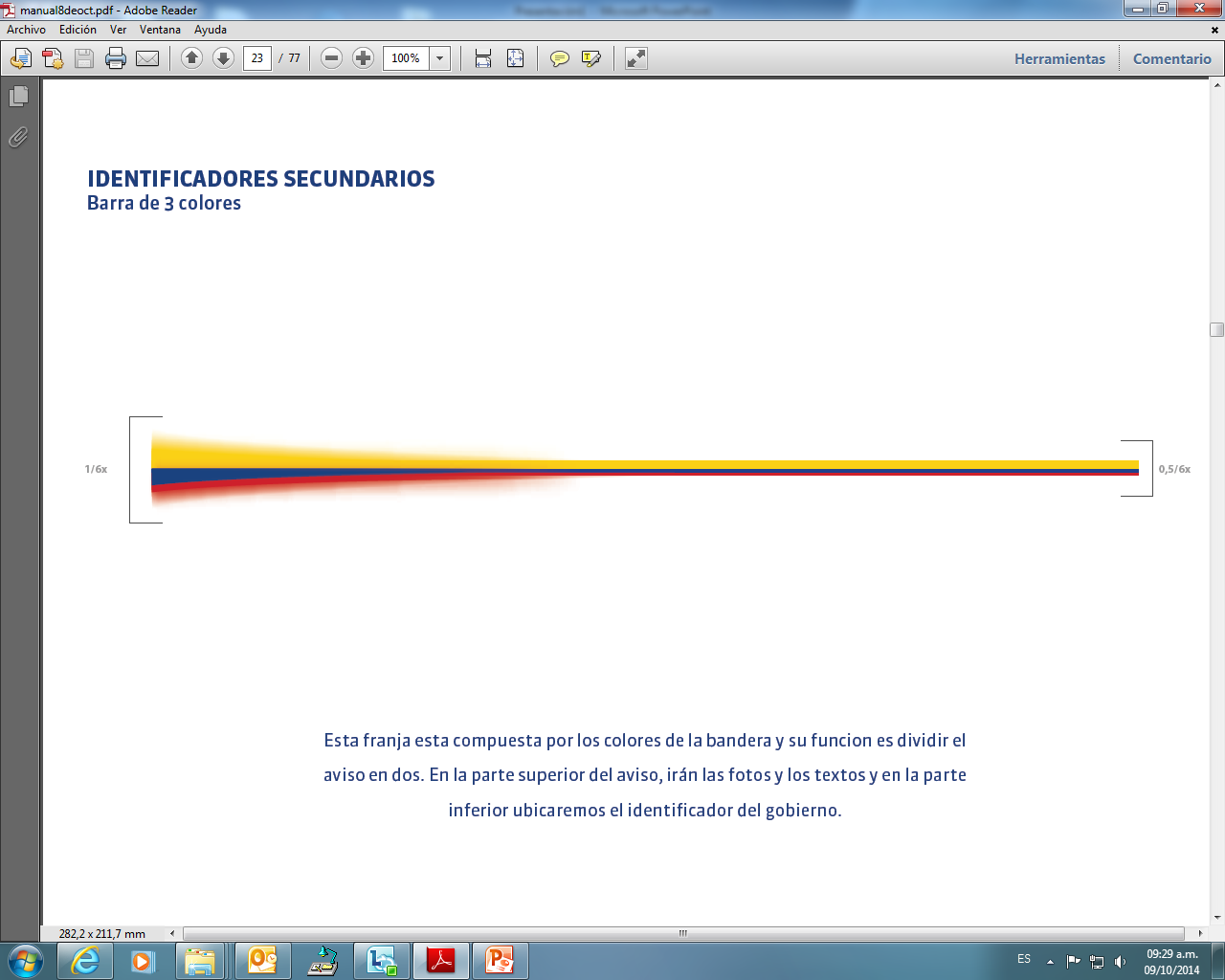 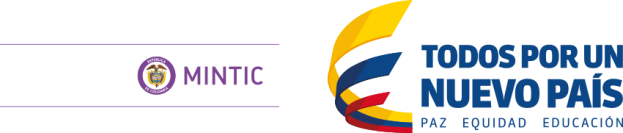 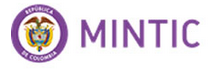 Gestión del Talento Humano
Aumento en presupuesto ejecutado
Aumento en presupuesto ejecutado
I11. Incentivos
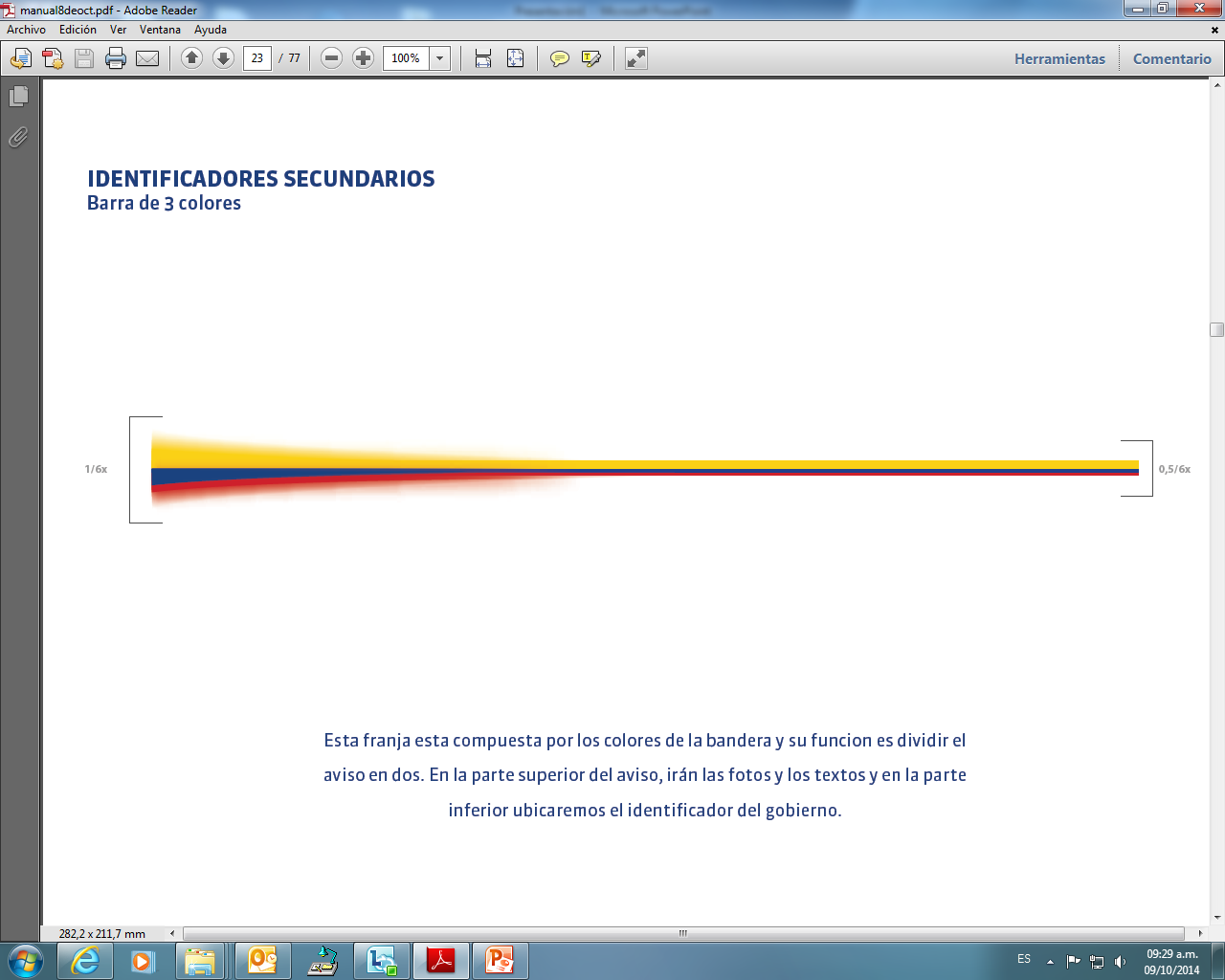 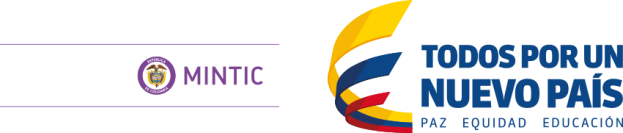 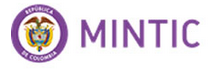 Eficiencia Administrativa
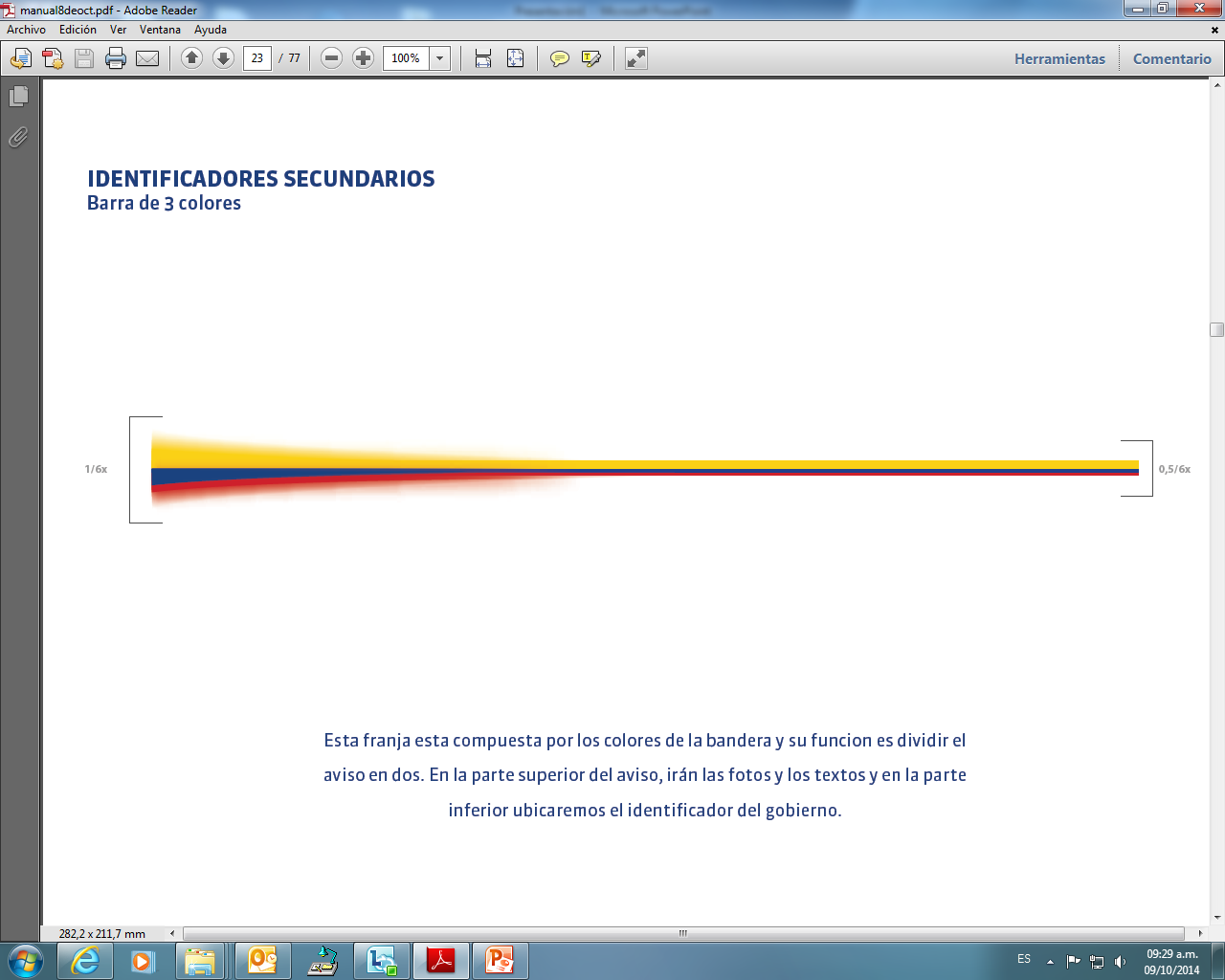 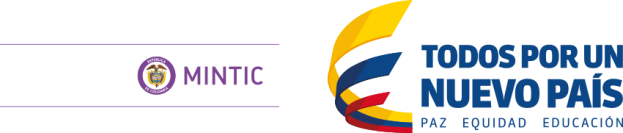 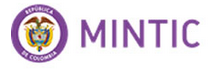 Eficiencia Administrativa
-I1 Planeación de la Función Archivística
-Documentos electrónicos
-R2: Efectividad del Sistema de Gestión de la Calidad
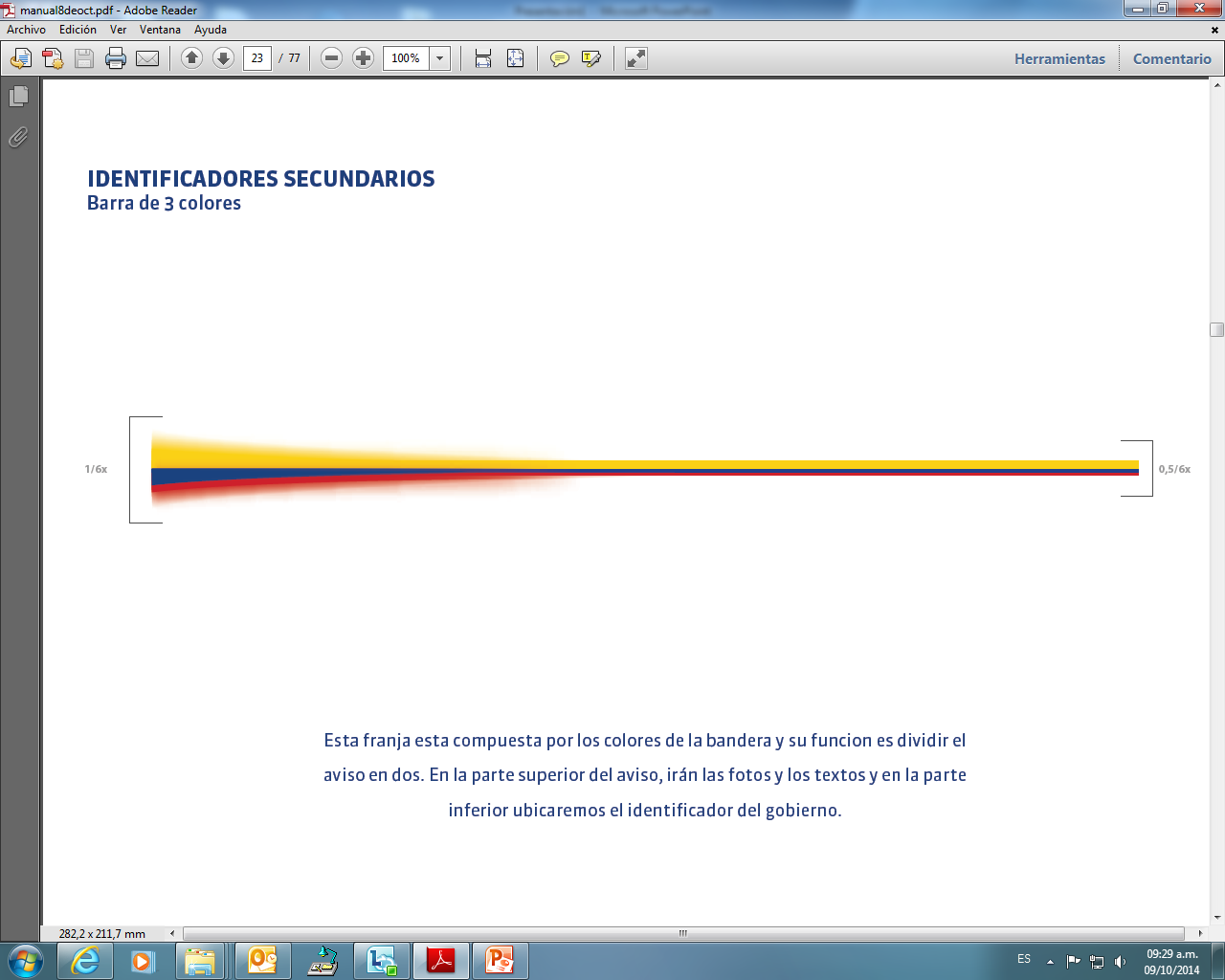 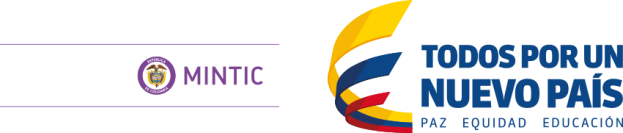 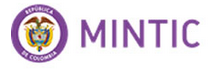 Índice GEL
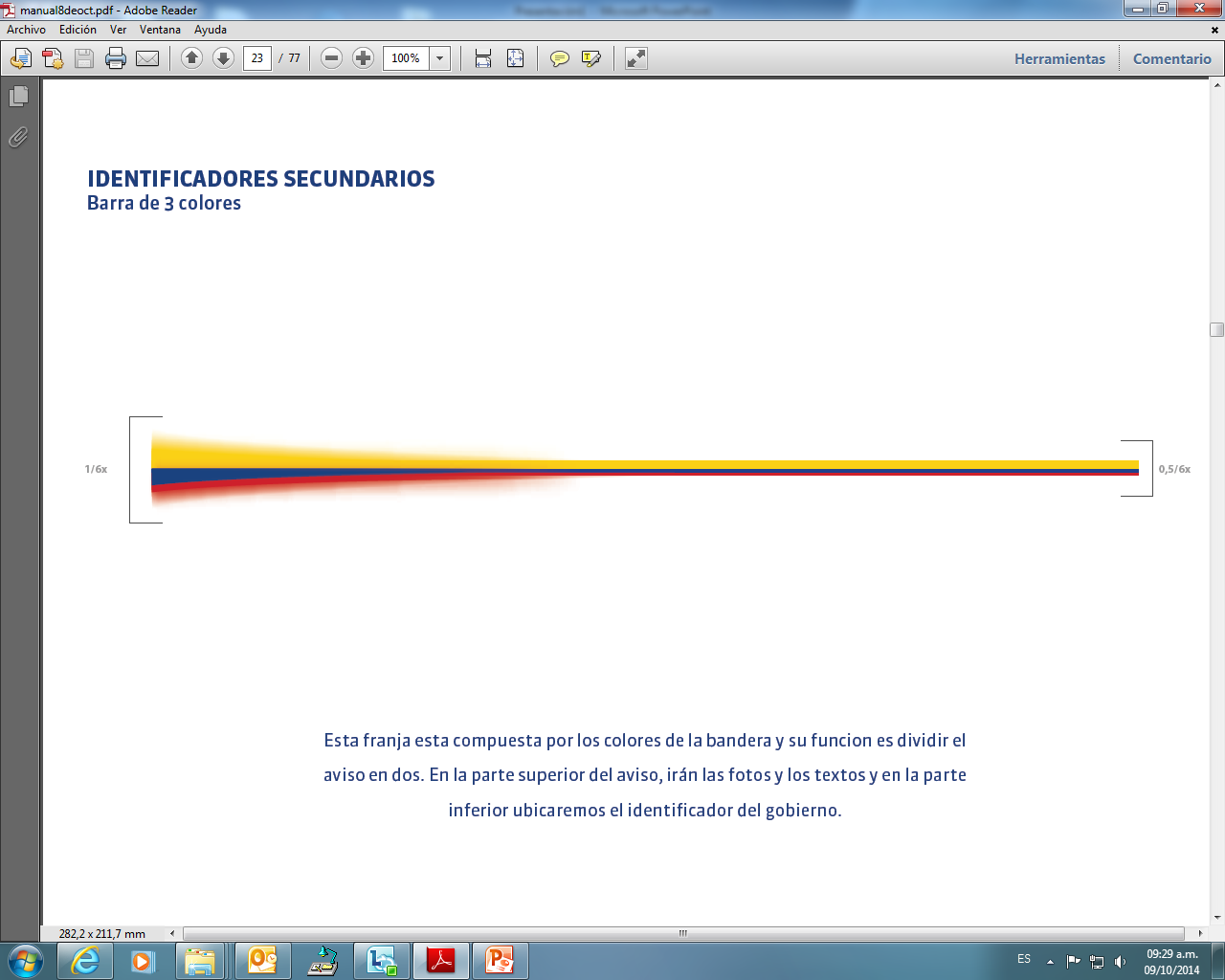 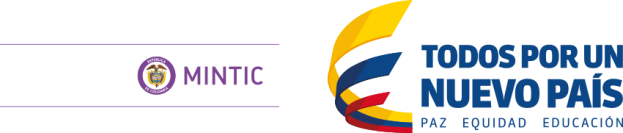 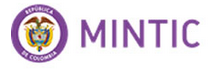 Índice GEL
-A5 Información pertinente completa y disponible en múltiples canales
-A14 Rendición de cuentas en línea implementada
-A15 Solución de problemáticas con la participación abierta de la ciudadanía y la industria
-A2 Sede electrónica usable y accesible en nivel AAA, basada en las necesidades de los usuarios
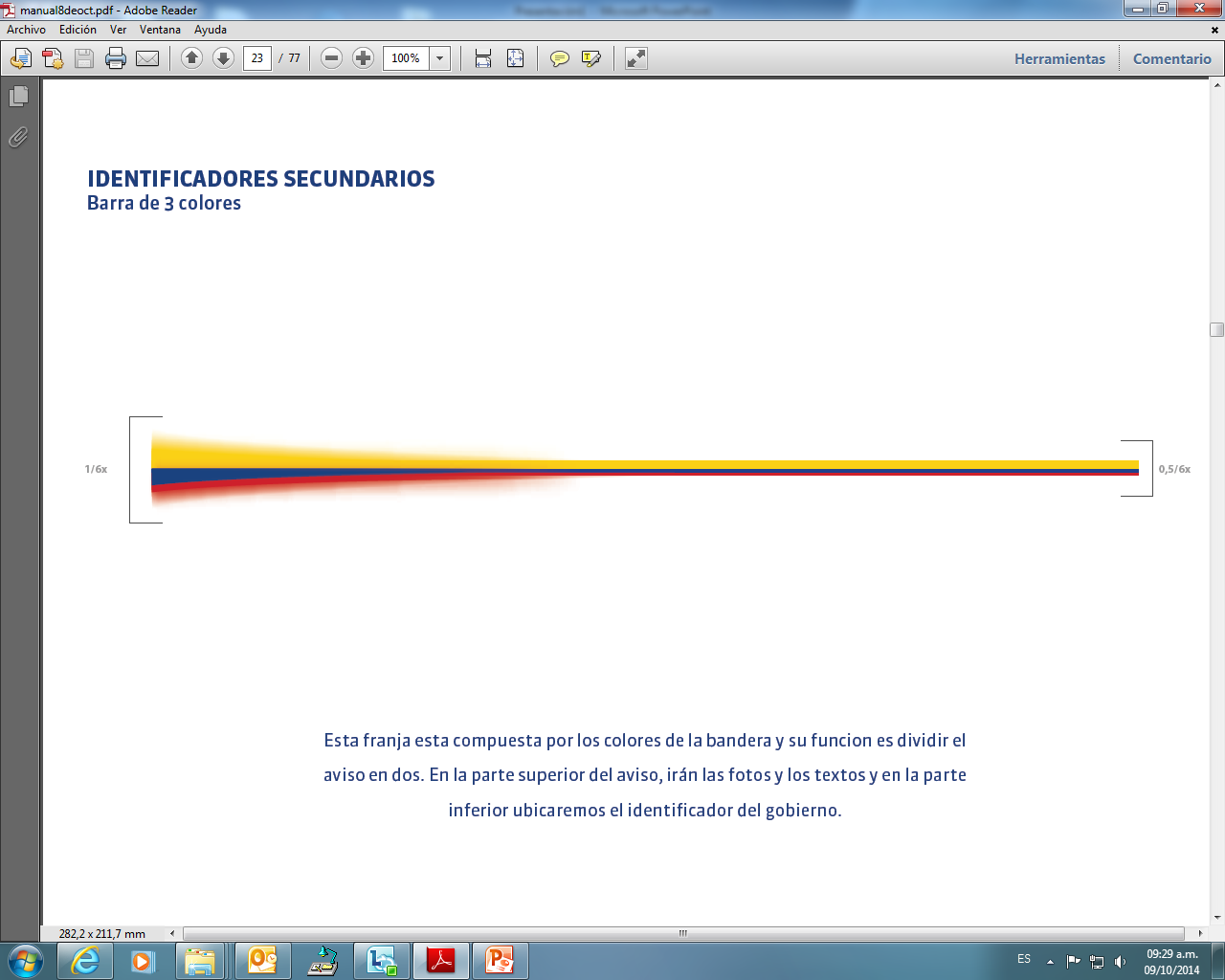 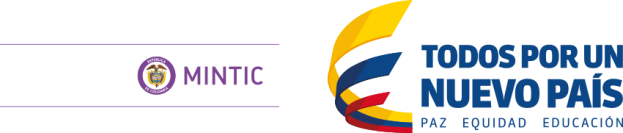 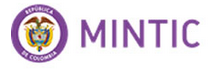 Índice GEL
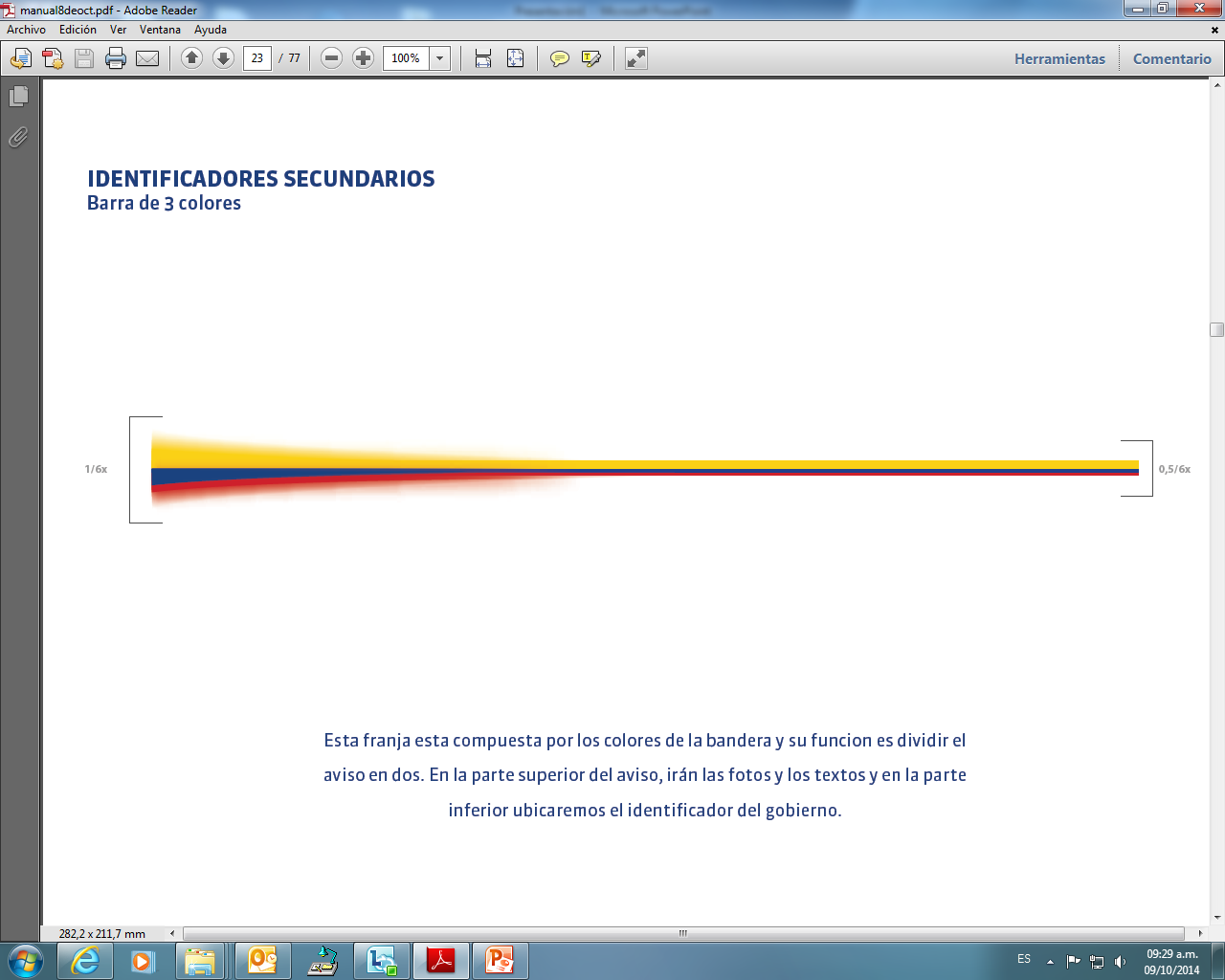 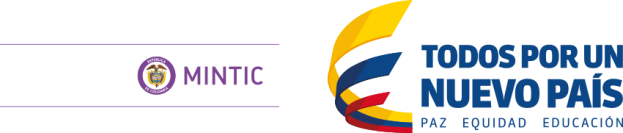 Anexo 1, subcomponentes sin optimizar
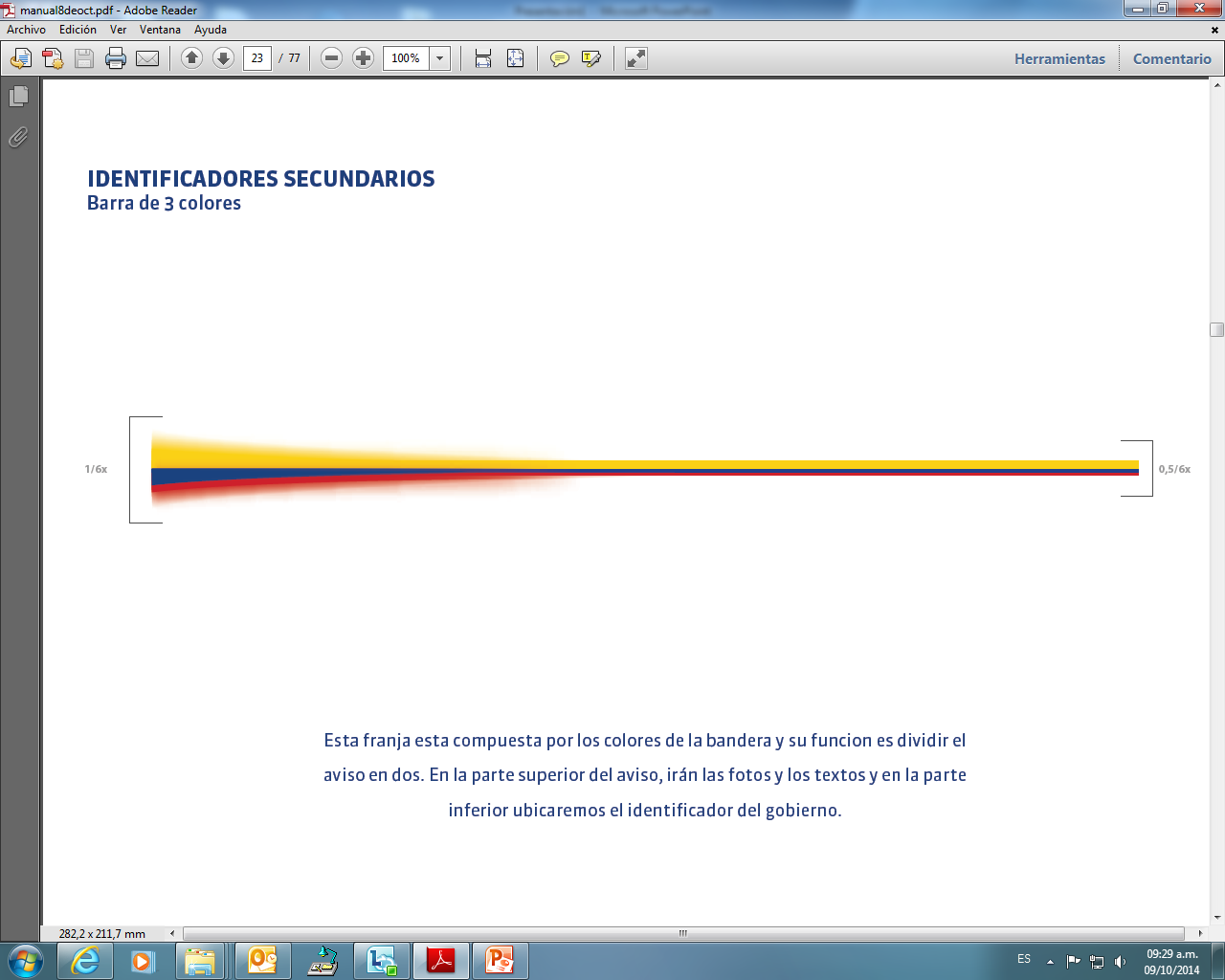 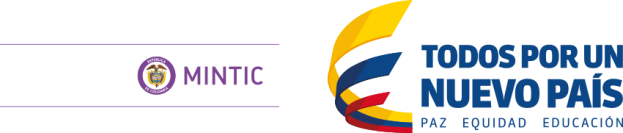 Anexo 1, subcomponentes sin optimizar
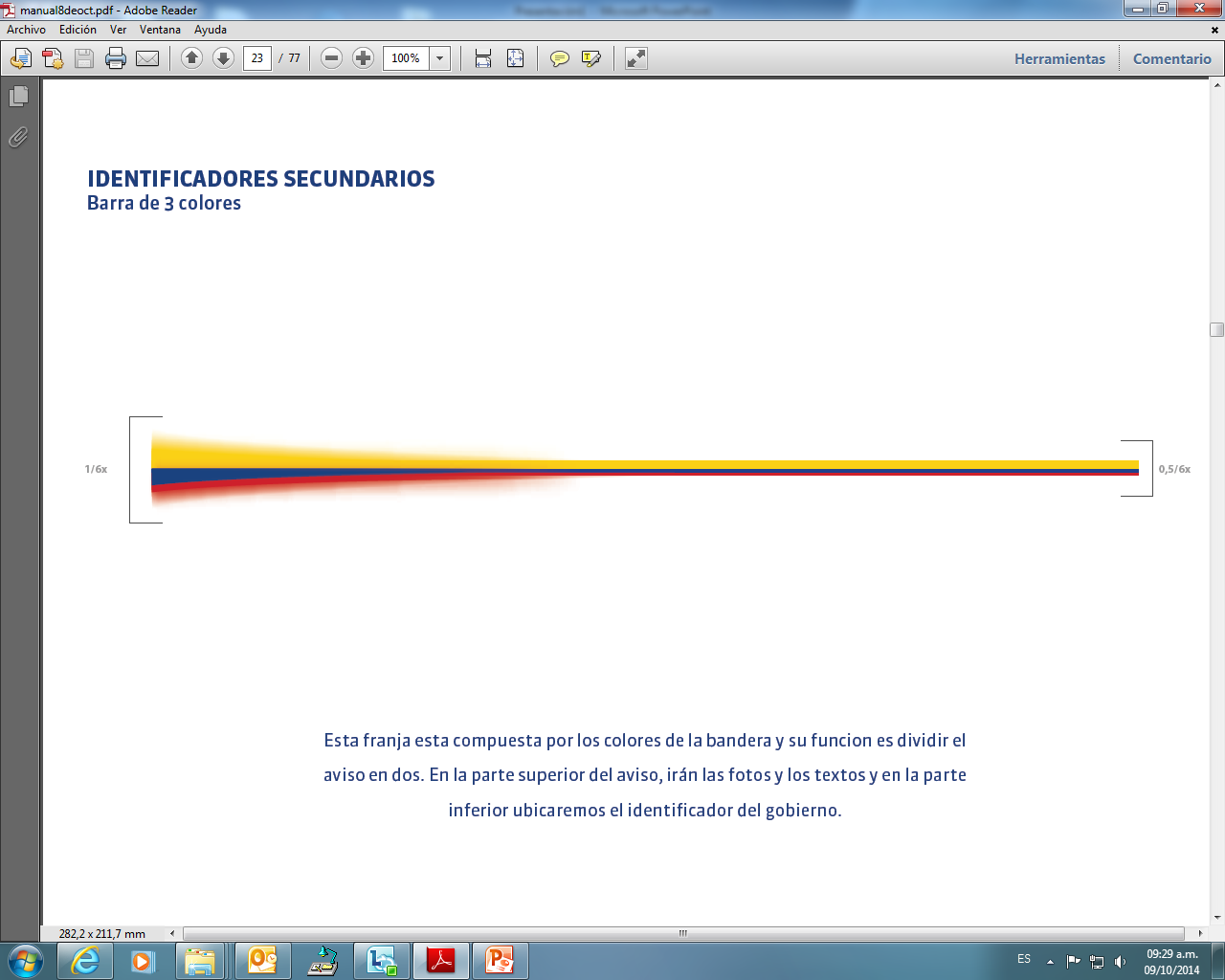 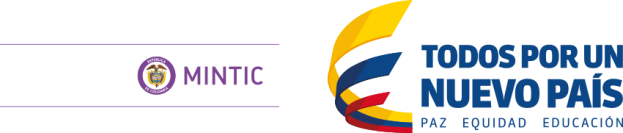 Anexo 1, subcomponentes sin optimizar
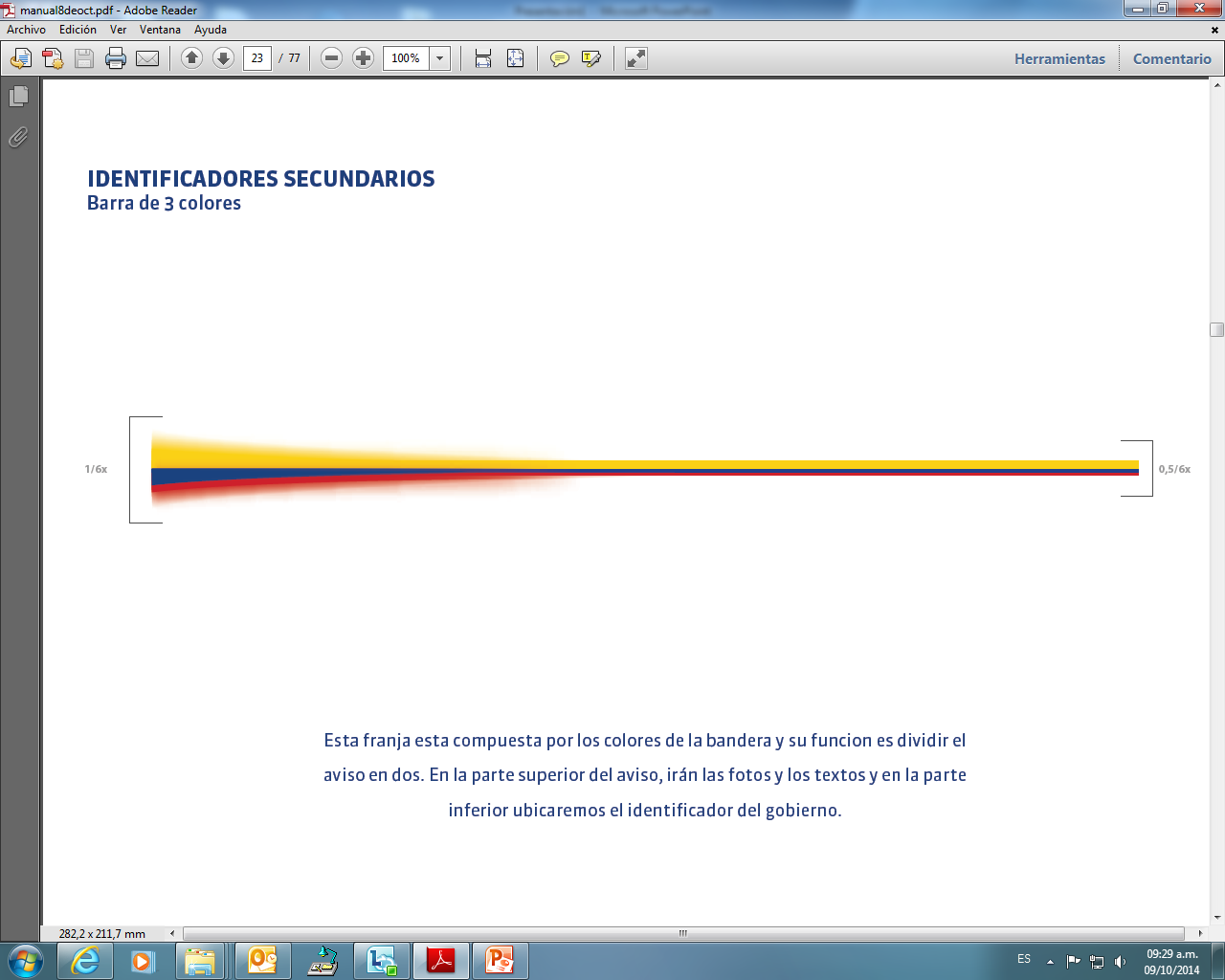 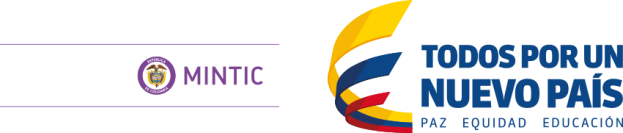 Anexo 1, subcomponentes sin optimizar
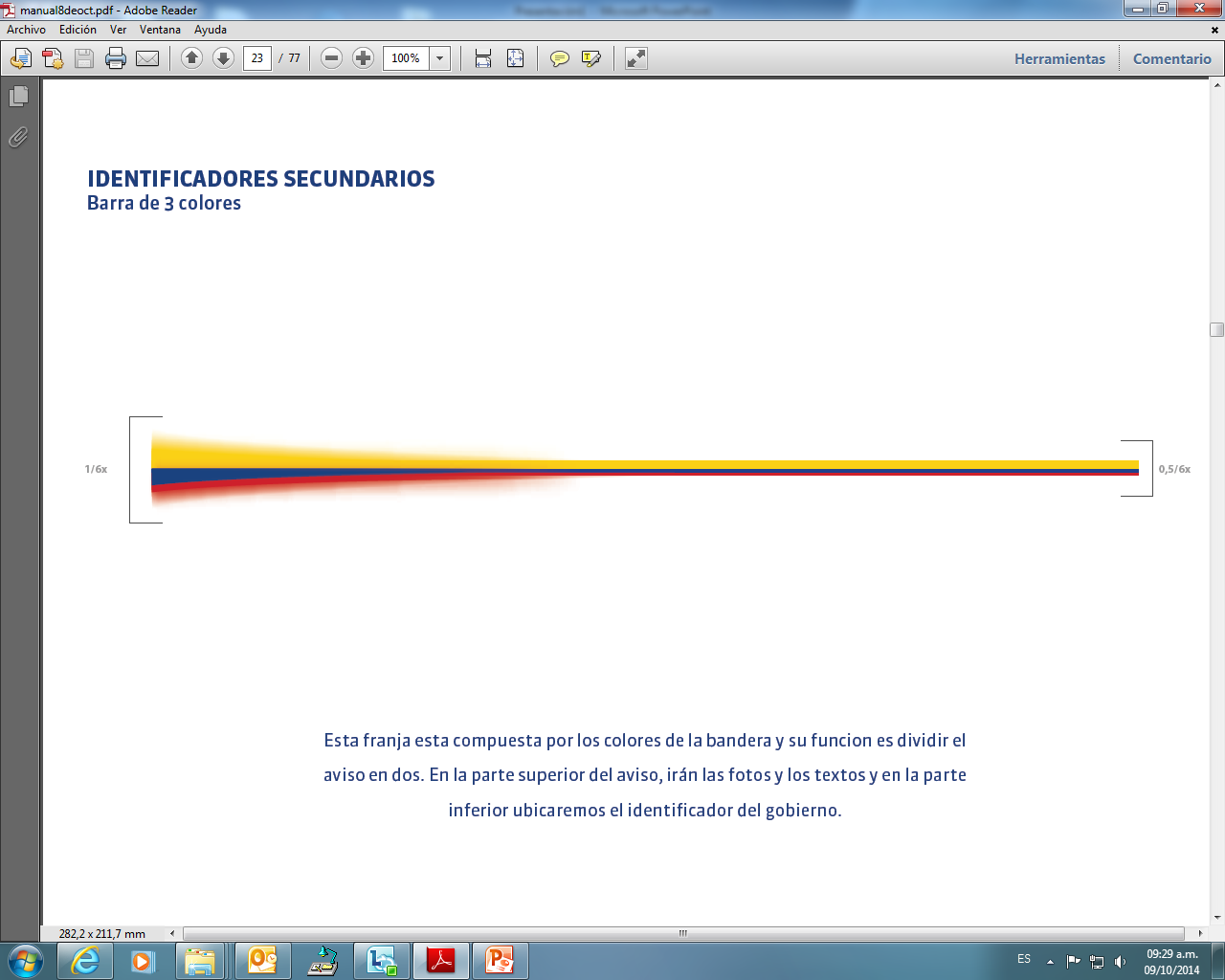 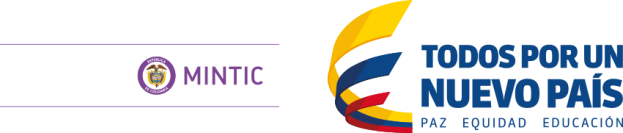 Anexo 1, subcomponentes sin optimizar
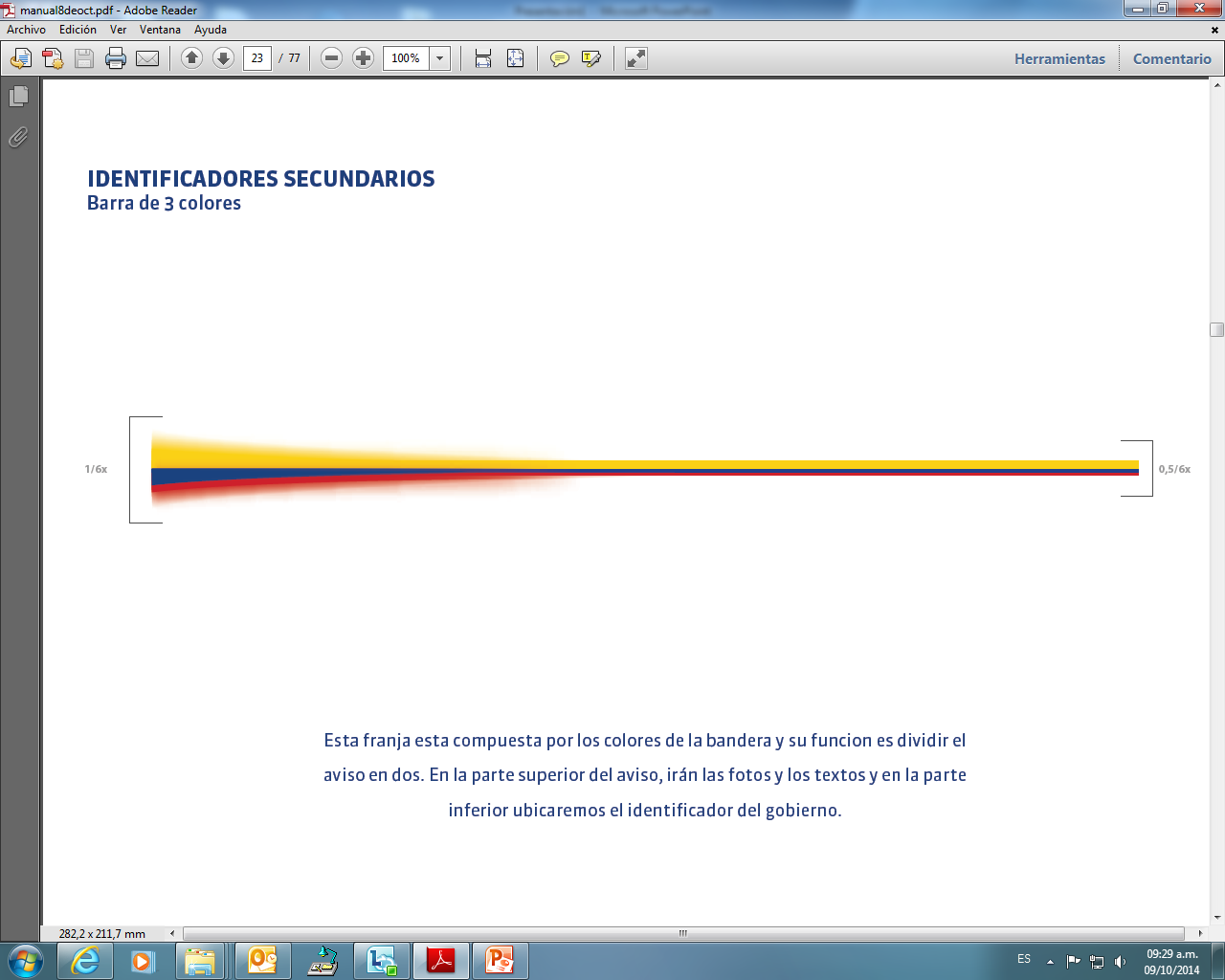 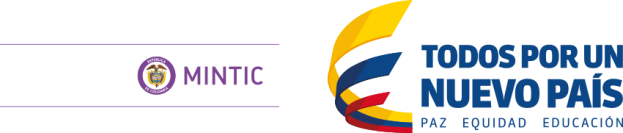 Avance
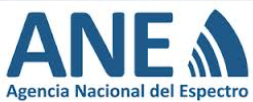 Para mejorar: 
Eficiencia
Gobierno abierto
Servicios
Para mejorar: 
Gestión de la calidad.
Gestión de TI.
Racionalización de trámites.
Gestión Documental.
Uso racional de papel.
Para mejorar:
Plan anticorrupción y atención al ciudadano.
Participación ciudadana en la gestión.
Rendición de cuentas.
Servicio al ciudadano
Transparencia y Acceso a la Información pública.
Para mejorar: 
Capacitación.
Estímulos.
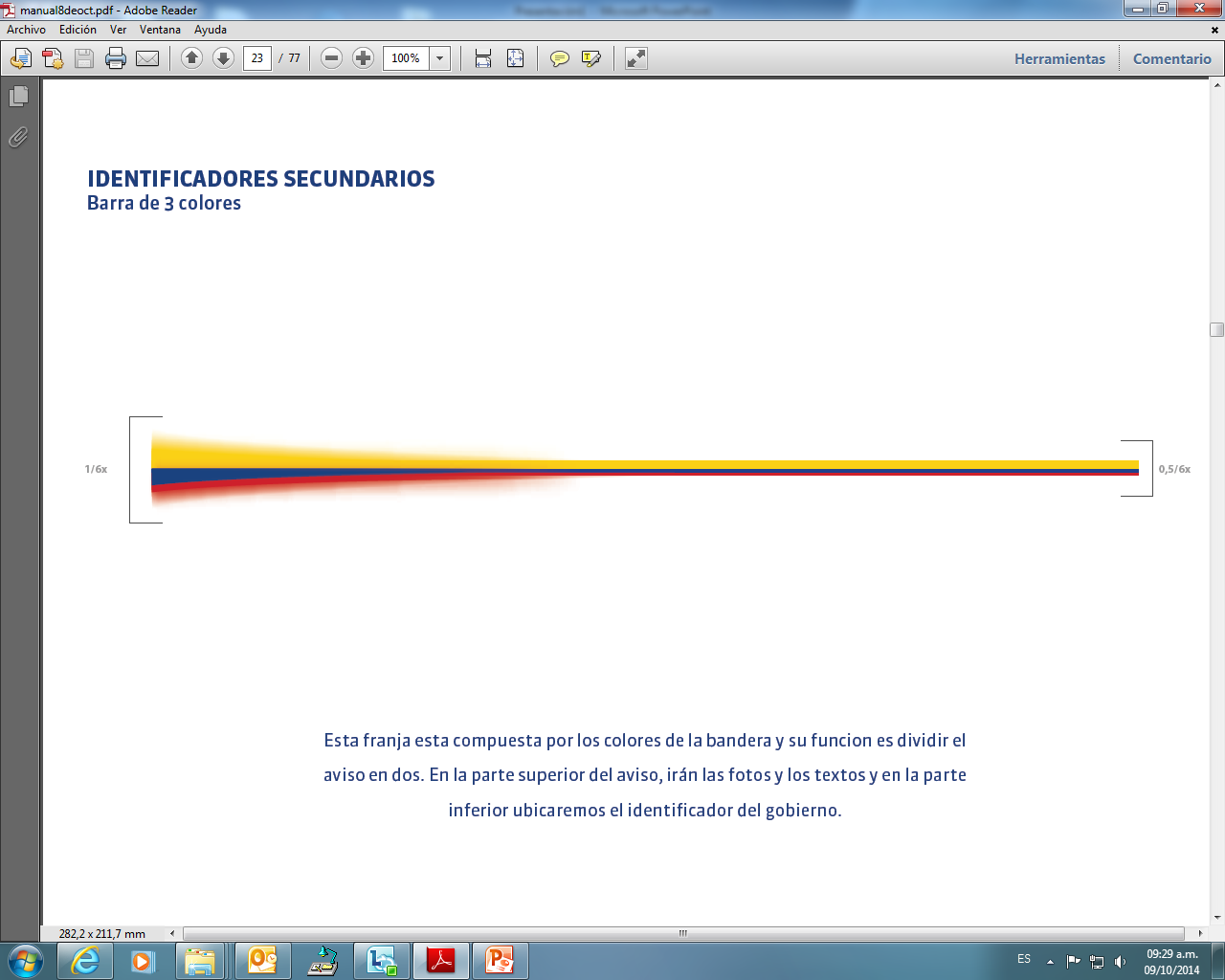 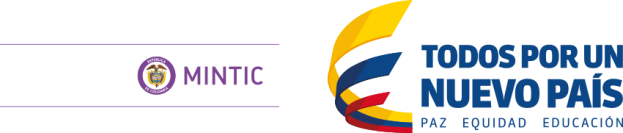 Comparación periodo anterior
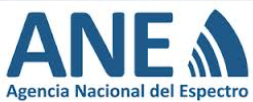 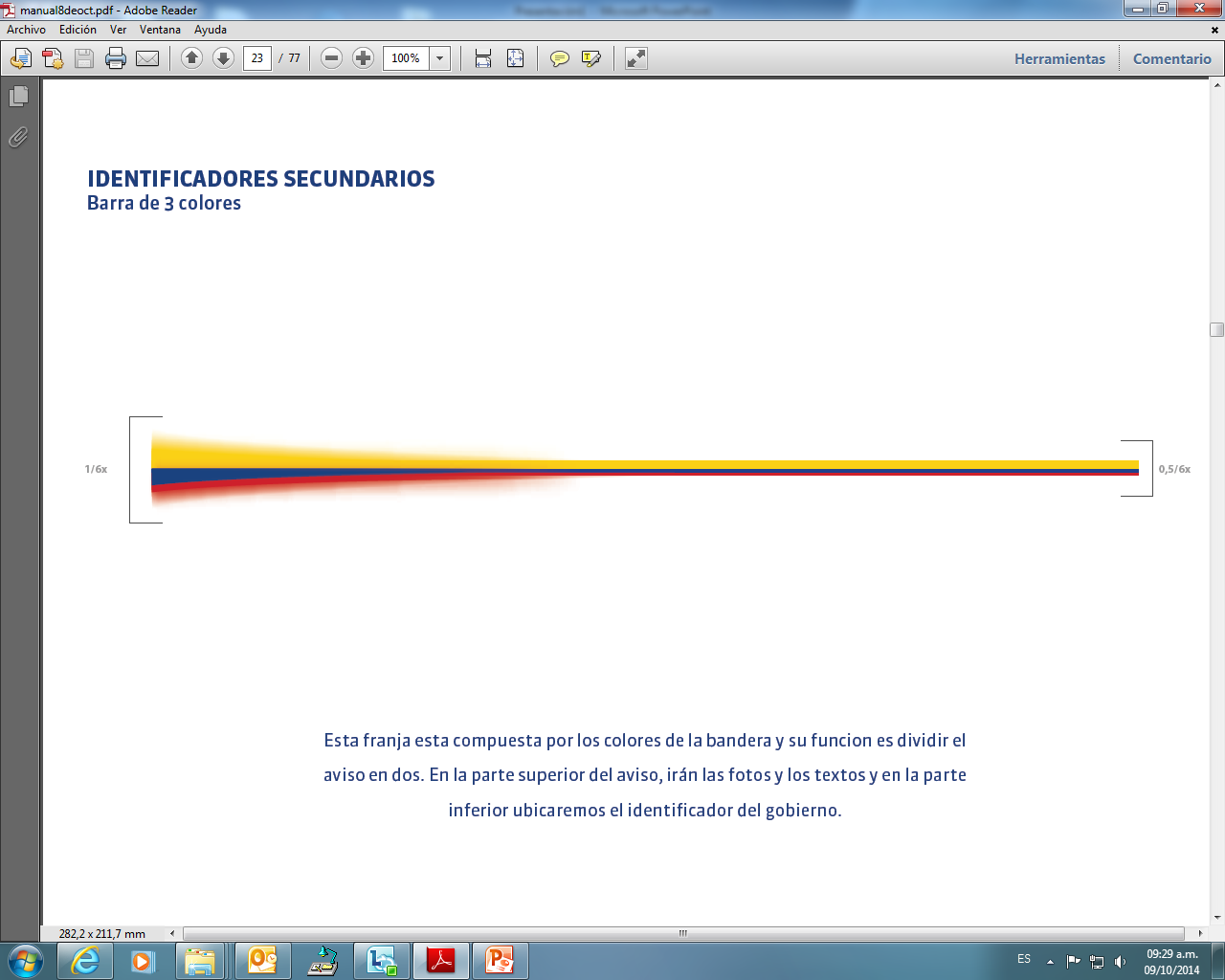 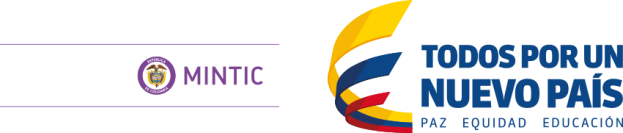 Avance
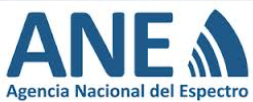 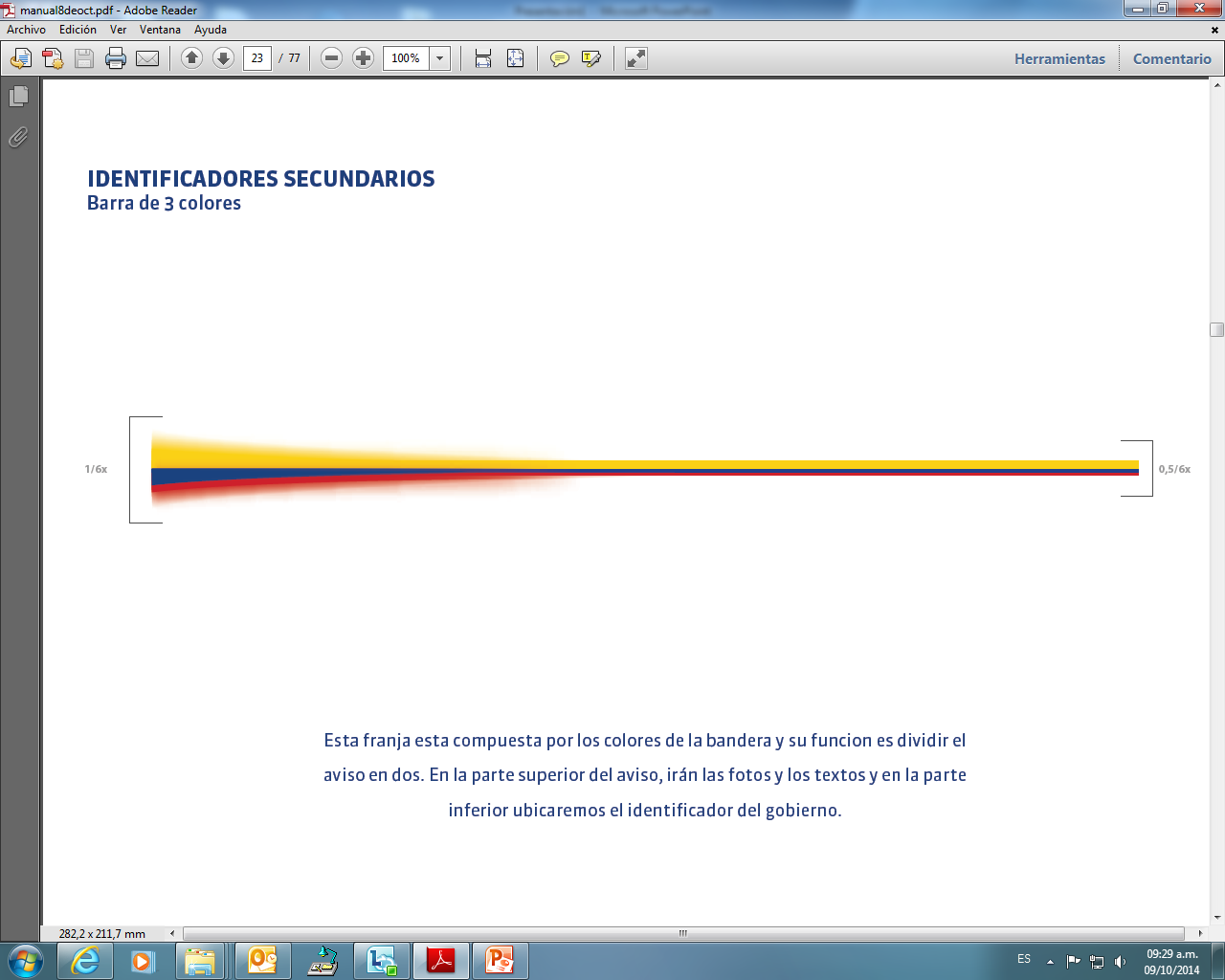 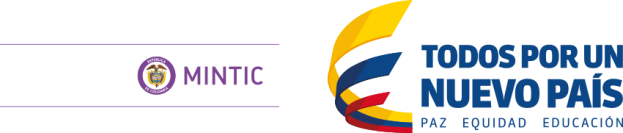 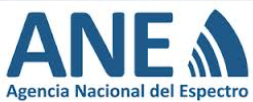 Transparencia participación y servicio al ciudadano
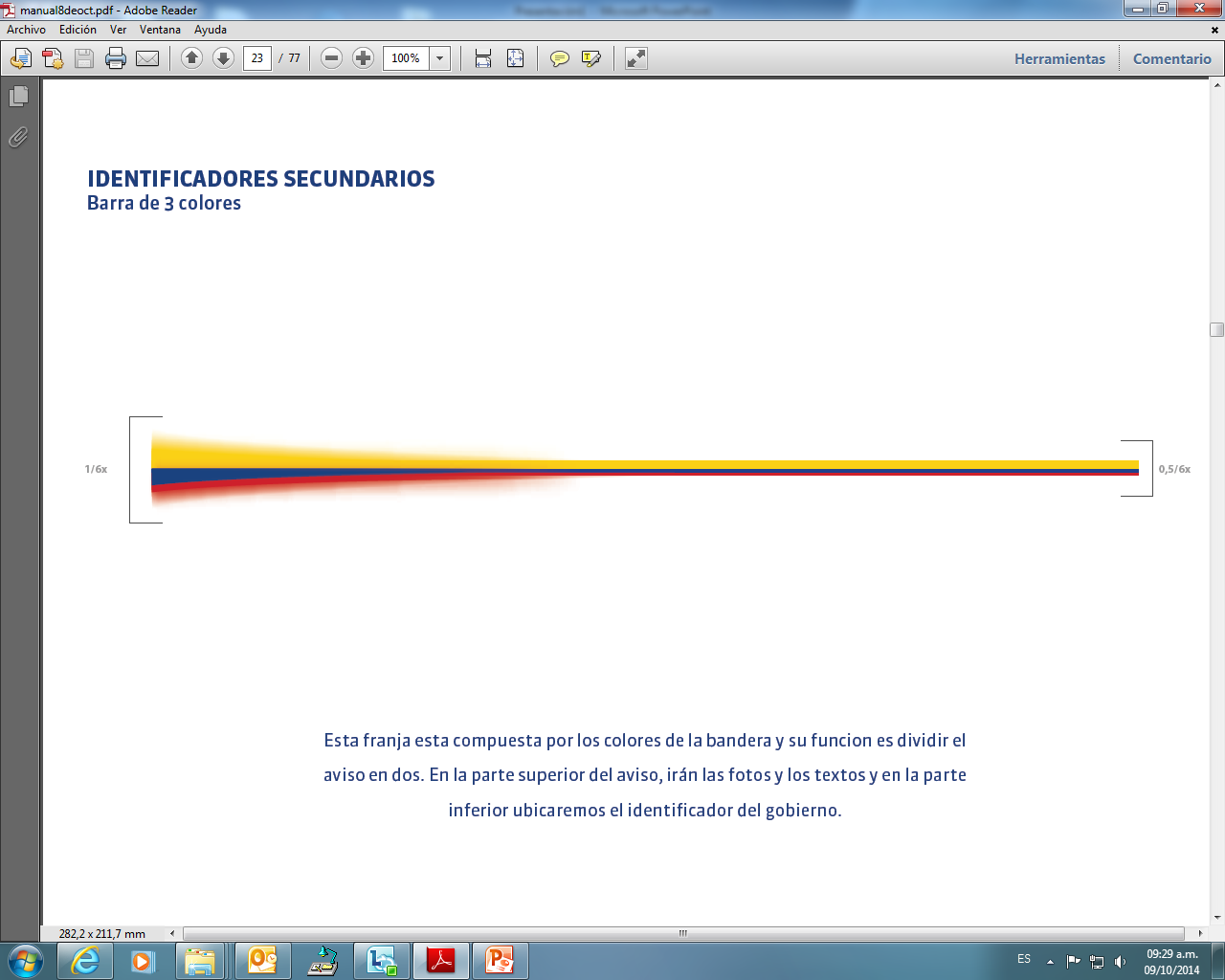 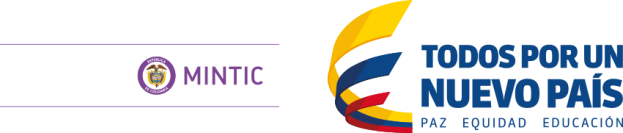 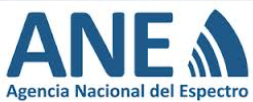 Transparencia participación y servicio al ciudadano
I4 Publicación de información
I5 Protocolos y buenas practicas
-I7 Gestión de peticiones, quejas, reclamos, sugerencias y denuncias.
-R2 Transparencia Activa
-R4: Manejo de información clasificada y reservada
-R7 Criterio diferencial de accesibilidad
-I2 Formulación participativa de las políticas públicas, planes y programas institucionales
-I4 Información
-I3 Incentivos
-I8 Acciones de seguimiento al Plan anticorrupción y de atención al ciudadano
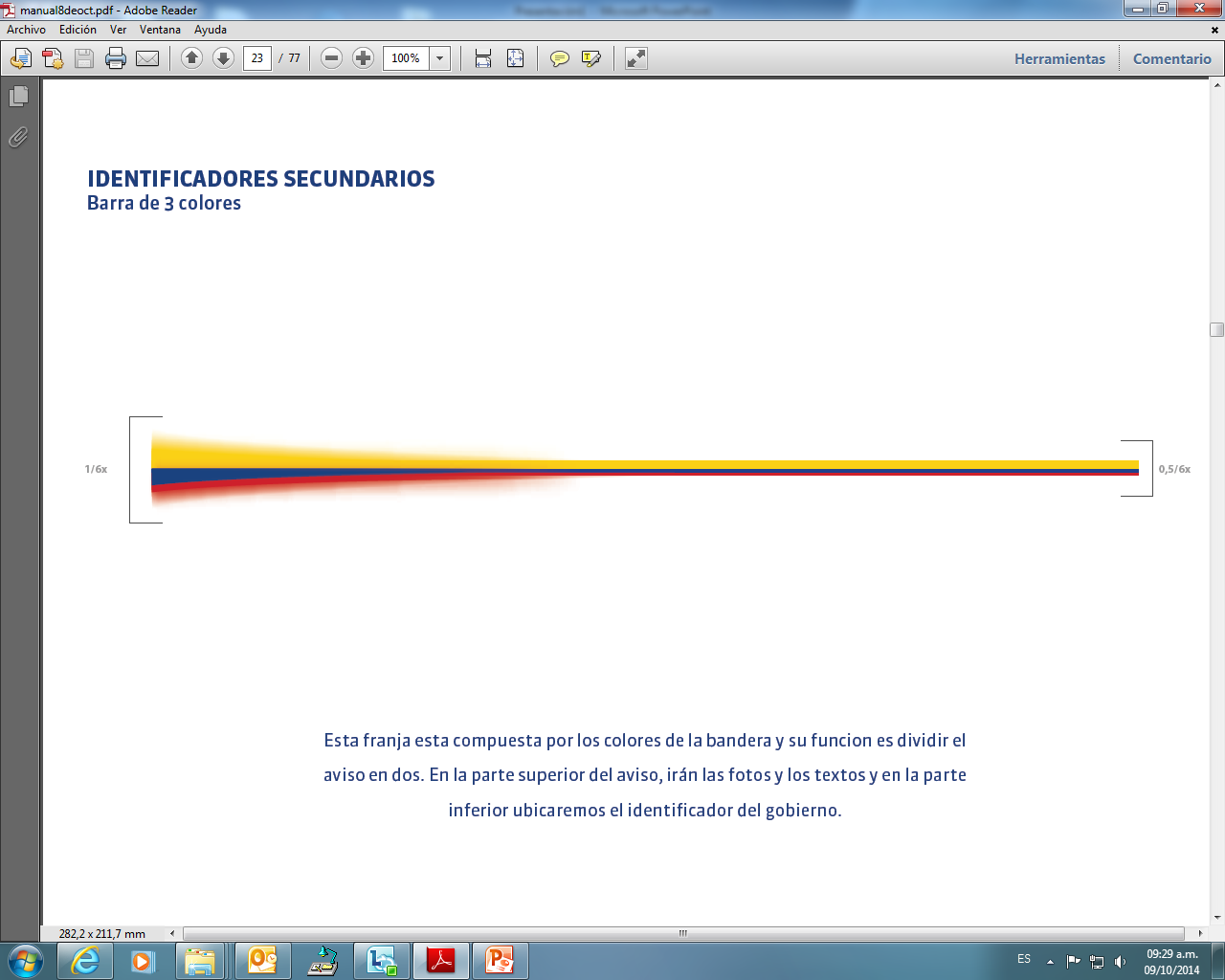 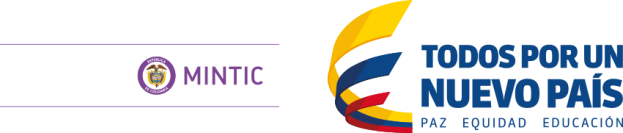 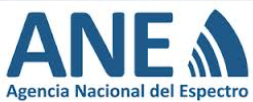 Gestión del Talento Humano
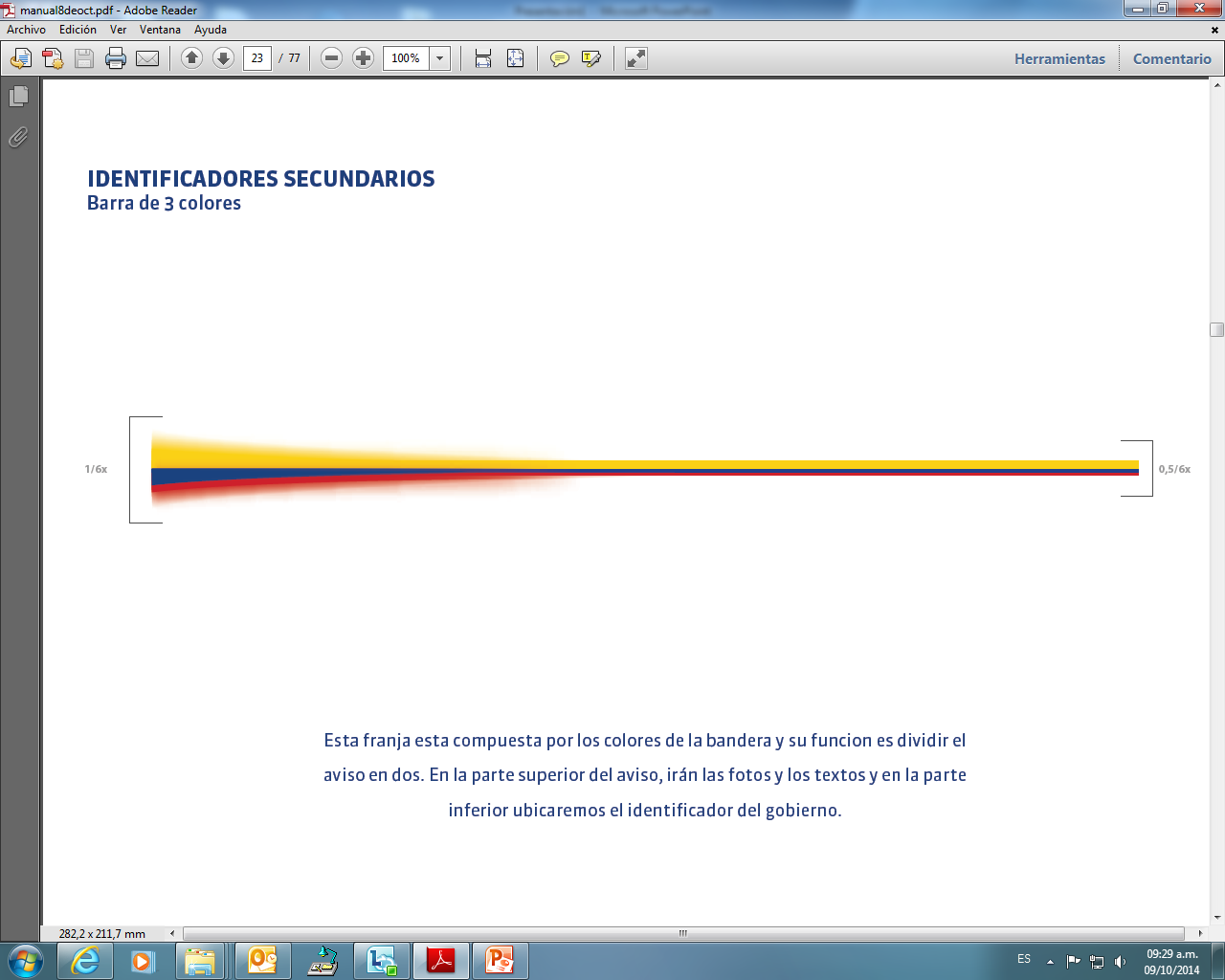 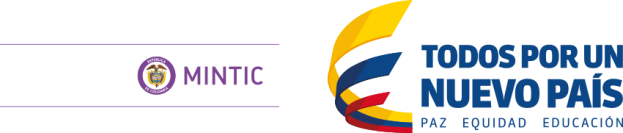 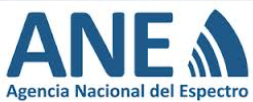 Gestión del Talento Humano
-I14. Gestión Programas de Protección y Servicios Sociales.
-I15: Gestión Programas de Calidad de Vida Laboral
-I18. Presupuesto Bienestar
-I6. Presupuesto capacitación
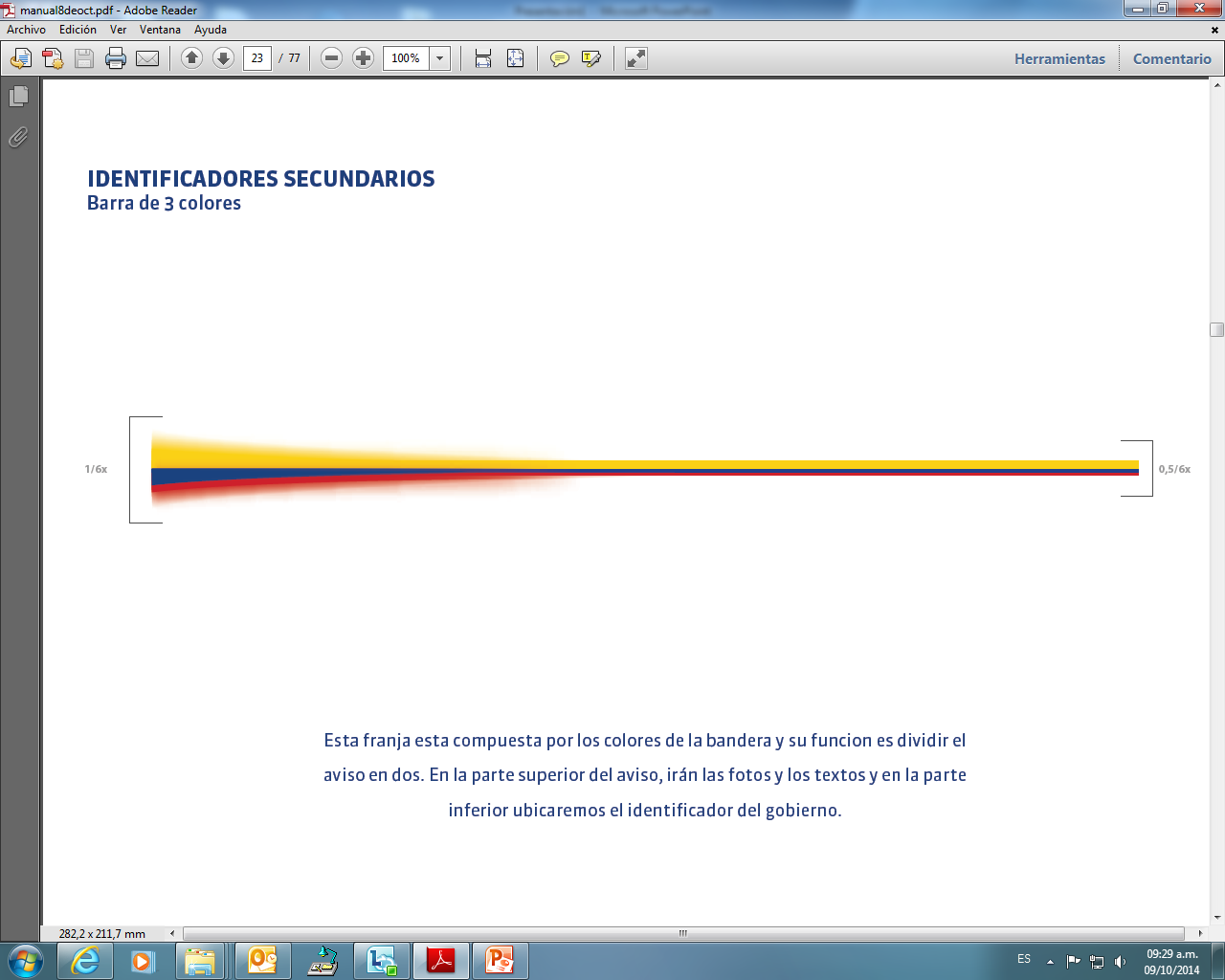 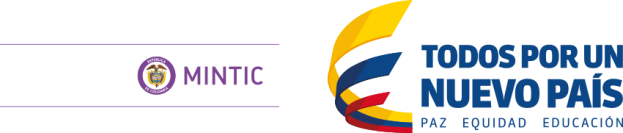 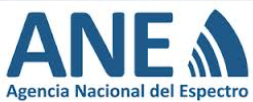 Eficiencia Administrativa
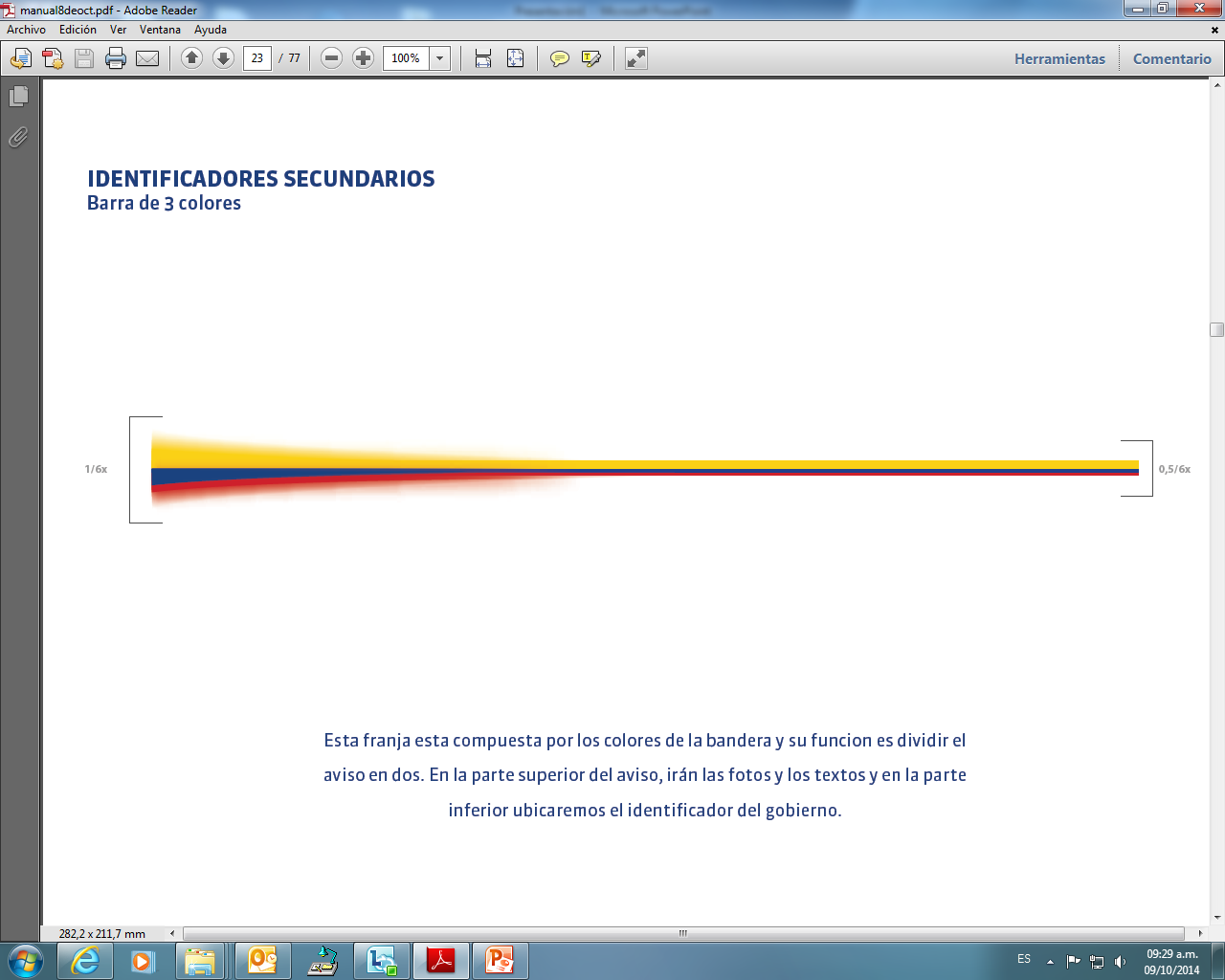 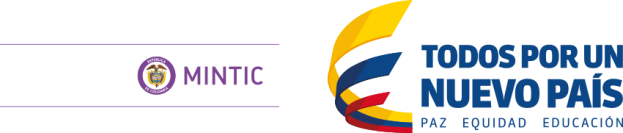 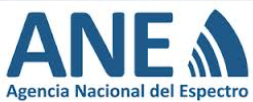 Eficiencia Administrativa
-I12: Auditorías Internas.
-I5: Documentación del SGC.
-I6: Adquisición de Bienes y Servicios.
-I14: Cliente.
-I9: Alta dirección.
-I7: Procesos y Procedimientos
-I15: Procesos y Procedimientos
-I8: Manual de Calidad
-I16: Manual de Calidad
-I10: Productos y/o Servicios
-I17: Productos y/o Servicios
I4: Gestión
-Buenas practicas
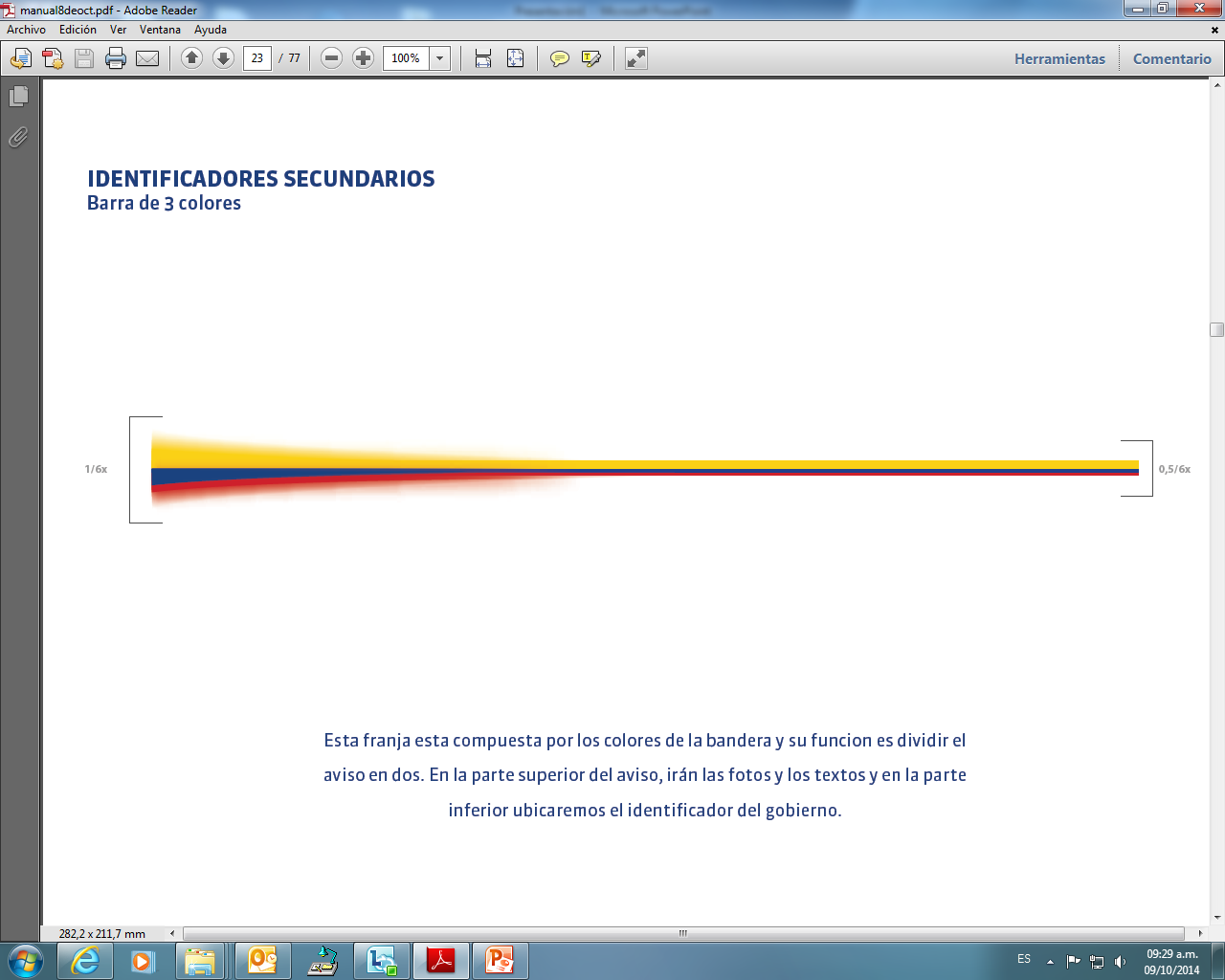 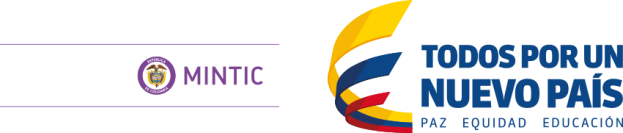 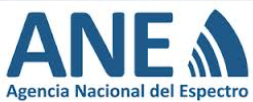 Índice GEL
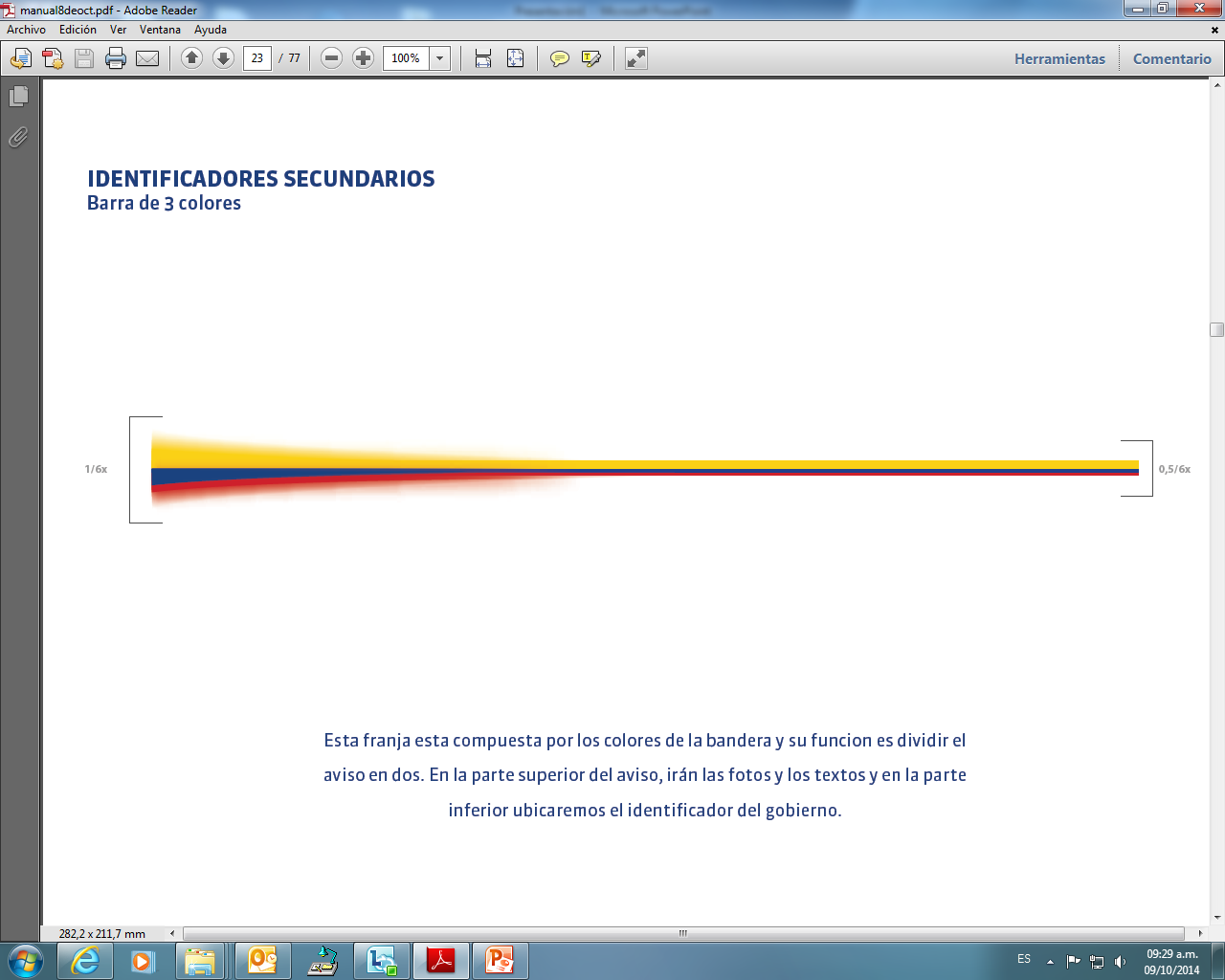 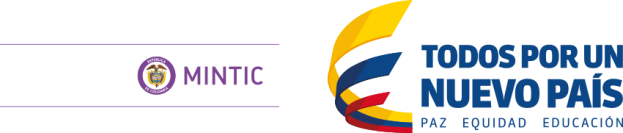 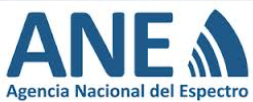 Gobierno En Línea
-A2 Sede electrónica usable y accesible en nivel AAA, basada en las necesidades de los usuarios
-A9 Certificaciones, constancias y trámites 100% en línea y organizados de cara al ciudadano
-A11 Interoperabilidad en trámites y en procedimientos con otras entidades
-A1 Gobierno en línea está integrado a la gestión de la entidad
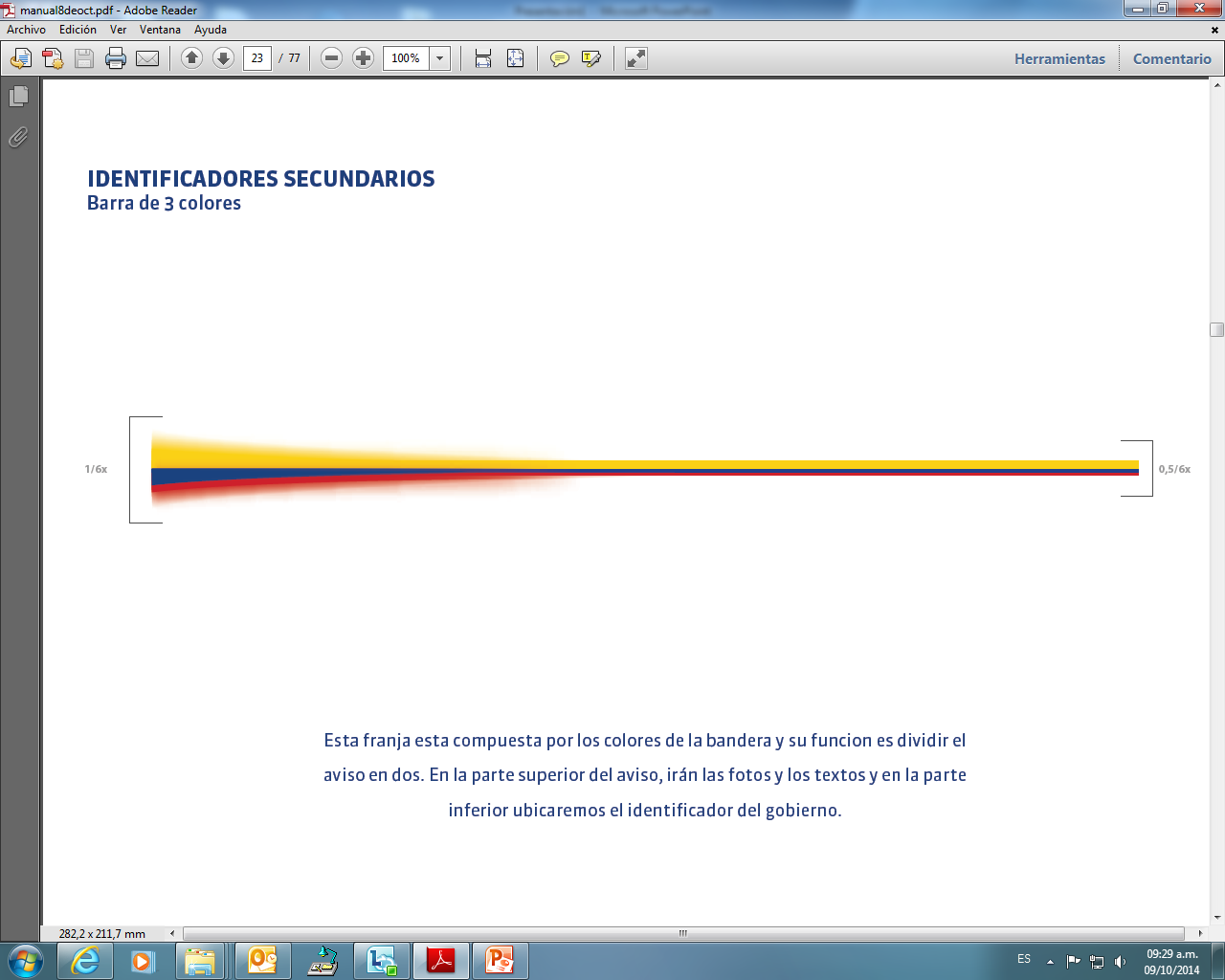 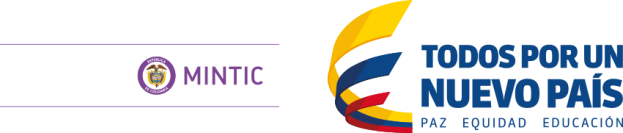 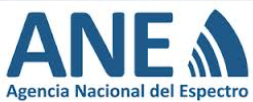 Índice GEL
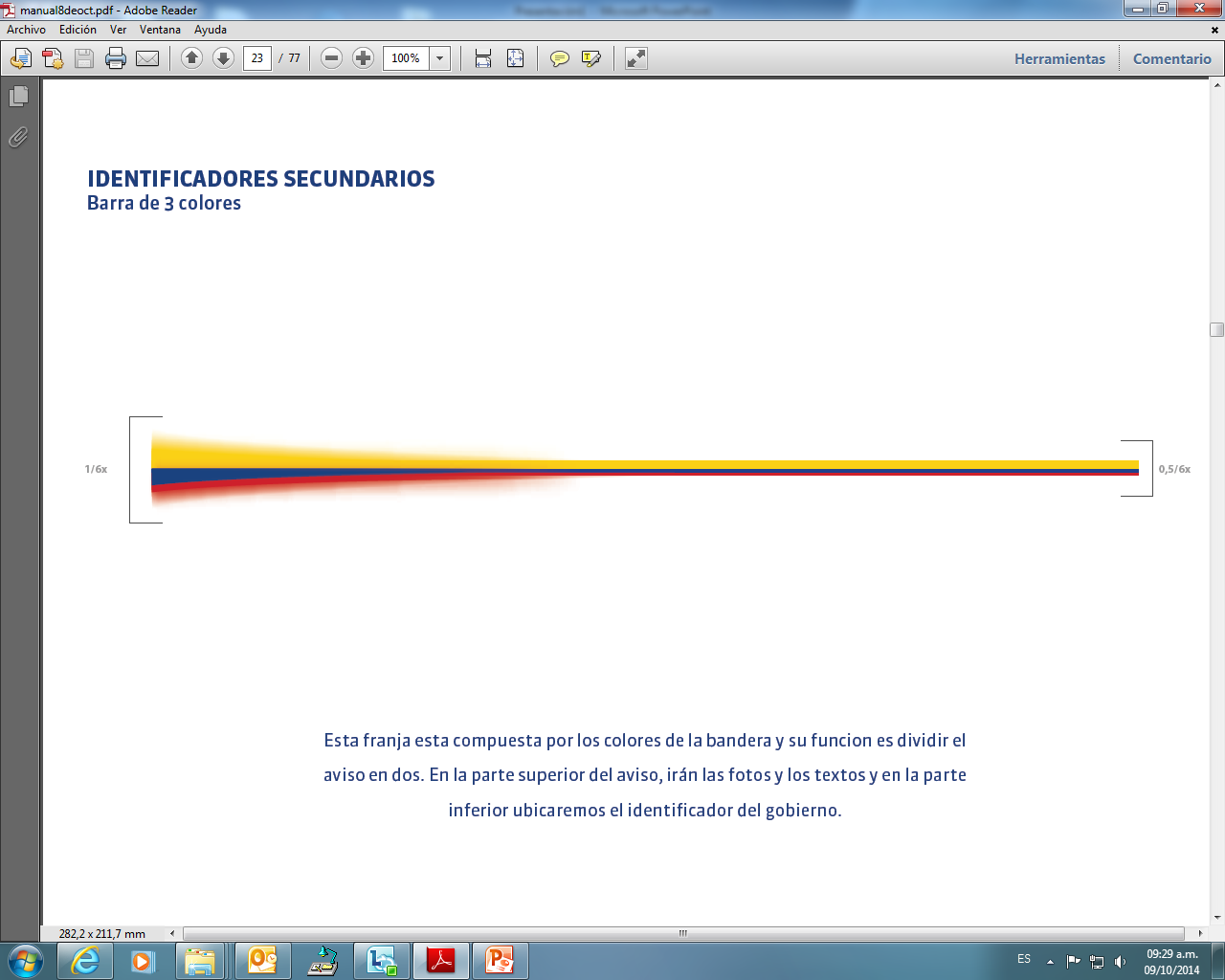 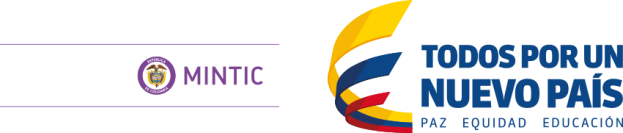 Anexo 1, subcomponentes sin optimizar
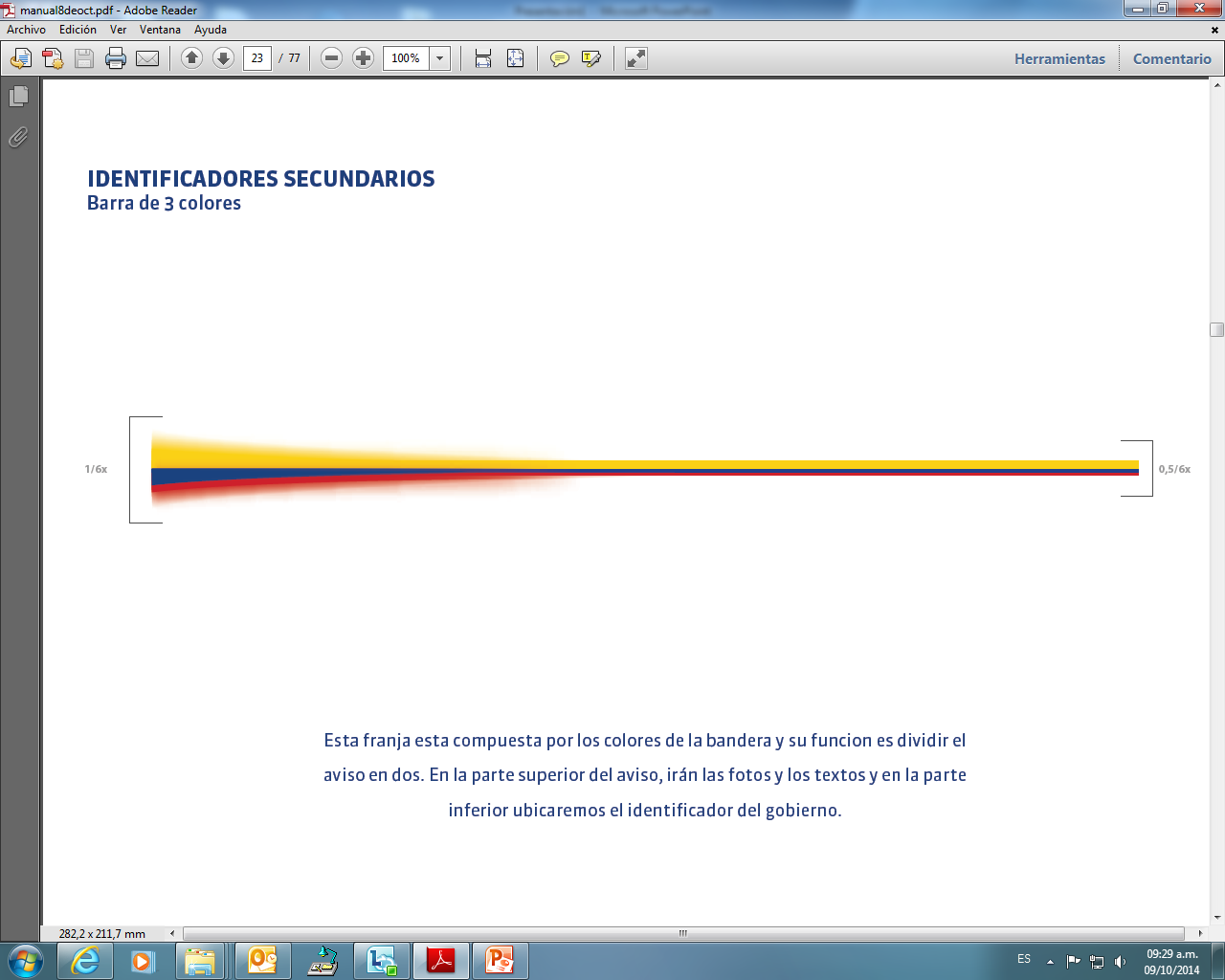 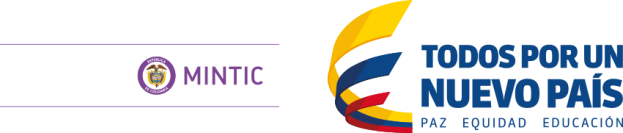 Anexo 1, subcomponentes sin optimizar
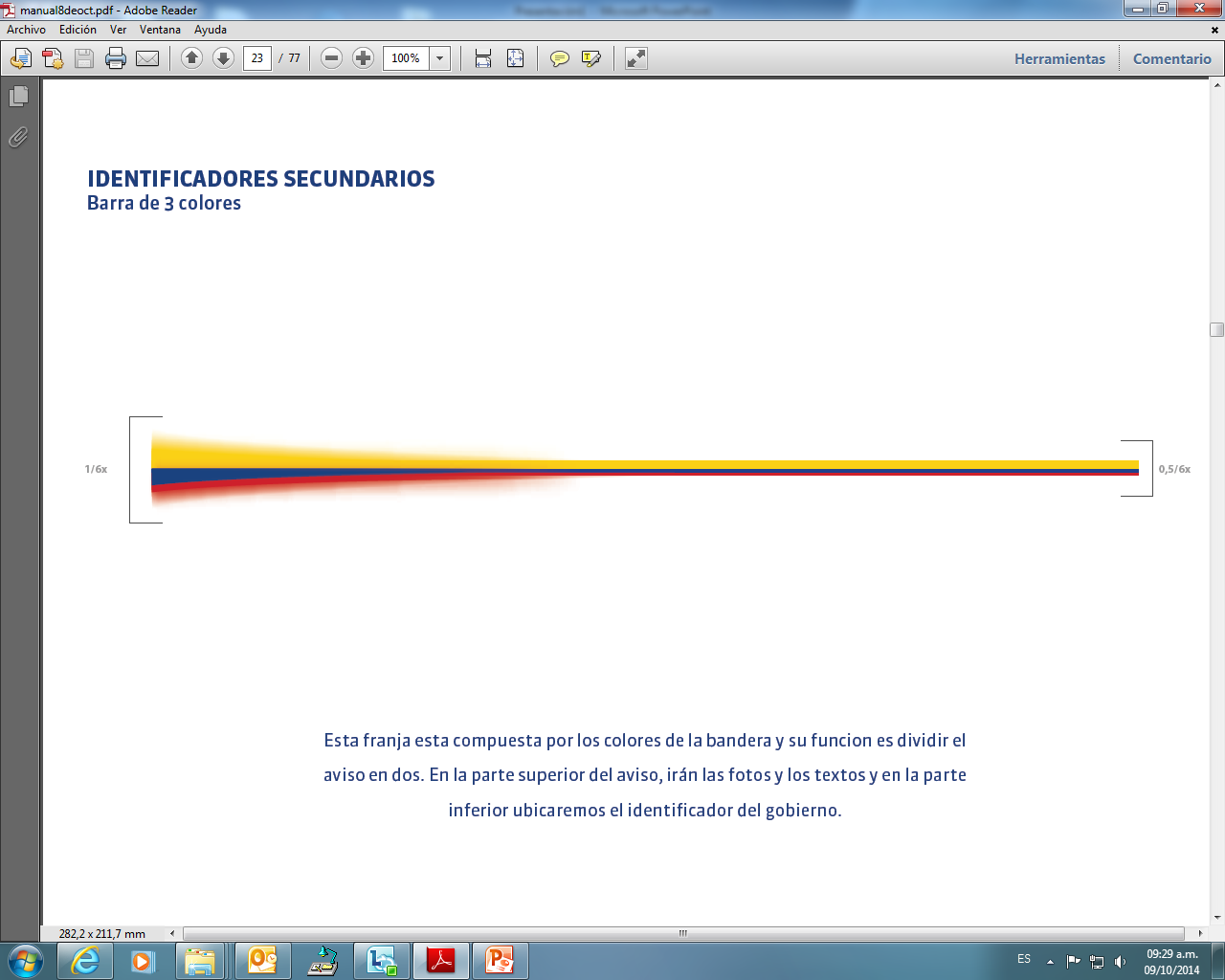 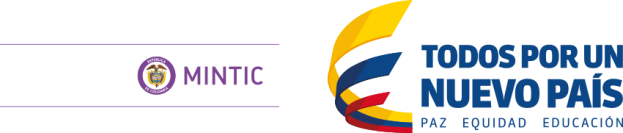 Anexo 1, subcomponentes sin optimizar
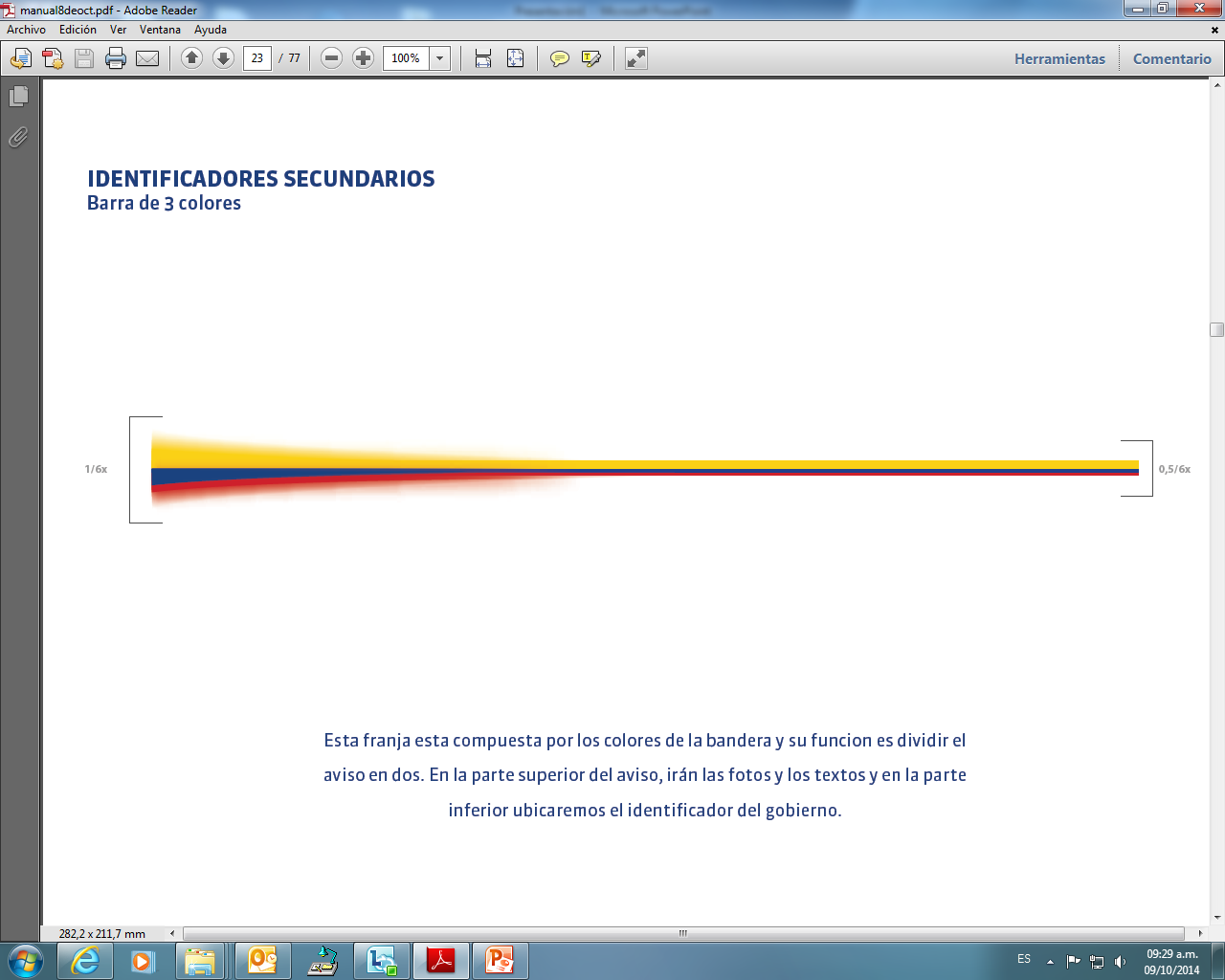 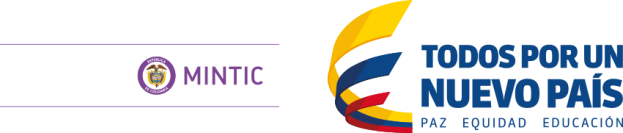 Anexo 1, subcomponentes sin optimizar
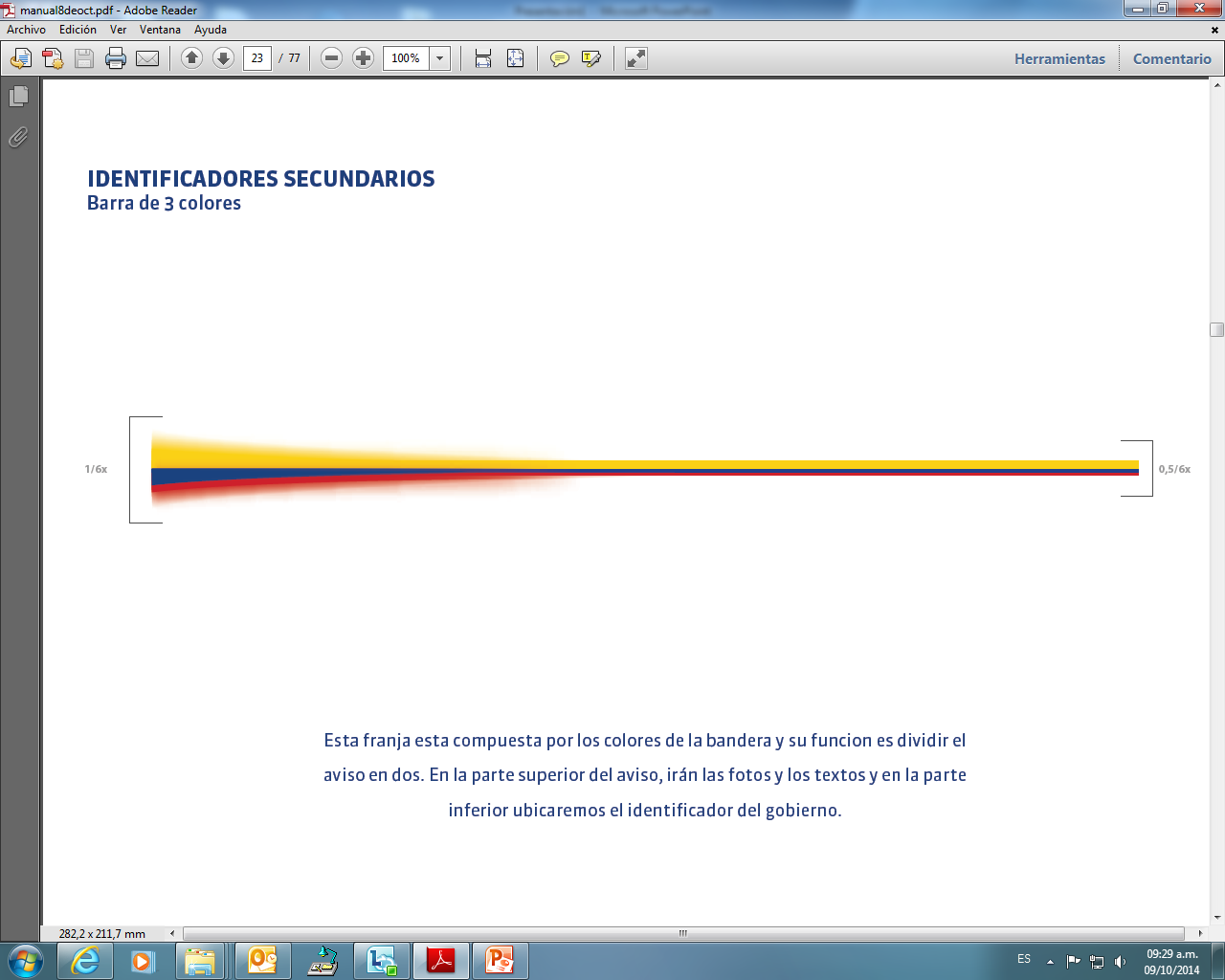 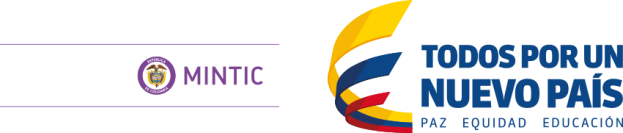 Anexo 1, subcomponentes sin optimizar
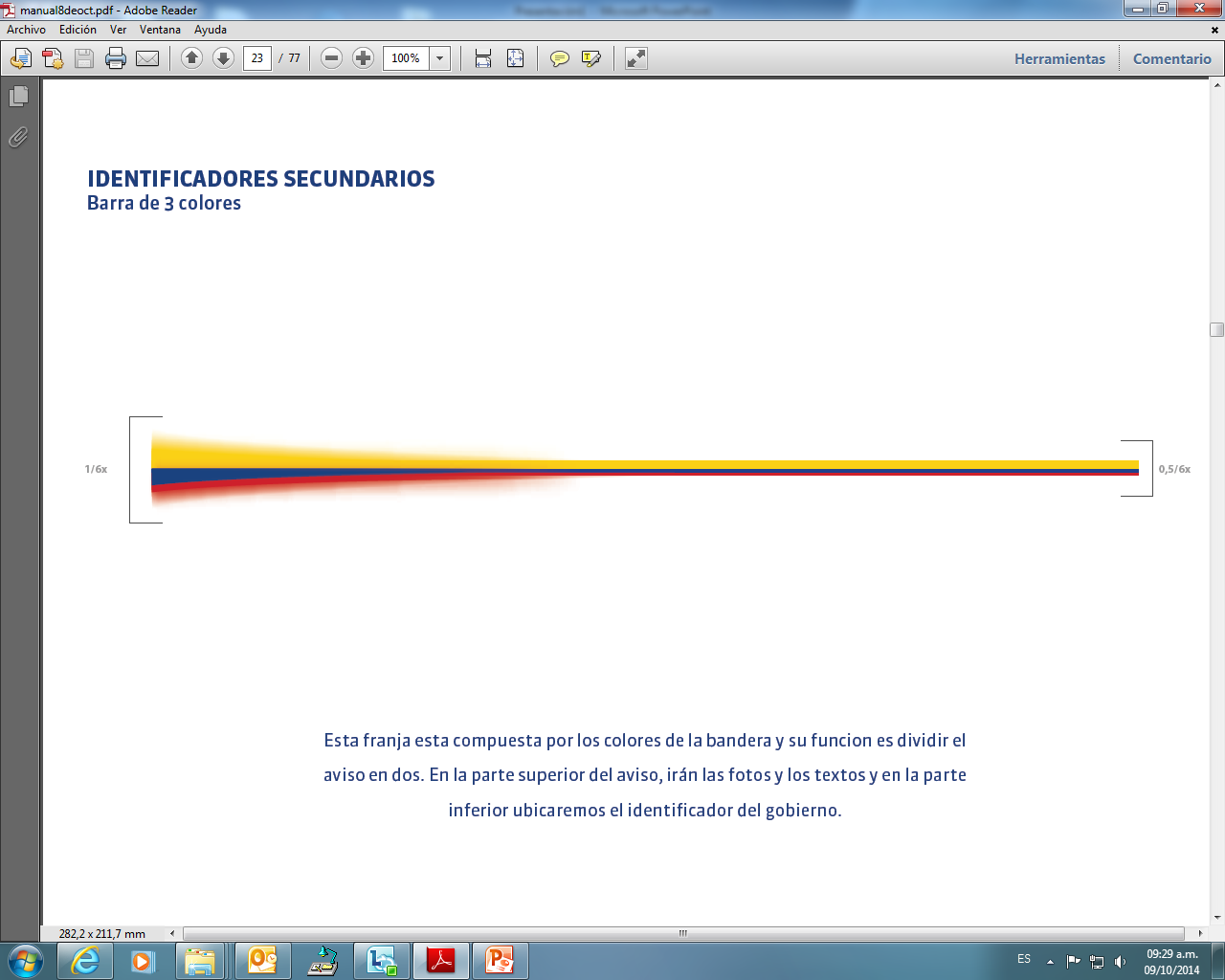 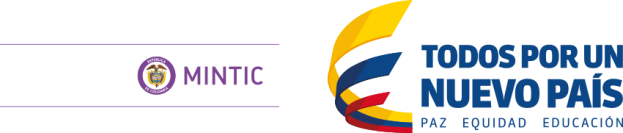 Anexo 1, subcomponentes sin optimizar
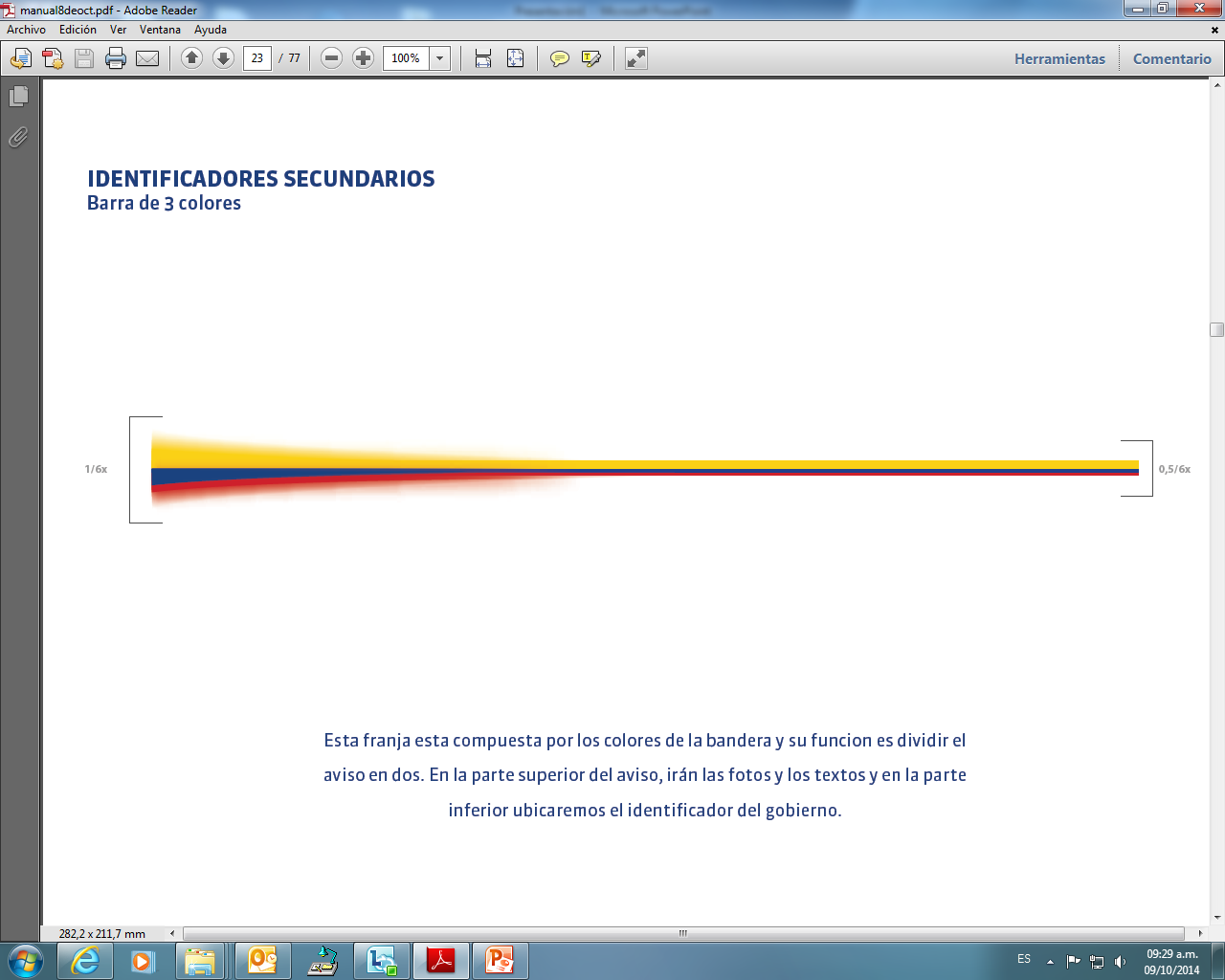 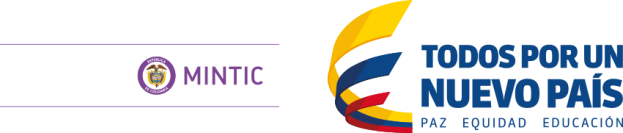 Anexo 1, subcomponentes sin optimizar
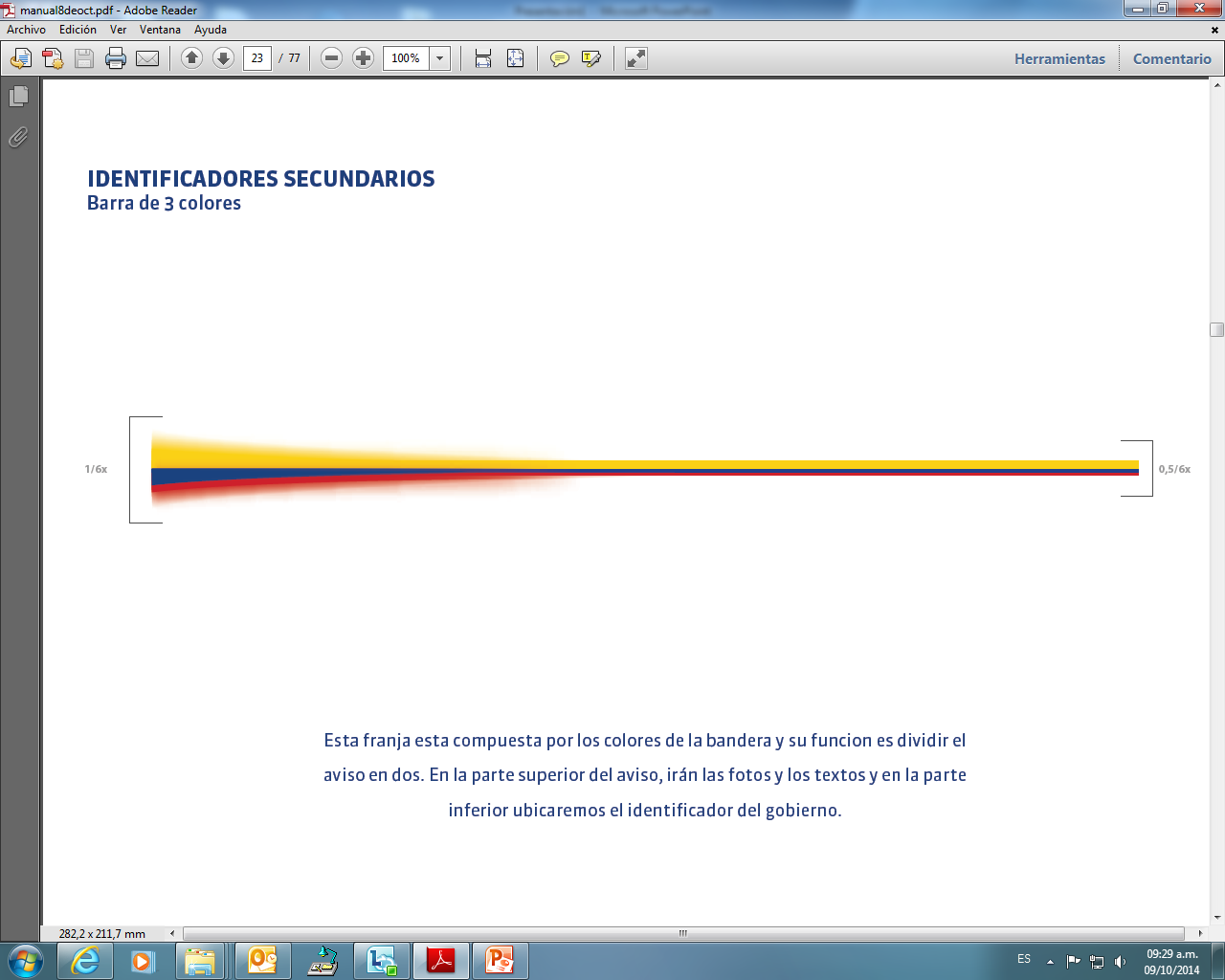 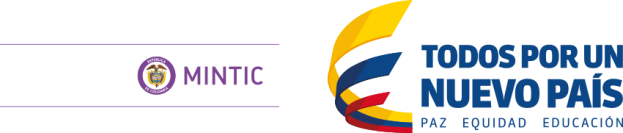 Anexo 1, subcomponentes sin optimizar
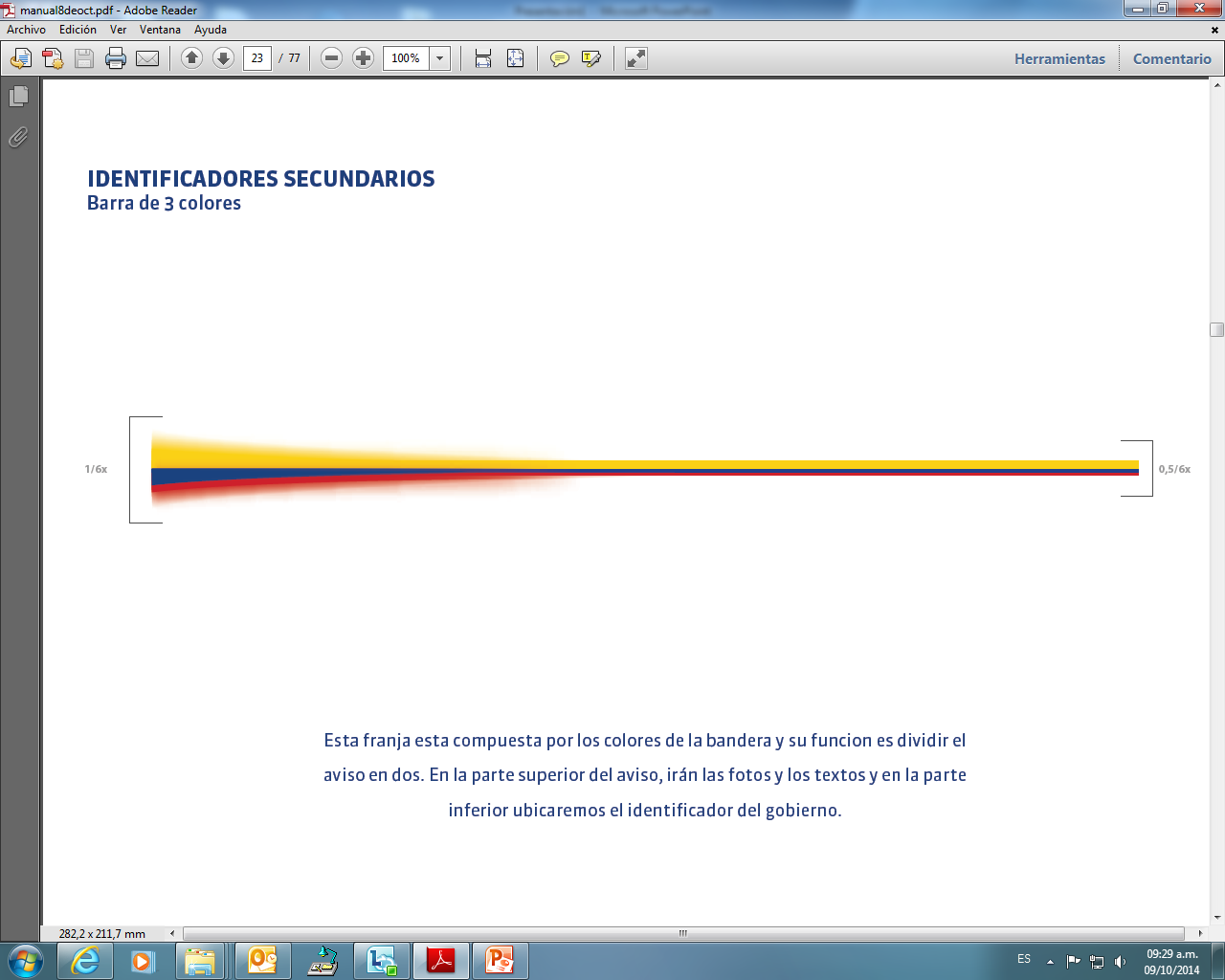 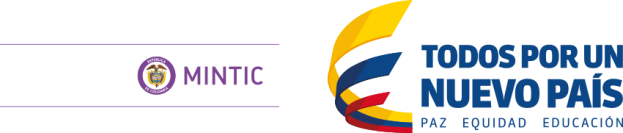 Avance
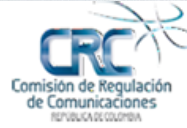 Para mejorar: 
Eficiencia.
Gobierno Abierto
Servicios
Para mejorar: 
Gestión de la calidad.
Racionalización de trámites.
Gestión de TI.
Uso racional de papel.
Para mejorar: 
Participación ciudadana en la gestión.
Rendición de cuentas.
Servicio al ciudadano.
Transparencia y Acceso a la Información pública.
Para mejorar: 
Gerencia pública
Capacitación
Estímulos.
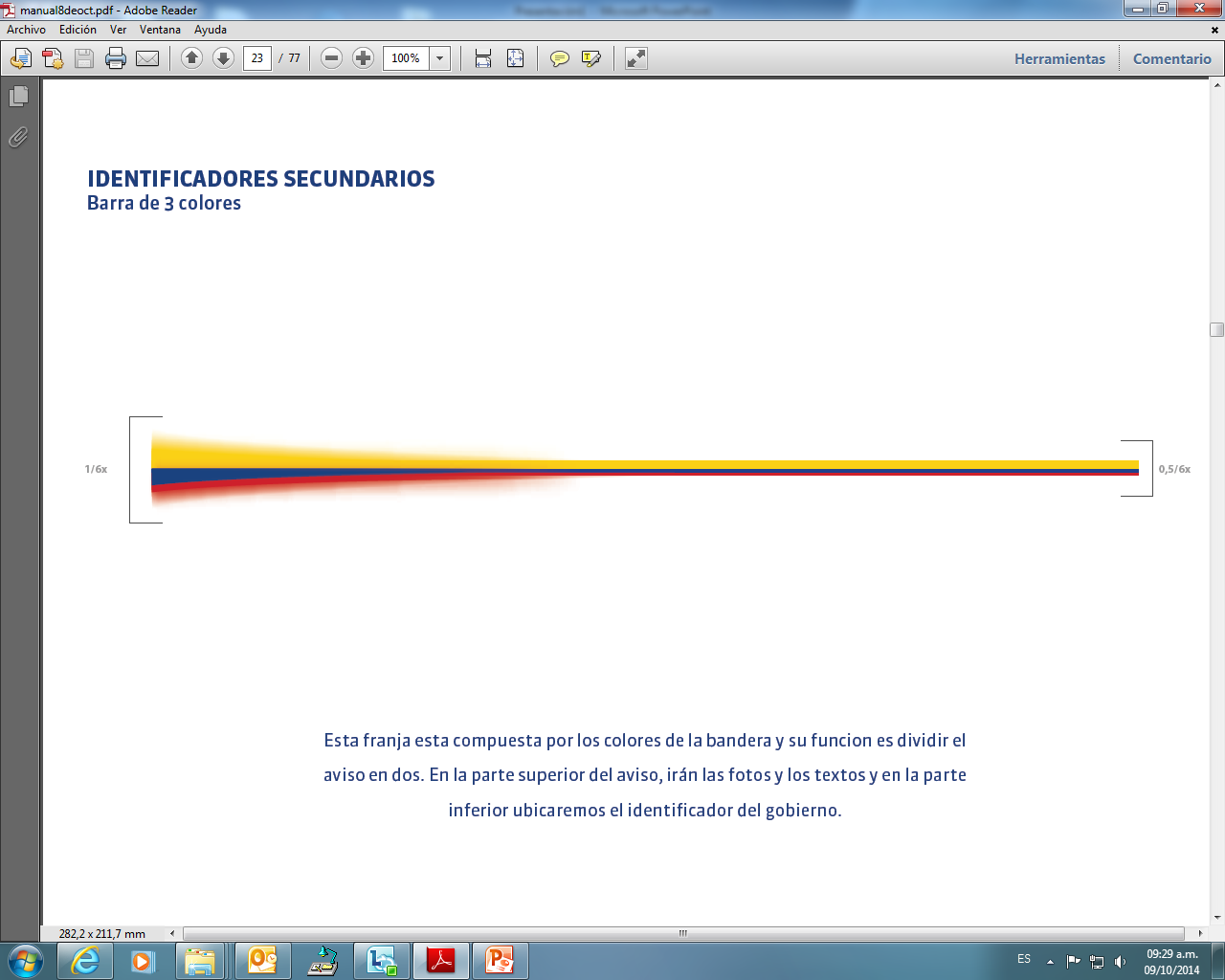 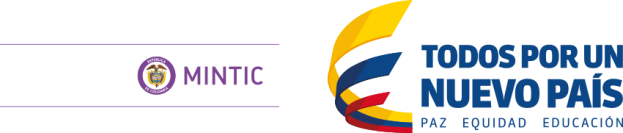 Comparación periodo anterior
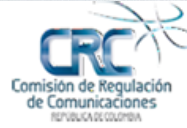 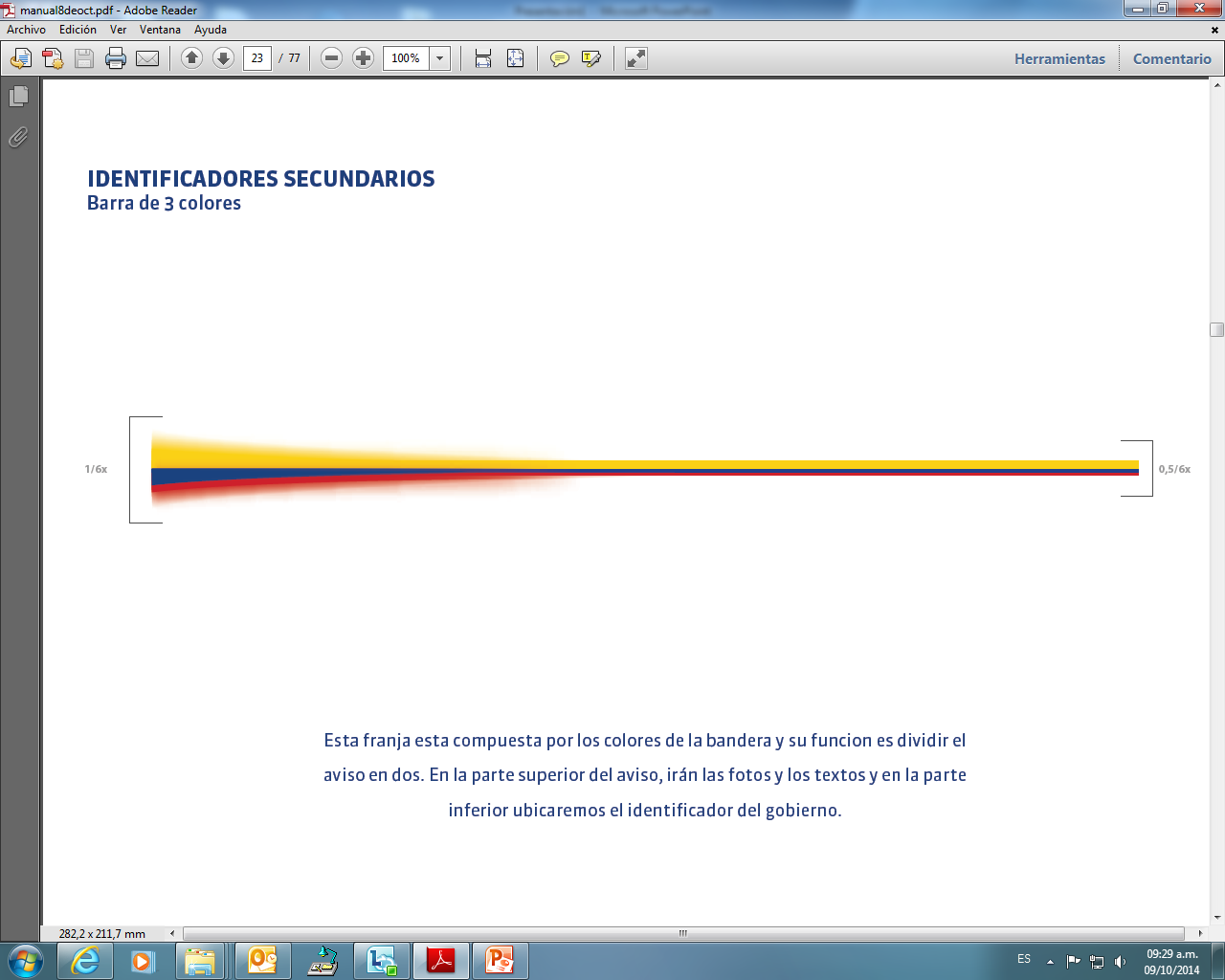 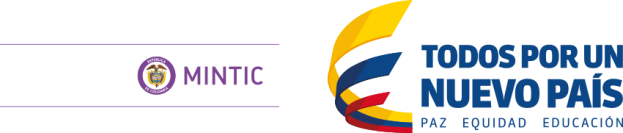 Avance
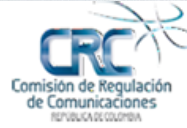 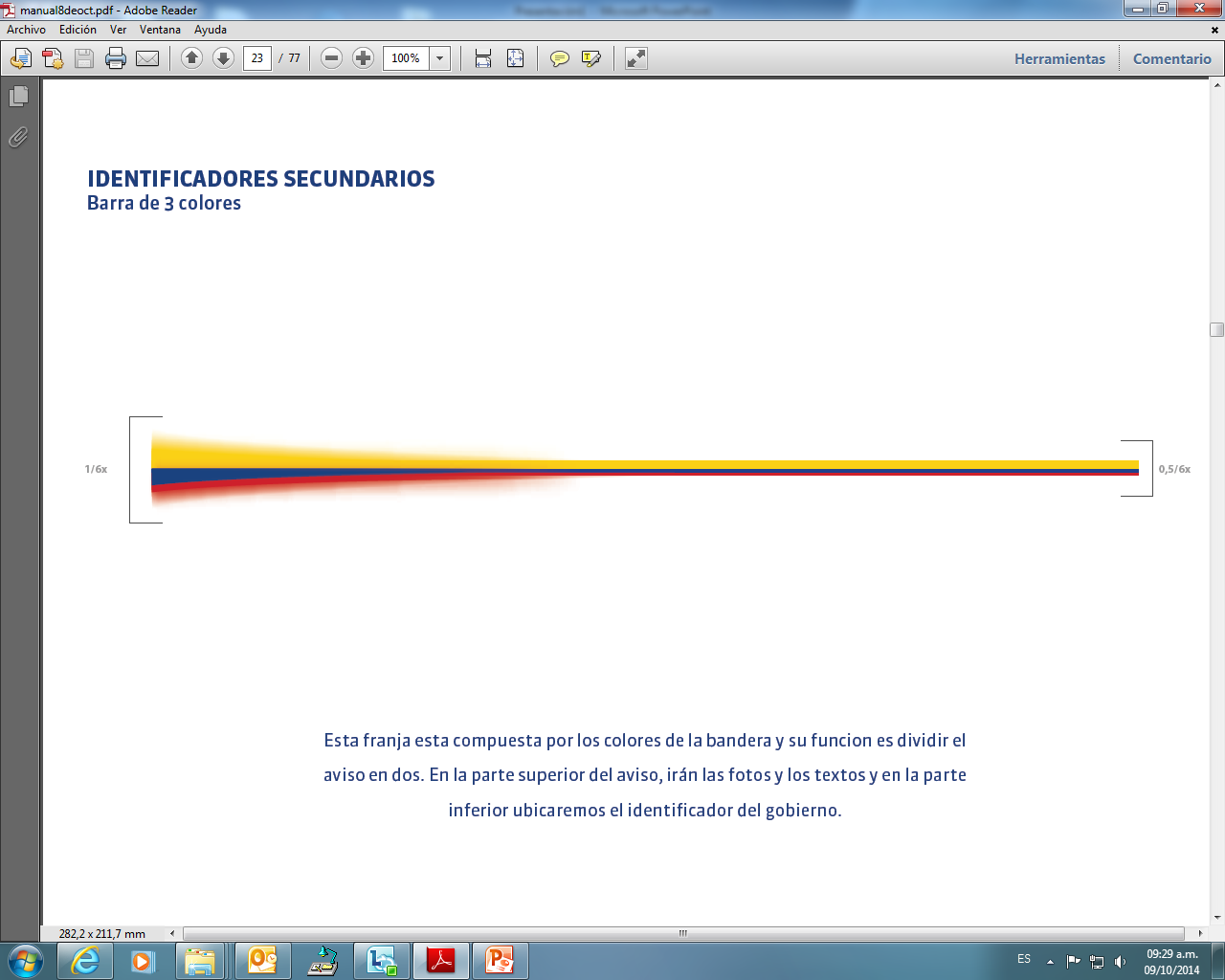 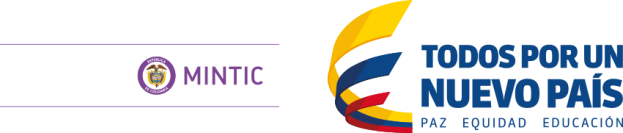 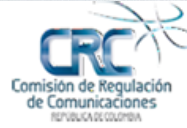 Transparencia participación y servicio al ciudadano
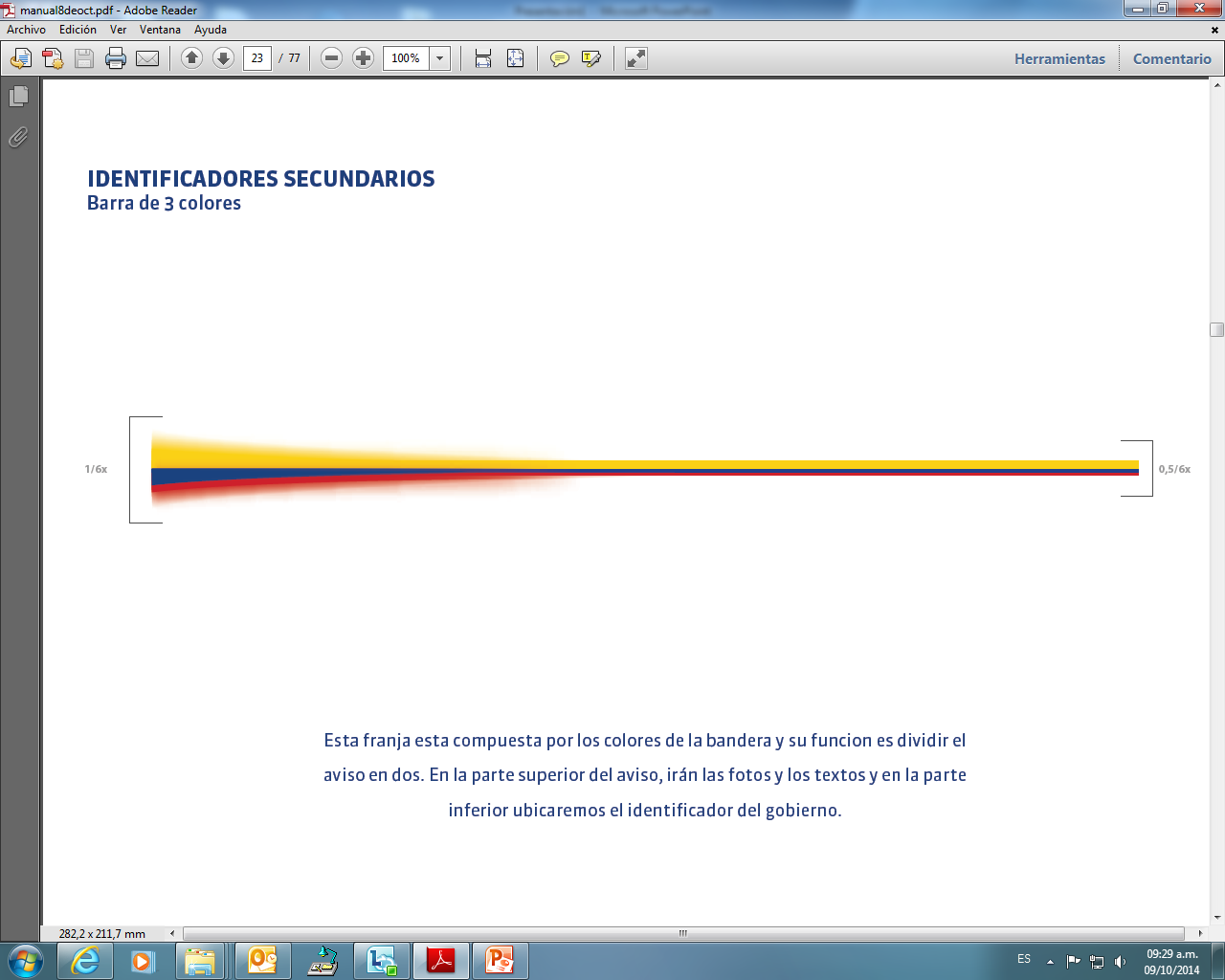 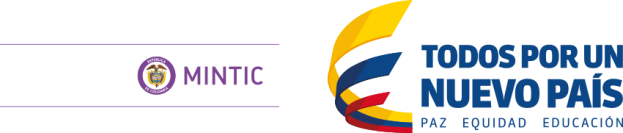 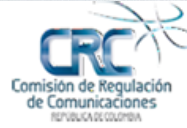 Transparencia participación y servicio al ciudadano
I2 Atención incluyente y accesibilidad
I4 Publicación de información
I5 Protocolos y buenas practicas.
I7 Gestión de peticiones, quejas, reclamos, sugerencias y denuncias.
I3 Caracterización y medición de percepción
I9: Acceso en línea a información sobre Contratación Pública
I10: Publicación en la Web de los Instrumentos de Gestión de la Información
I4: Atención especial a población vulnerable
I3: Acceso en línea a información sobre Procedimientos y funcionamiento de la entidad
- I1 Dialogo
- I3 Incentivos
- I4 Información.
- I5 Planeación
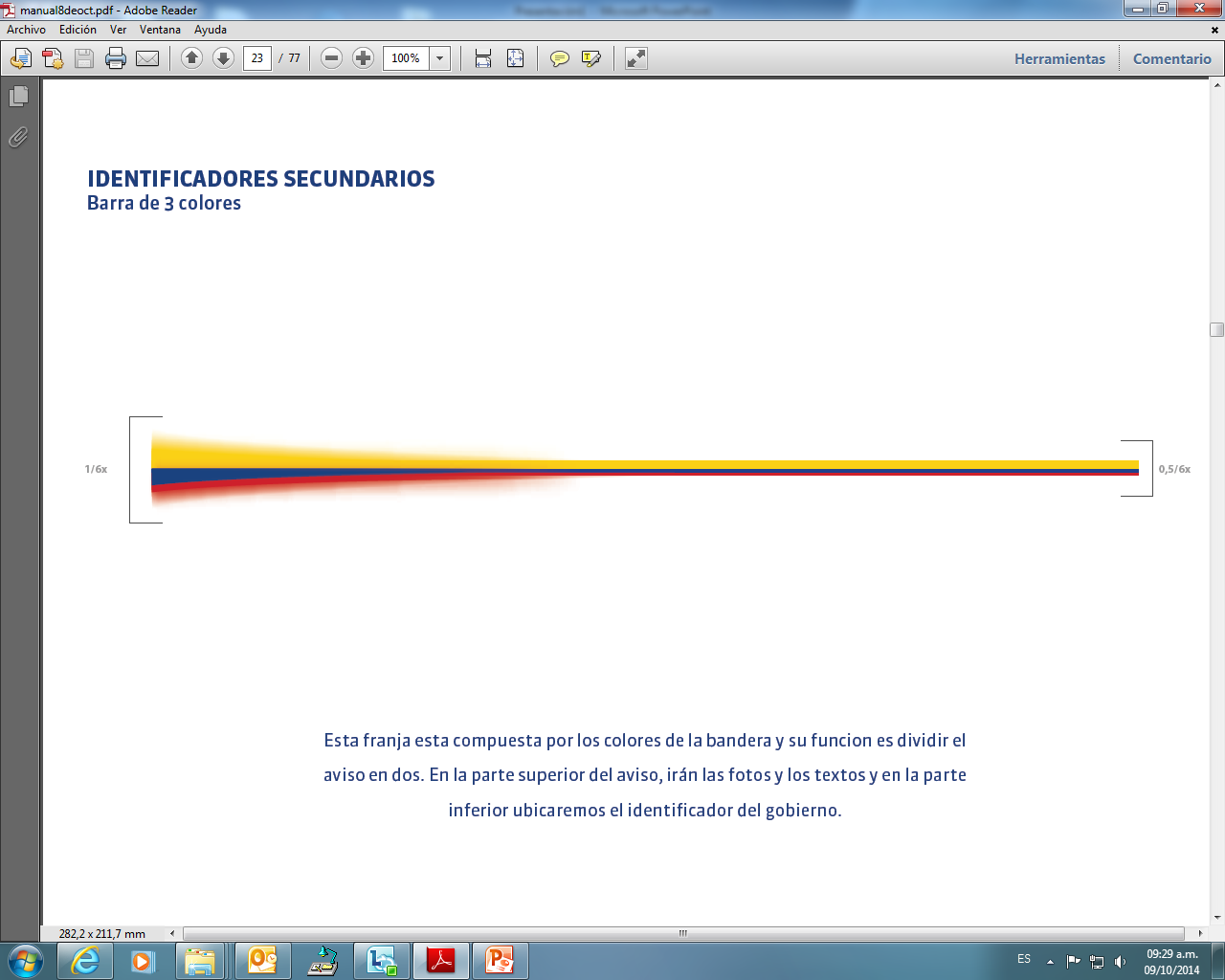 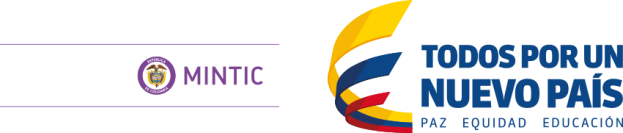 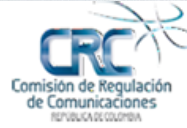 Gestión del Talento Humano
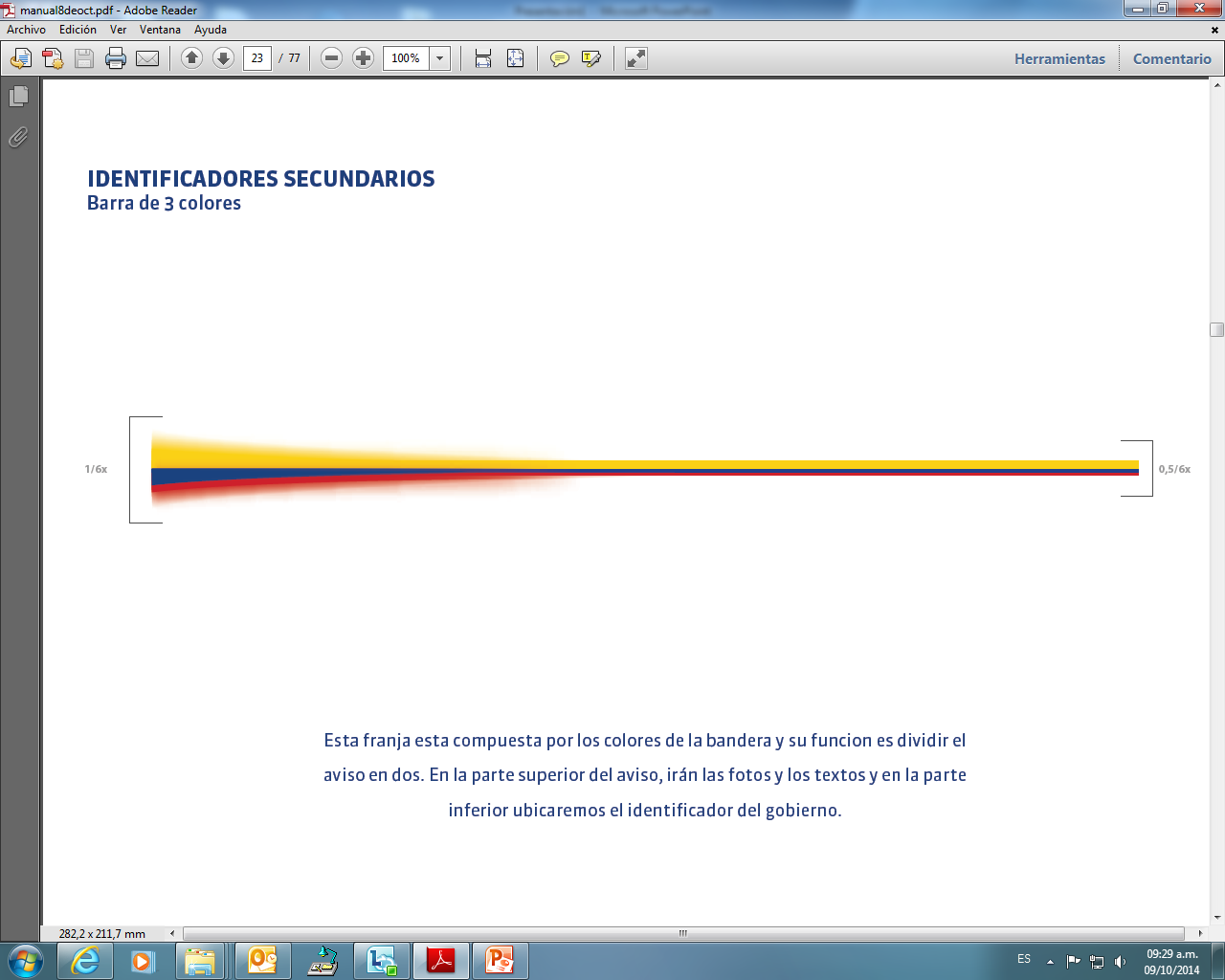 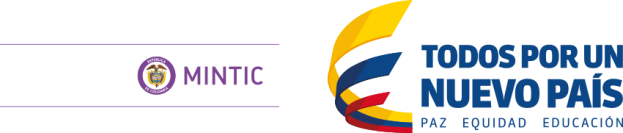 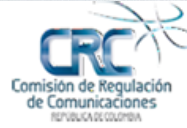 Gestión del Talento Humano
- I5. Gestión
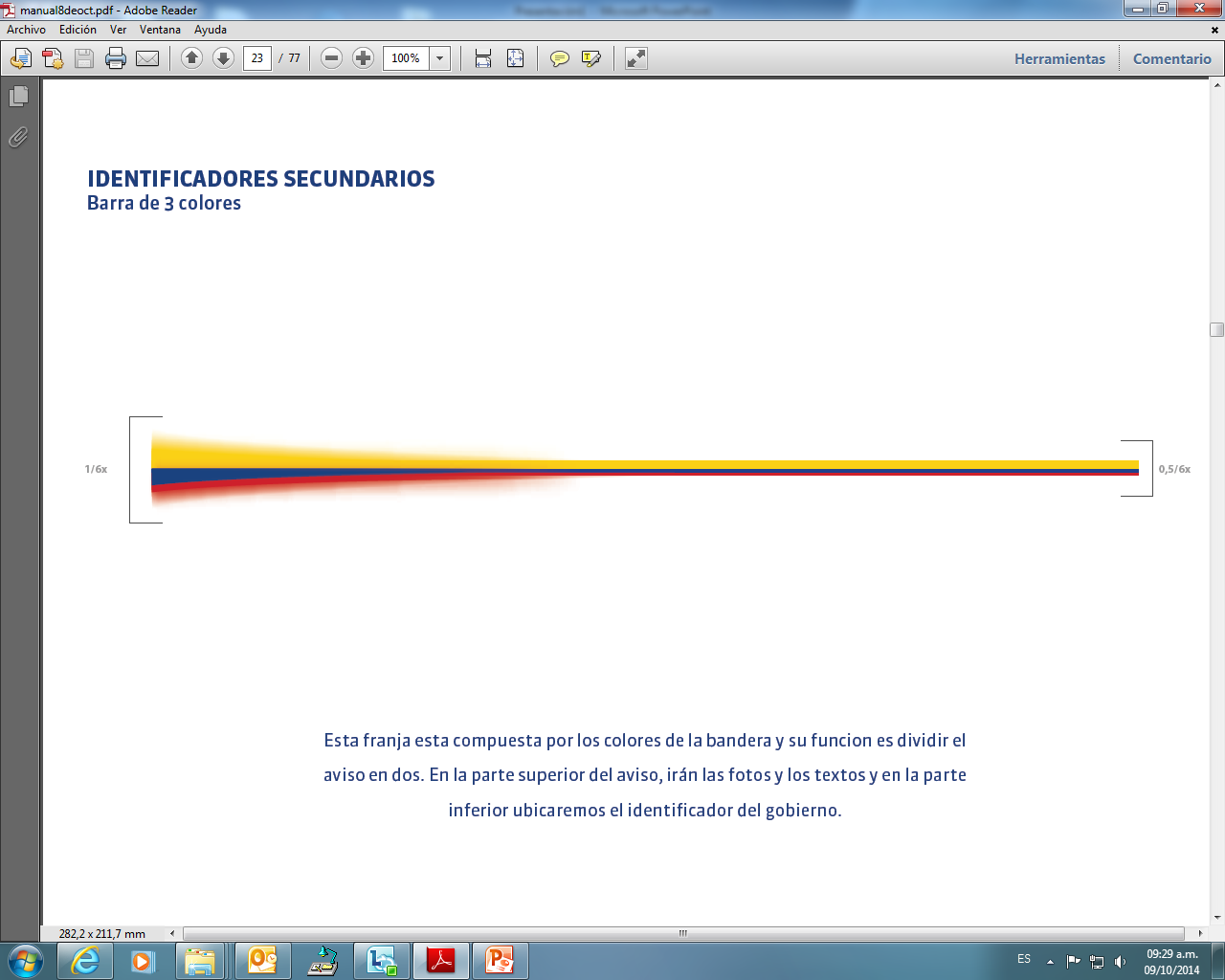 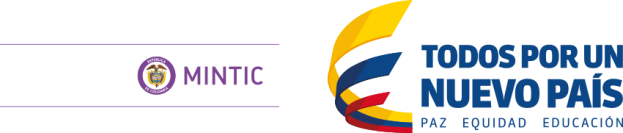 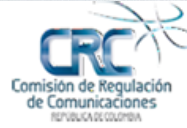 Eficiencia Administrativa
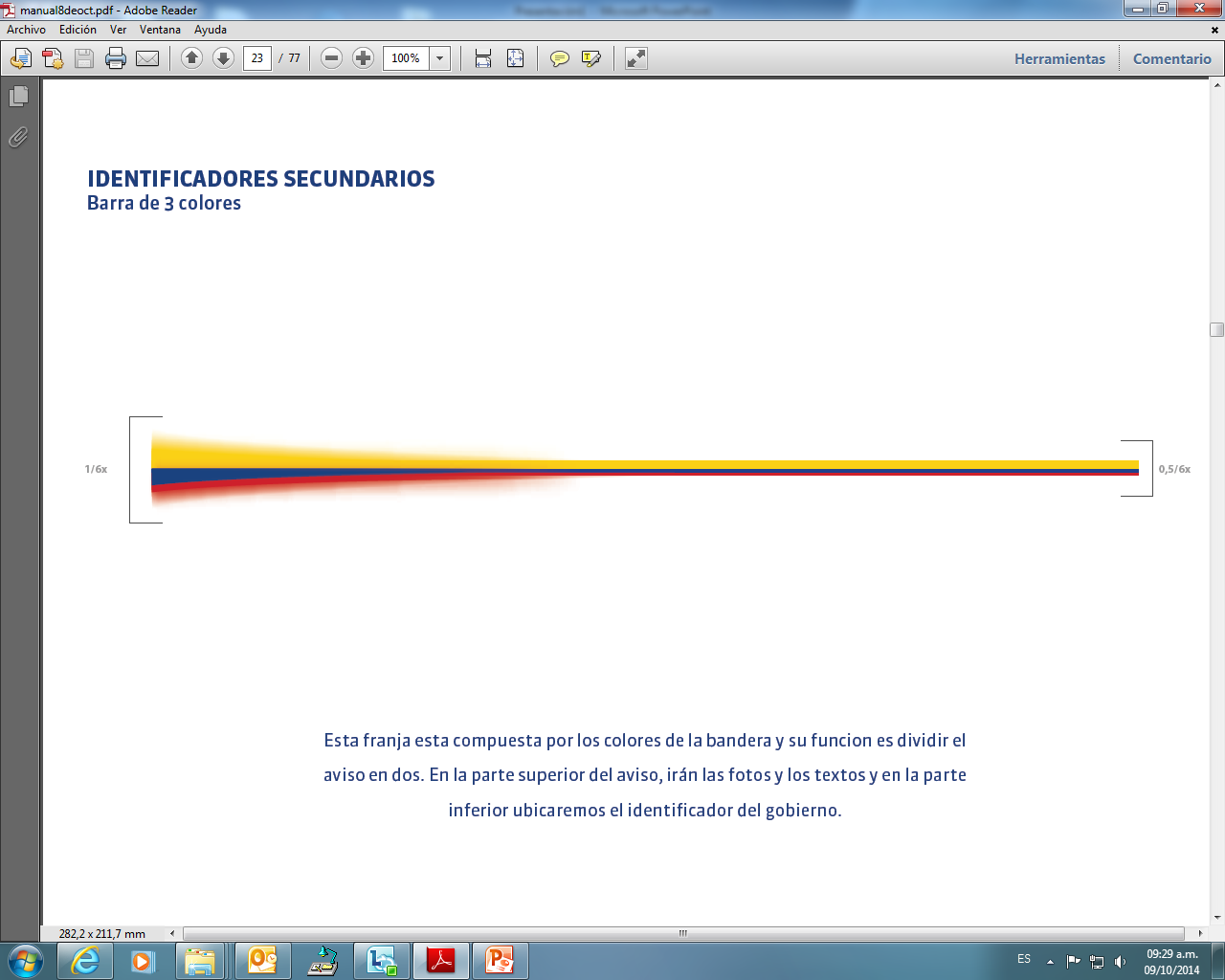 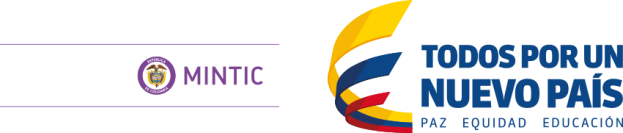 Eficiencia Administrativa
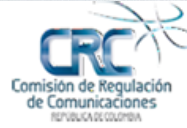 I15: Procesos y Procedimientos
I5: Implementación de estrategias de racionalización
-Planeación de la Función Archivística.
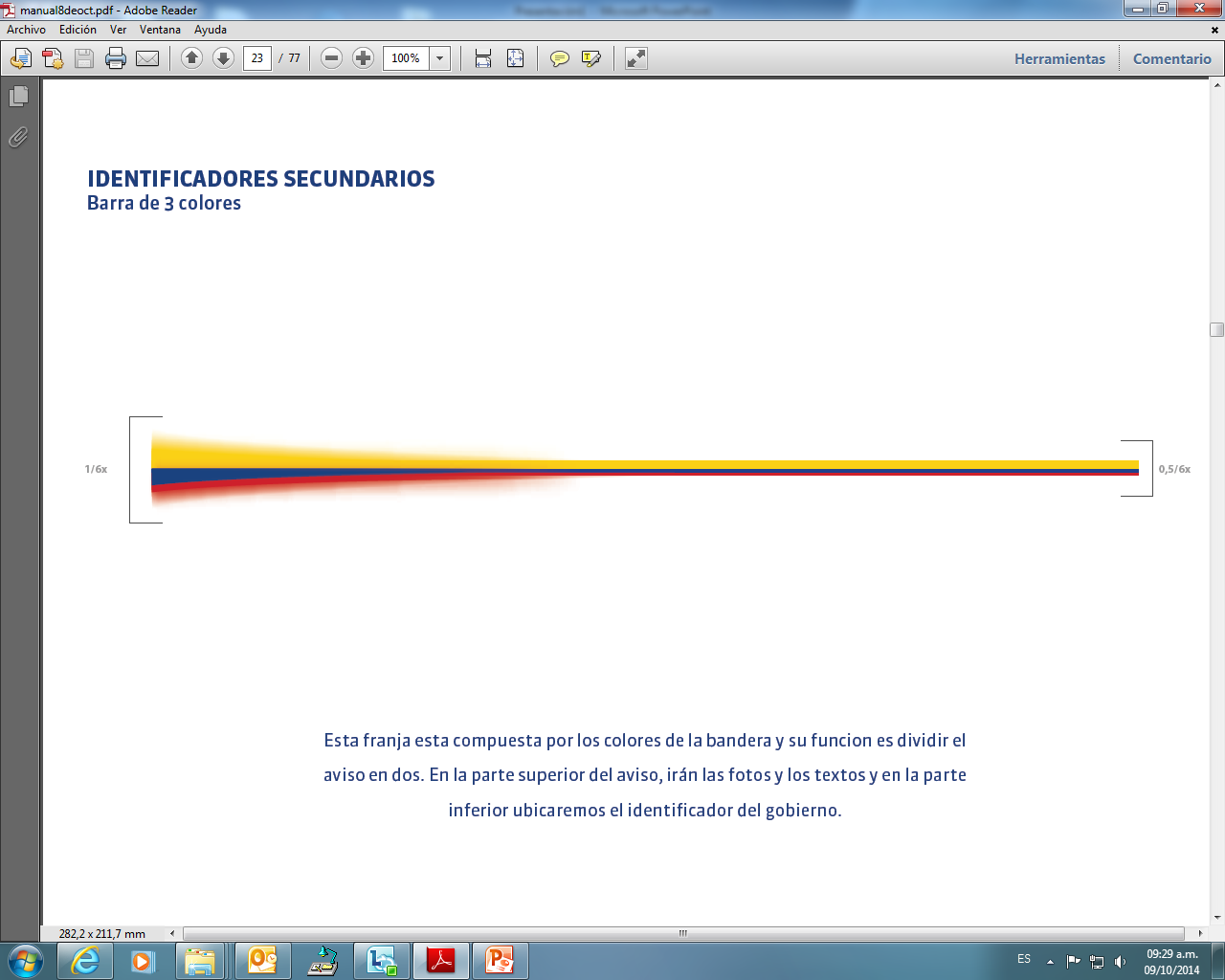 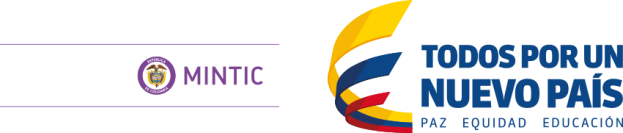 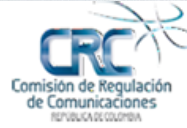 Índice GEL
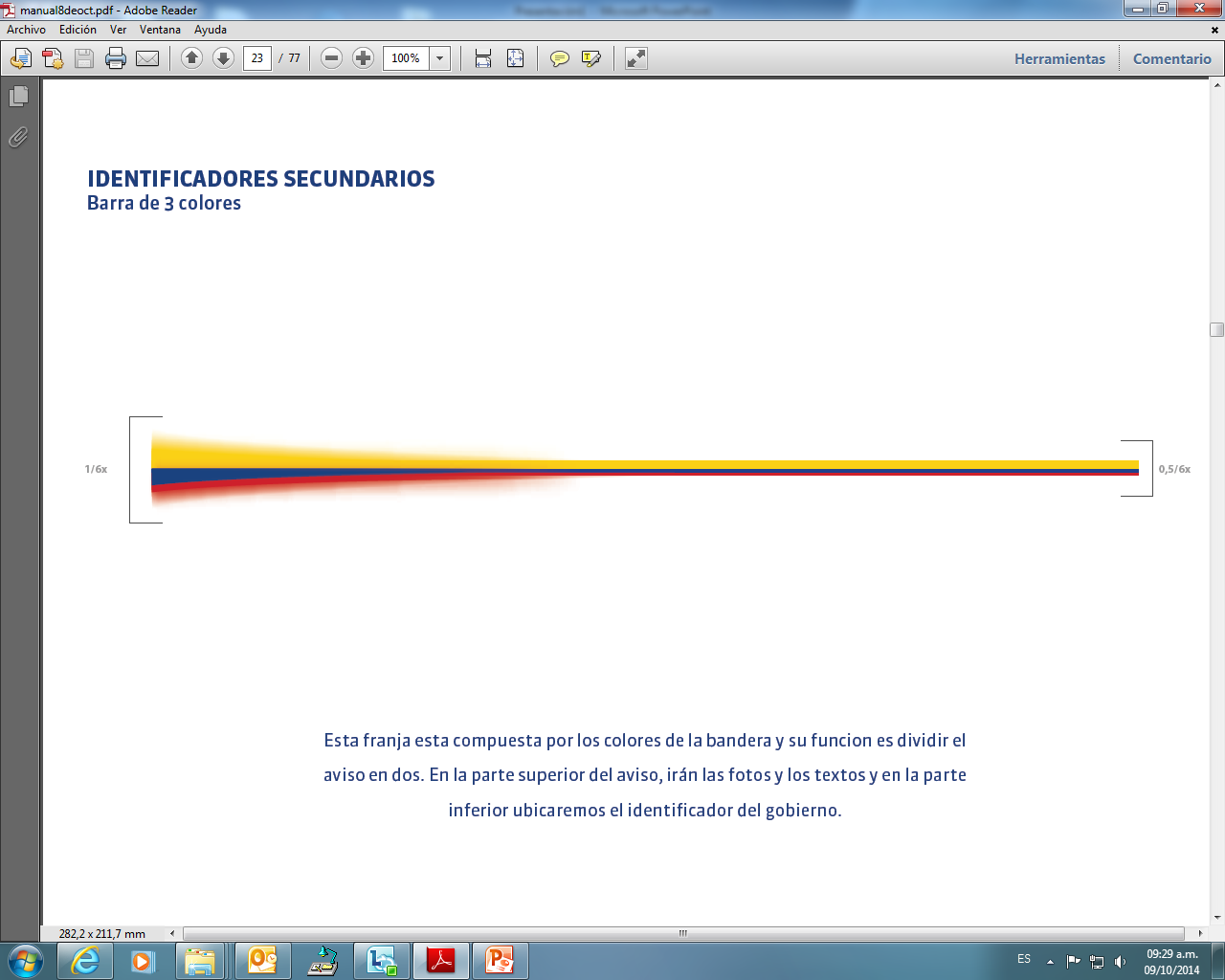 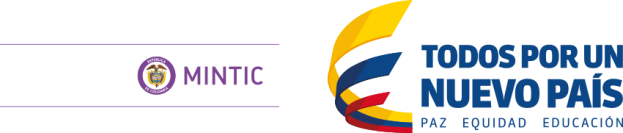 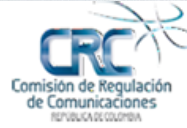 Índice GEL
A5 Información pertinente completa y disponible en múltiples canales
A14 Rendición de cuentas en línea implementada
A12 Estrategia de participación electrónica
A13 Estrategia y normatividad construida con la participación ciudadana
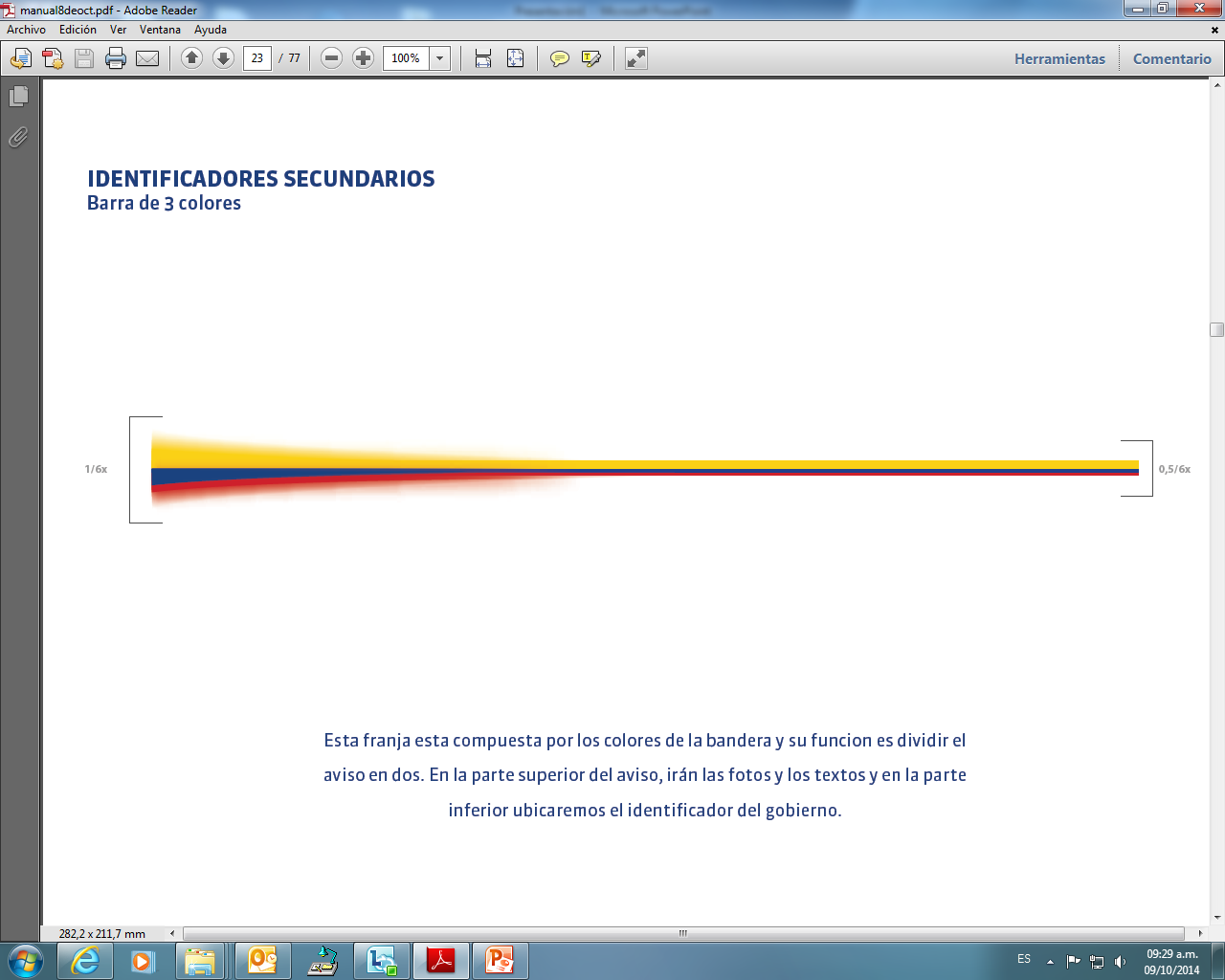 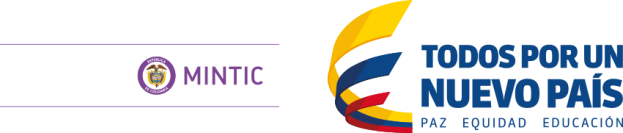 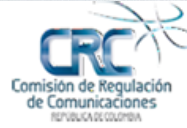 Índice GEL
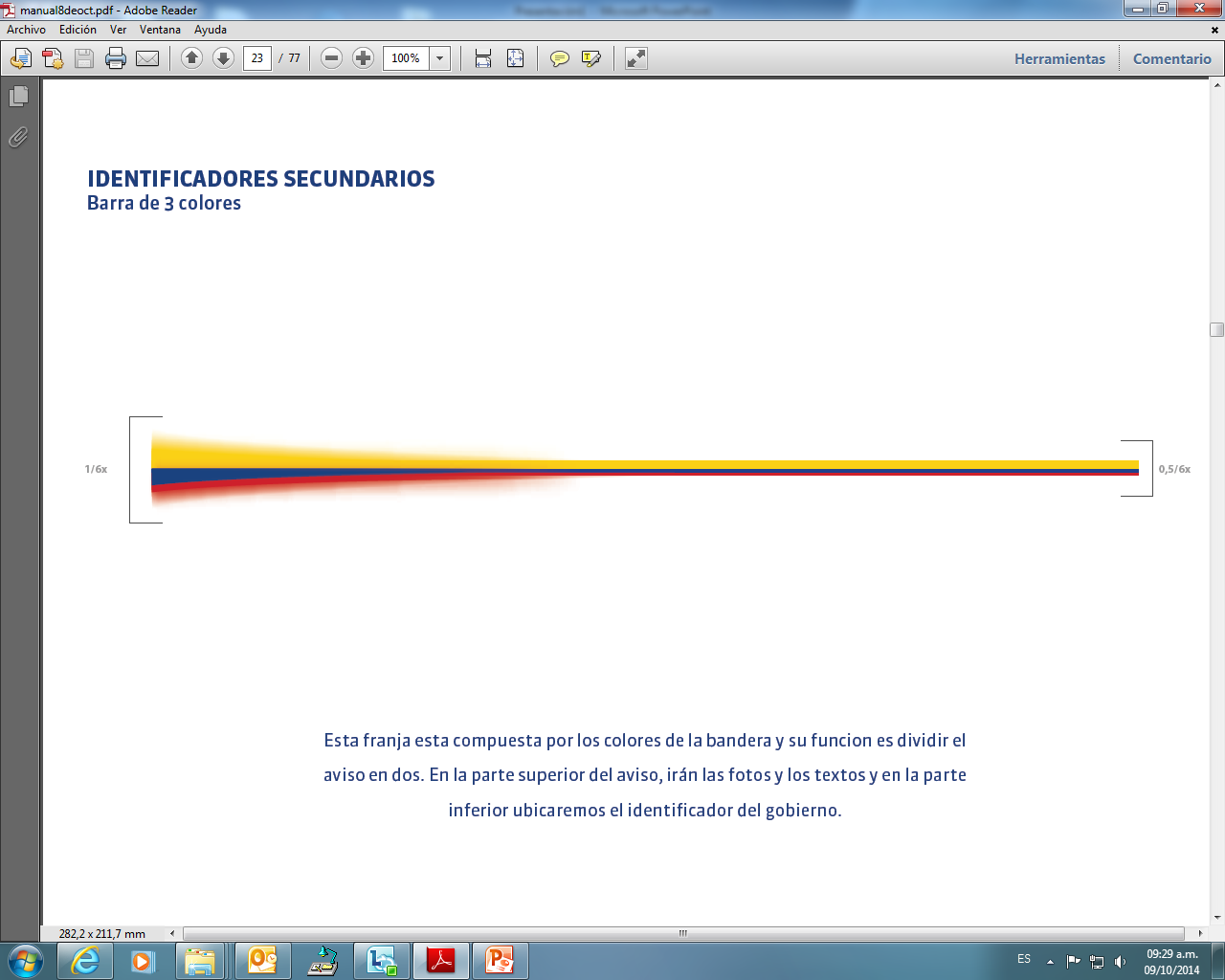 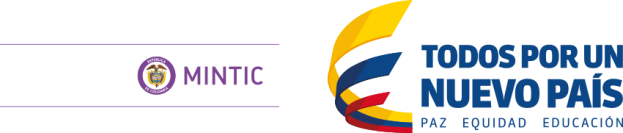 Anexo 1, subcomponentes sin optimizar
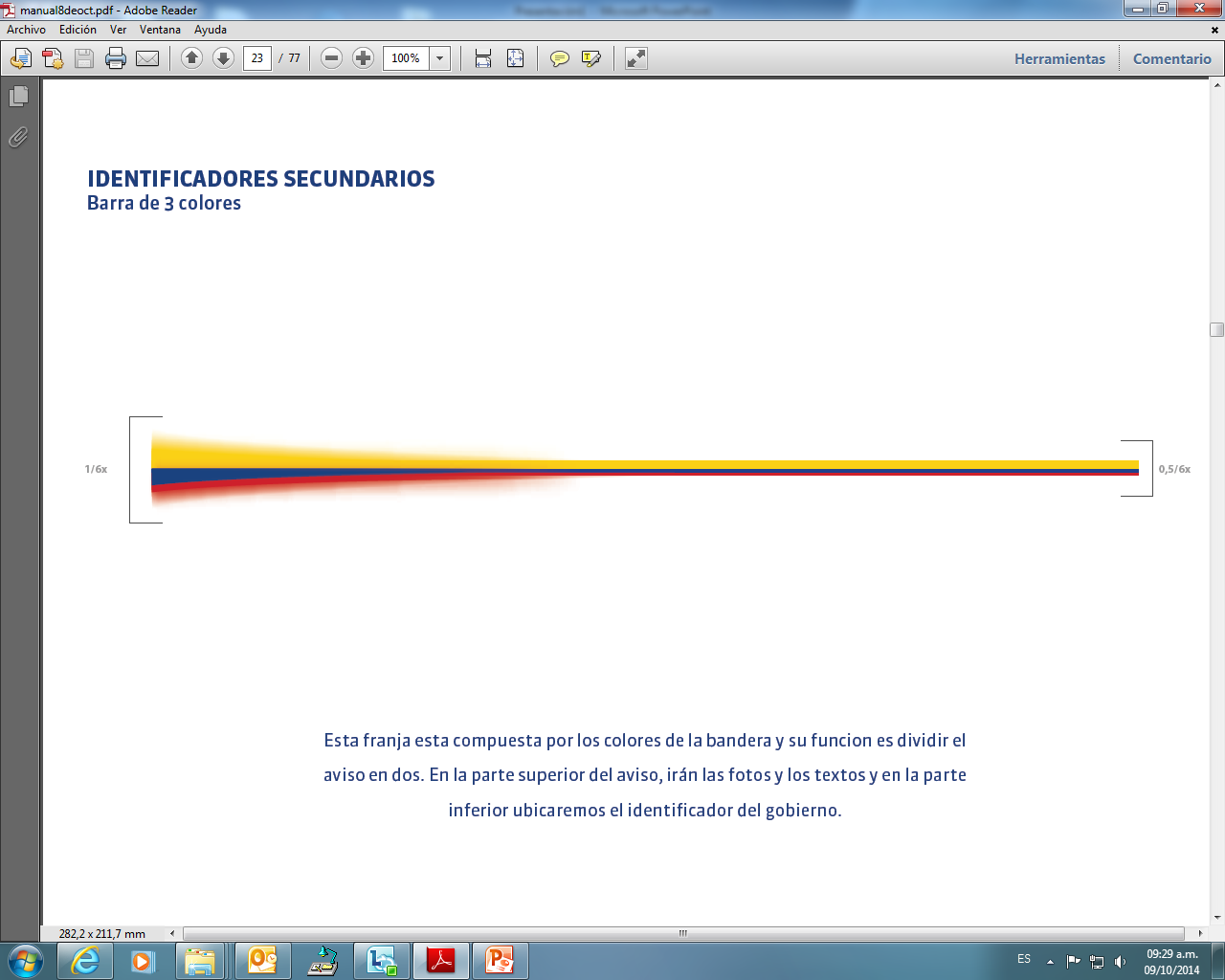 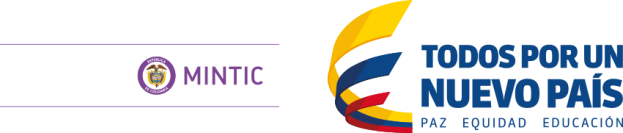 Anexo 1, subcomponentes sin optimizar
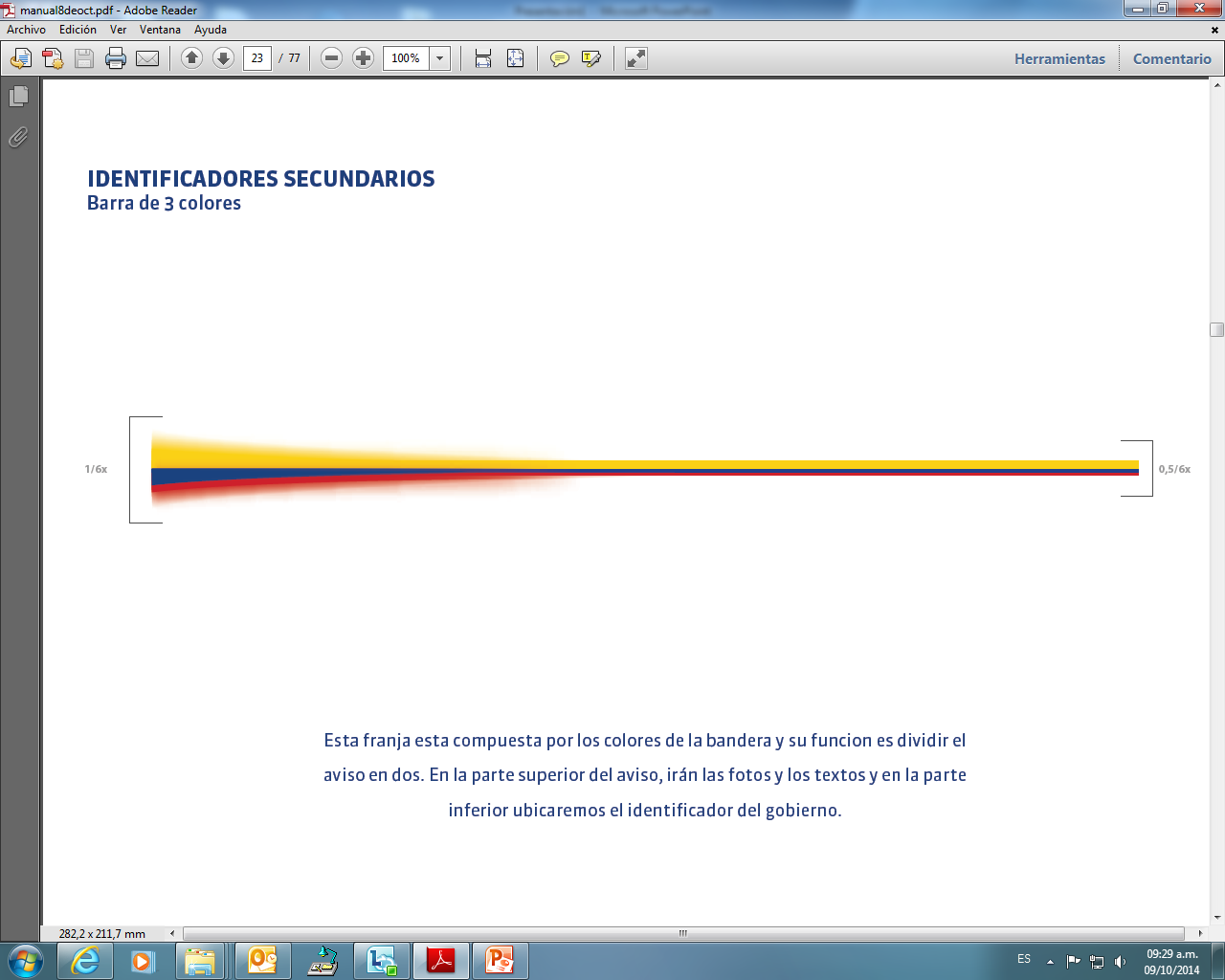 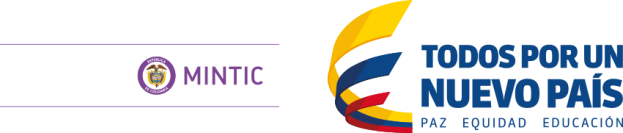 Anexo 1, subcomponentes sin optimizar
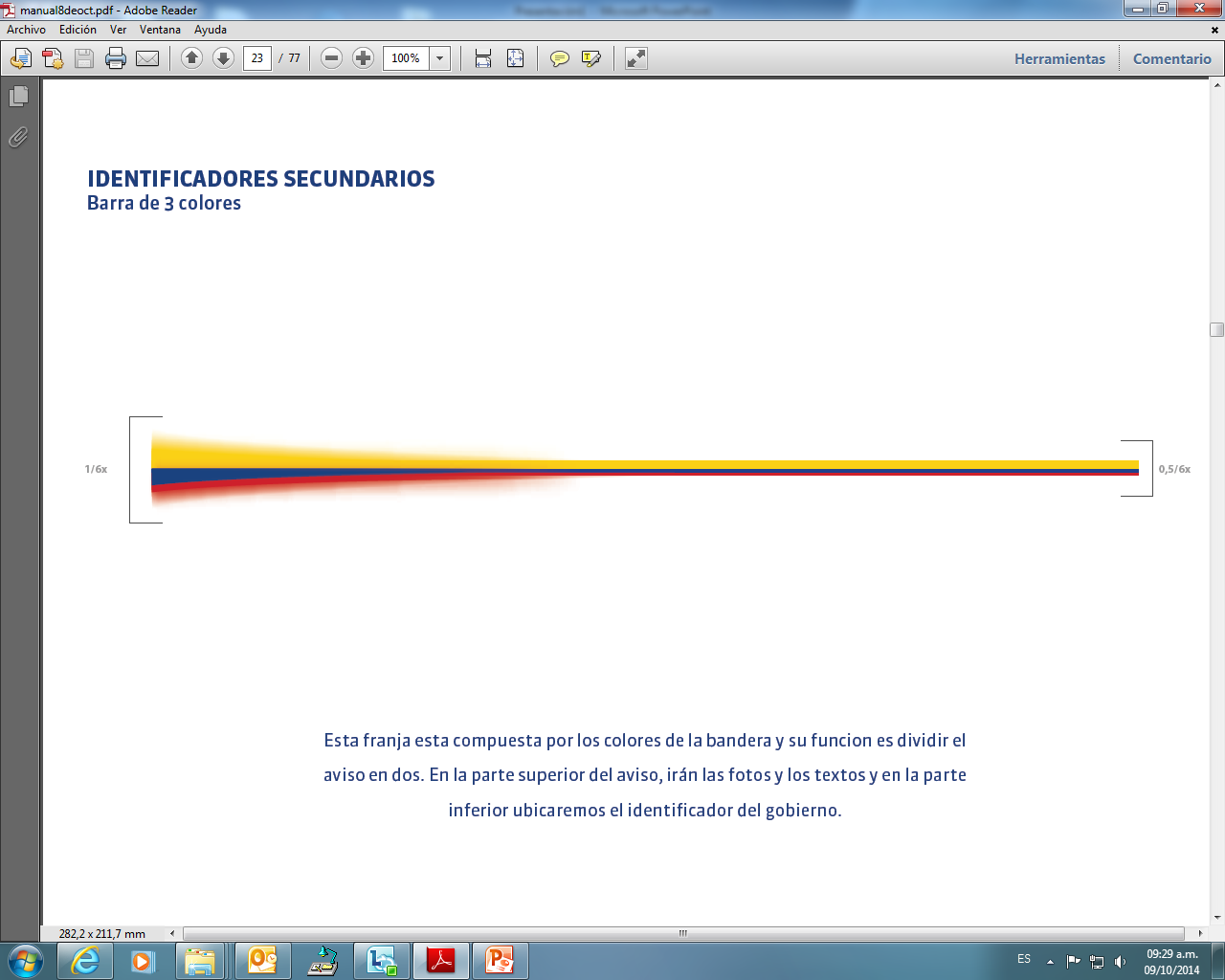 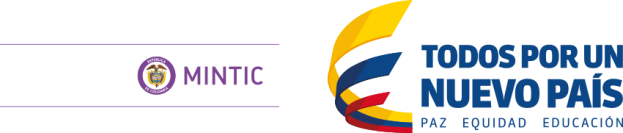 Anexo 1, subcomponentes sin optimizar
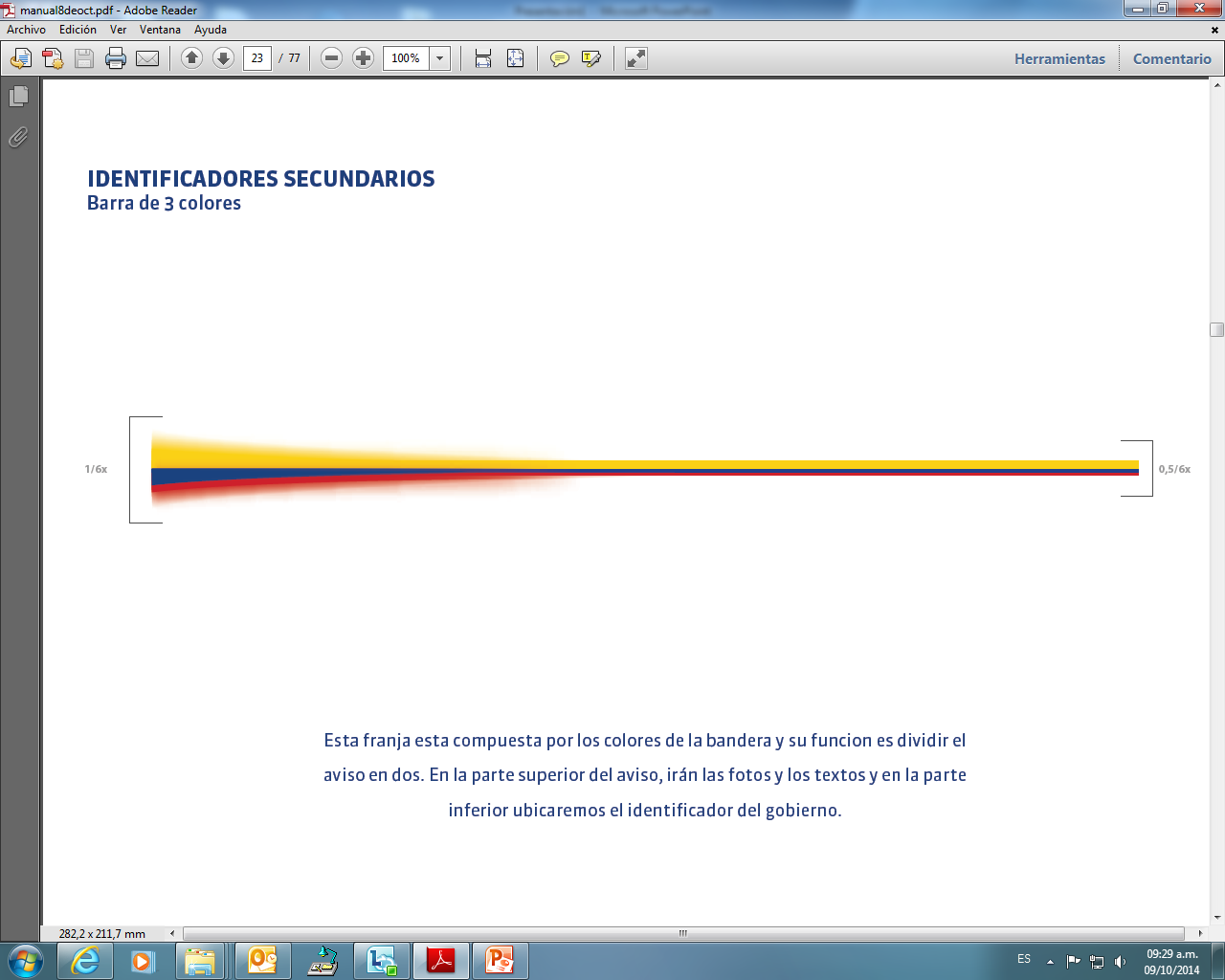 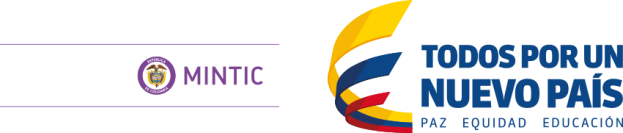 Anexo 1, subcomponentes sin optimizar
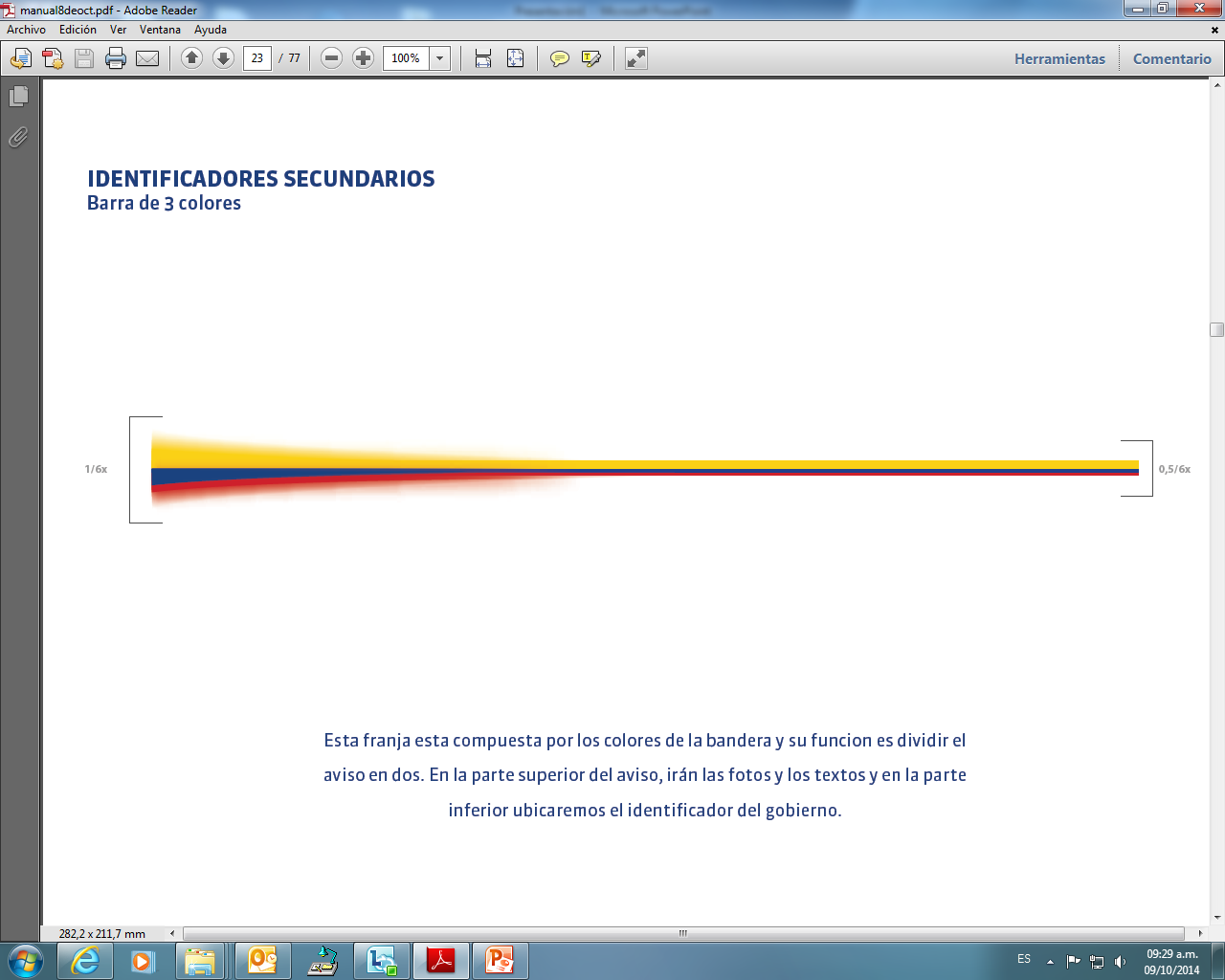 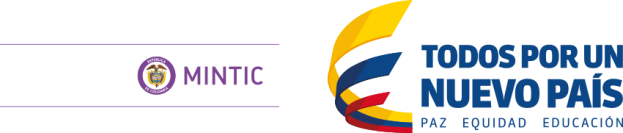 Anexo 1, subcomponentes sin optimizar
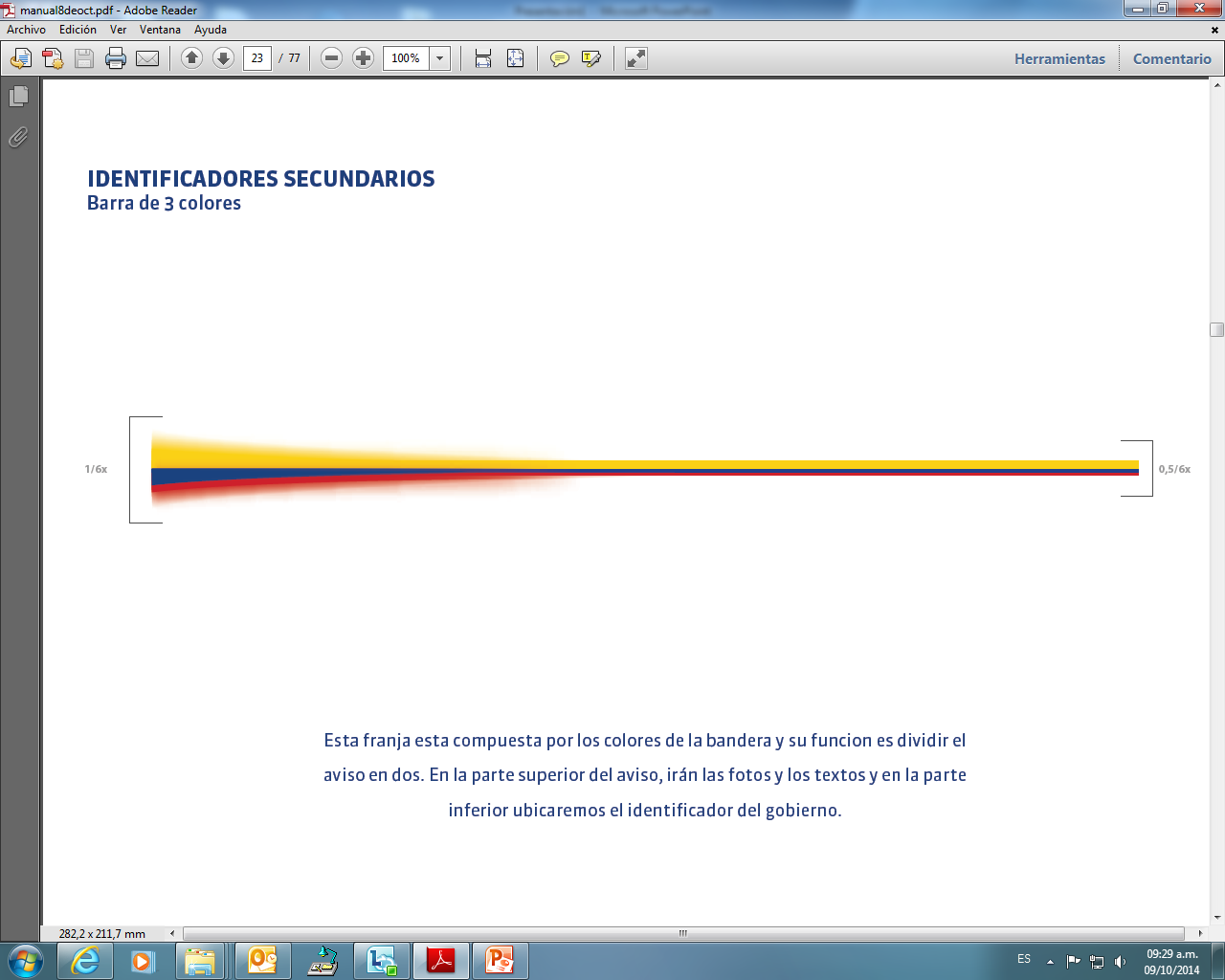 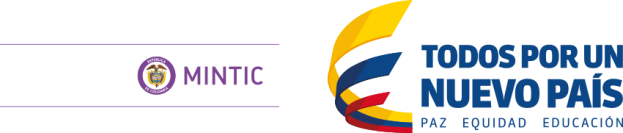 Avance
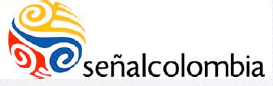 Para mejorar: 
Eficiencia
Gobierno Abierto
Servicios
Para mejorar: 
Gestión de la calidad.
Gestión TI.
Racionalización de trámites.
Gestión Documental.
Uso racional de papel
Para mejorar: 
Plan Anticorrupción y atención al ciudadano.
Participación ciudadana en la gestión.
Rendición de cuentas.
Servicio al ciudadano.
Transparencia y Acceso a la Información pública
Para mejorar: 
Planeación del recurso humano.
Capacitación.
Gerencia Pública.
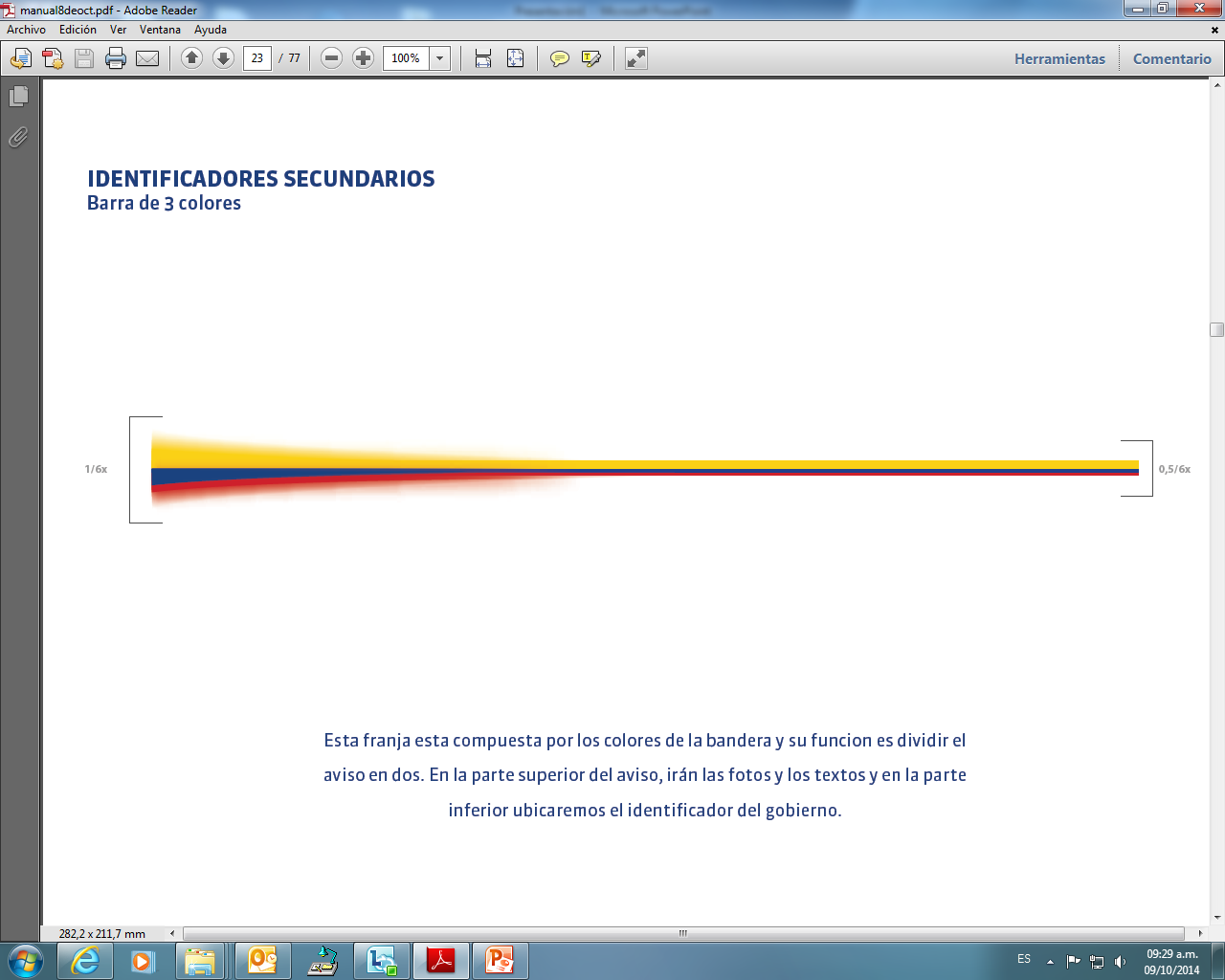 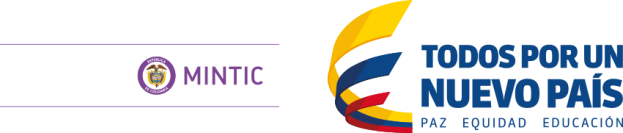 Avance
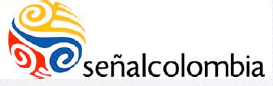 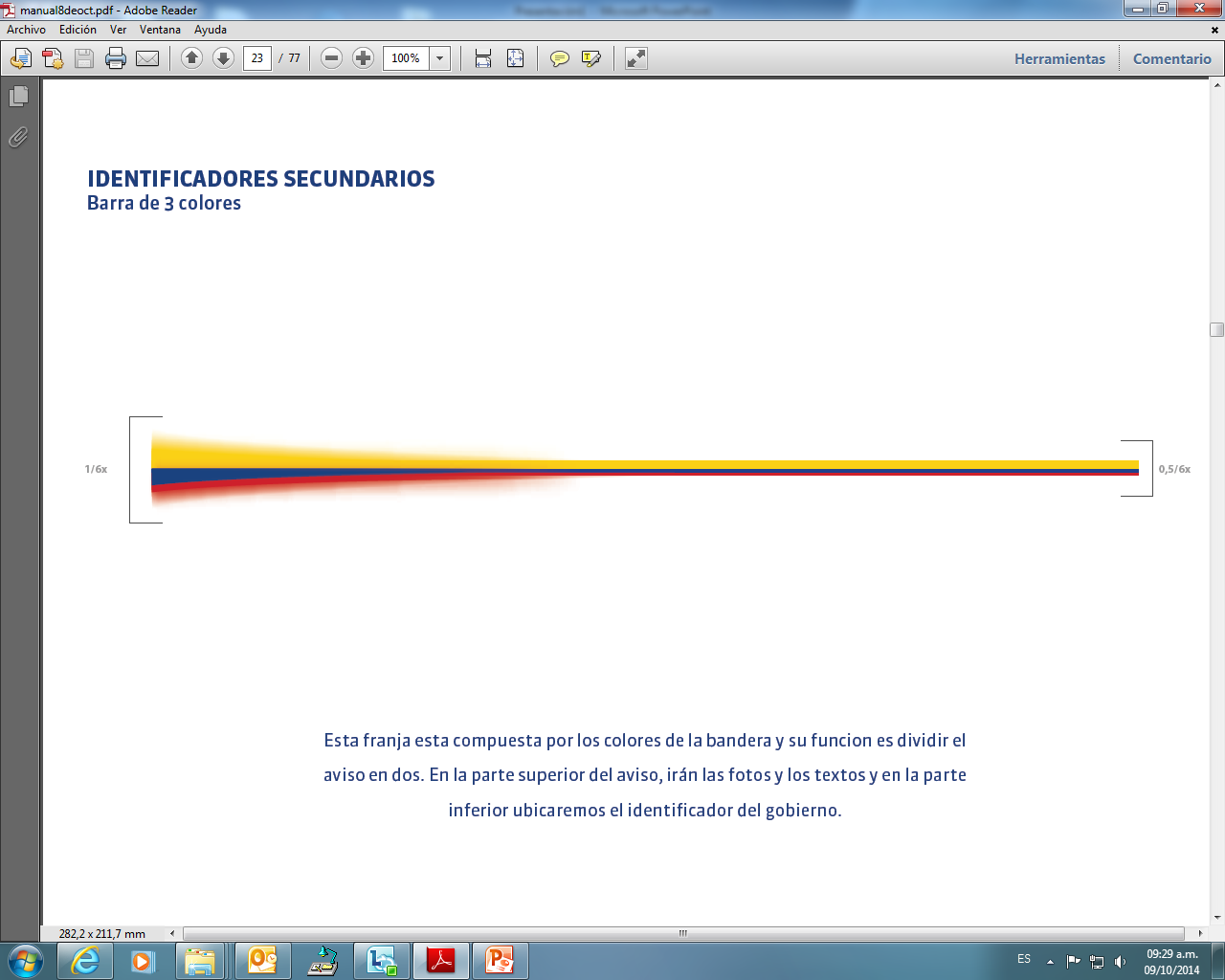 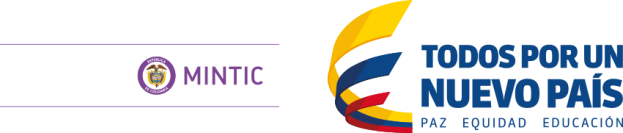 Avance
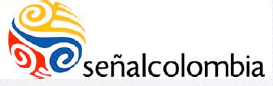 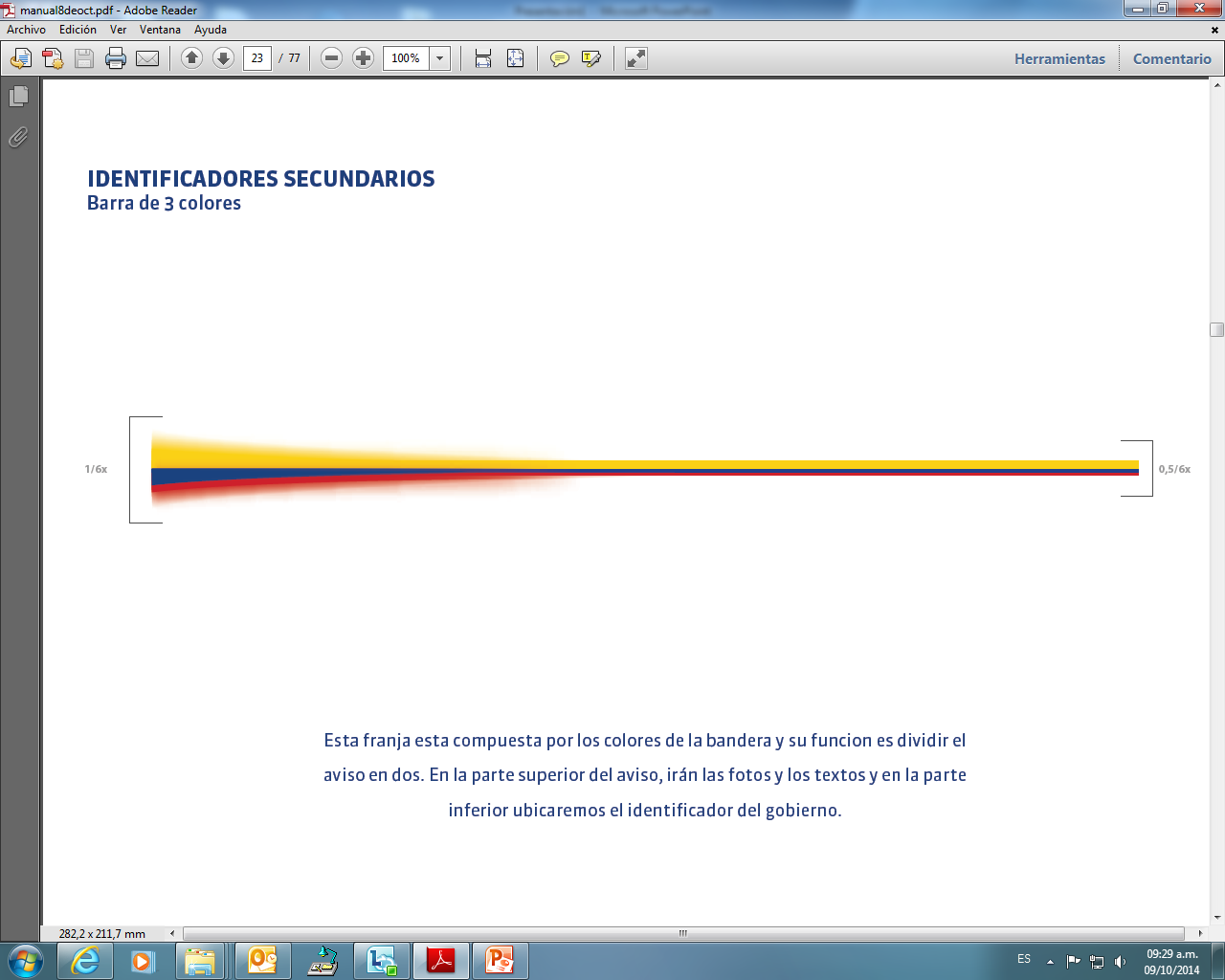 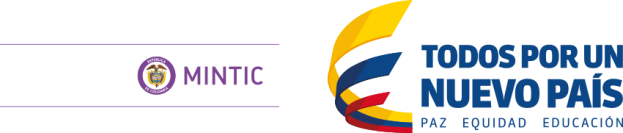 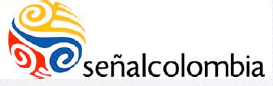 Transparencia participación y servicio al ciudadano
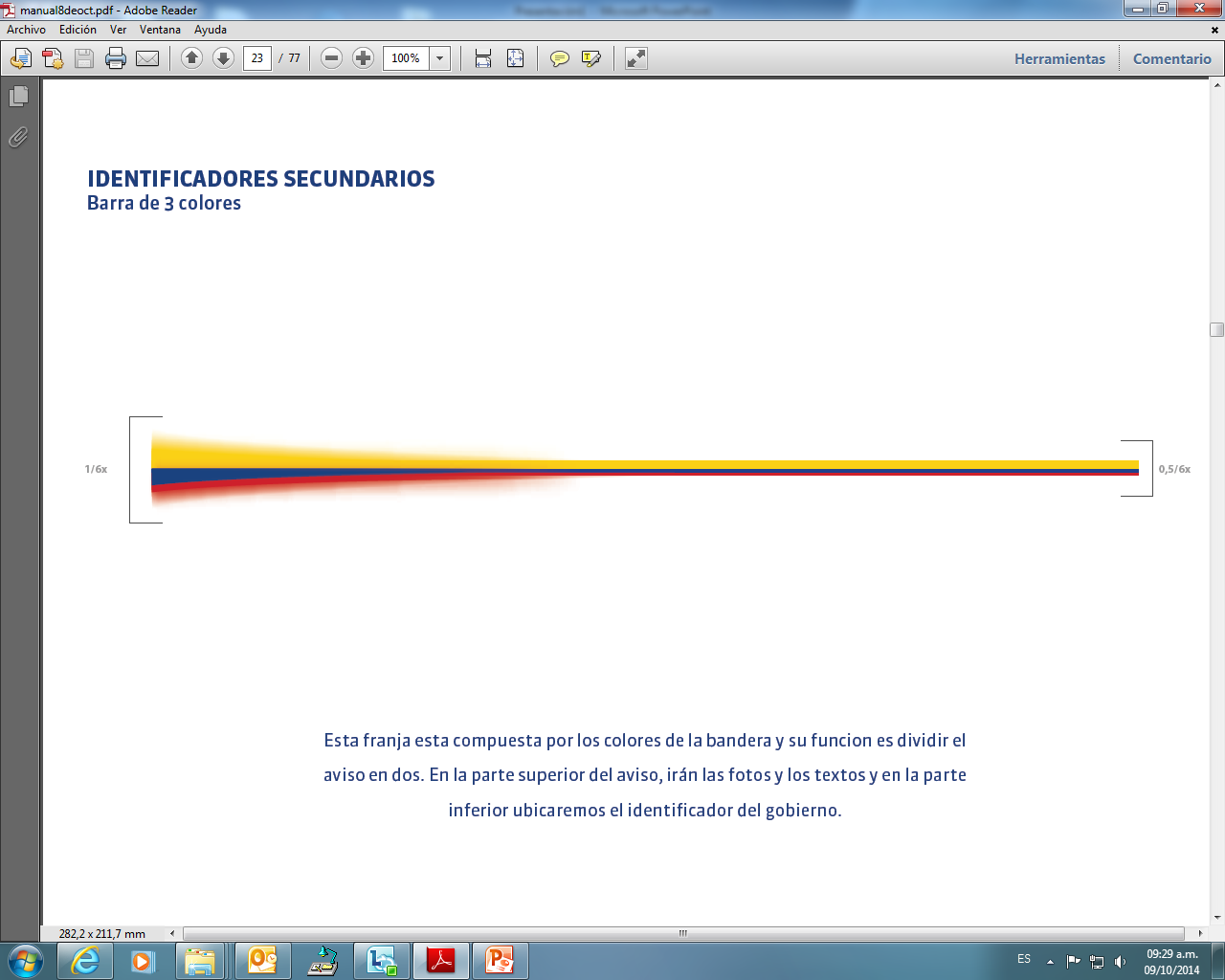 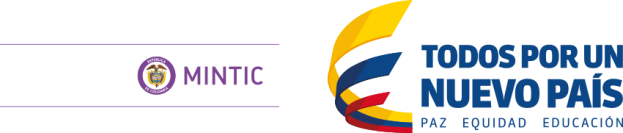 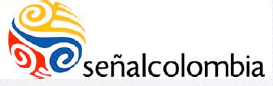 Transparencia participación y servicio al ciudadano
-R2 Transparencia Activa.
-R4: Manejo de información clasificada y reservada.
-R6: Gestión documental para el acceso a la información
-I4 Publicación de información
-I5 Protocolos y buenas practicas.
I-7 Gestión de peticiones, quejas, reclamos, sugerencias y denuncias
-I3 Caracterización y medición de percepción.
-I8 Acciones de seguimiento al Plan anticorrupción y de atención al ciudadano.
--I2 Formulación participativa de las políticas públicas, planes y programas institucionales
-I4 Información.
-I1 Dialogo.
-I2 Evaluación.
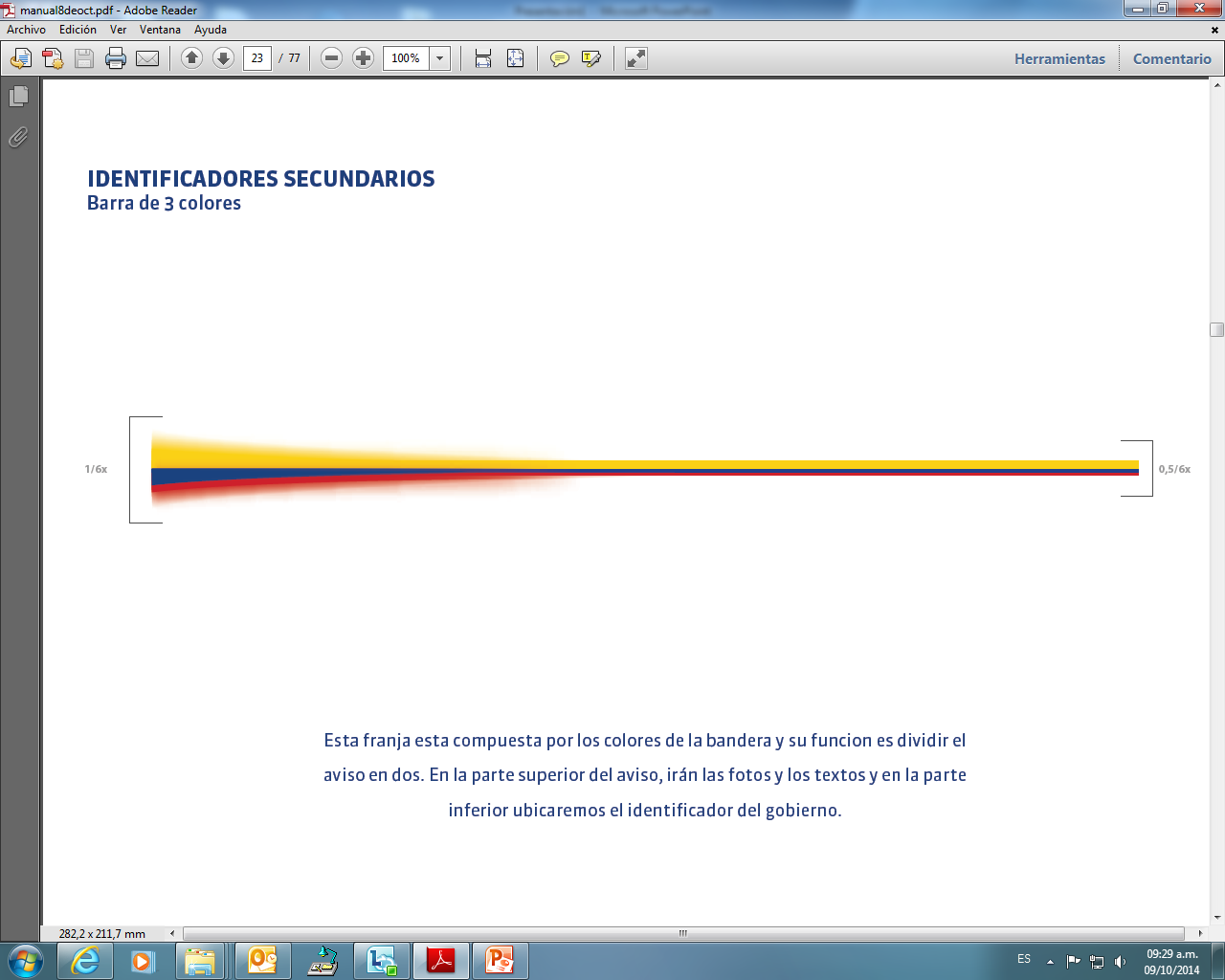 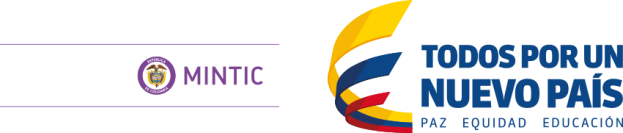 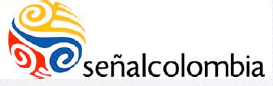 Gestión del Talento Humano
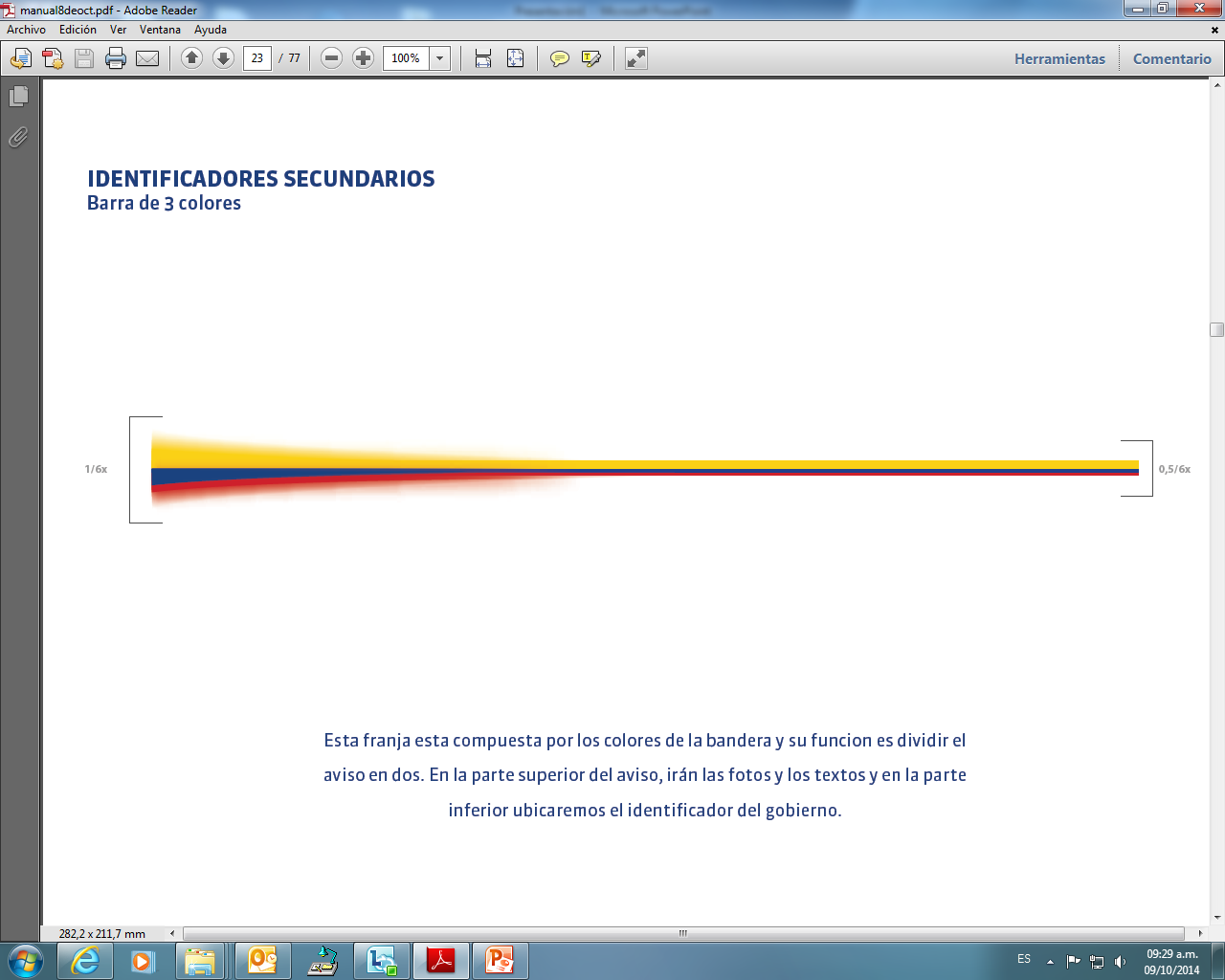 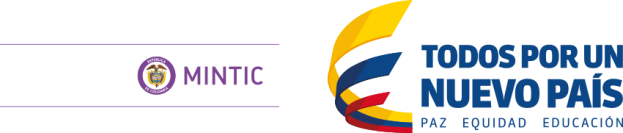 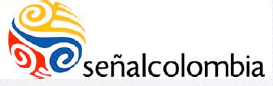 Gestión del Talento Humano
Aumento en presupuesto ejecutado
I10.Capacitación
-I14. Gestión Programas de Protección y Servicios Sociales.
-Aumento en presupuesto ejecutado
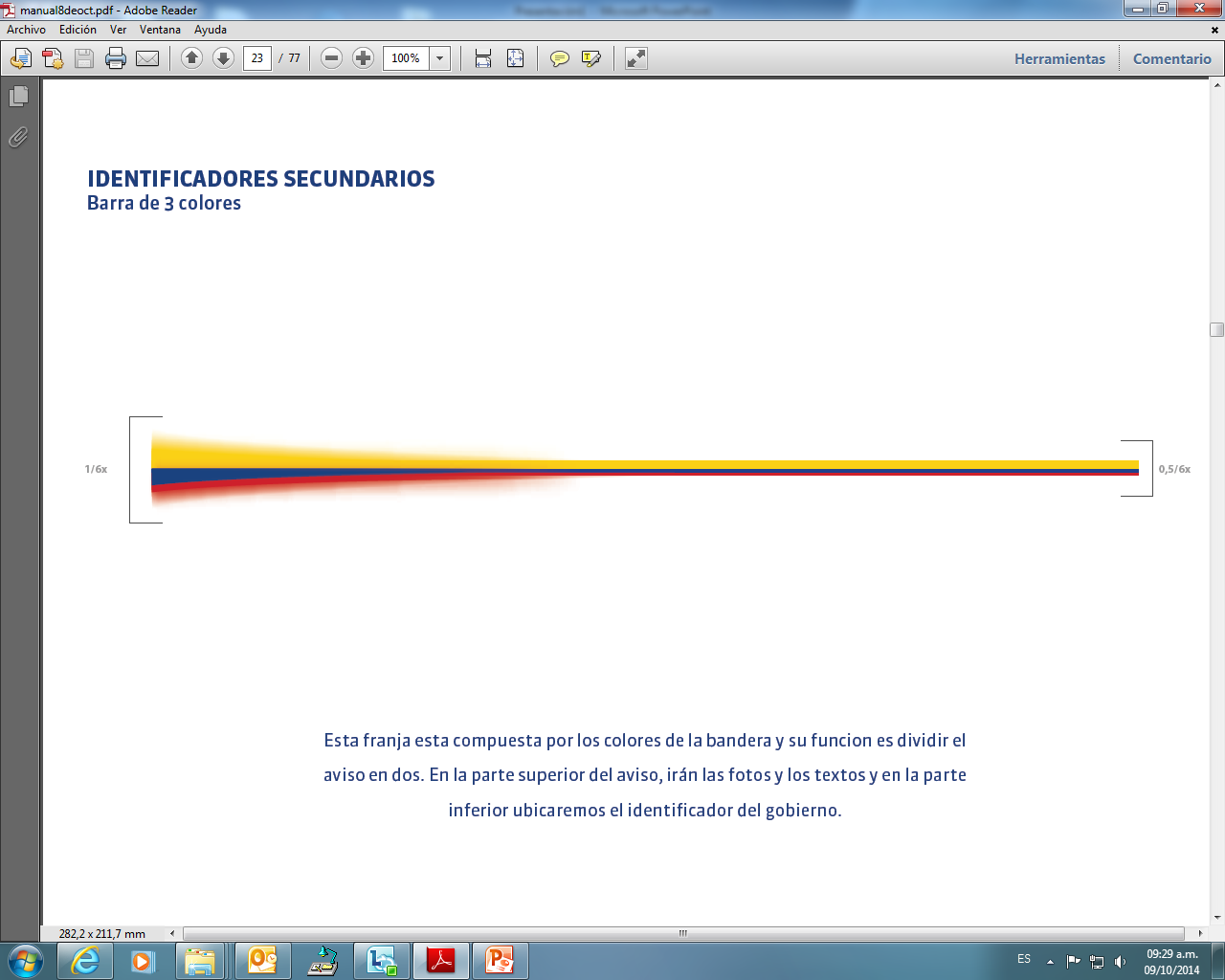 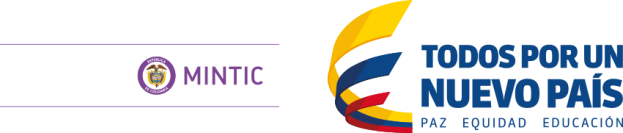 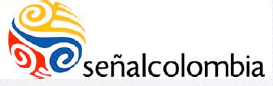 Eficiencia Administrativa
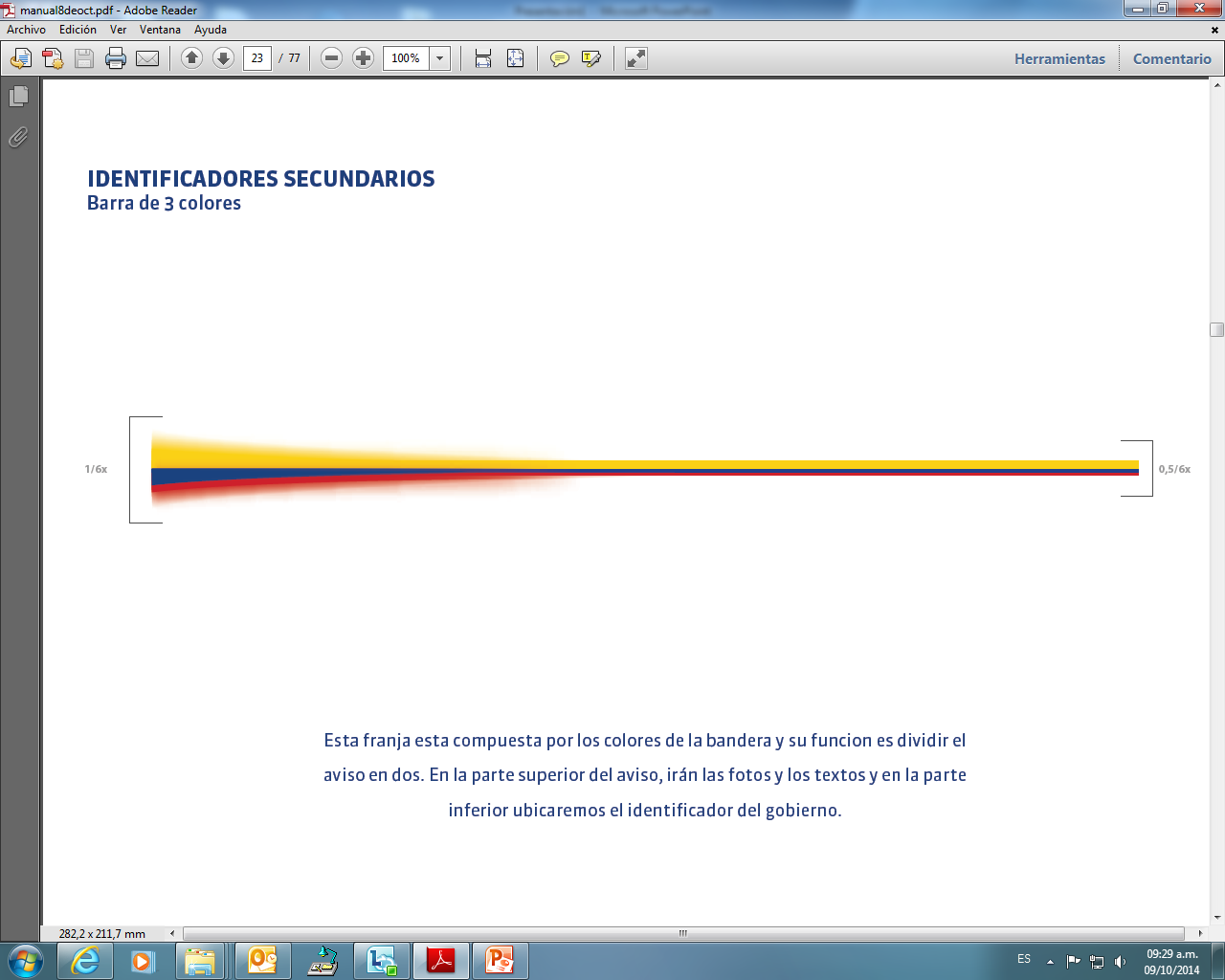 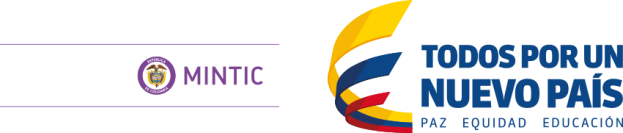 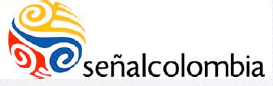 Eficiencia Administrativa
-I1 Planeación de la Función Archivística.
-I2 Planeación documental.
-I3 Producción documental
--I9 Valoración Documental
-R1: Eficacia del Sistema de Gestión de la Calidad.
-R2: Efectividad del Sistema de Gestión de la Calidad
--I4: Gestión.
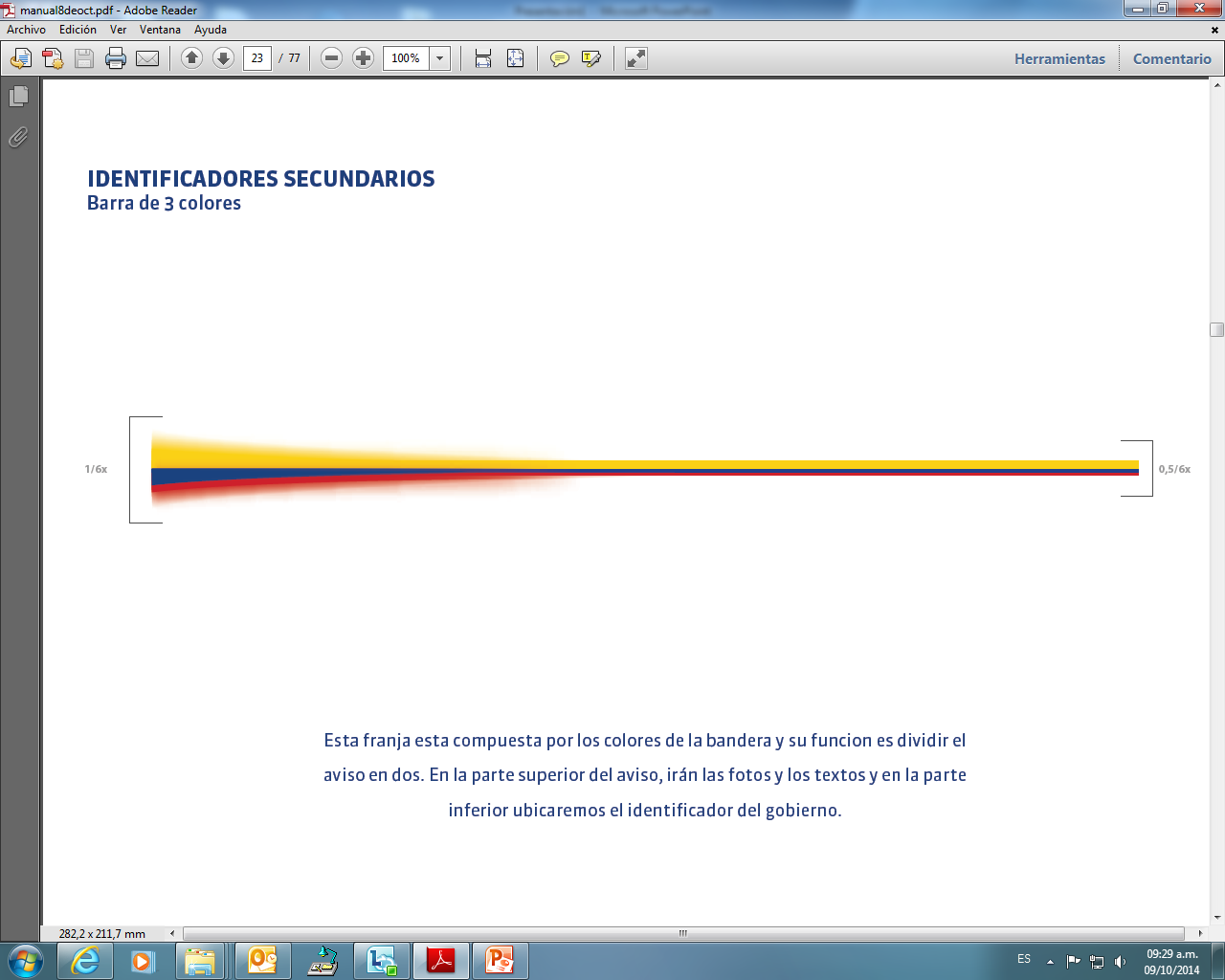 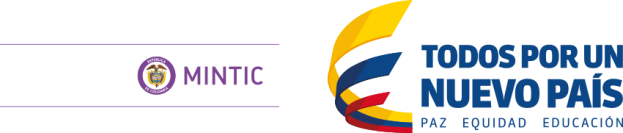 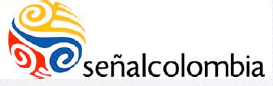 Índice GEL
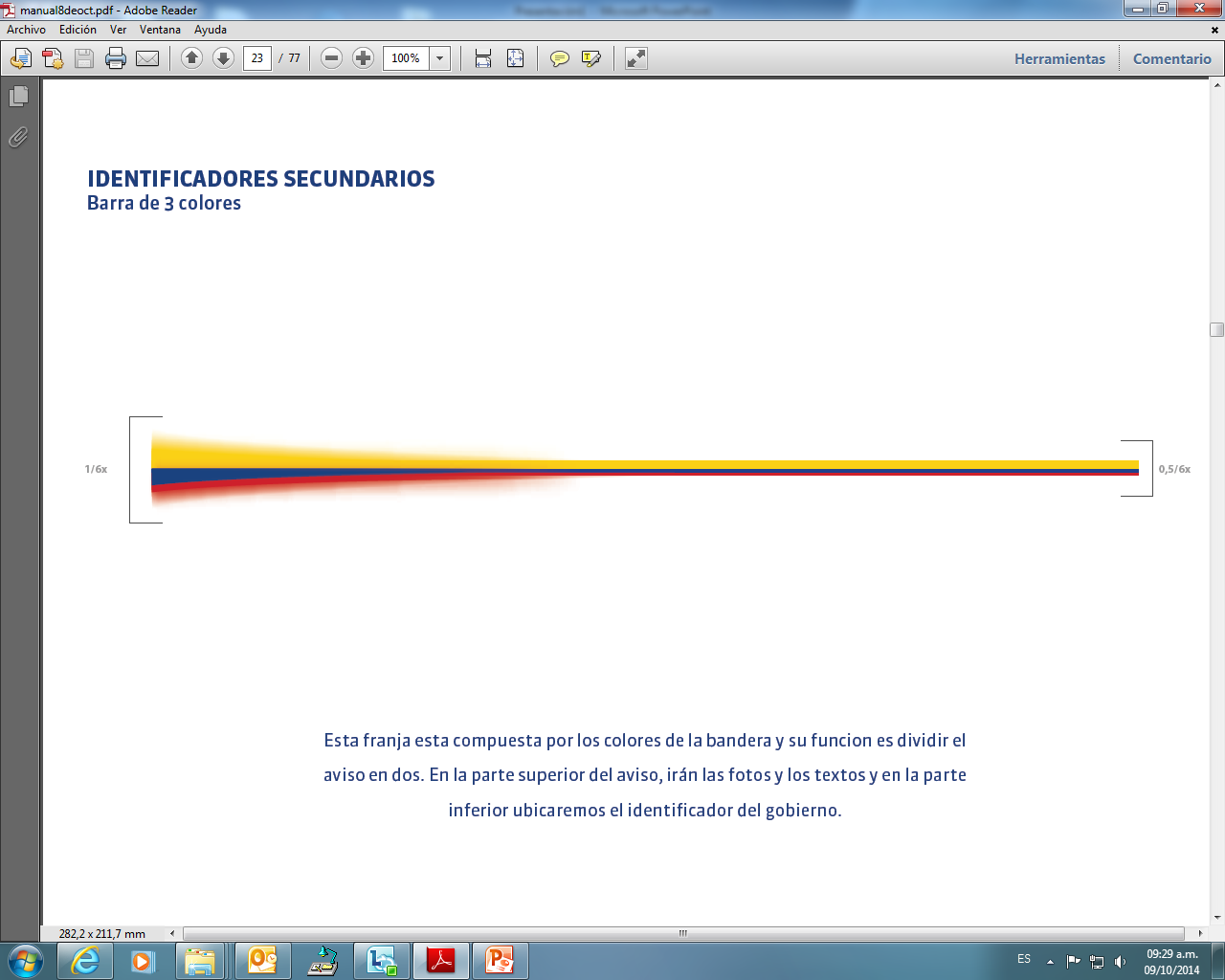 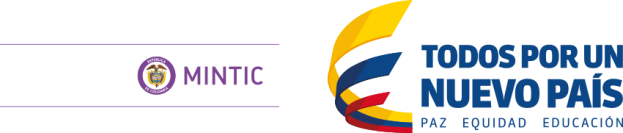 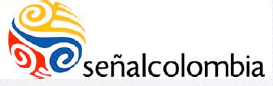 Índice GEL
-A5 Información pertinente completa y disponible en múltiples canales
-A6 Datos abiertos publicados.
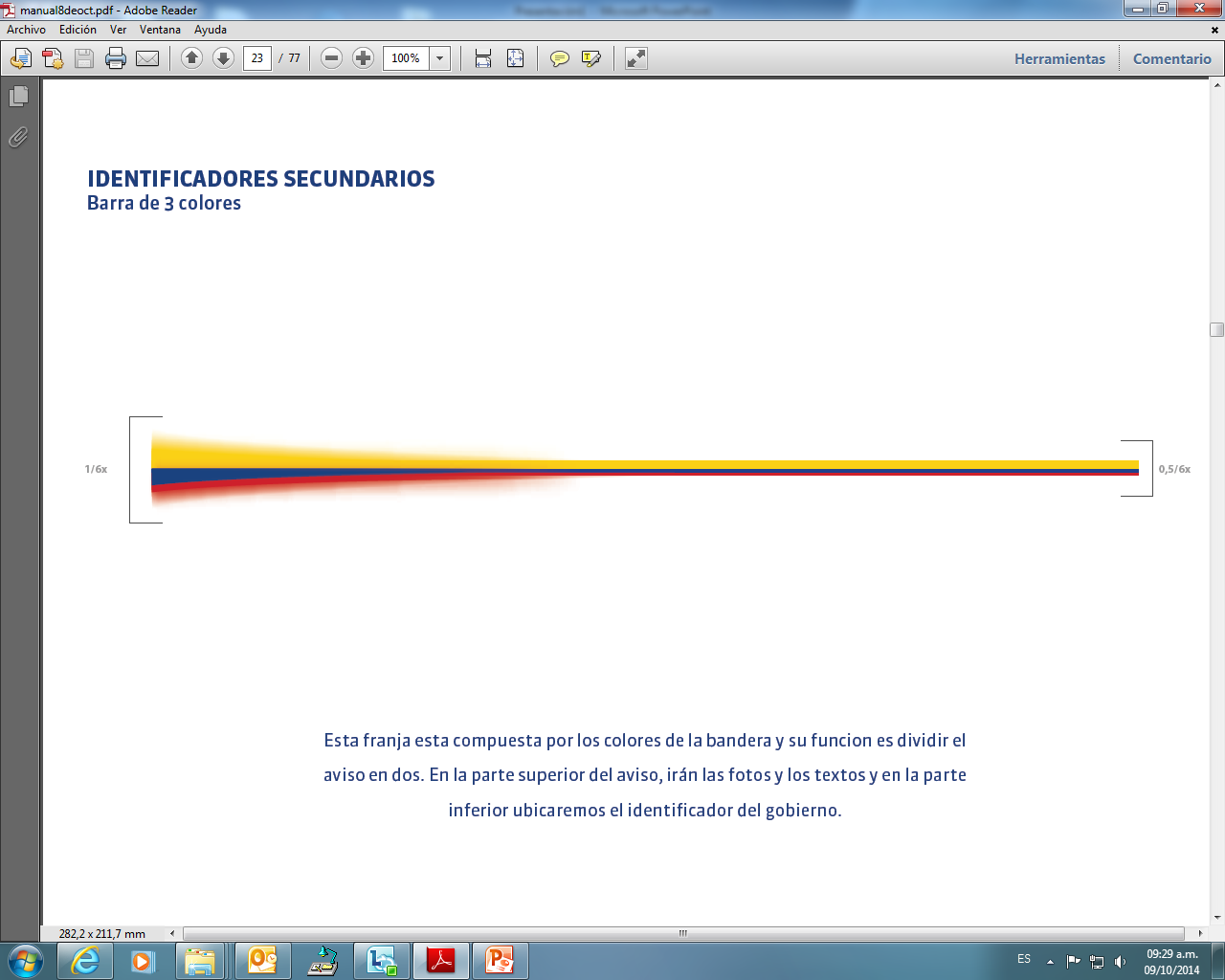 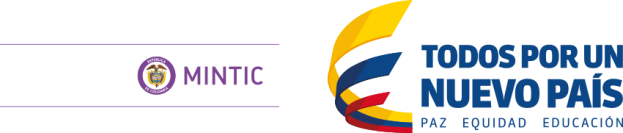 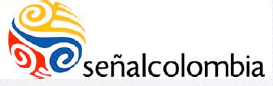 Índice GEL
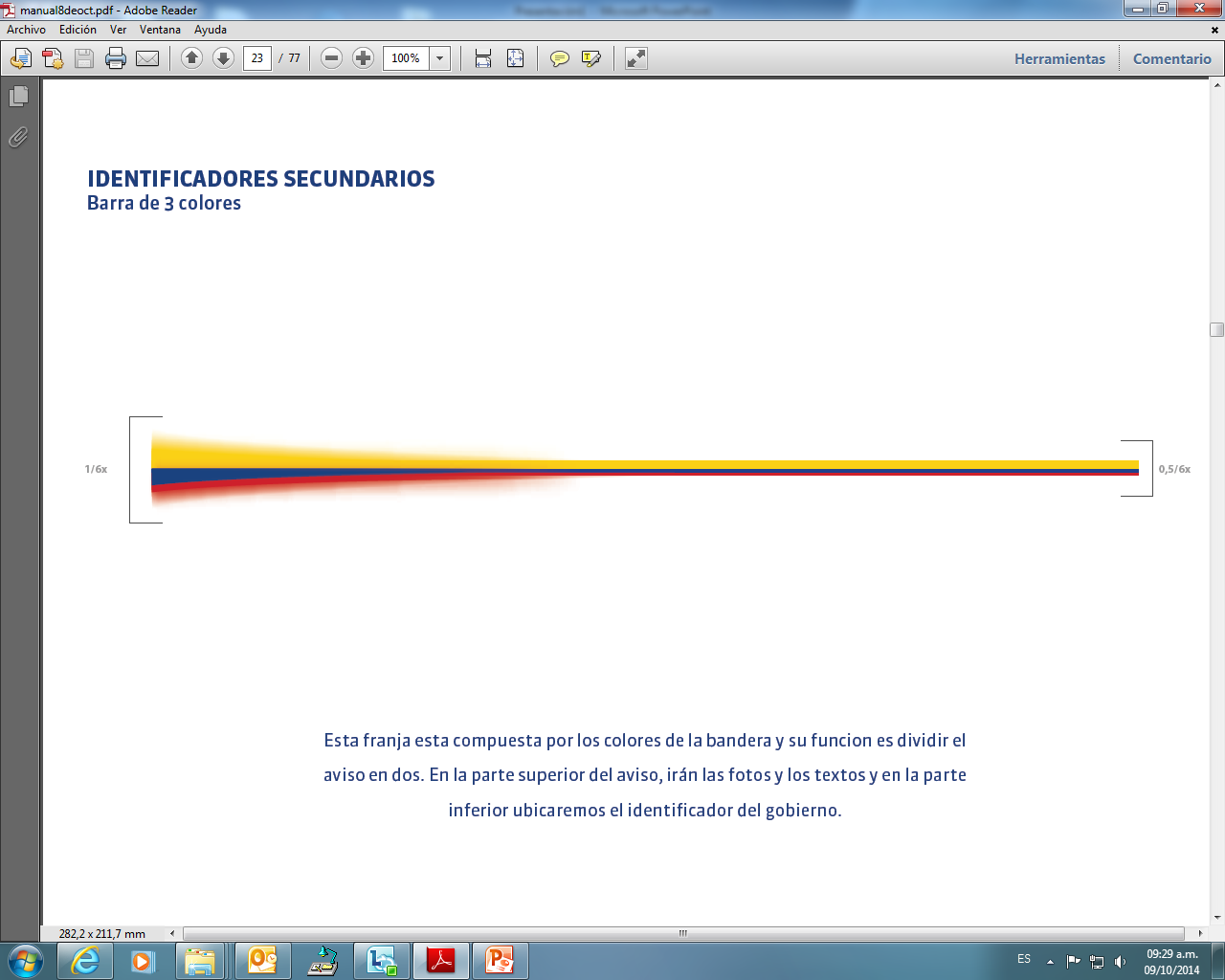 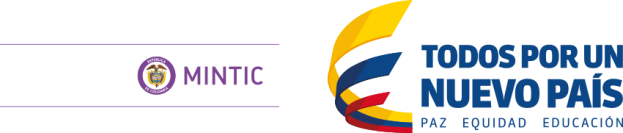 Anexo 1, subcomponentes sin optimizar
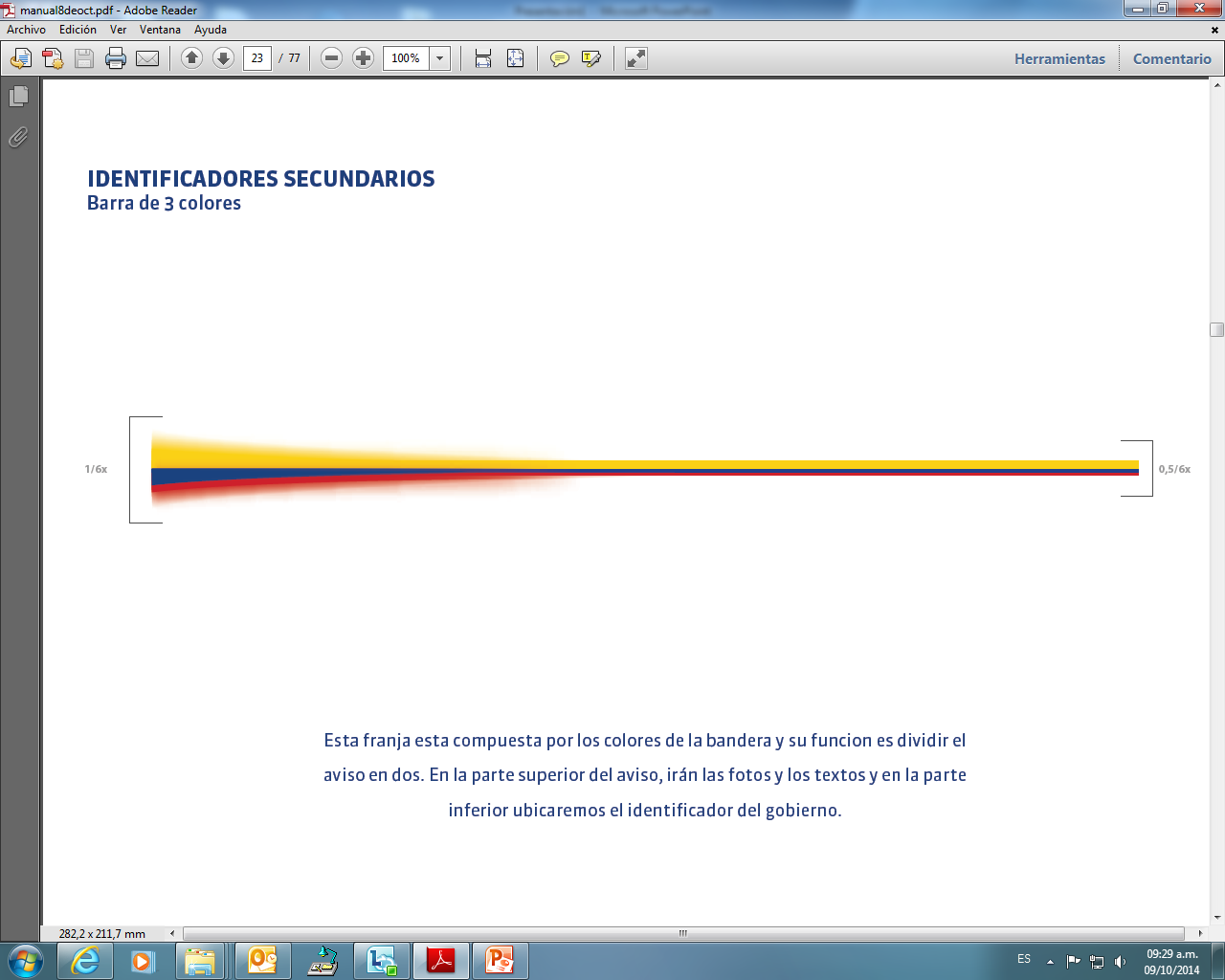 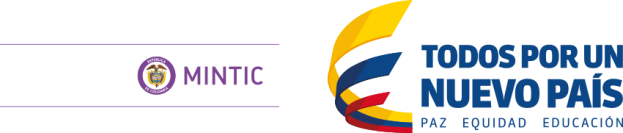 Anexo 1, subcomponentes sin optimizar
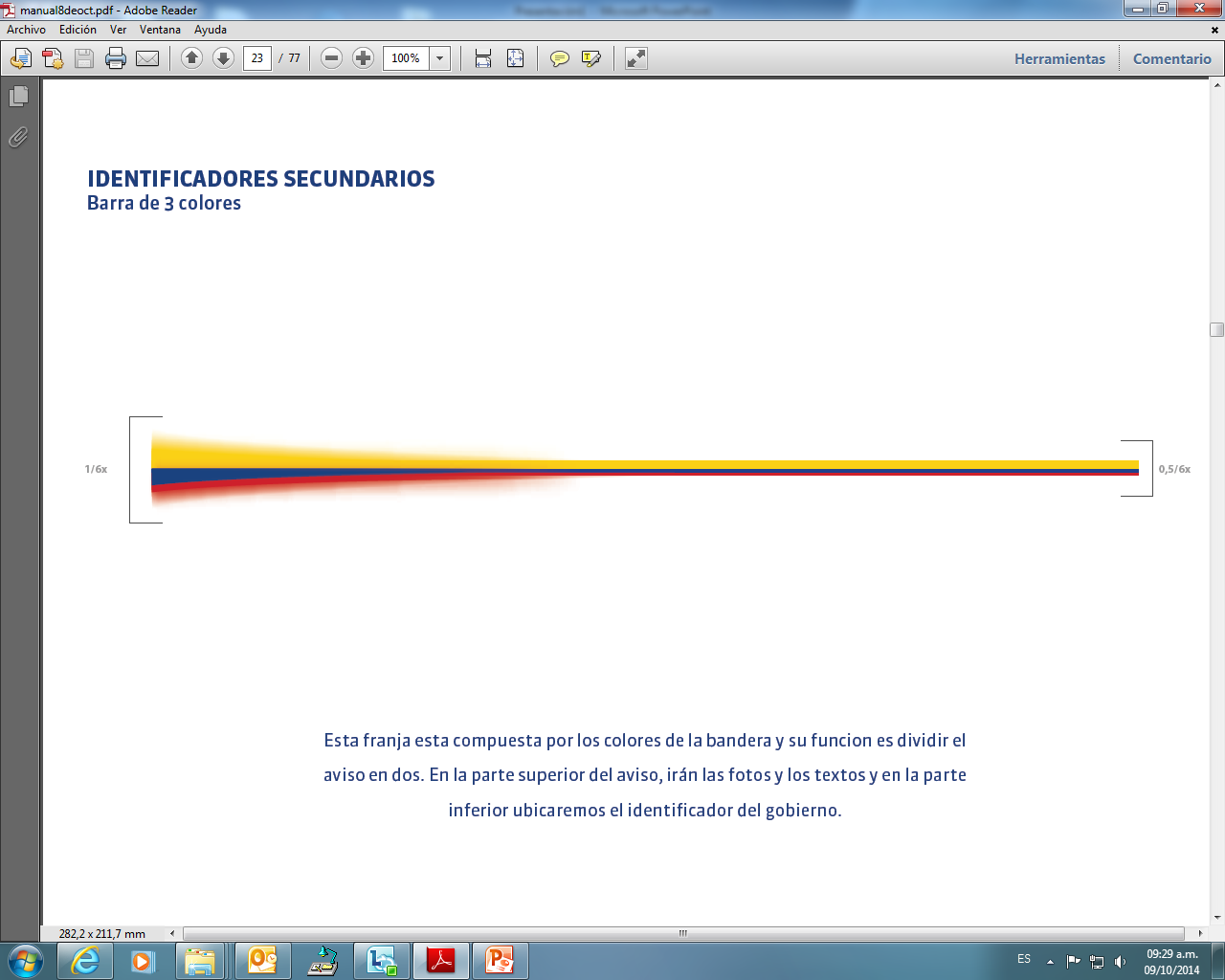 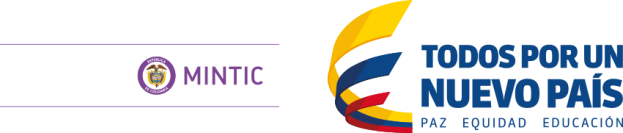 Anexo 1, subcomponentes sin optimizar
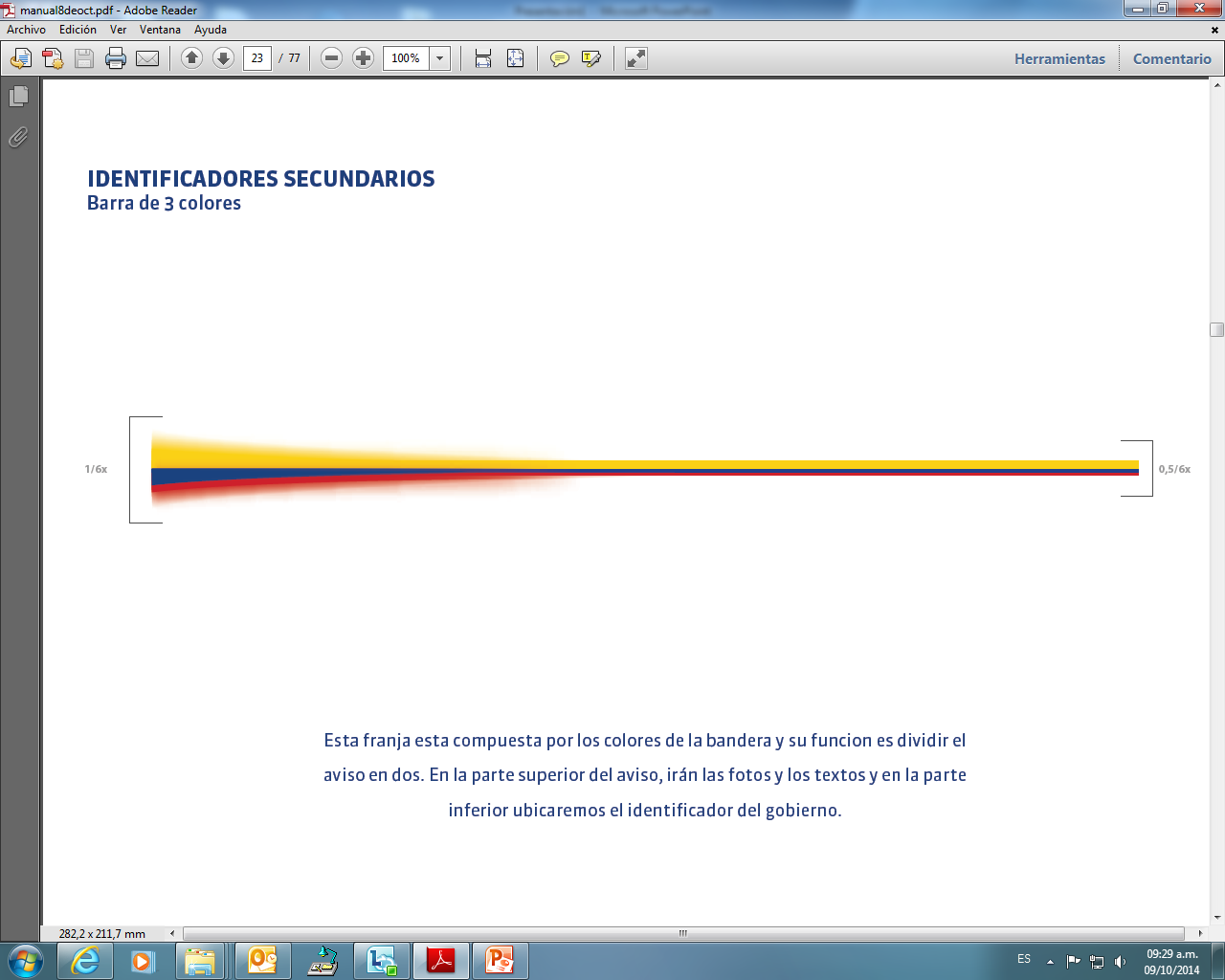 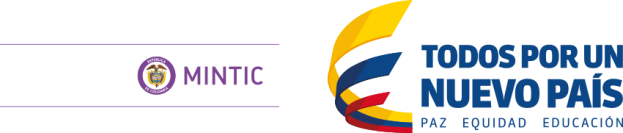 Anexo 1, subcomponentes sin optimizar
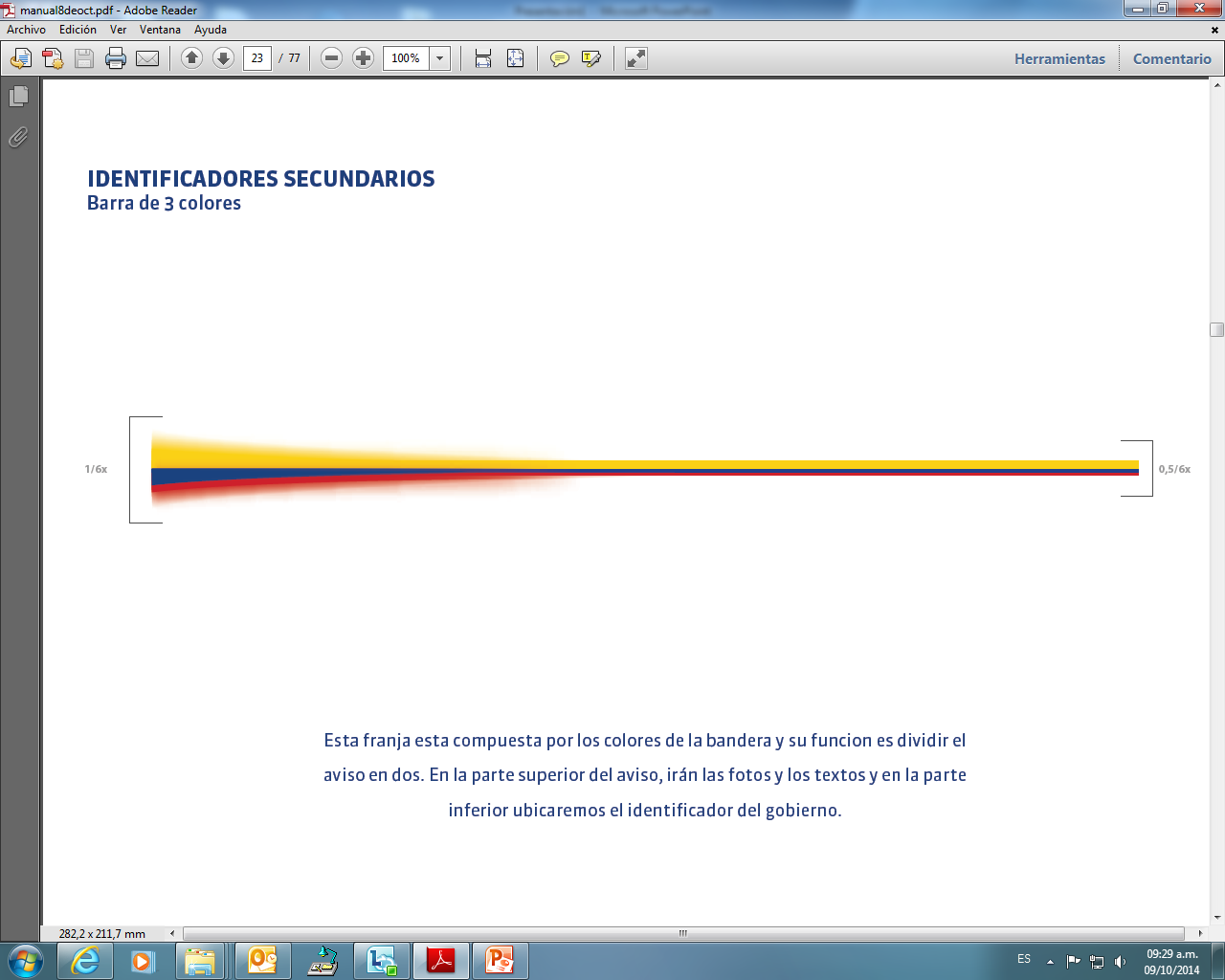 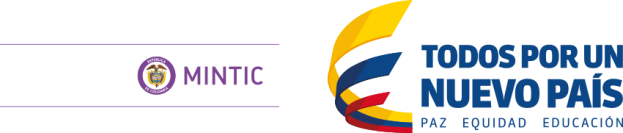 Anexo 1, subcomponentes sin optimizar
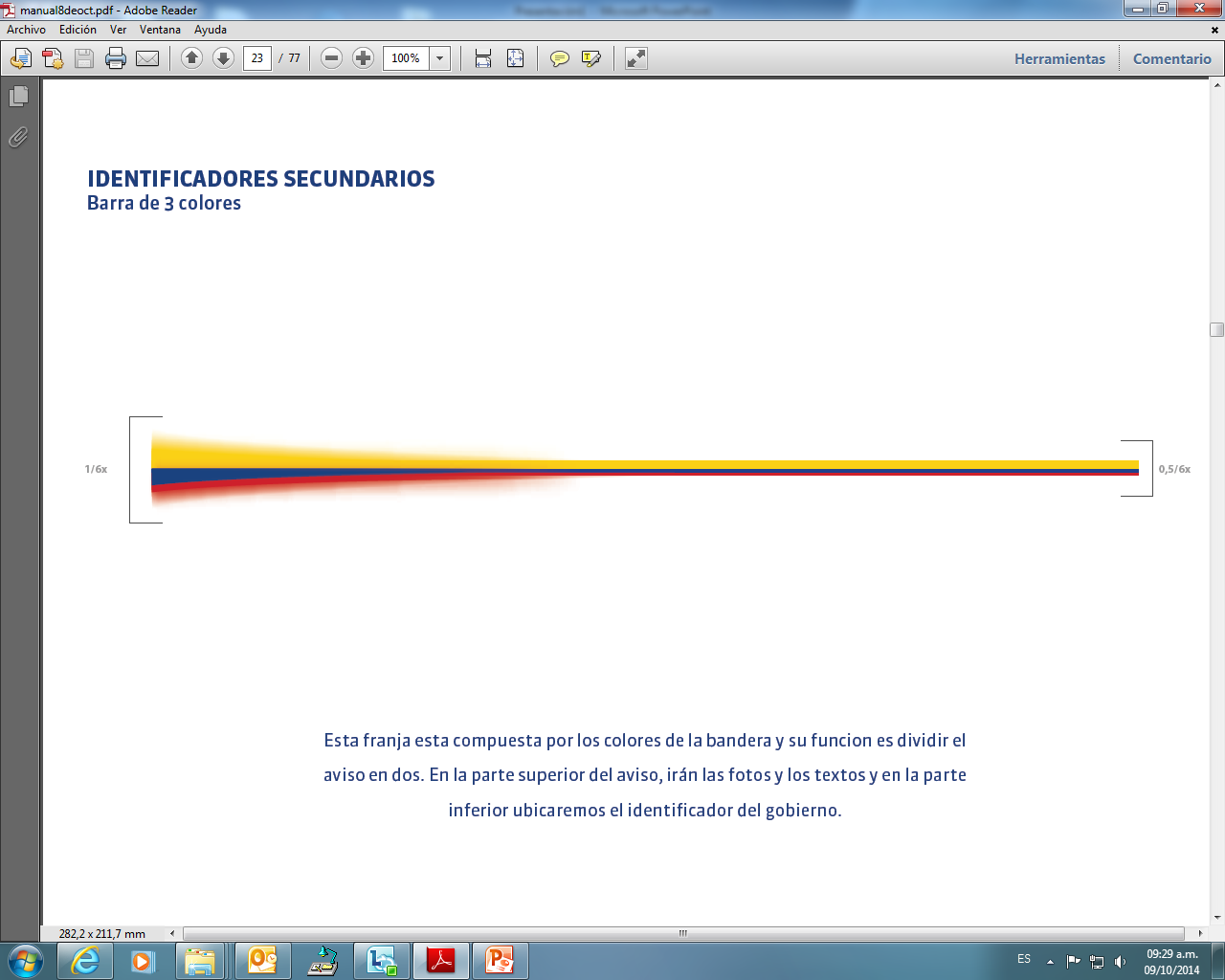 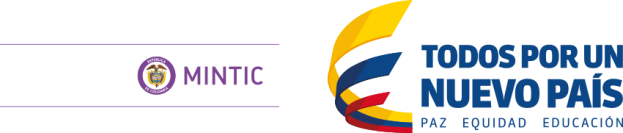 Anexo 1, subcomponentes sin optimizar
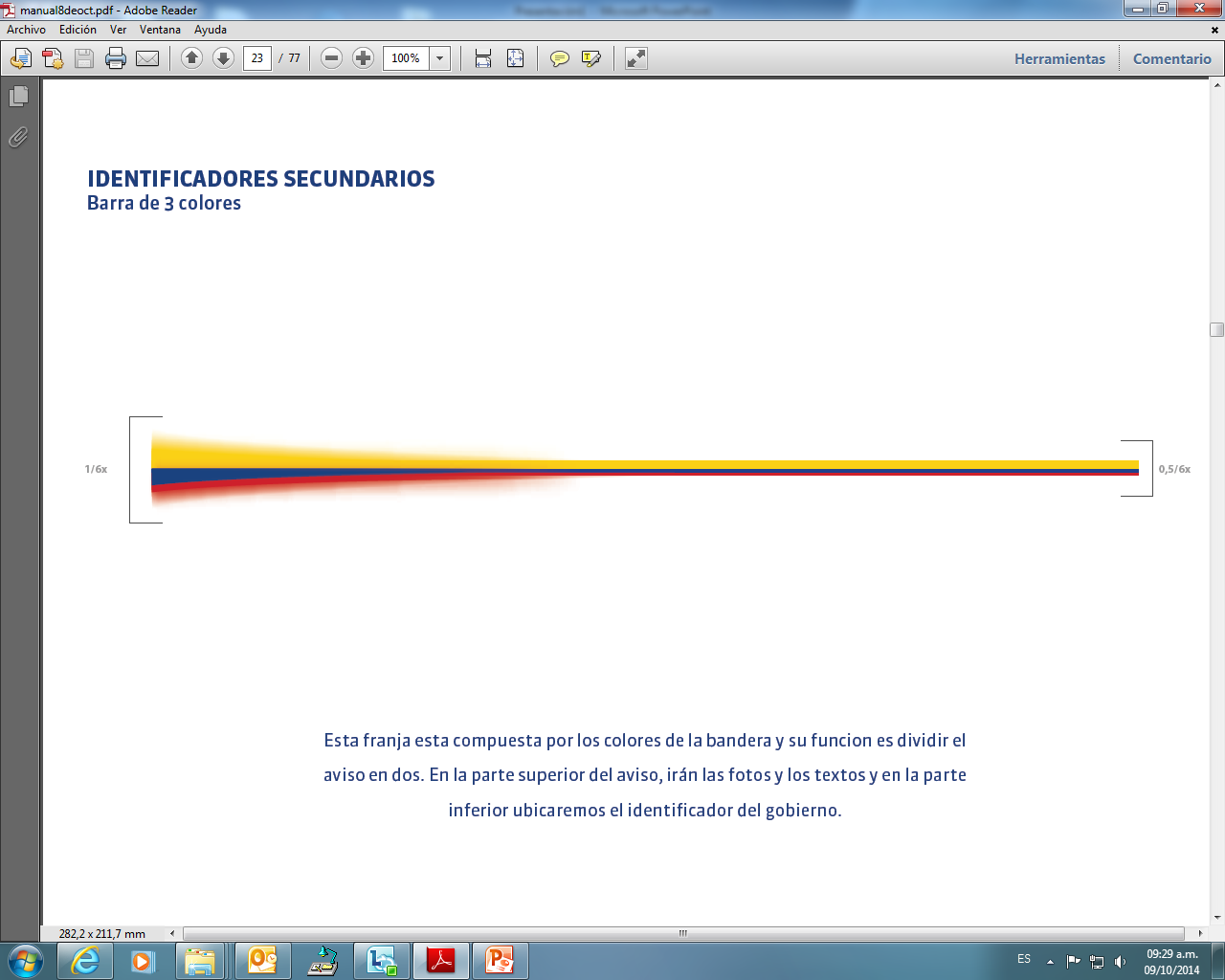 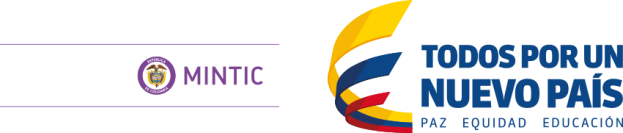 Anexo 1, subcomponentes sin optimizar
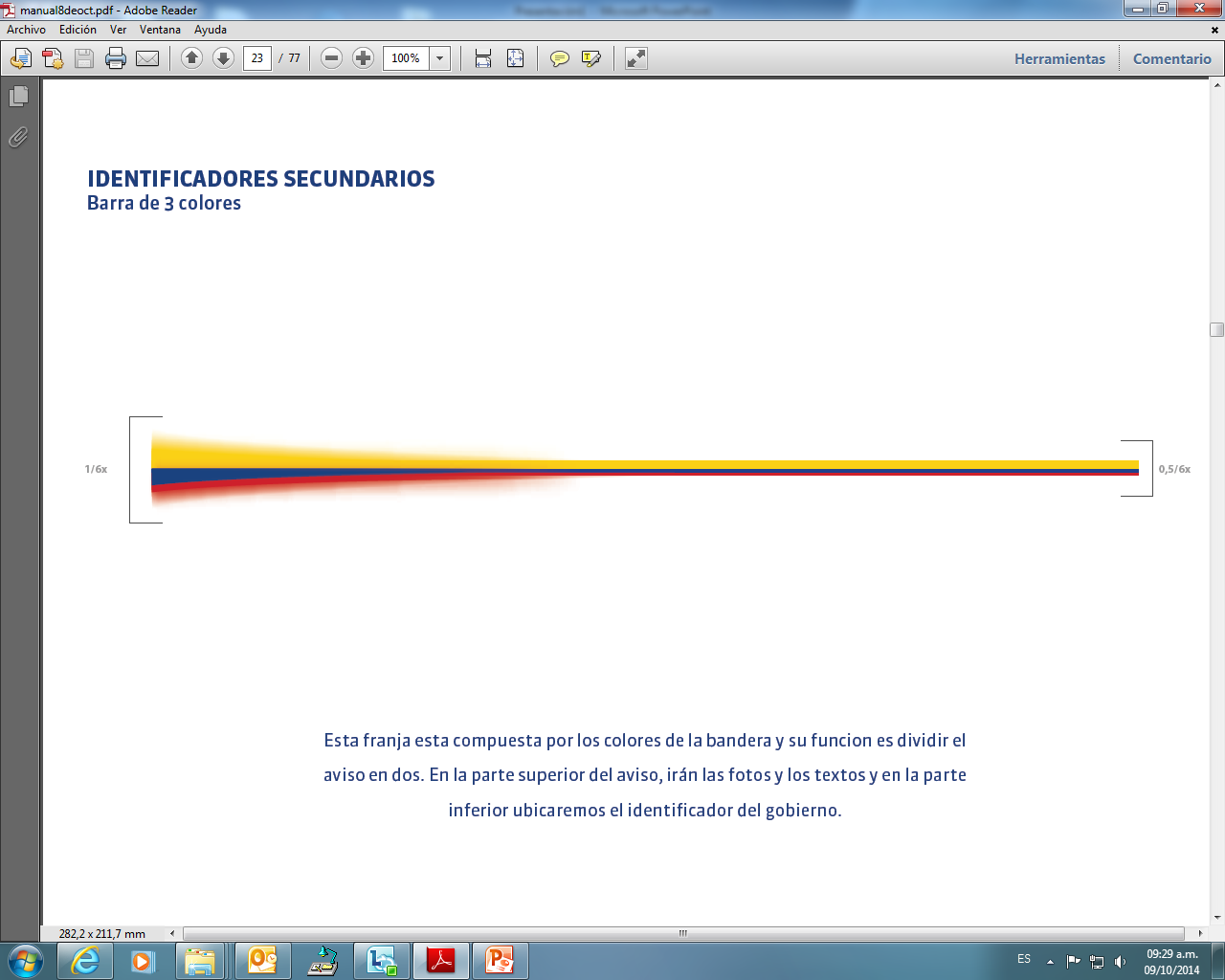 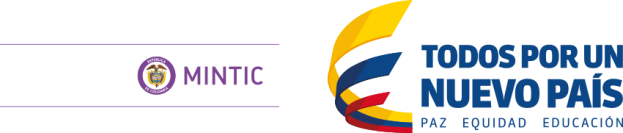 Avance
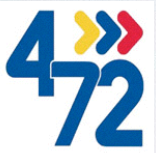 Para mejorar: 
Eficiencia.
Gobierno abierto.
Servicios
Para mejorar: 
Gestión de la calidad.
Gestión de TI.
Racionalización de trámites.
Modernización institucional
Gestión Documental.
Uso racional de papel
Para mejorar: 
Plan Anticorrupción y atención al ciudadano.
Participación ciudadana en la gestión.
Rendición de cuentas.
Servicio al ciudadano.
Transparencia y Acceso a la Información pública
Para mejorar: 
Planeación del recurso humano.
Capacitación.
Gerencia Pública.
Estímulos.
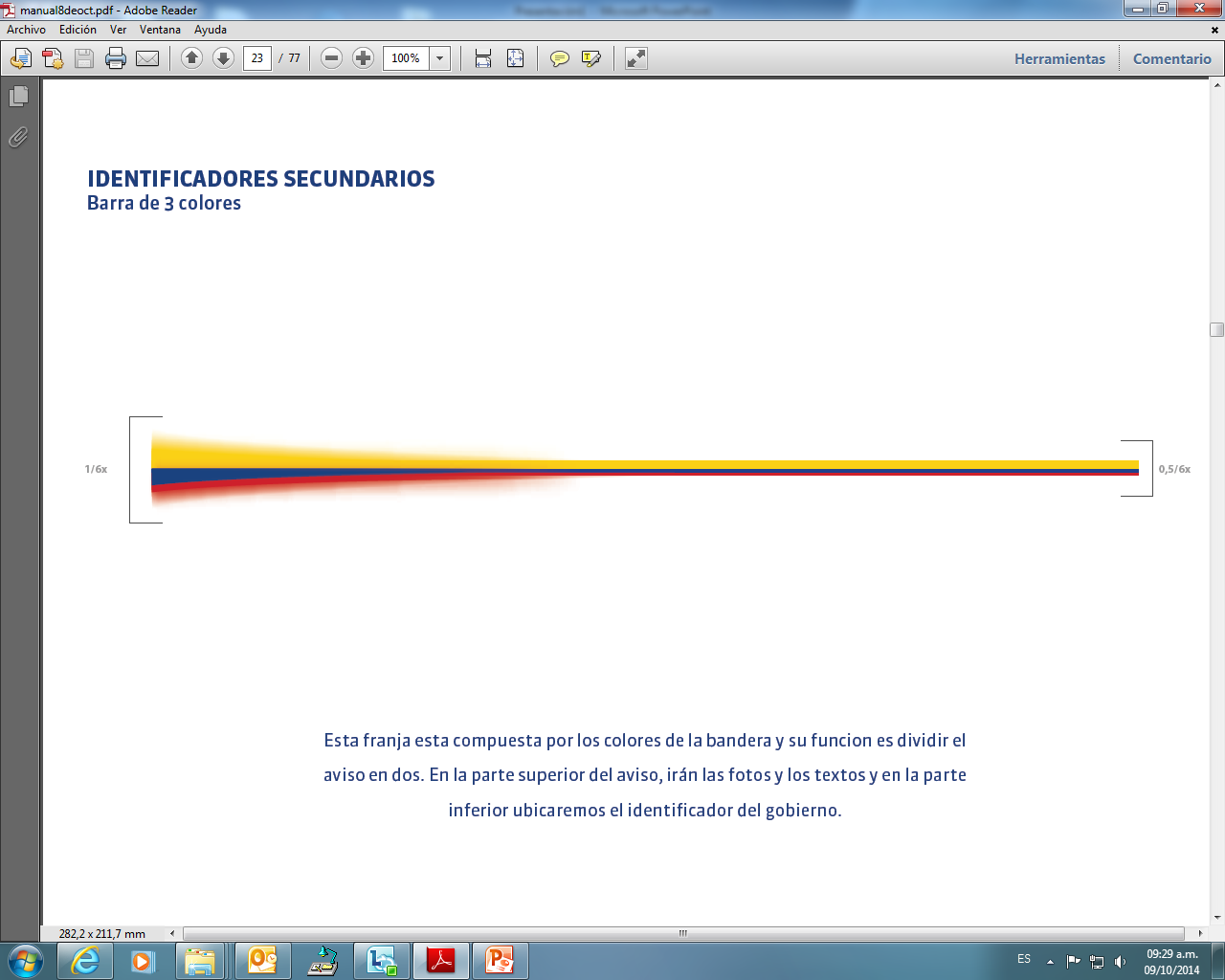 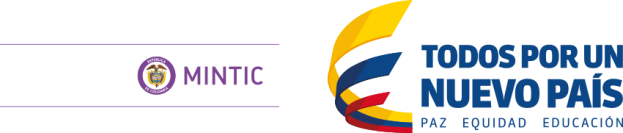 Avance
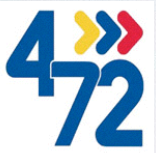 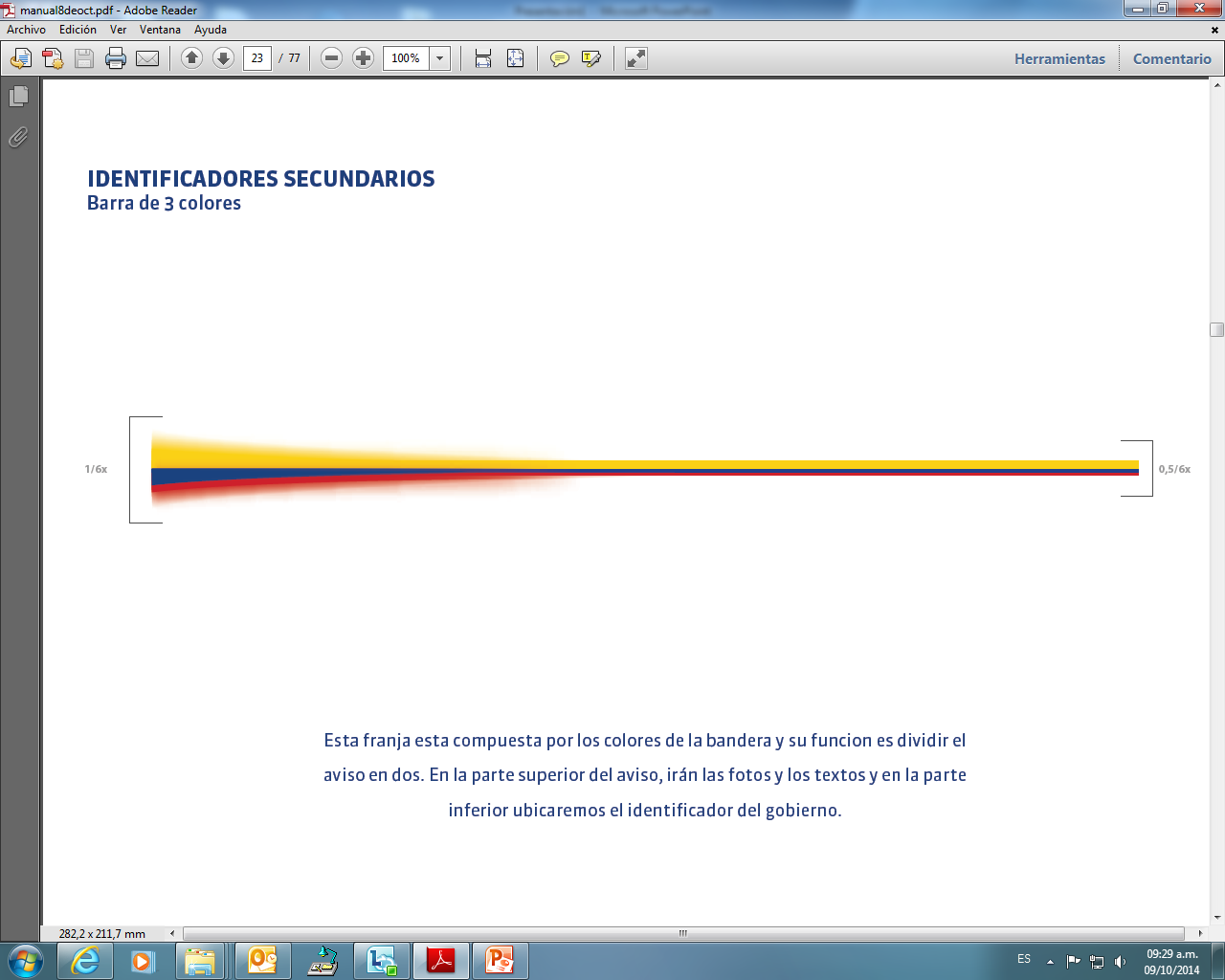 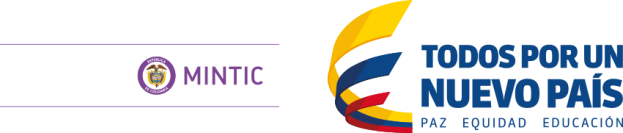 Avance
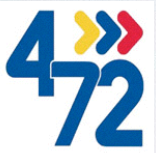 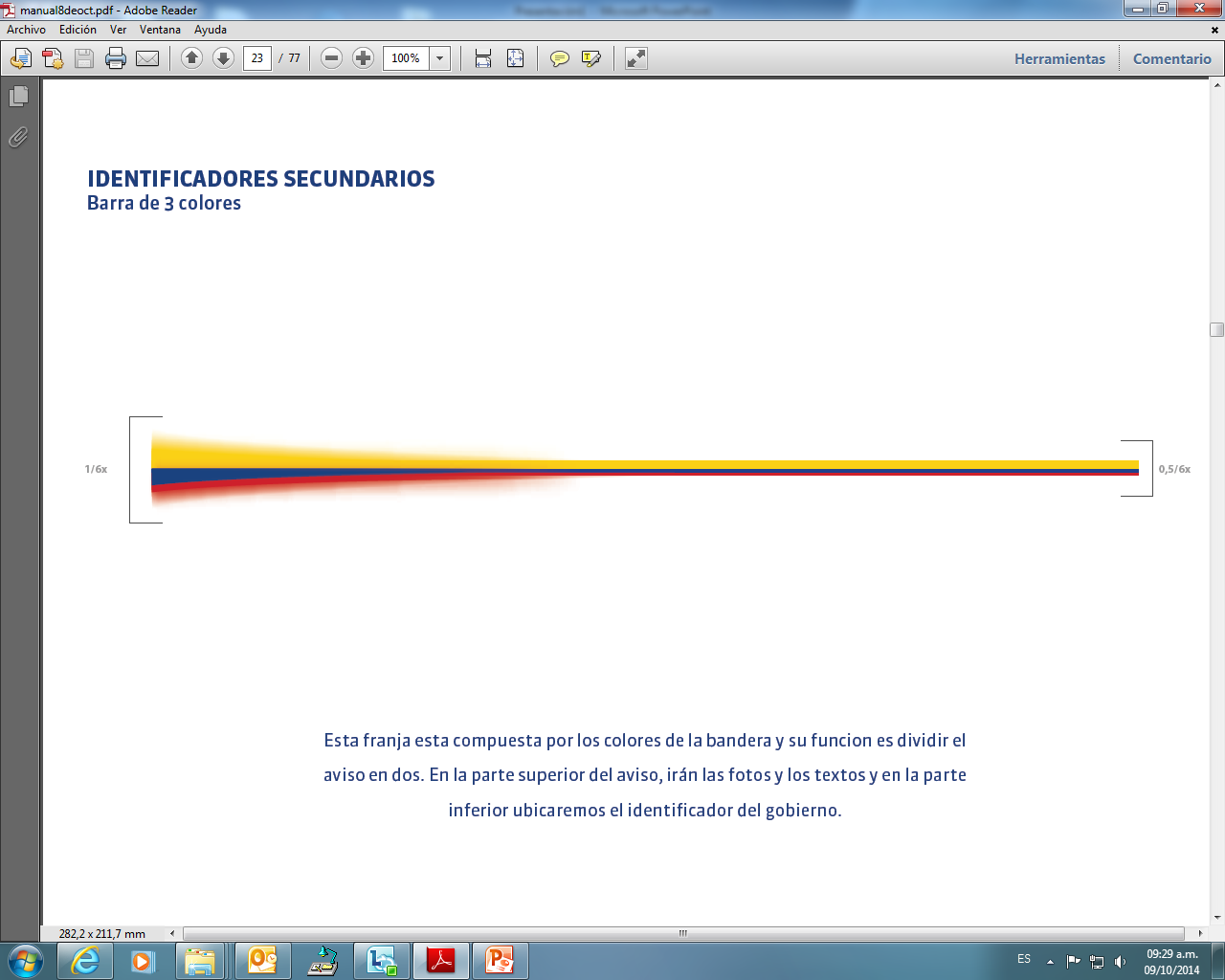 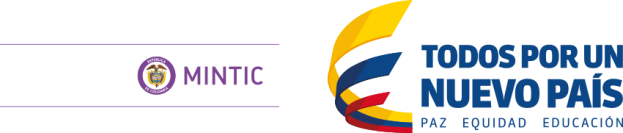 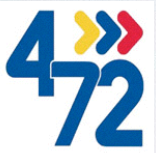 Transparencia participación y servicio al ciudadano
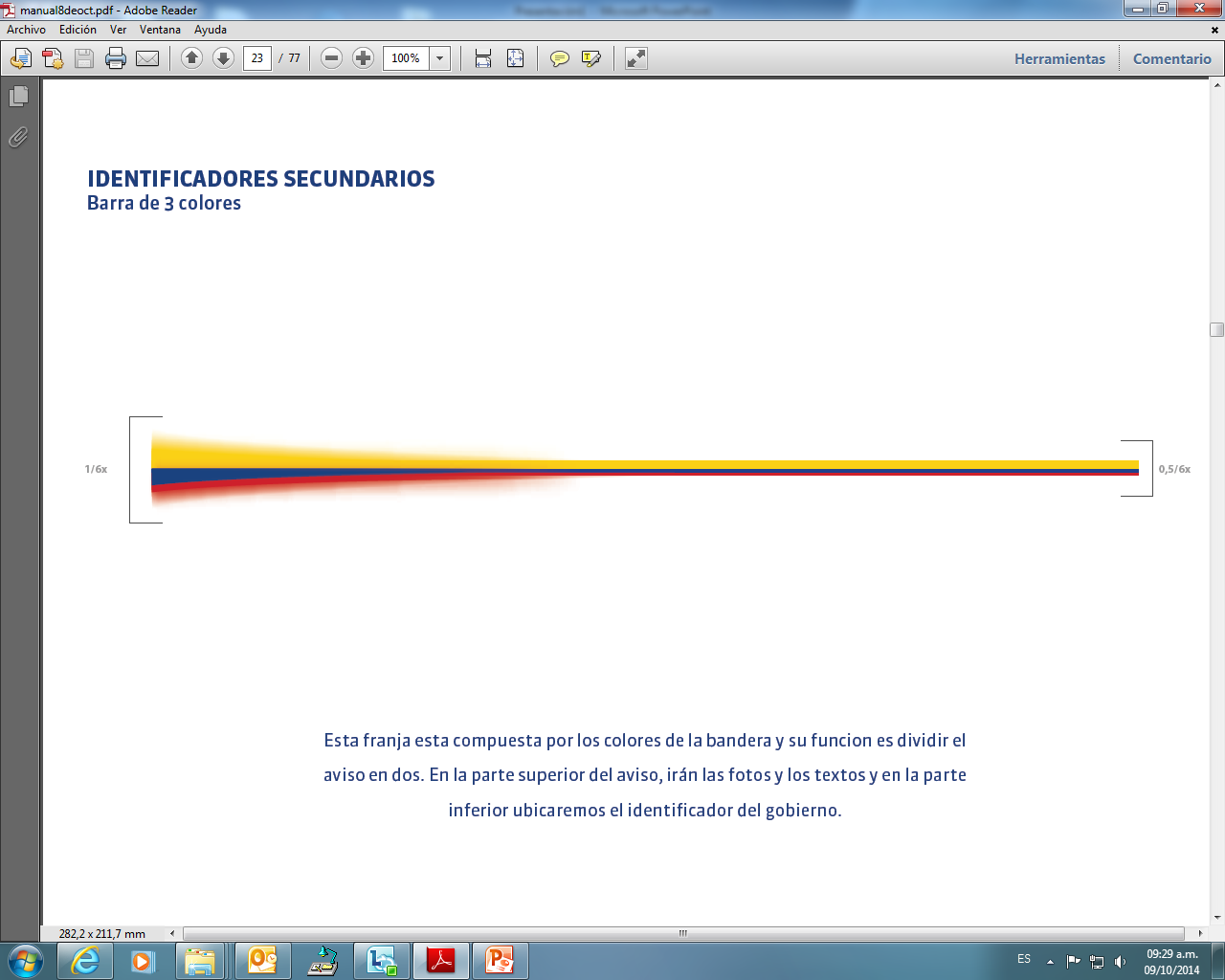 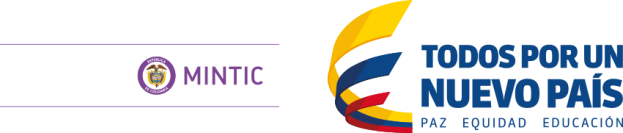 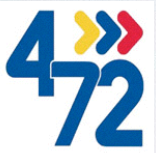 Transparencia participación y servicio al ciudadano
-I6 Protección de datos personales.
-I7 Gestión de peticiones, quejas, reclamos, sugerencias y denuncias.
-I3 Caracterización y medición de percepción.
-I5 Protocolos y buenas practicas
-I4 Publicación de información
-I3: Acceso en línea a información sobre Procedimientos y
funcionamiento de la entidad. I4: Divulgación de Información.
I9: Acceso en línea a información 
I10: Publicación en la Web de los Instrumentos de Gestión de Gestión Documental - PGD.
-I4 Identificación de riesgos de corrupción elaborado
- I8 Acciones de seguimiento al Plan anticorrupción y de atención al ciudadano
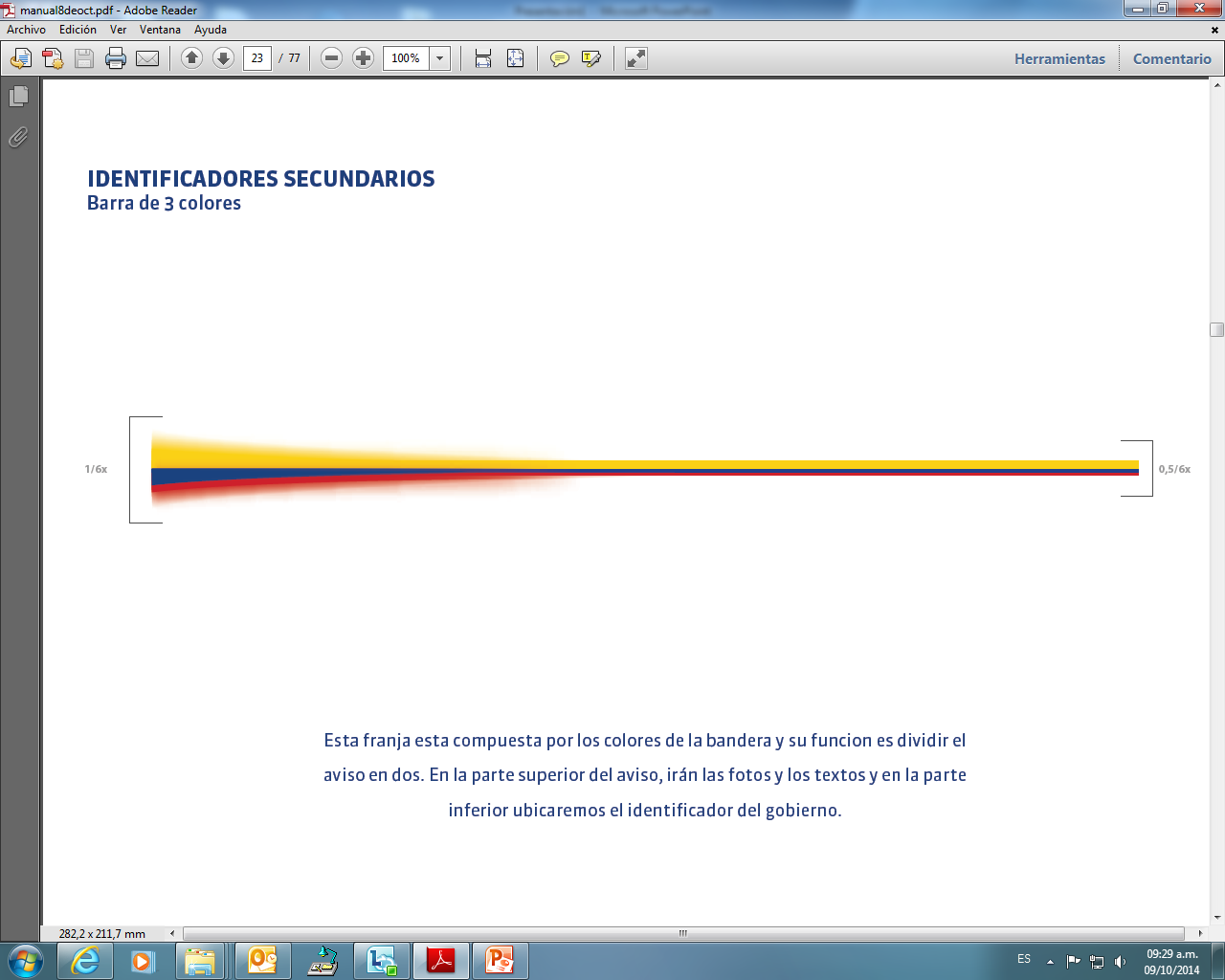 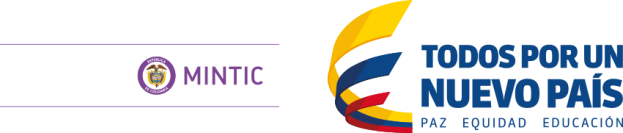 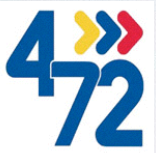 Gestión del Talento Humano
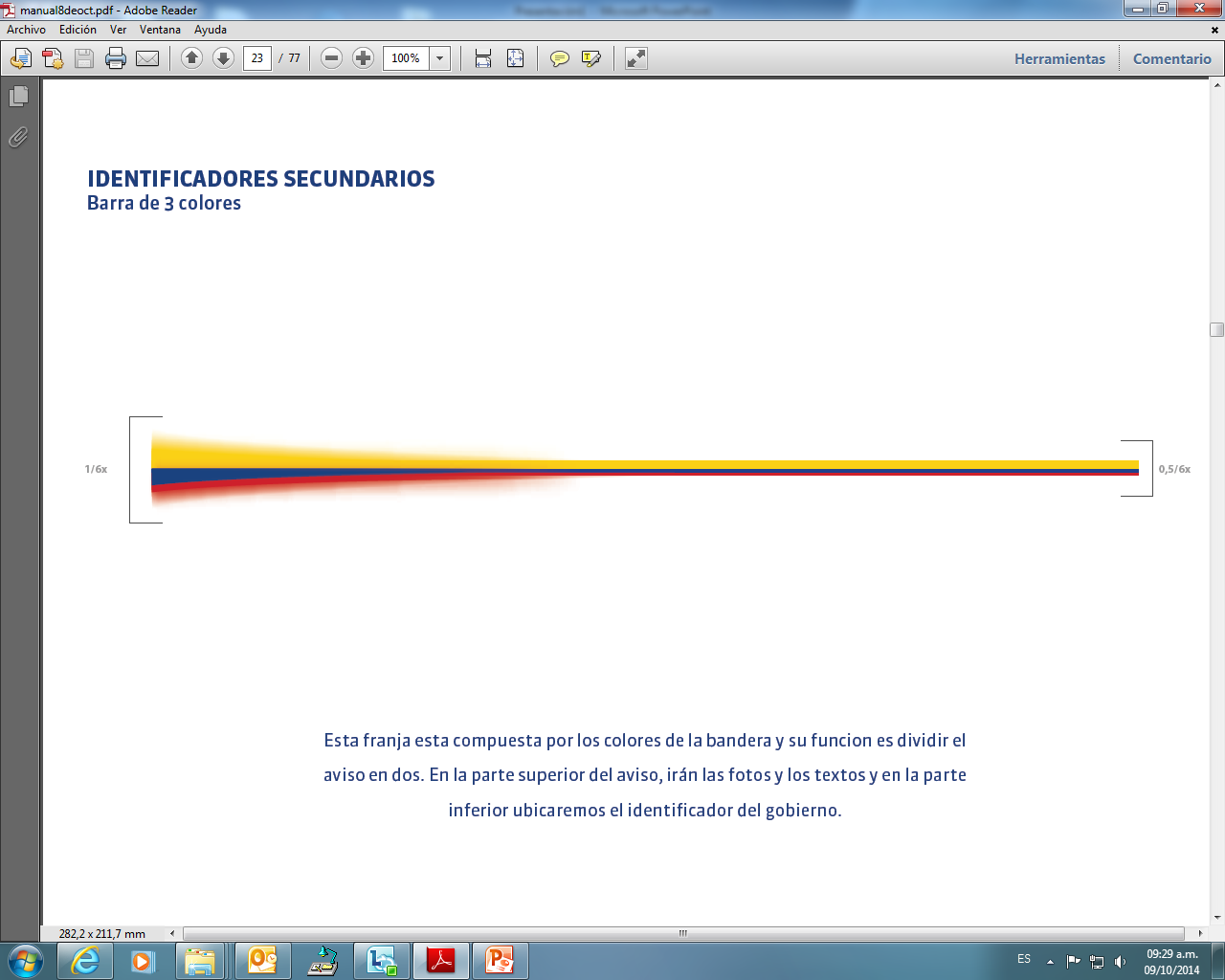 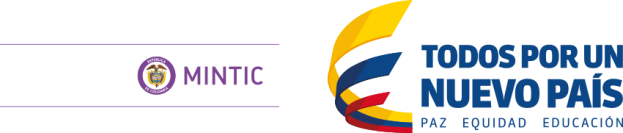 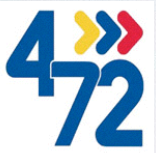 Gestión del Talento Humano
-I3. Planeación del recurso humano
I15: Gestión Programas de Calidad de Vida Laboral
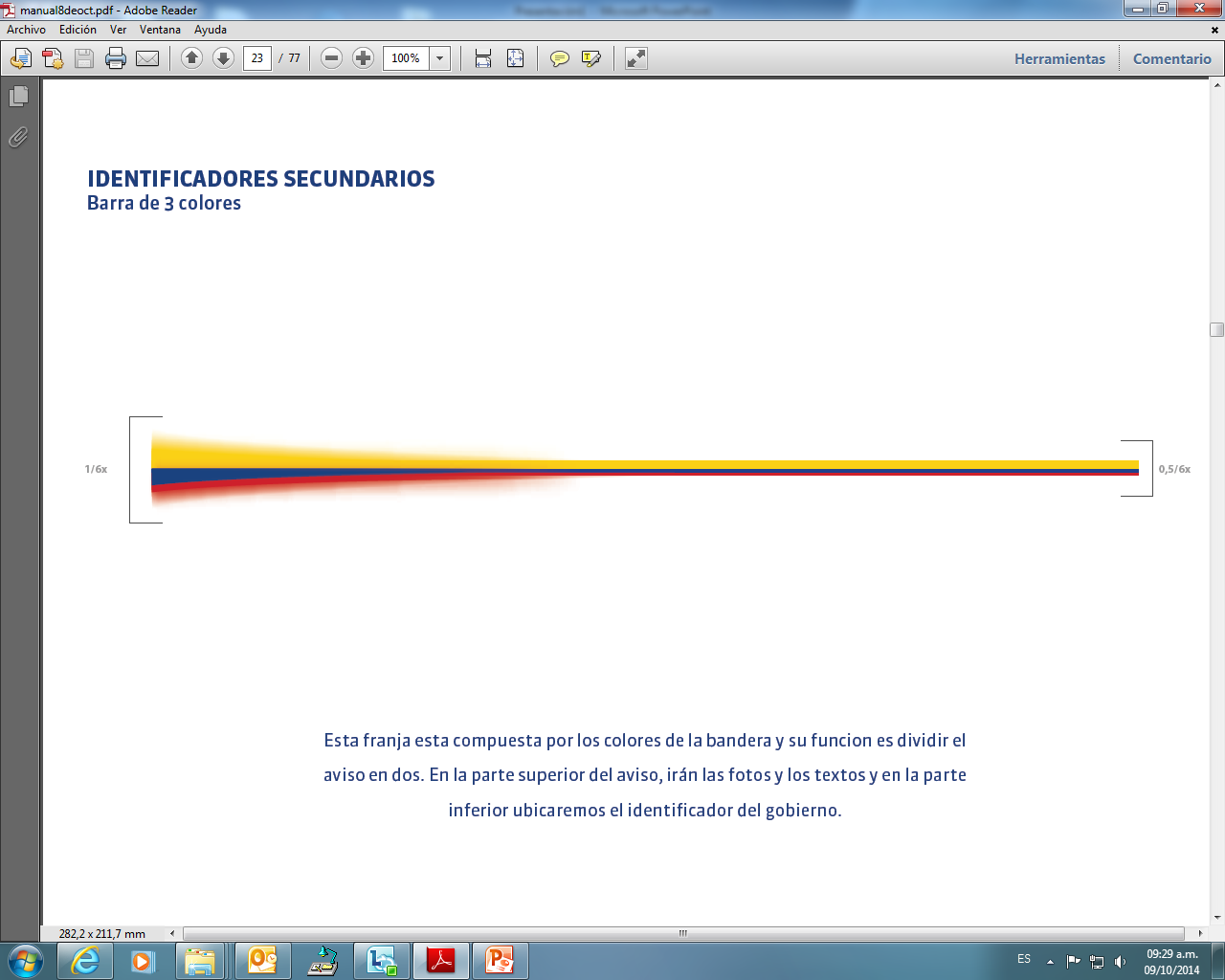 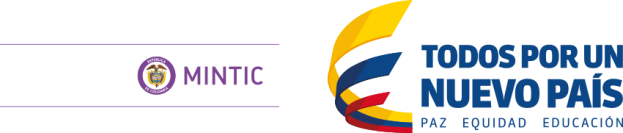 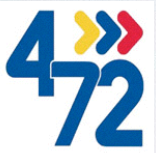 Eficiencia Administrativa
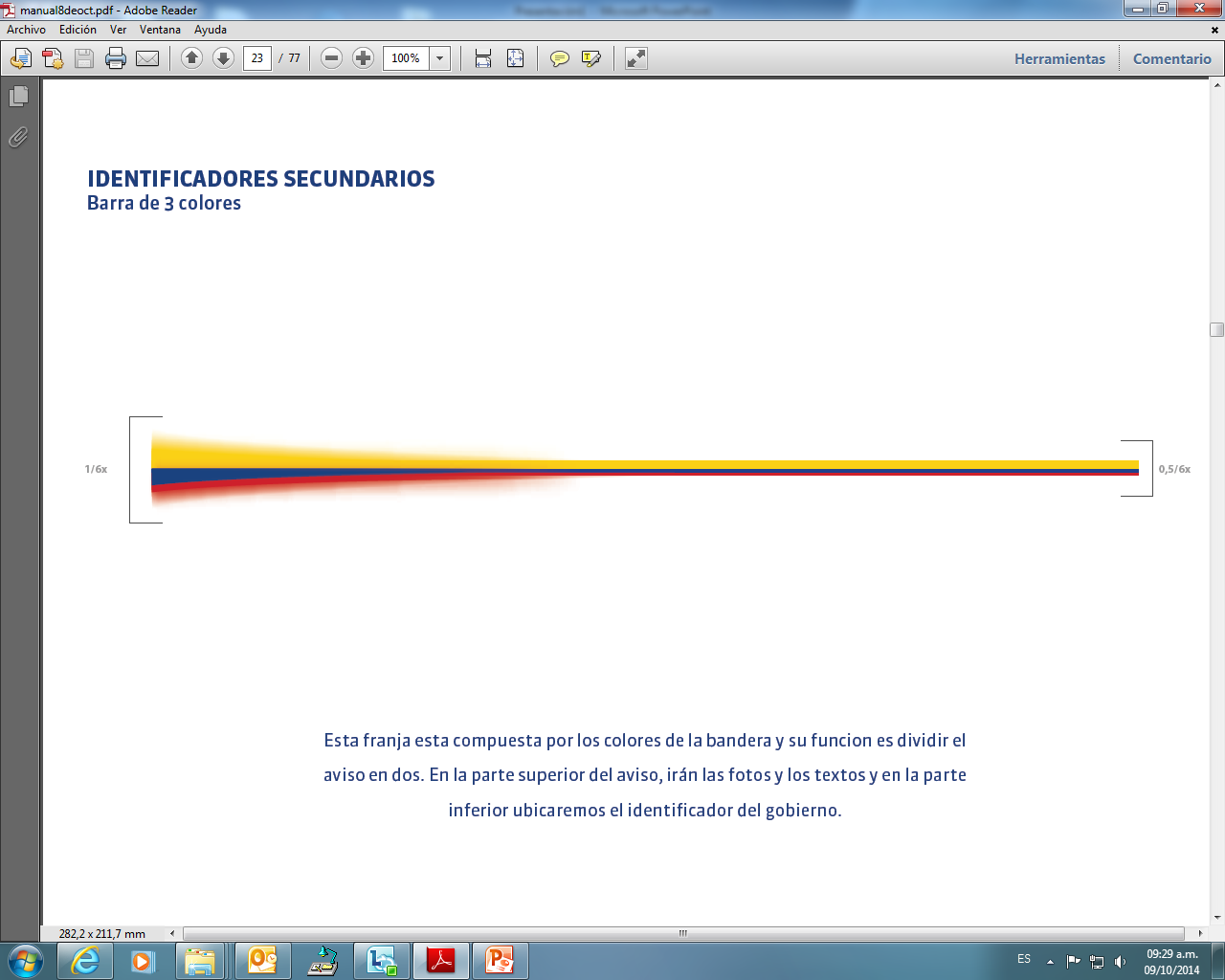 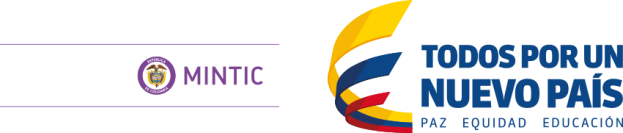 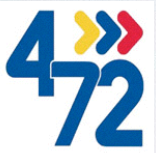 Eficiencia Administrativa
I15: Procesos y Procedimientos.
-I2: Recursos Humanos.
-I12: Auditorías Internas
-Modernización Institucional.
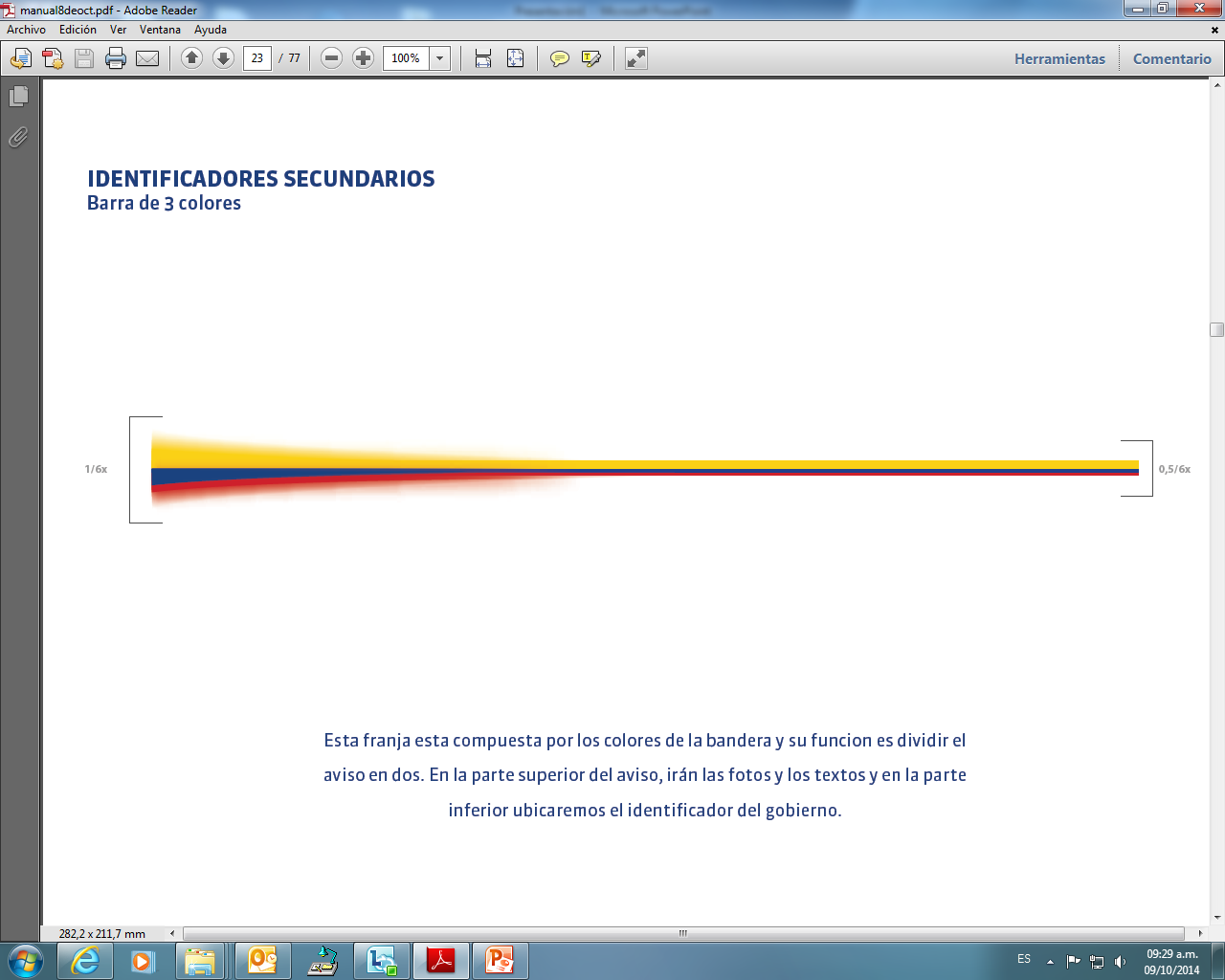 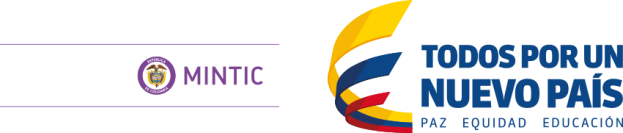 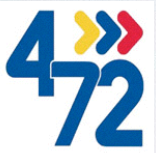 Índice GEL
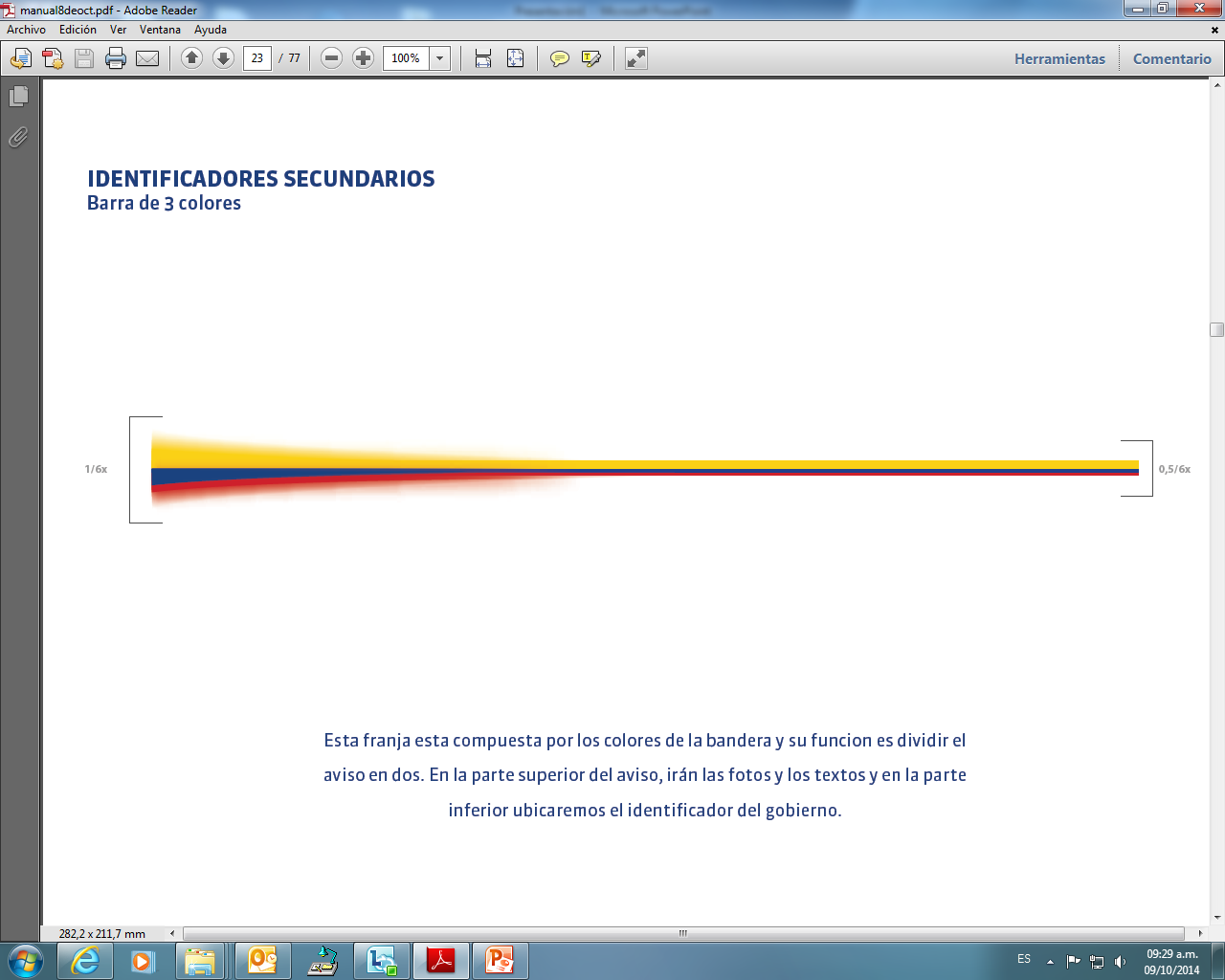 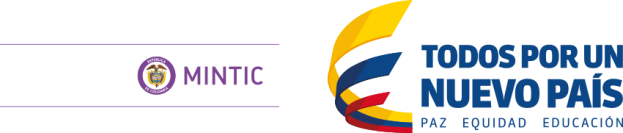 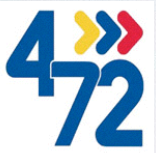 Índice GEL
-A1 Gobierno en línea está integrado a la gestión de la entidad.
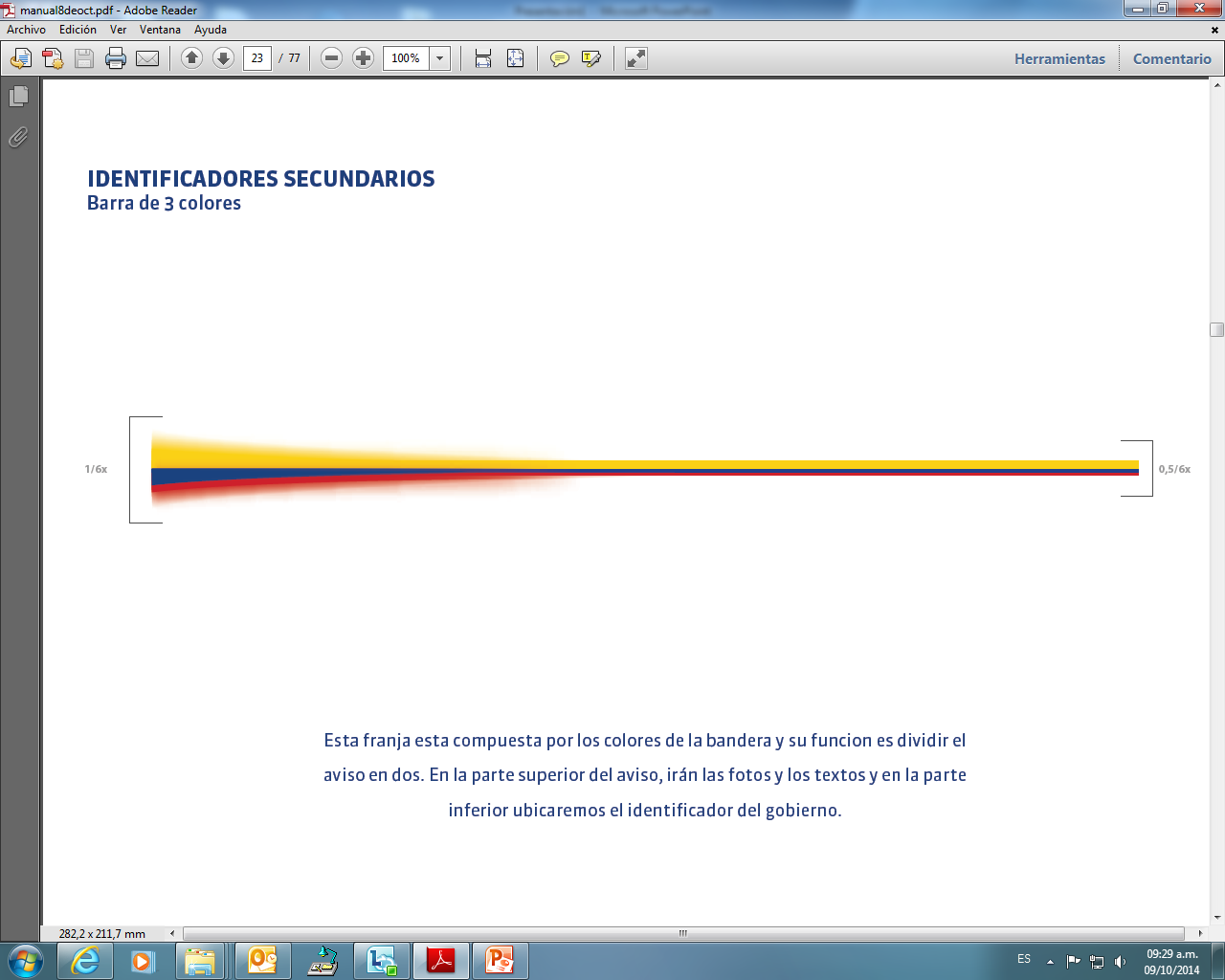 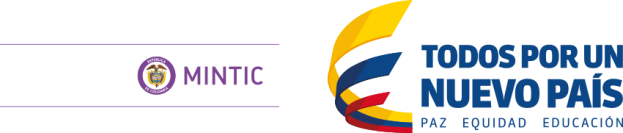 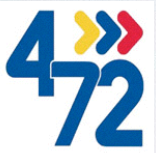 Índice GEL
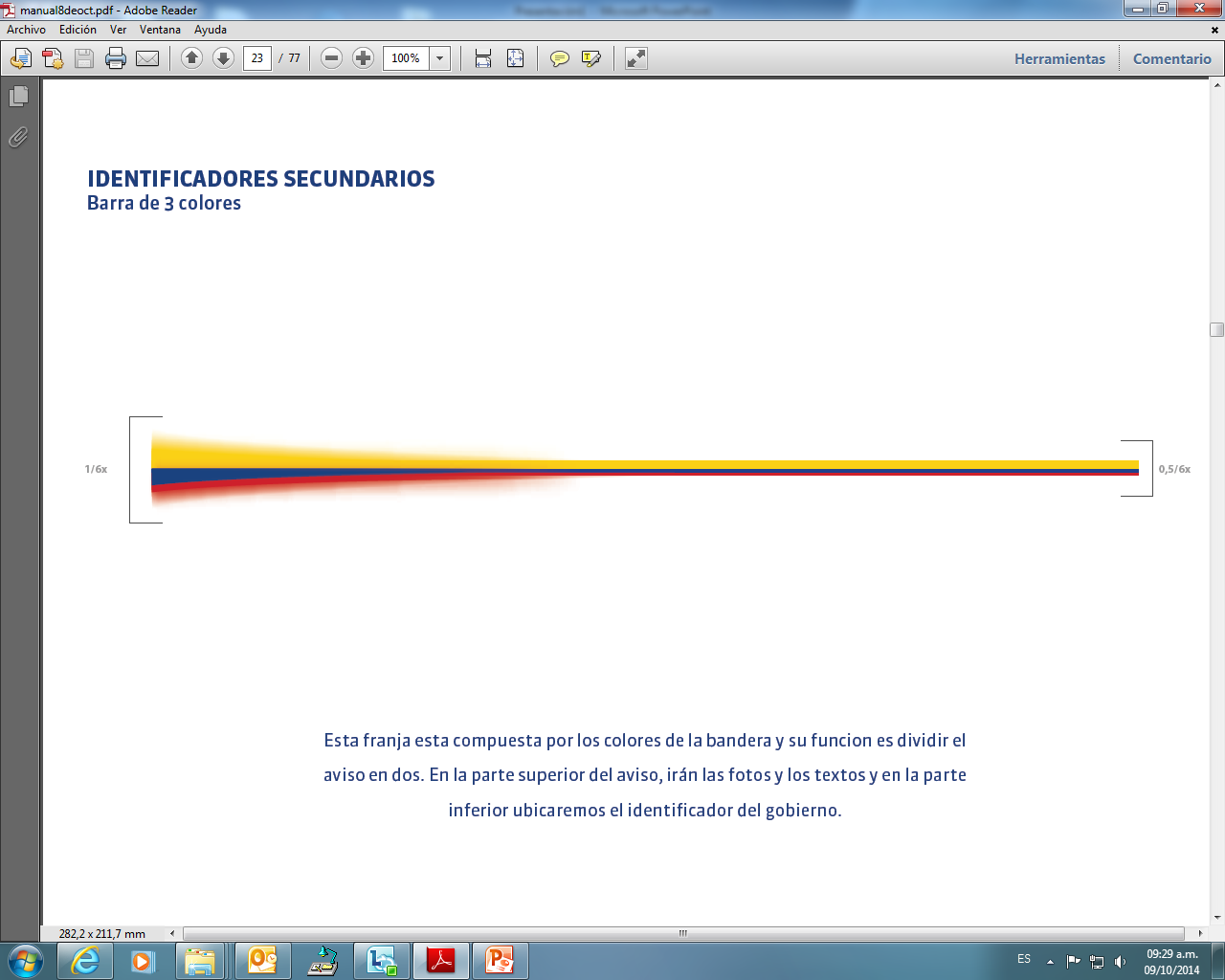 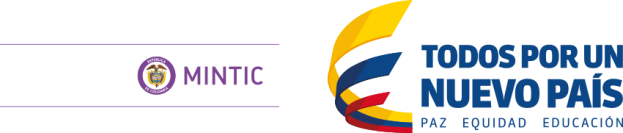 Anexo 1, subcomponentes sin optimizar
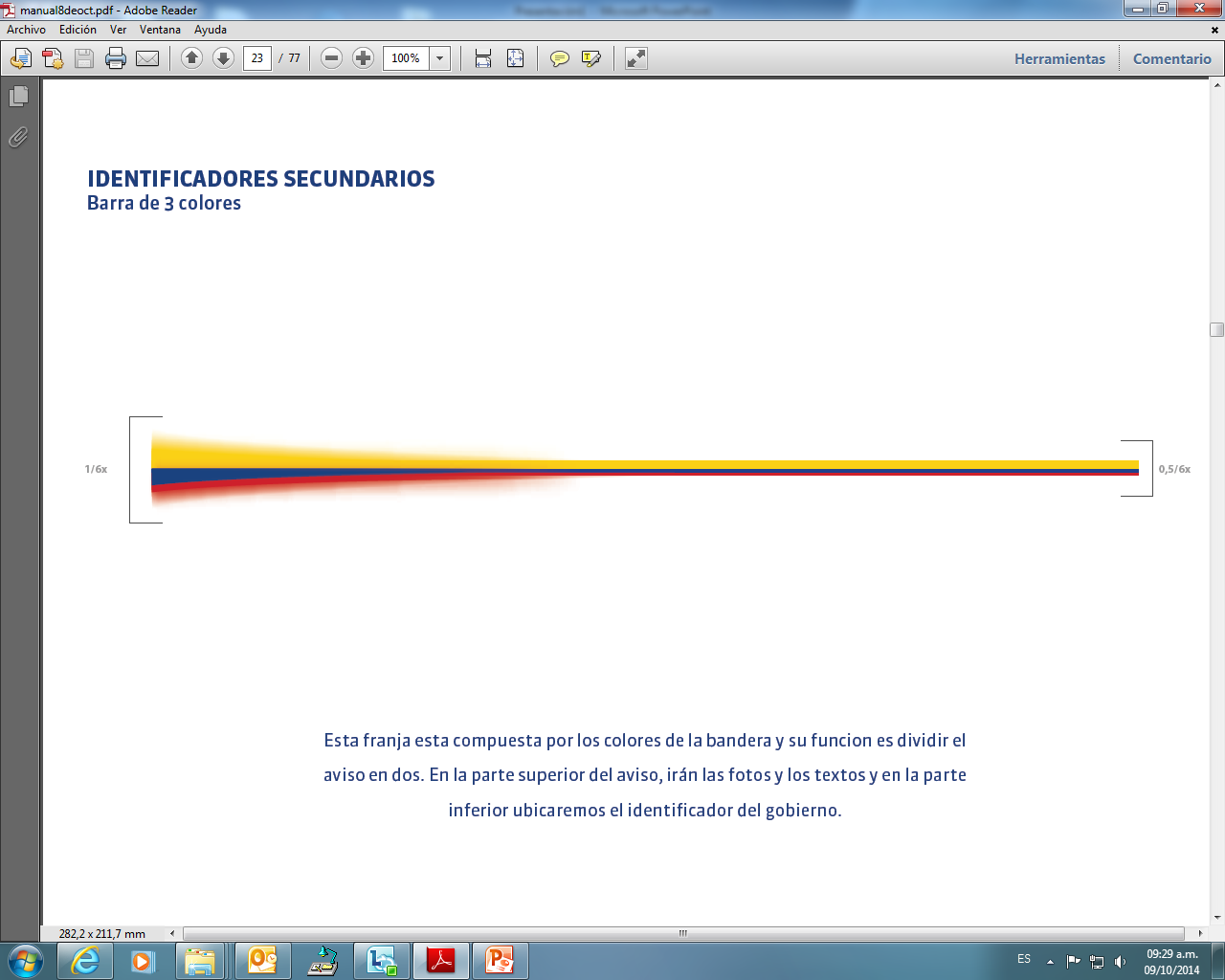 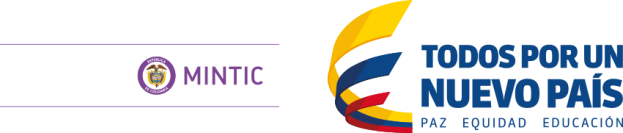 Anexo 1, subcomponentes sin optimizar
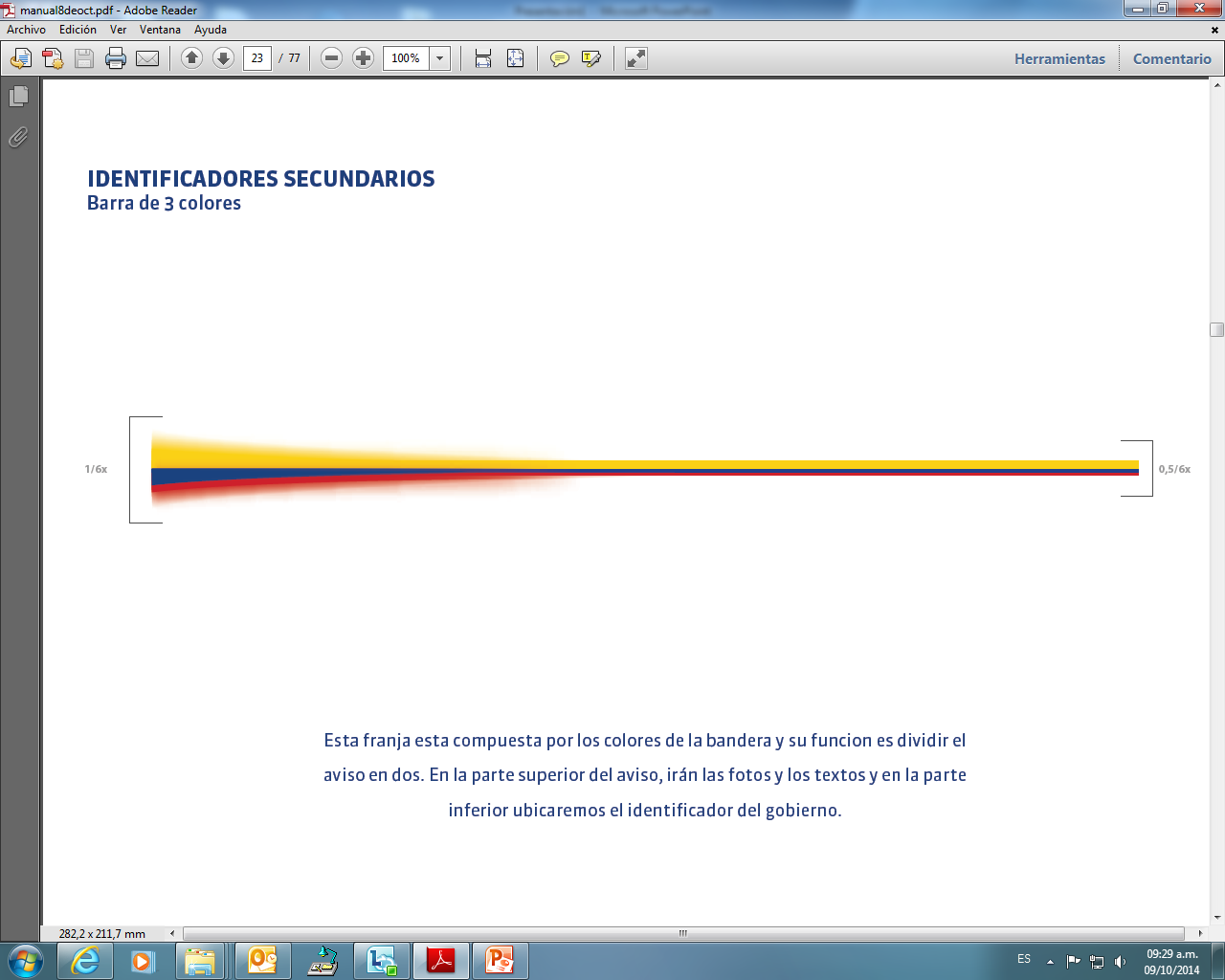 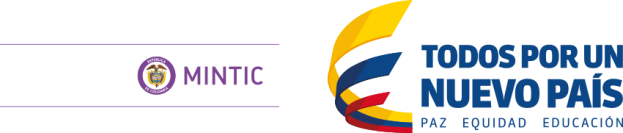 Anexo 1, subcomponentes sin optimizar
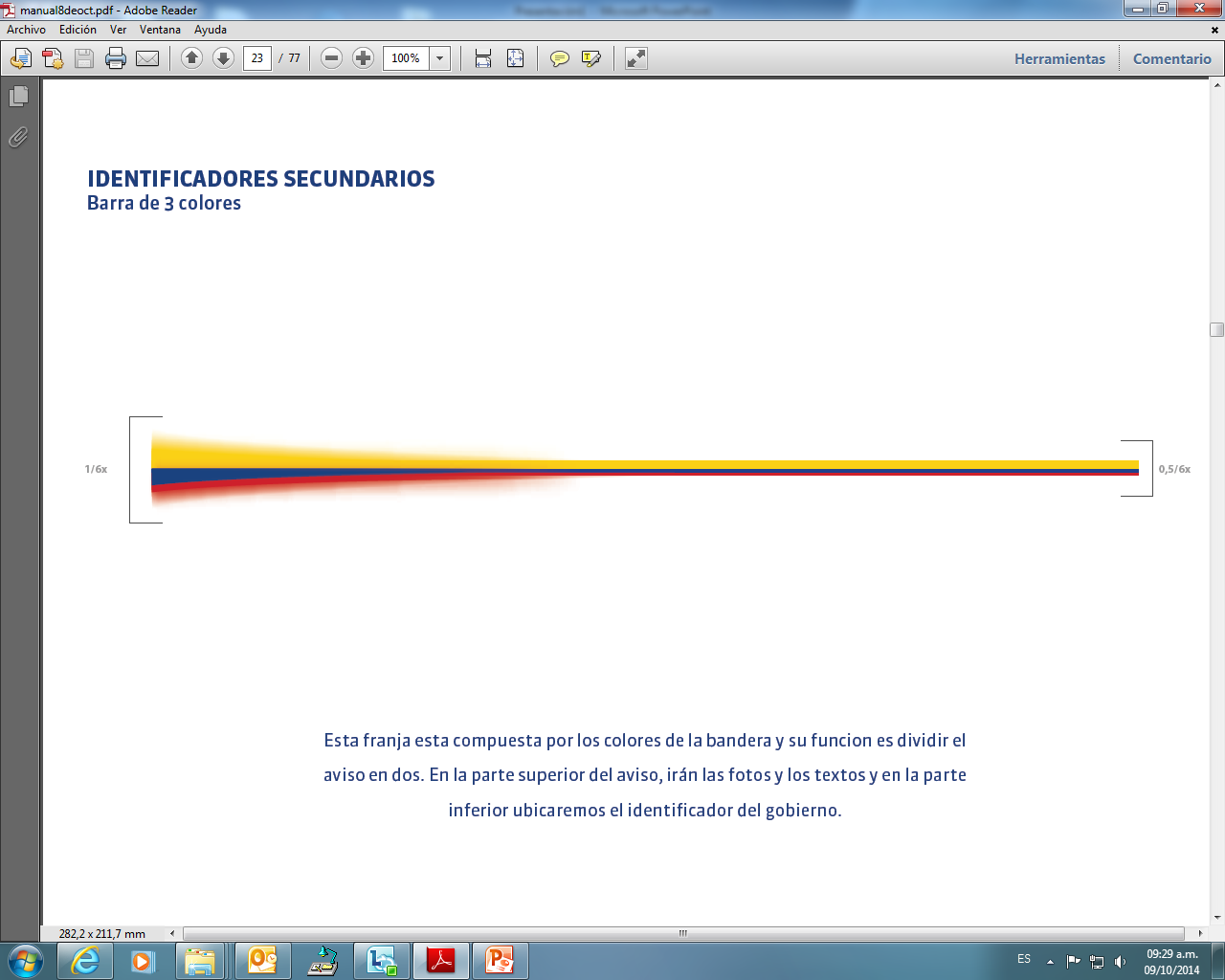 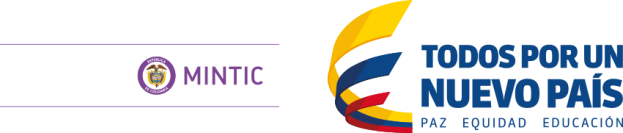 Anexo 1, subcomponentes sin optimizar
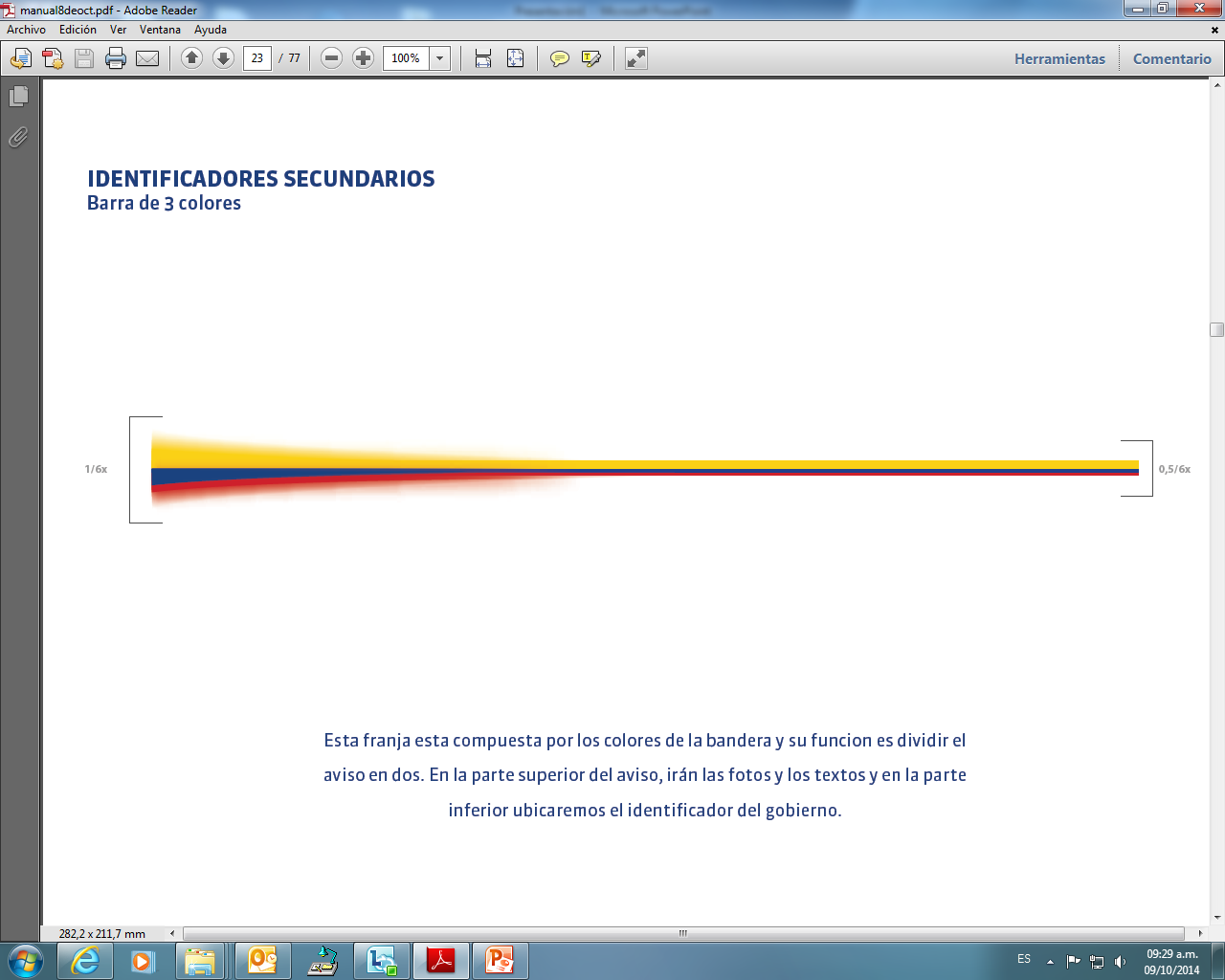 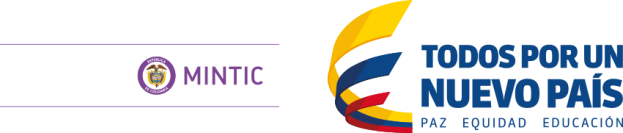 Anexo 1, subcomponentes sin optimizar
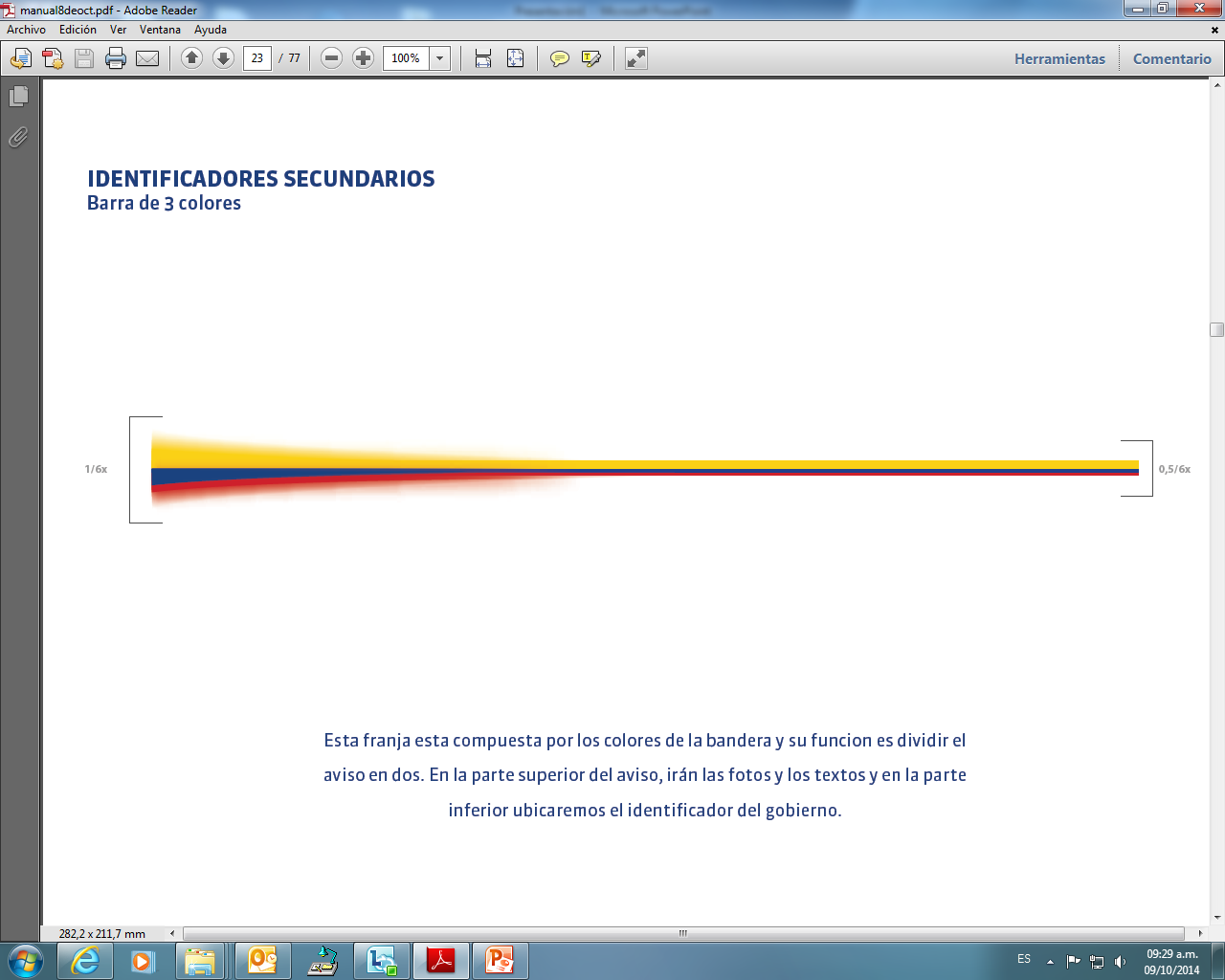 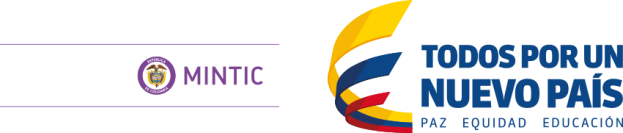 Anexo 1, subcomponentes sin optimizar
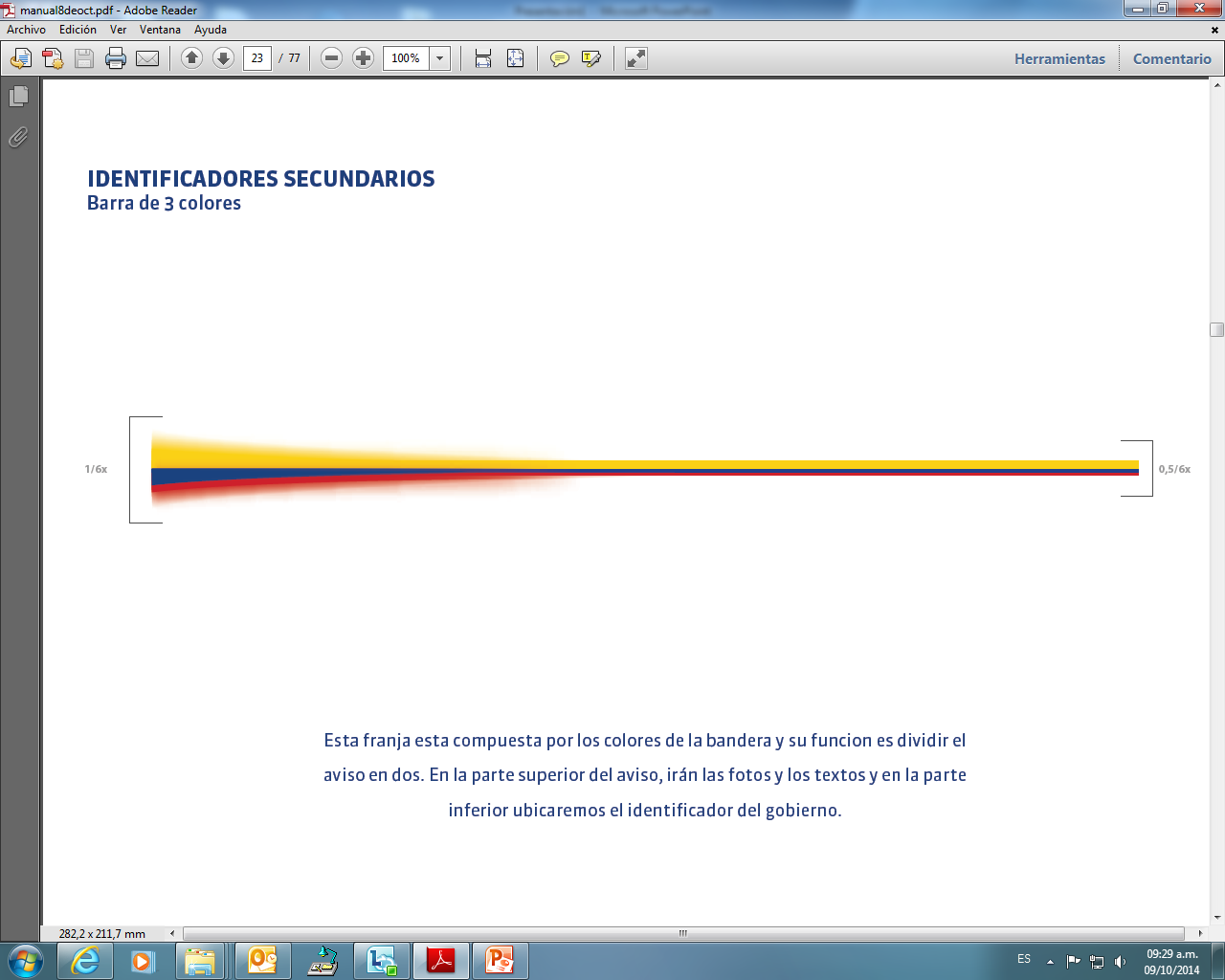 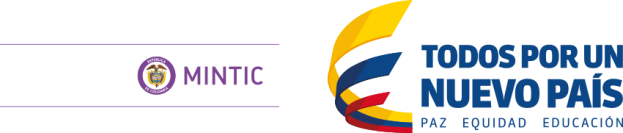 Anexo 1, subcomponentes sin optimizar
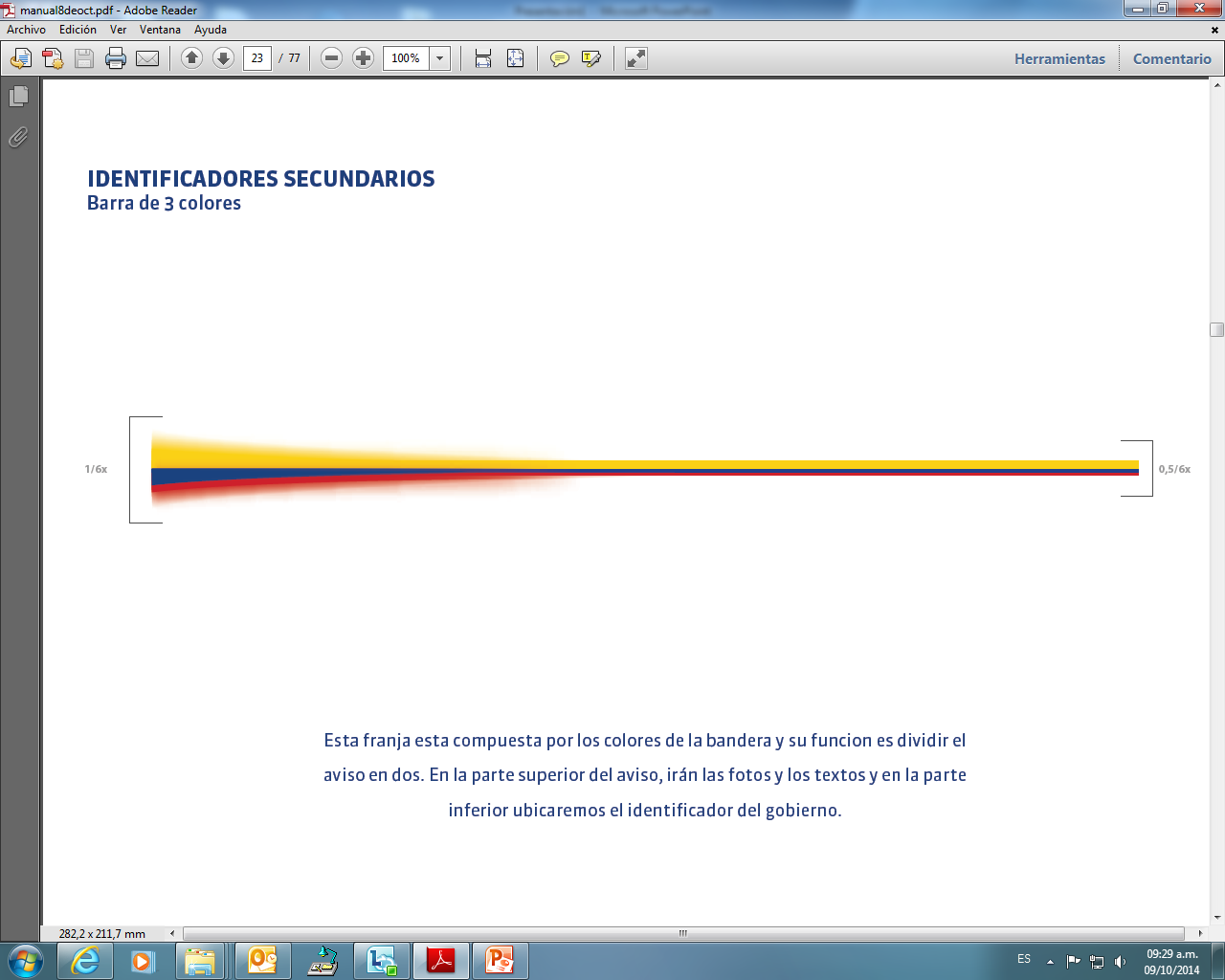 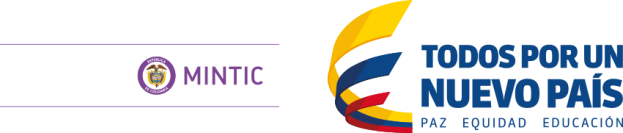 Anexo 1, subcomponentes sin optimizar
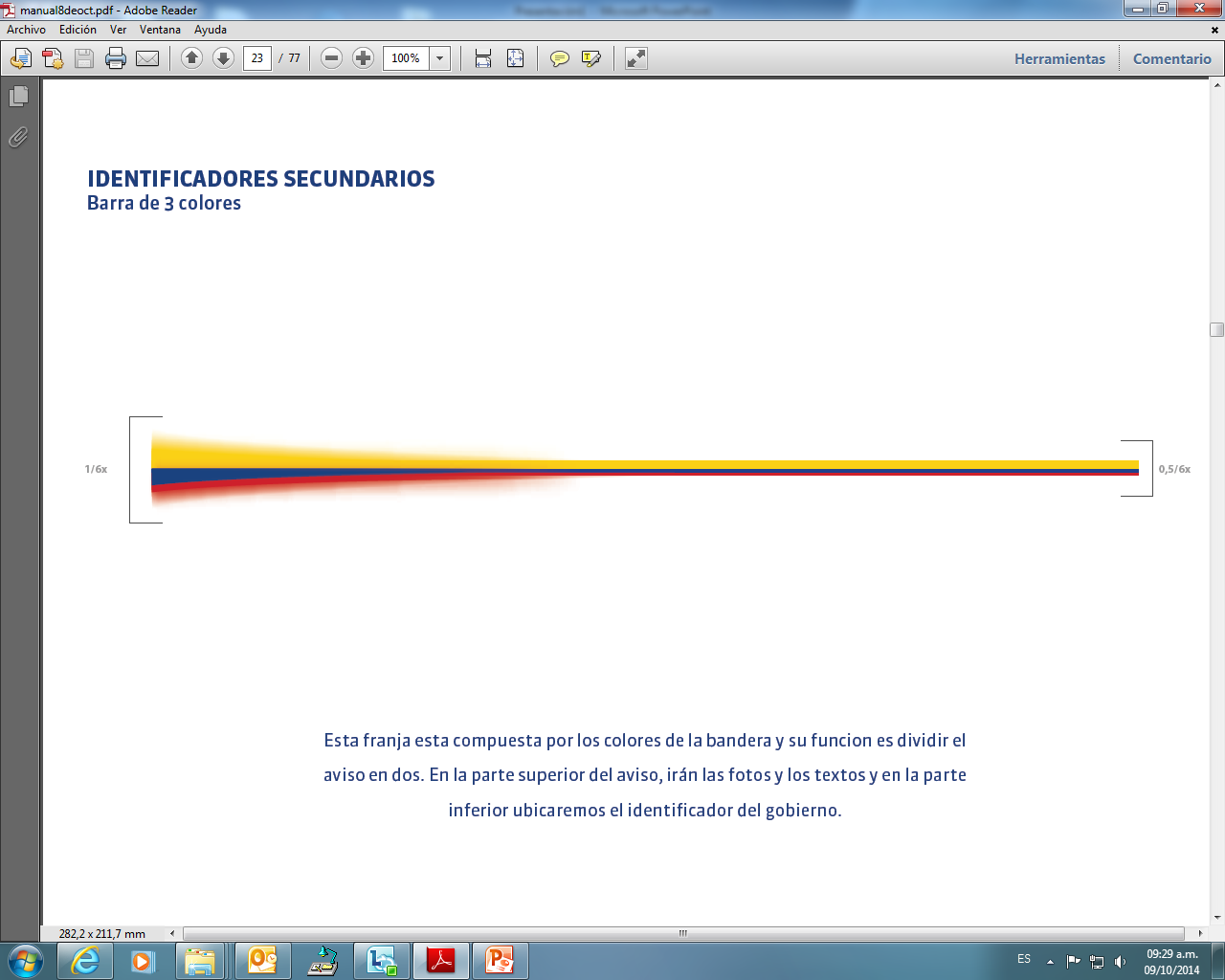 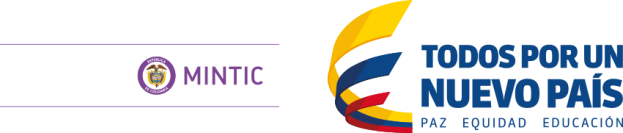 Avance
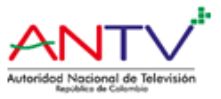 Para mejorar:
Eficiencia.
Gobierno abierto.
Servicios
Para mejorar:
Gestión de la calidad
Gestión de TI.
Racionalización de trámites.
Modernización institucional
Gestión documental
Uso racional de papel.
Para mejorar:
Plan Anticorrupción y atención al ciudadano.
Participación ciudadana en la gestión
Rendición de cuentas.
Servicio al ciudadano.
Transparencia y Acceso a la Información pública. de cuentas
Para mejorar:
Planeación del recurso humano.
Capacitación.
Gerencia pública
Estímulos
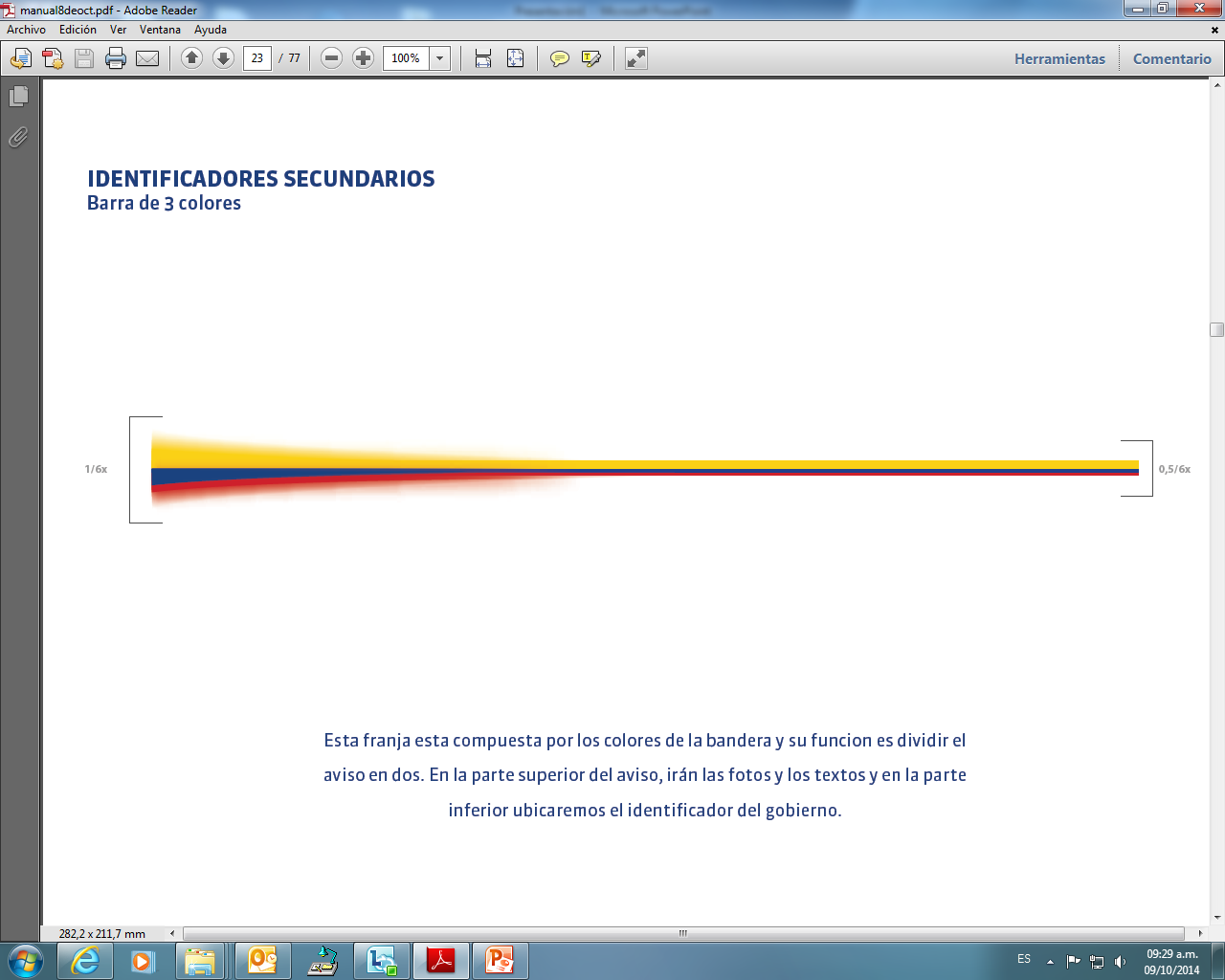 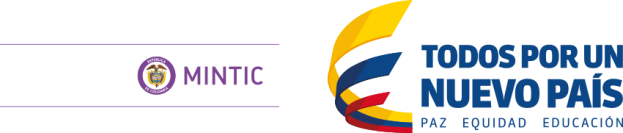 Avance
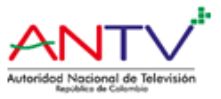 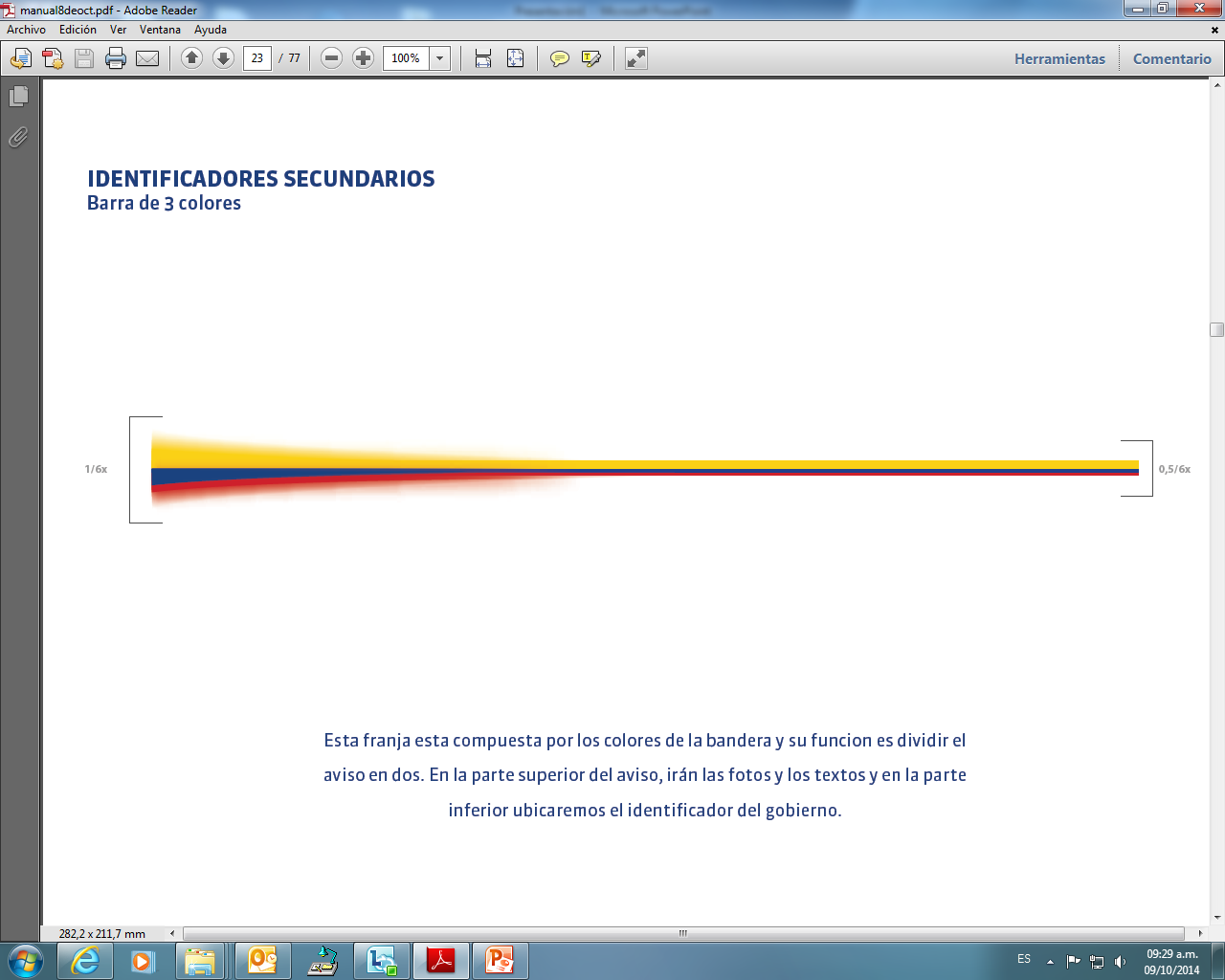 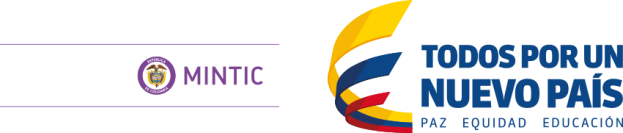 Avance
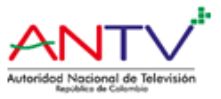 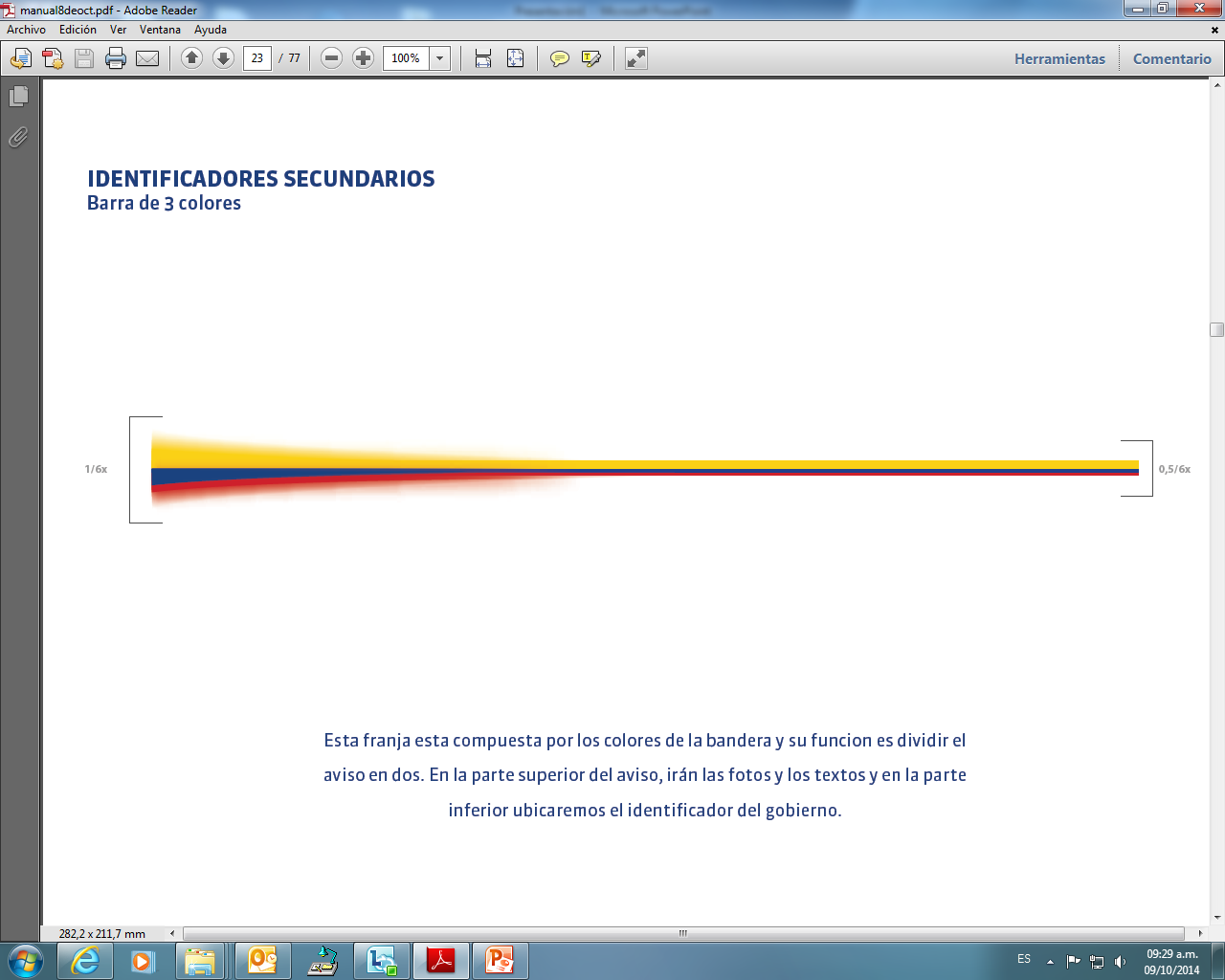 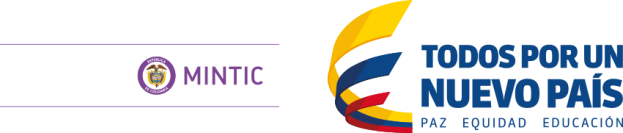 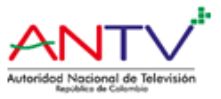 Transparencia participación y servicio al ciudadano
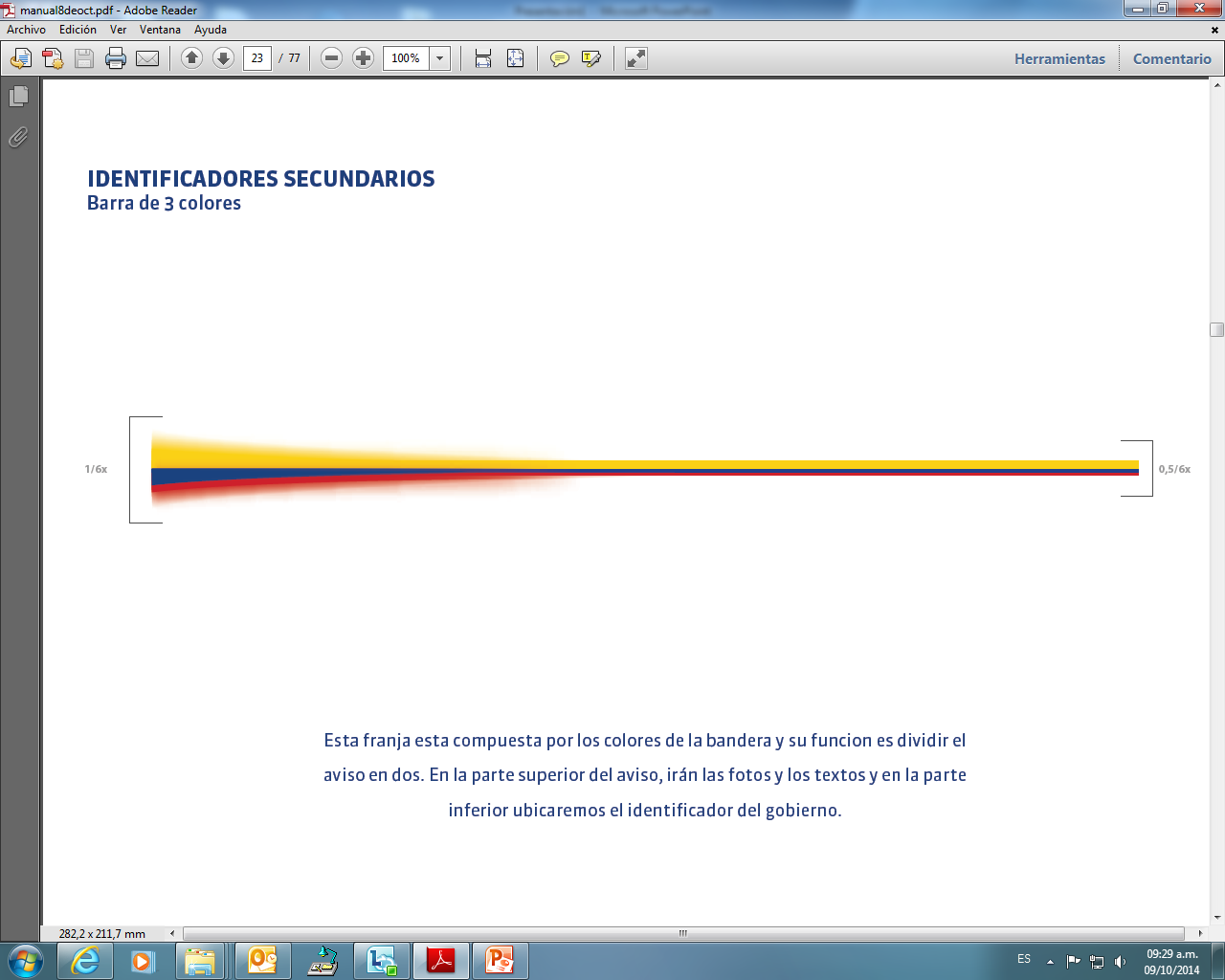 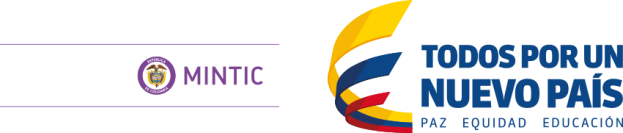 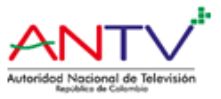 Transparencia participación y servicio al ciudadano
-I4 Planeación de la participación.
-I3 Identificación del nivel de participación ciudadana en la gestión de la entidad.
-I2 Formulación participativa de las políticas públicas, planes y programas institucionales
-I5 Planeación.
-I4 Información.
-I1 Dialogo.
-I3 Incentivos
-I2 Evaluación
-I1 Planeación.
-I2 Atención incluyente y accesibilidad.
-I4 Publicación de información.
-I5 Protocolos y buenas practicas.
I8 Gestión del talento humano
-I1: Inclusión de los temas de transparencia en el Comité de Desarrollo Administrativo.
-I2: Inclusión de los temas de acceso a la información en el Comité de Desarrollo Administrativo.
-I4: Política de Transparencia en la planeación institucional.
I5: Política de Transparencia en la planeación anual
-I1 Publicación de plan anticorrupción en la web.
-I2 Inclusión del Plan Anticorrupción en el plan de acción institucional.
-I3 Componentes del Plan Anticorrupción.
--I5 Mapa de riesgos de calidad elaborado
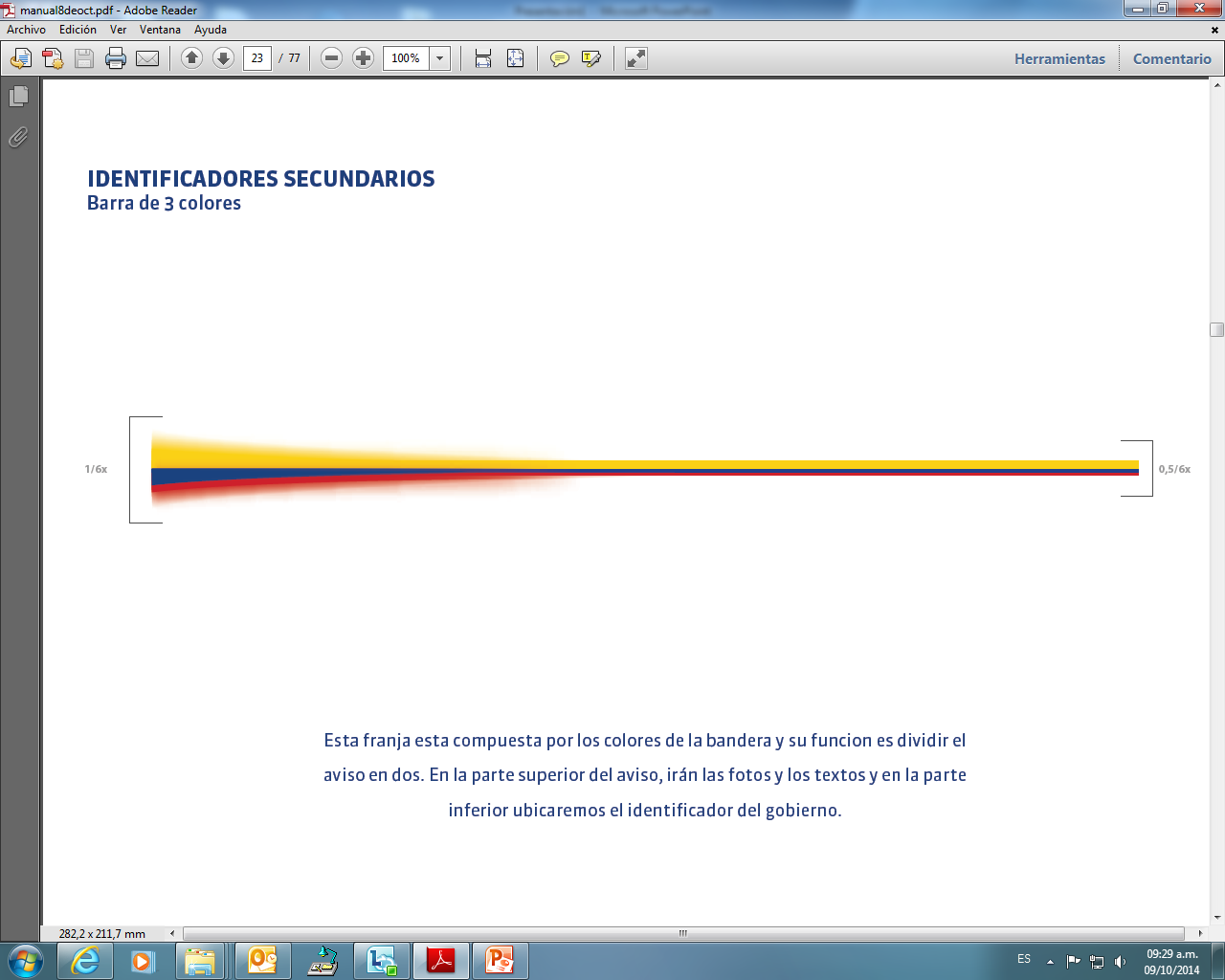 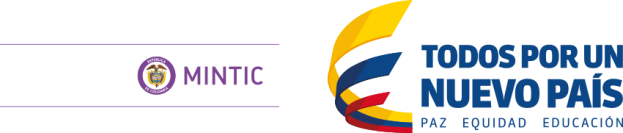 Gestión del Talento Humano
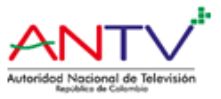 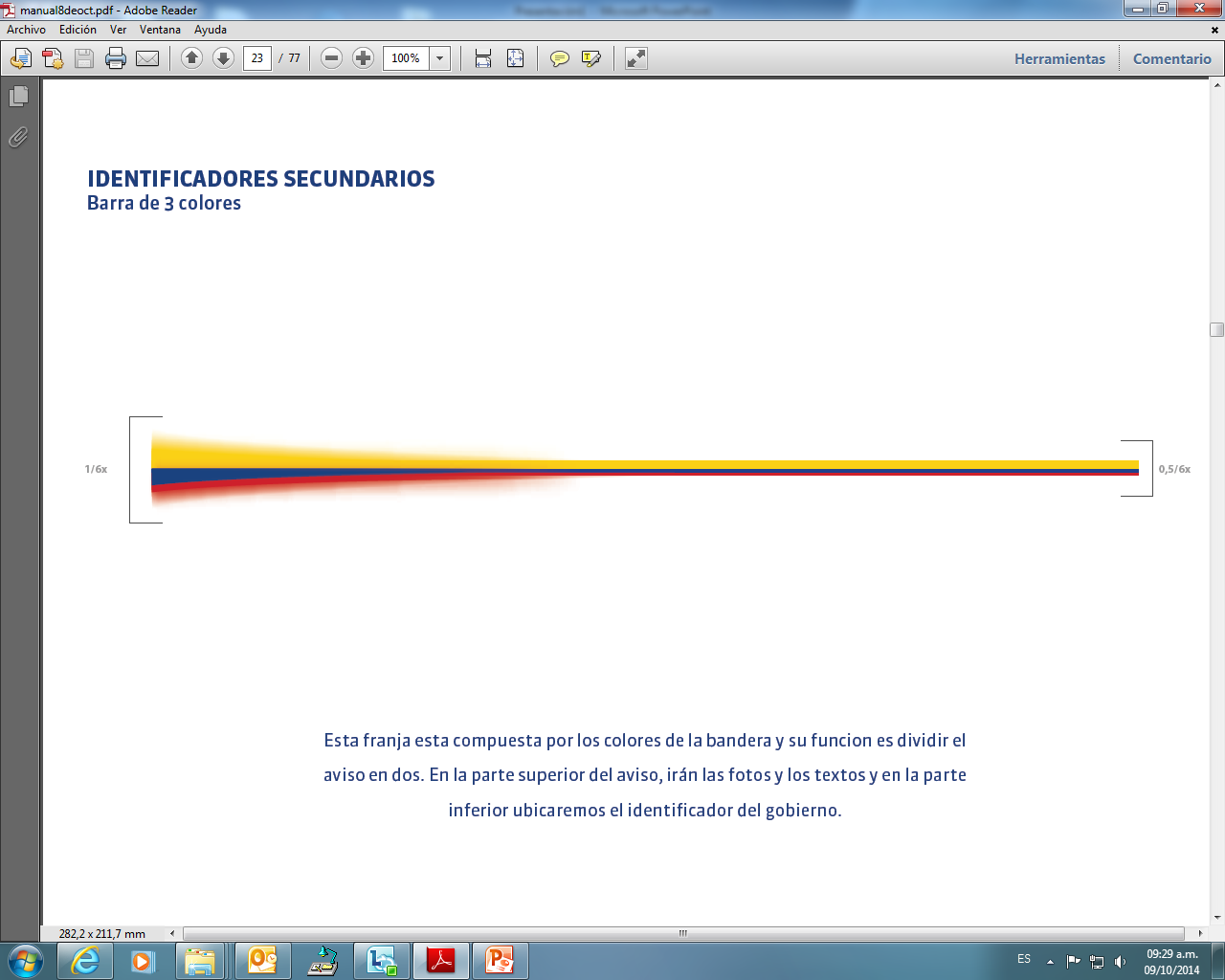 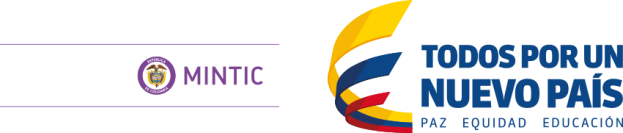 Gestión del Talento Humano
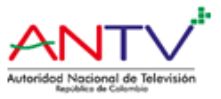 Planeación
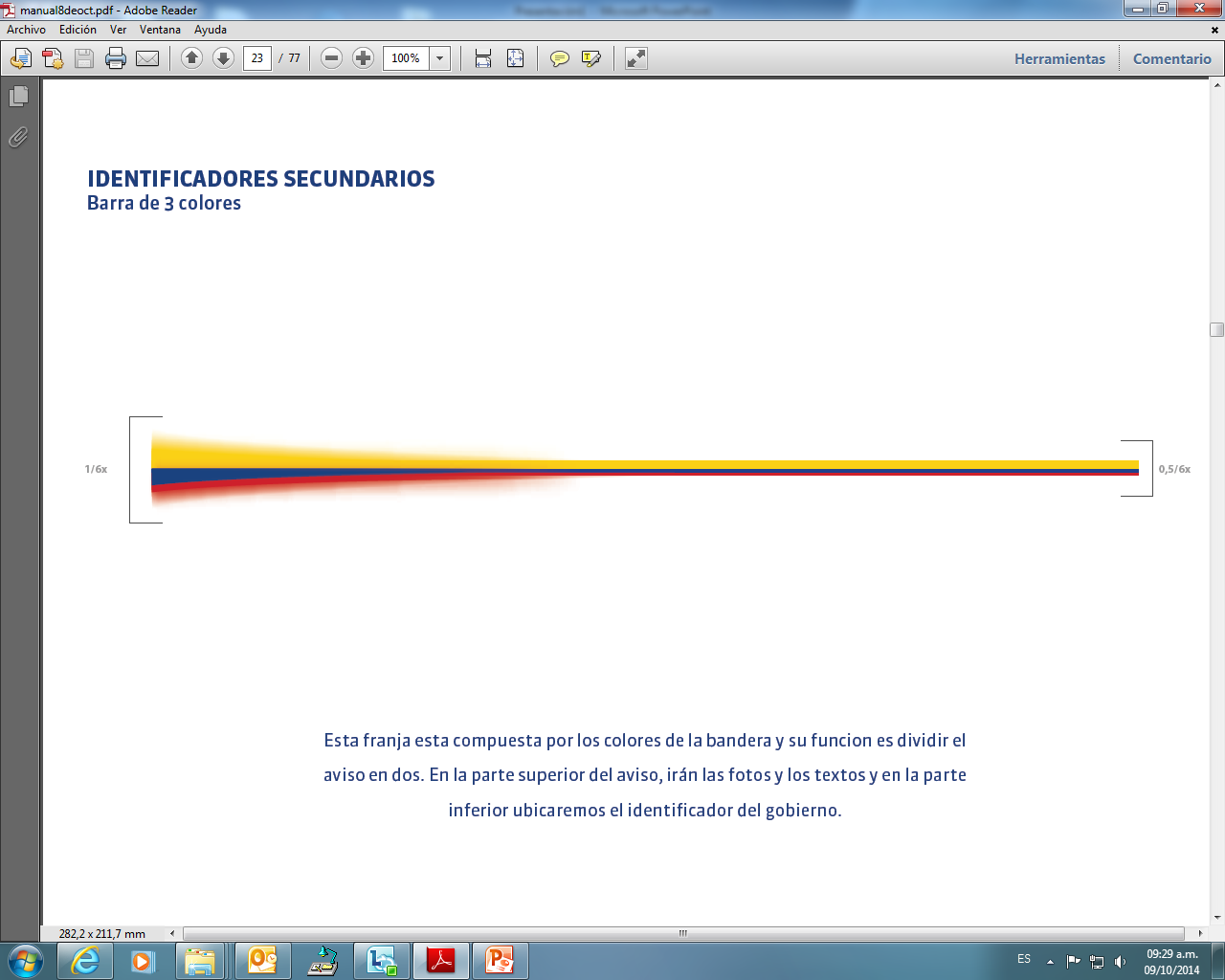 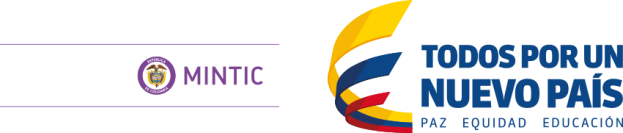 Eficiencia Administrativa
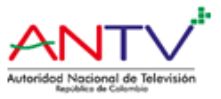 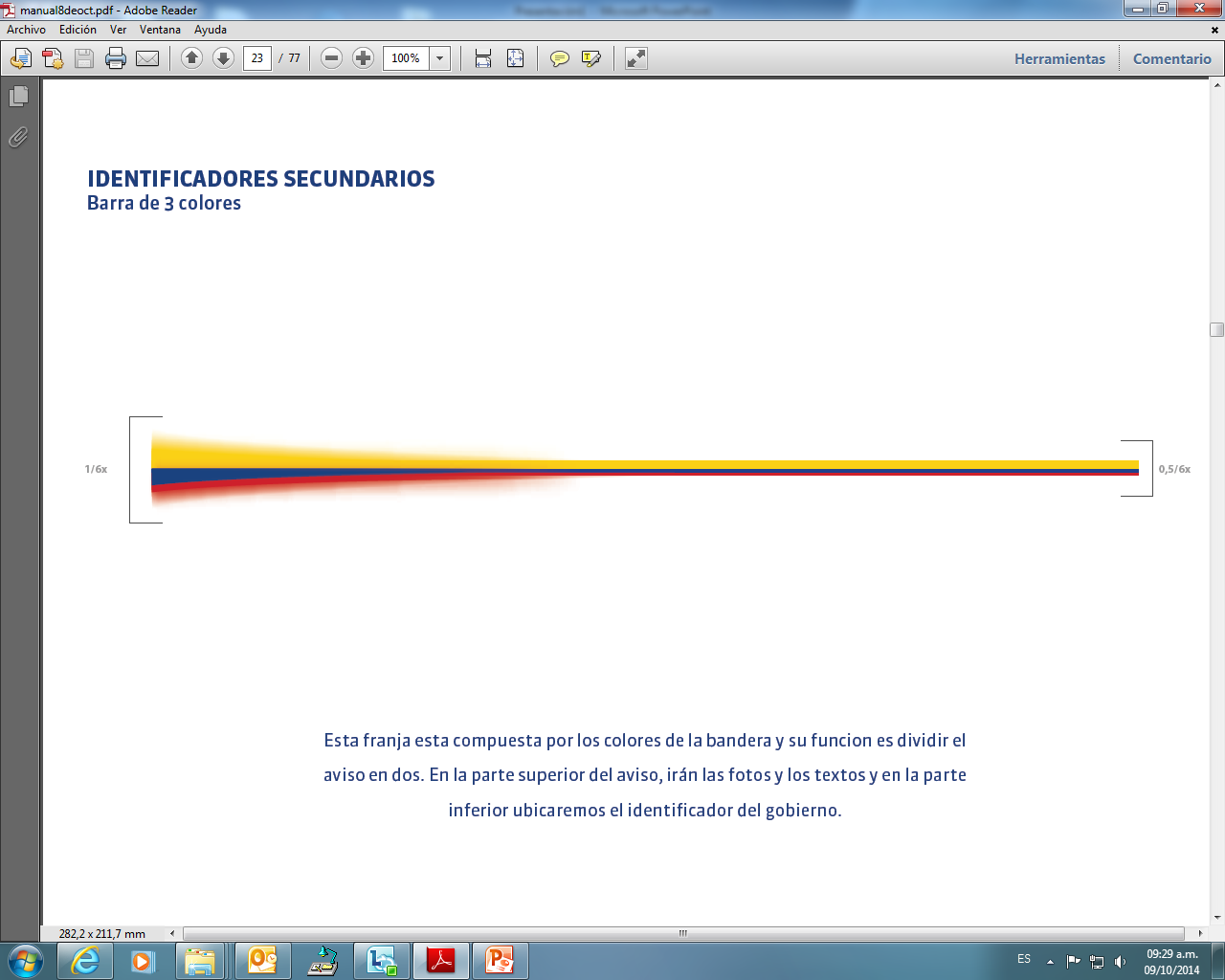 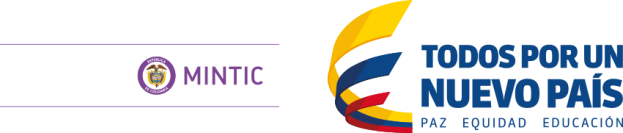 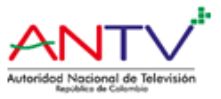 Eficiencia Administrativa
-R1: Eficacia del Sistema de Gestión de la Calidad.
-R2: Efectividad del Sistema de Gestión de la Calidad
-Revisión de ajuste tecnológico.
-Servicios de intercambio de información
Componente Gestión Documental de Política: Eficiencia Administrativa
-Caracterización.
-Buenas practicas.
-Automatización
R2: Priorización de trámites u otros procedimientos administrativos – OPAs.
R1: Planeación, monitoreo y evaluación de los planes
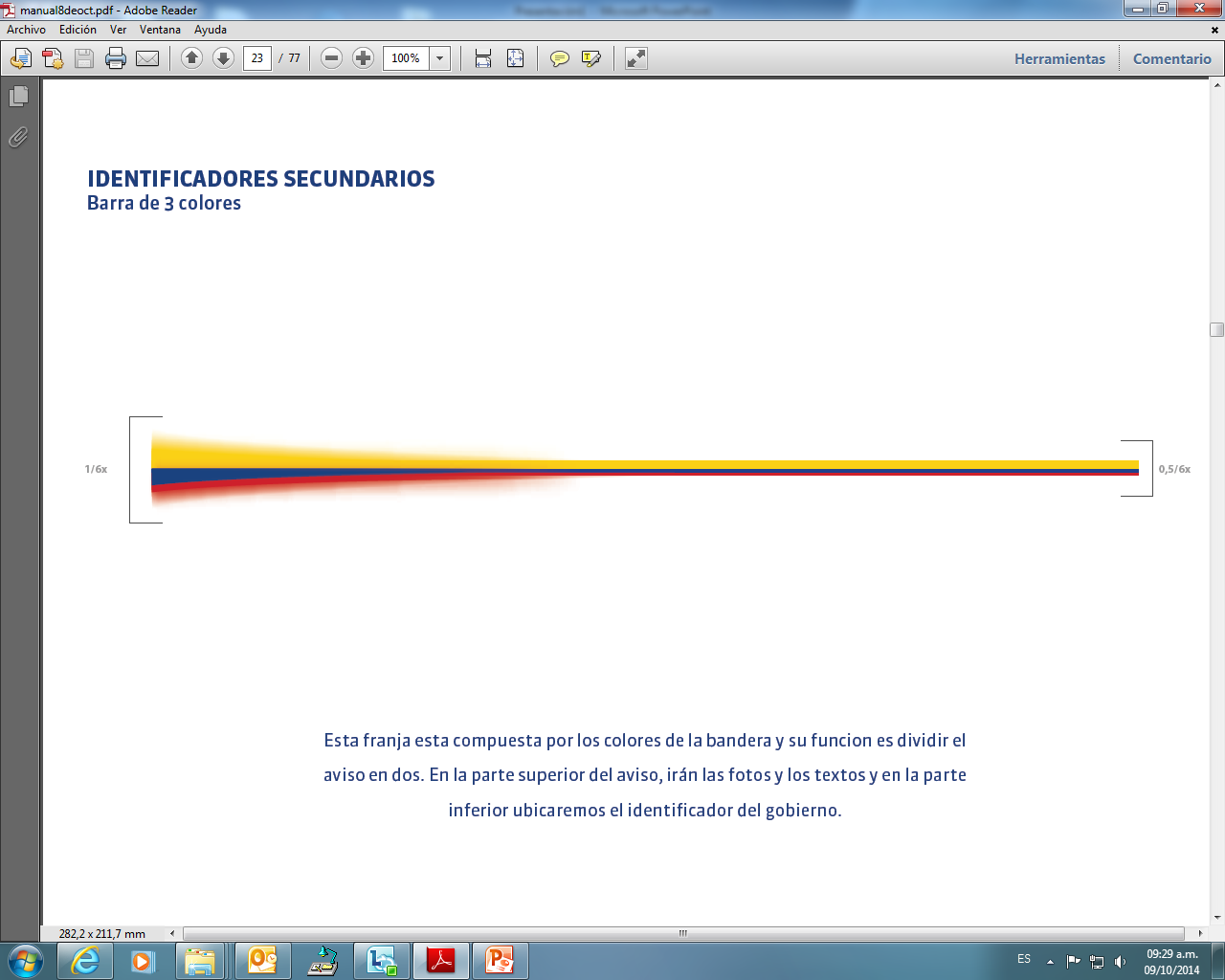 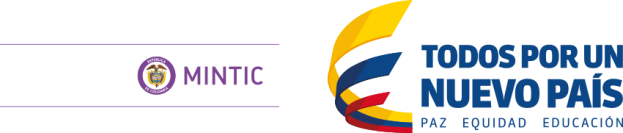 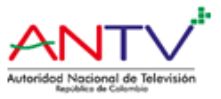 Índice GEL
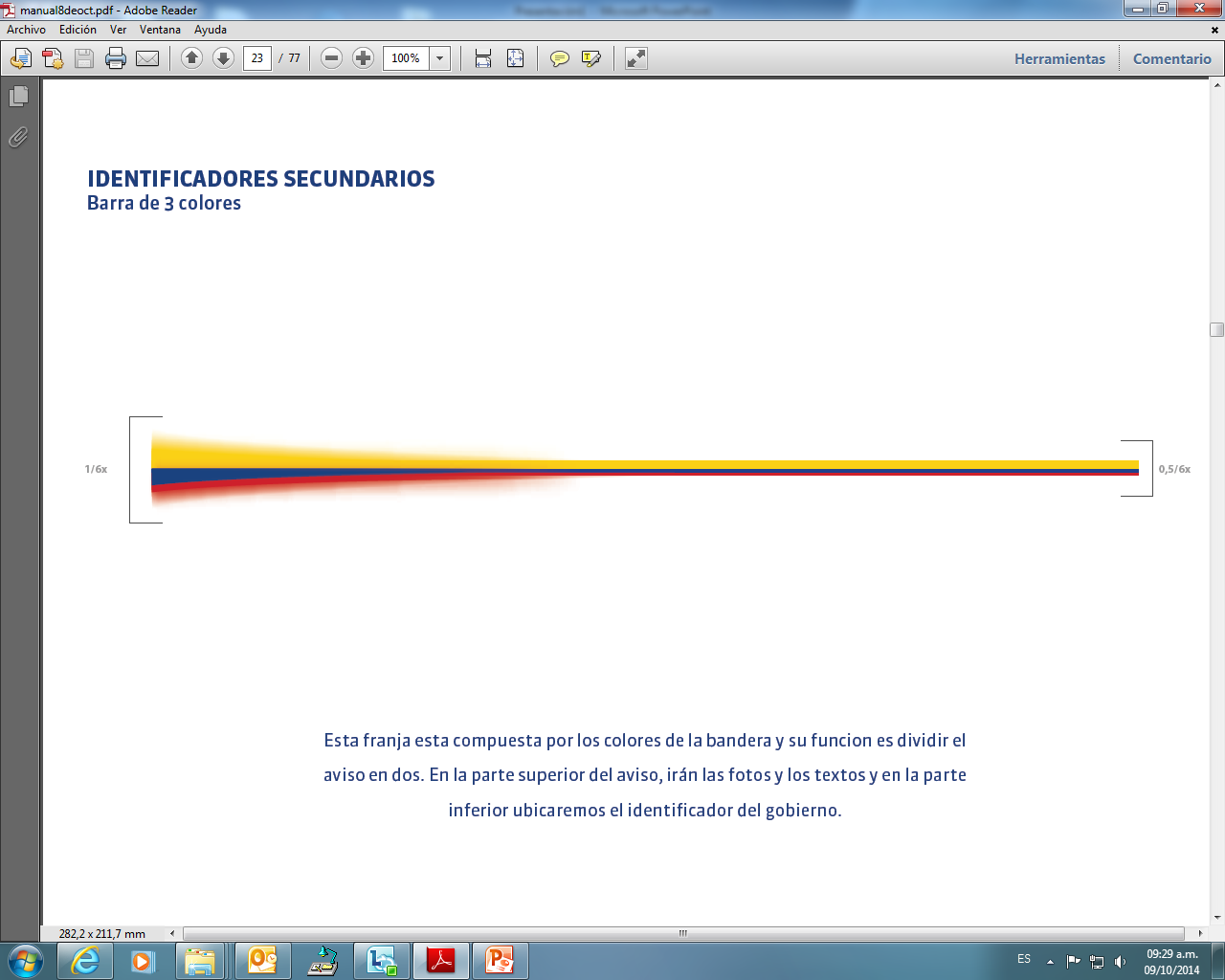 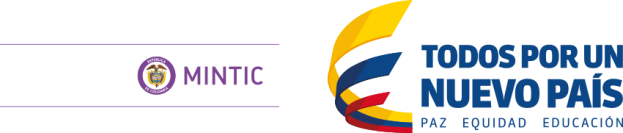 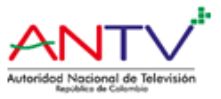 Índice GEL
-A5 Información pertinente completa y disponible en múltiples canales.
-A12 Estrategia de participación electrónica.
-A13 Estrategia y normatividad construida con la participación ciudadana.
-A14 Rendición de cuentas en línea implementada.
A6 Datos abiertos publicados.
-A1 Gobierno en línea está integrado a la gestión de la entidad.
-A3 Crecimiento tecnológico planeado.
-A11 Interoperabilidad en trámites y en procedimientos con otras entidades.
-A10 Procedimientos internos automatizados y sistemas de gestión de documentos electrónicos implementados
-A2 Sede electrónica usable y accesible en nivel AAA, basada en las necesidades de los usuarios
-A9 Certificaciones, constancias y trámites 100% en línea y organizados de cara al ciudadano.
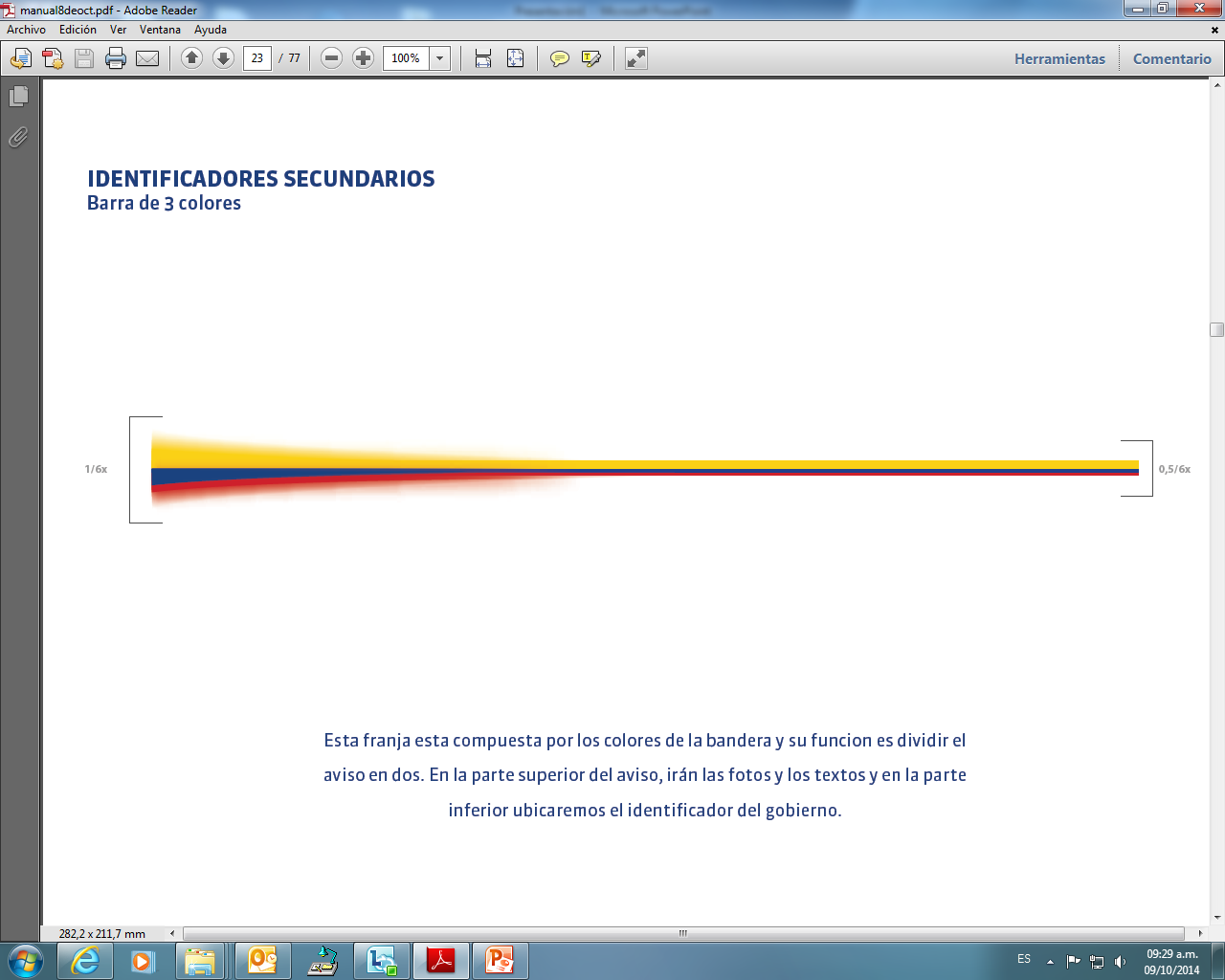 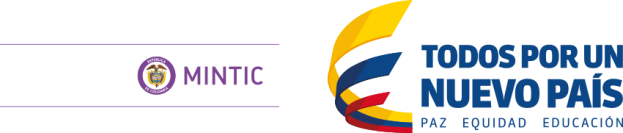 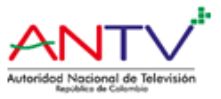 Índice GEL
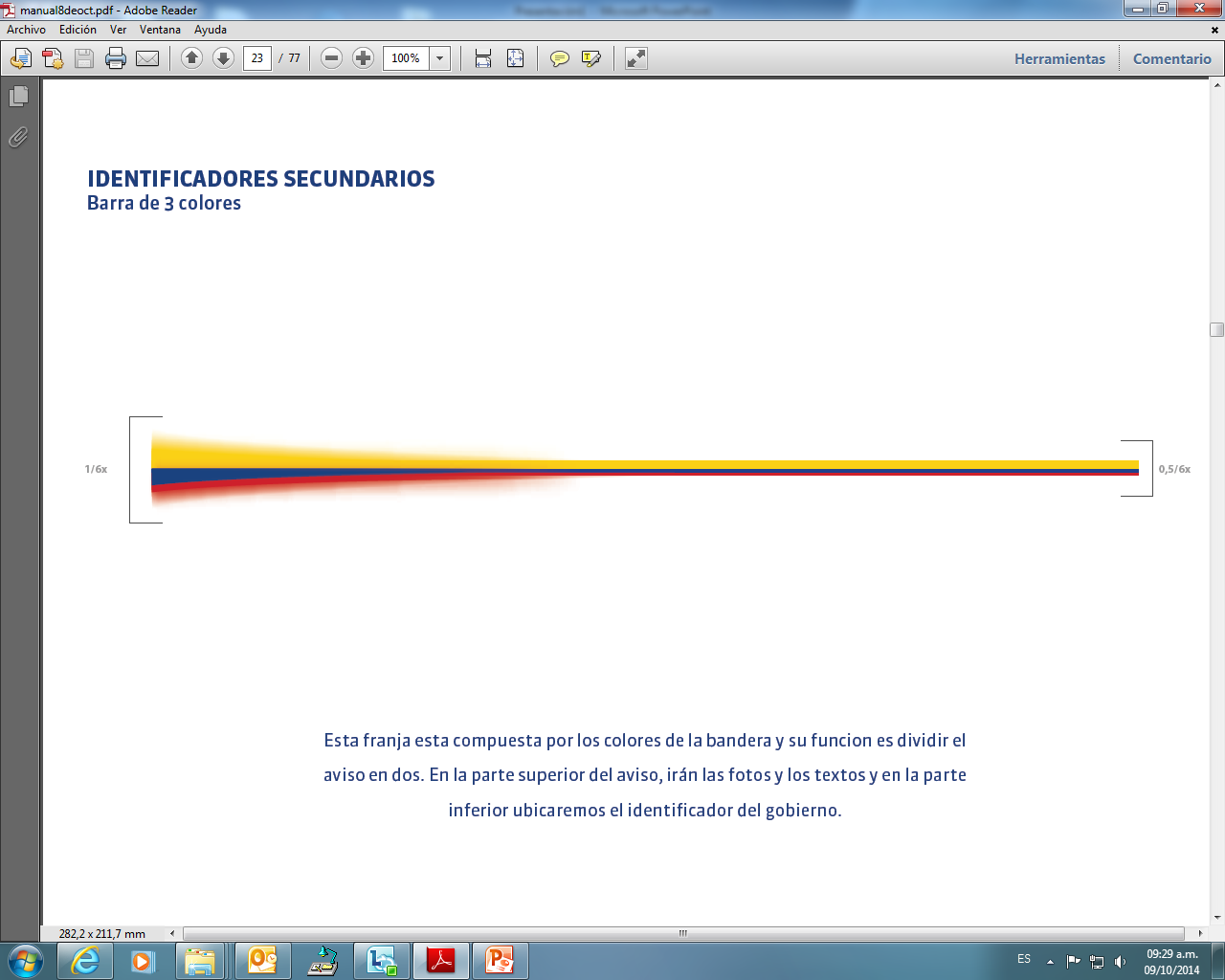 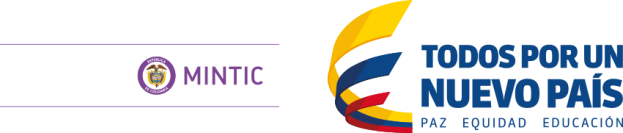 Anexo 1, subcomponentes sin optimizar
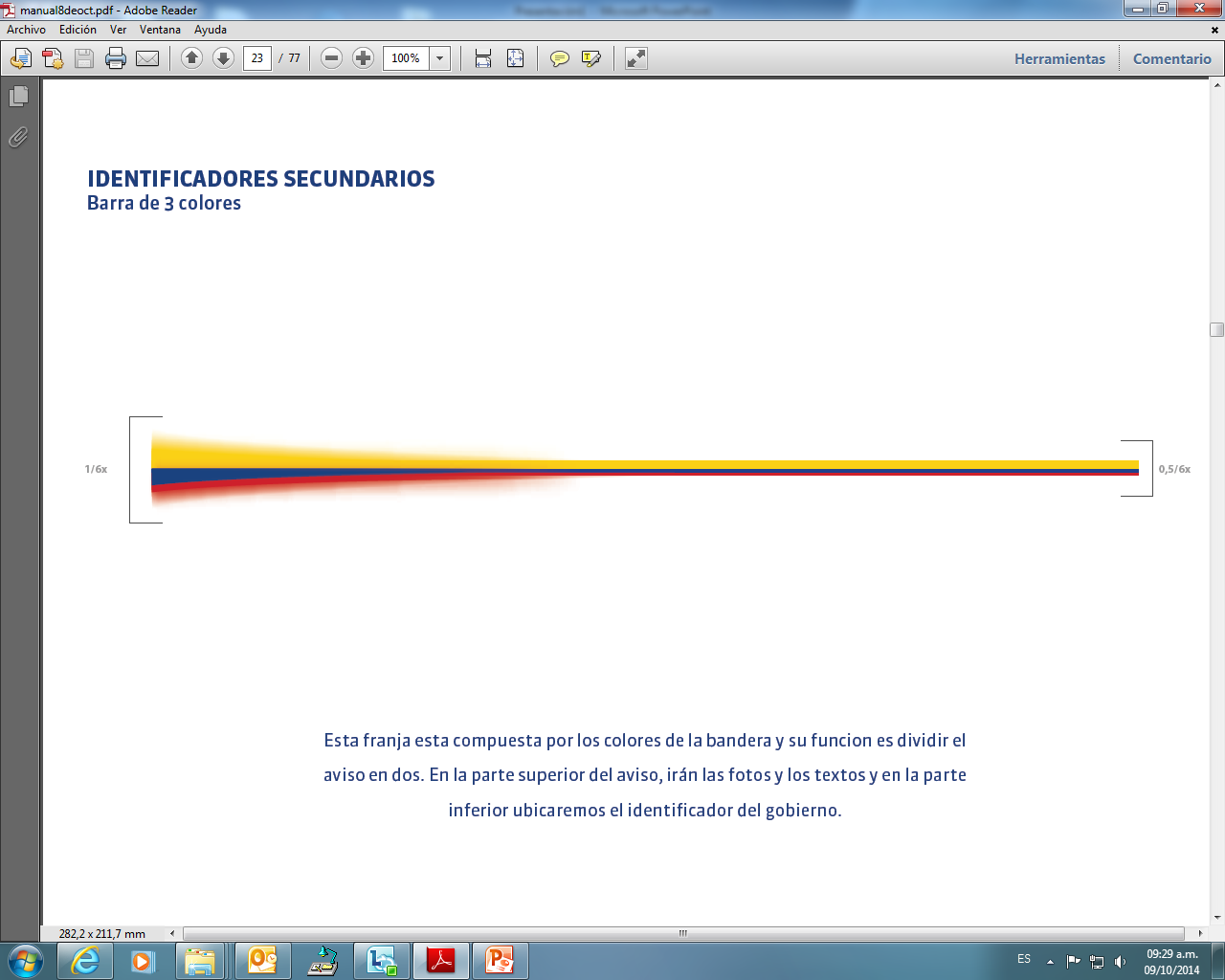 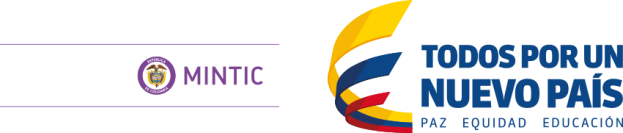 Anexo 1, subcomponentes sin optimizar
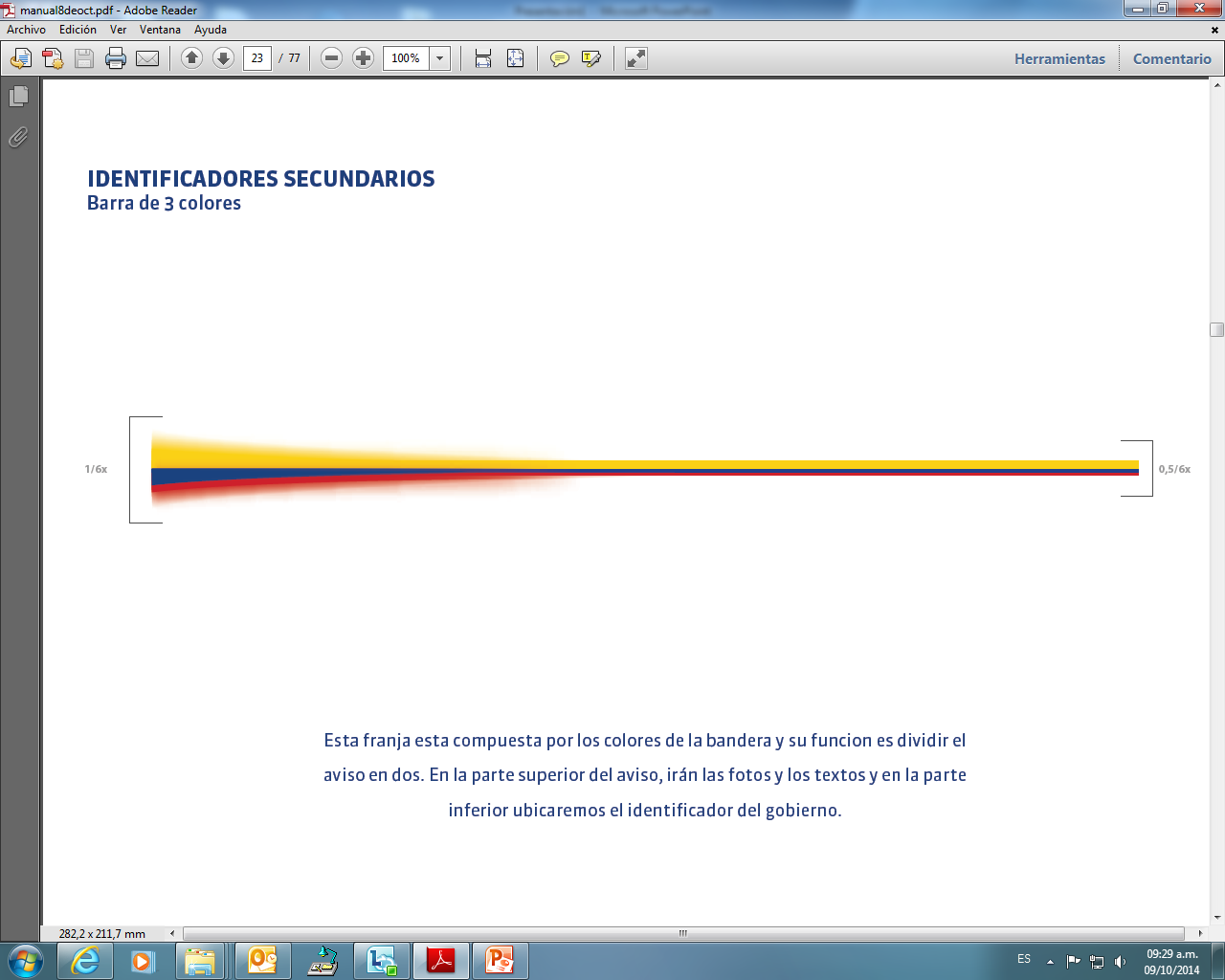 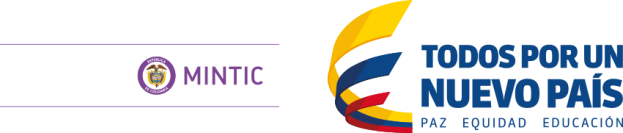 Anexo 1, subcomponentes sin optimizar
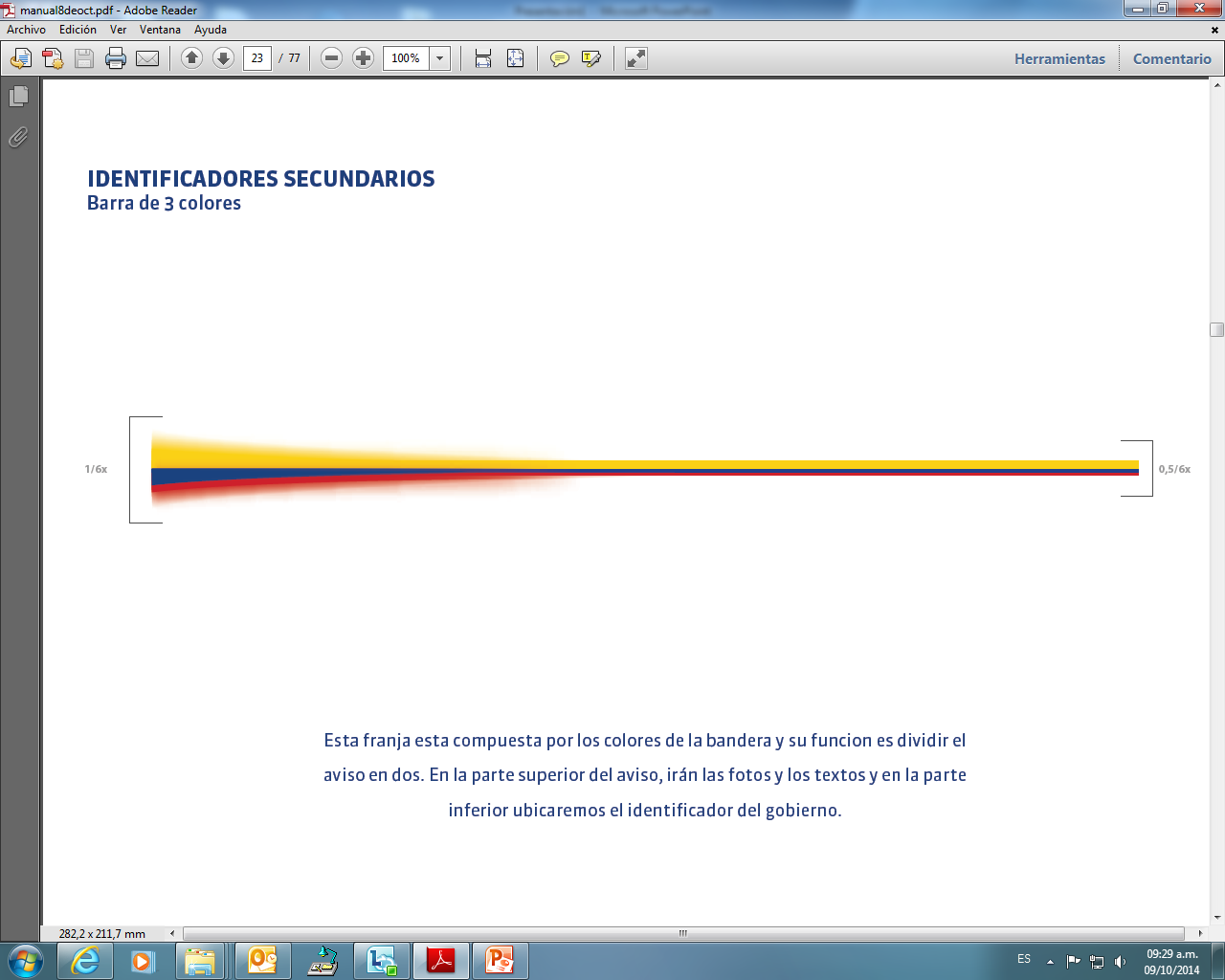 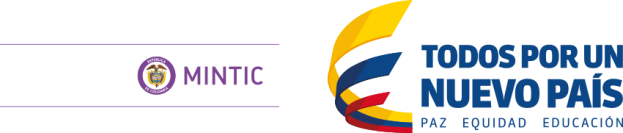 Anexo 1, subcomponentes sin optimizar
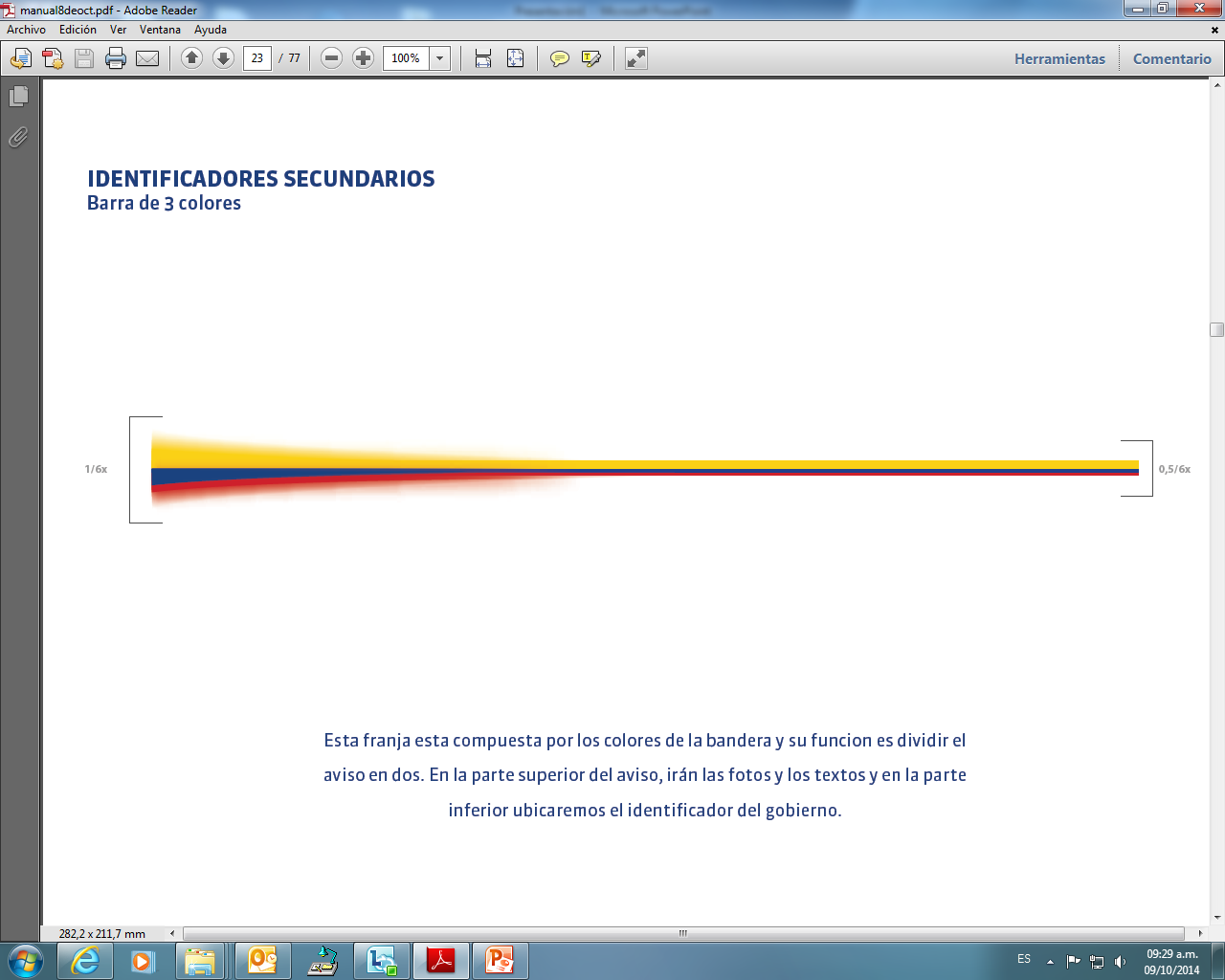 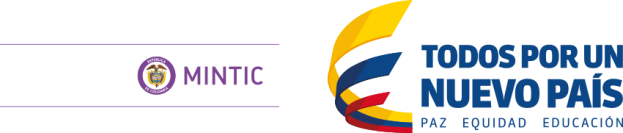 Anexo 1, subcomponentes sin optimizar
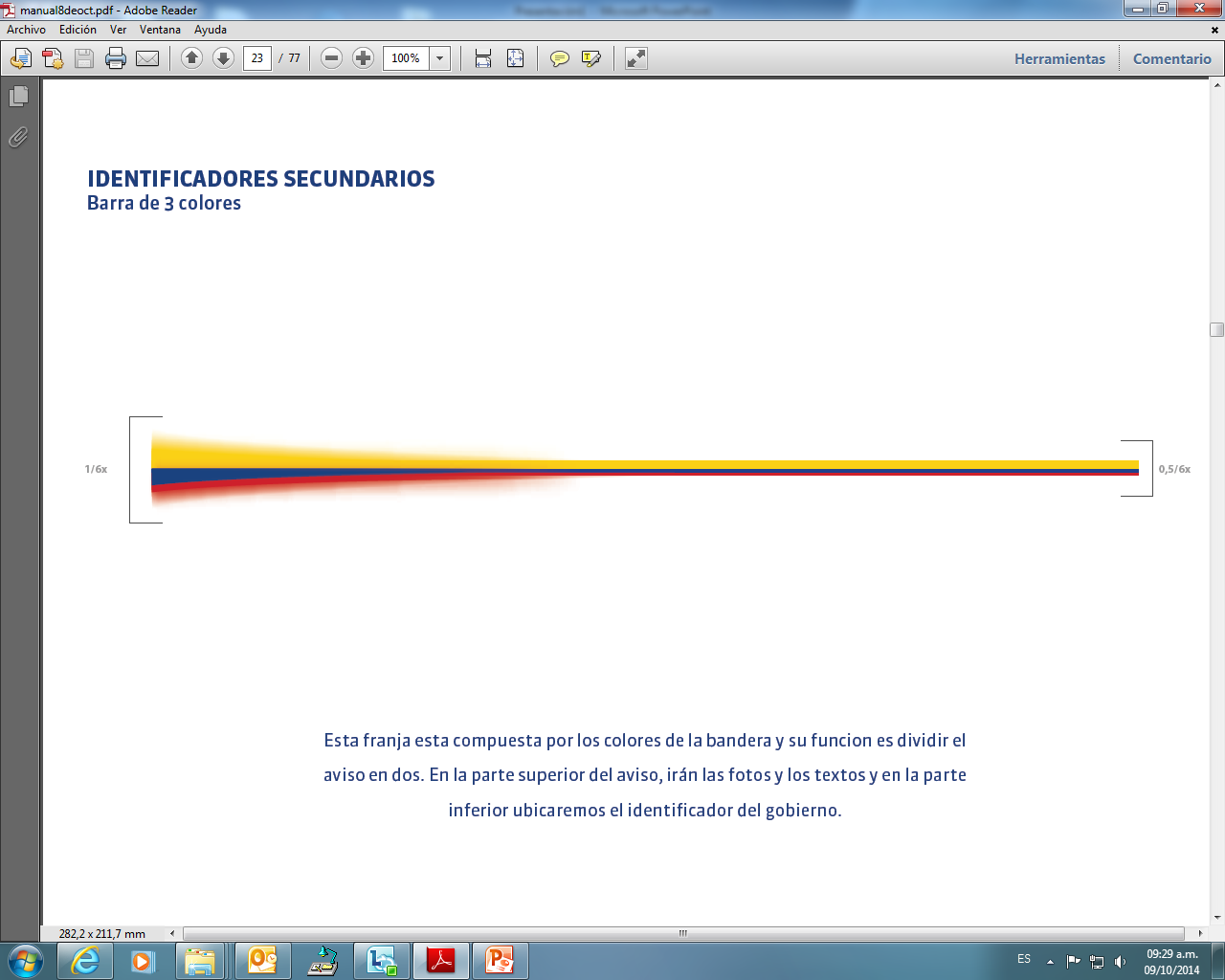 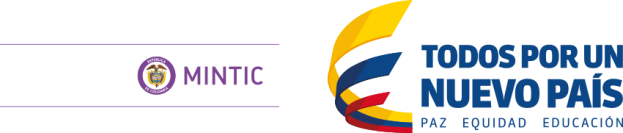 Anexo 1, subcomponentes sin optimizar
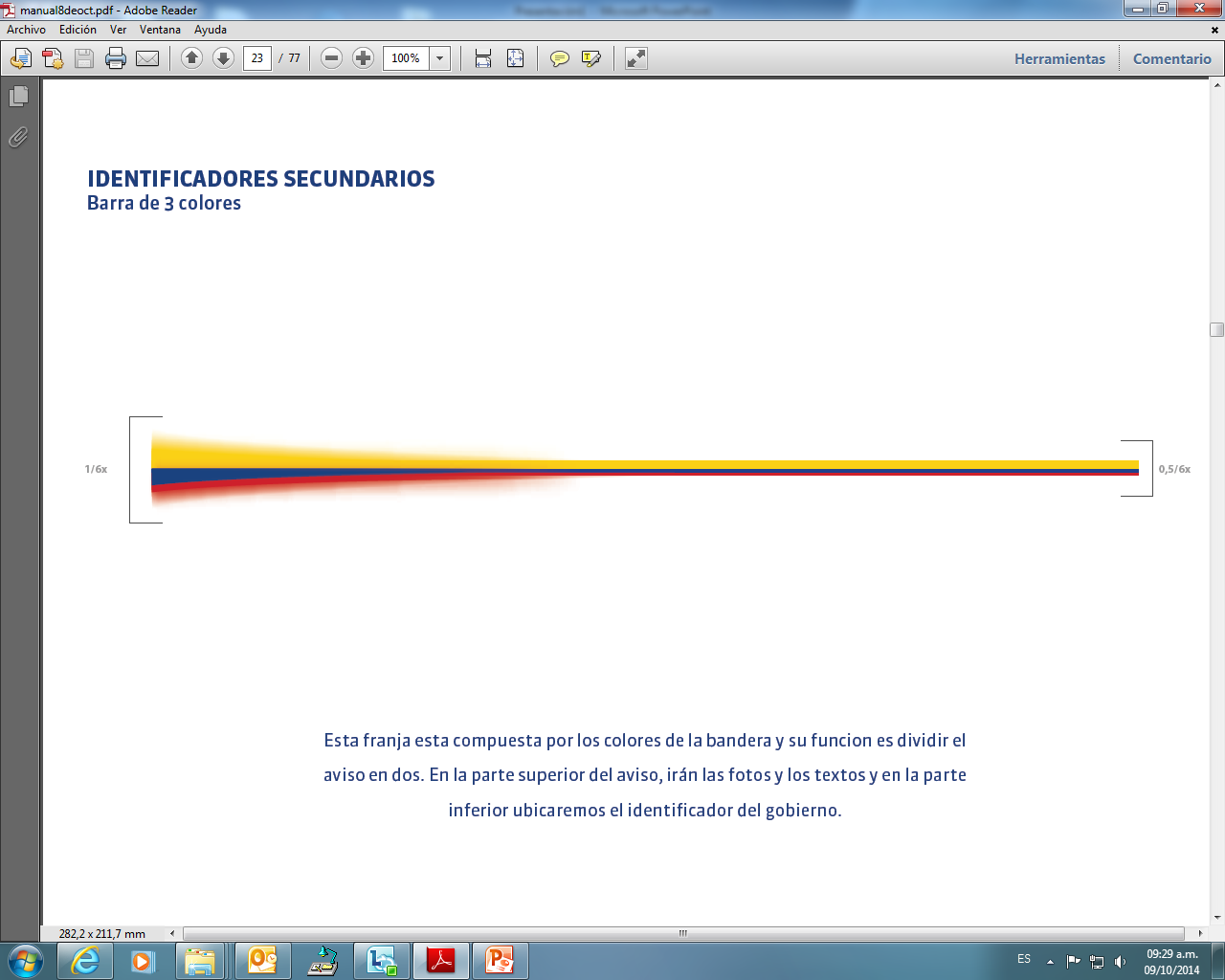 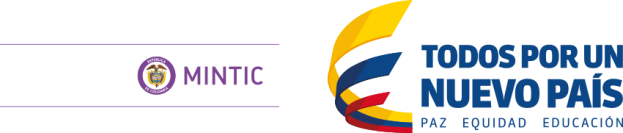 Anexo 1, subcomponentes sin optimizar
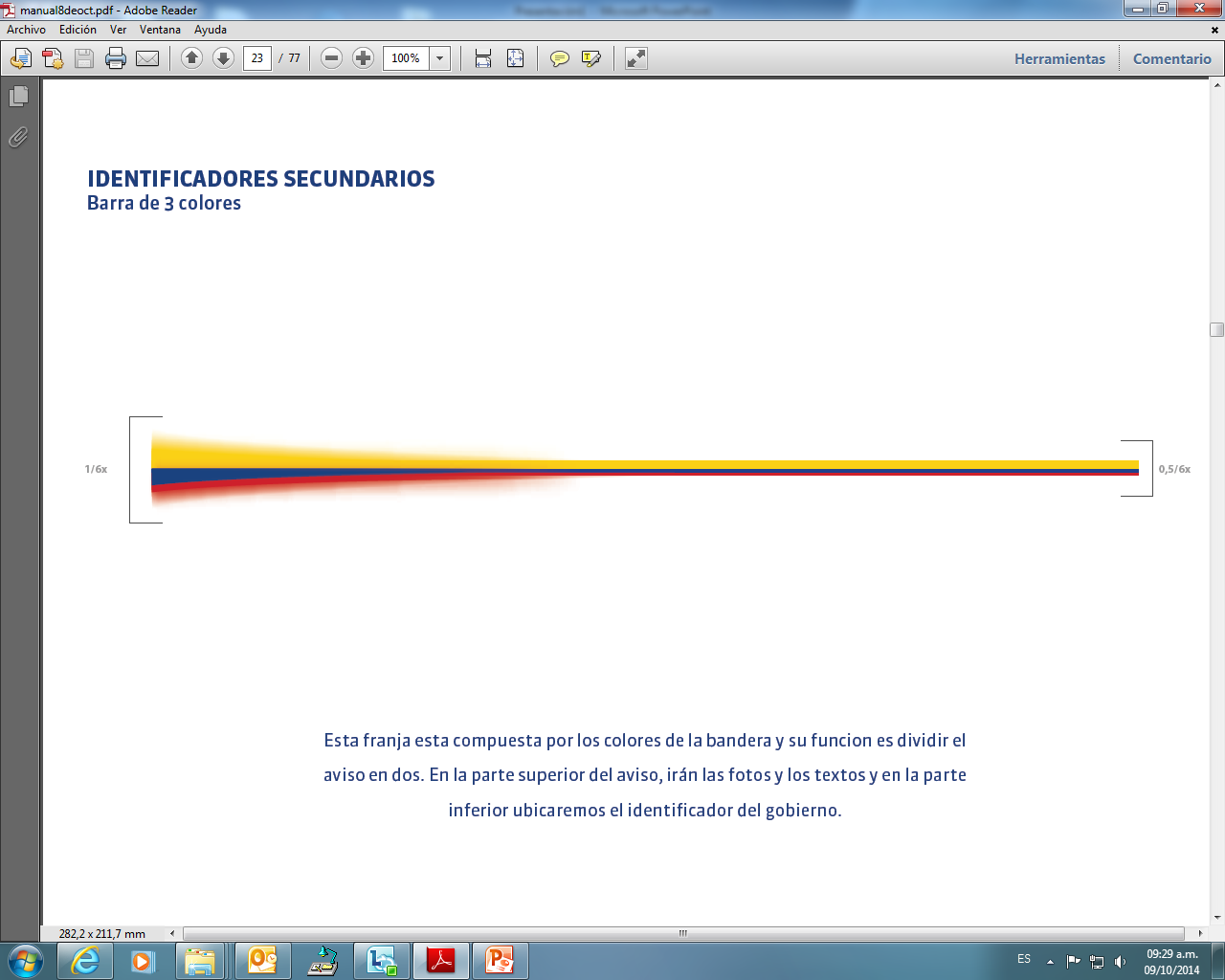 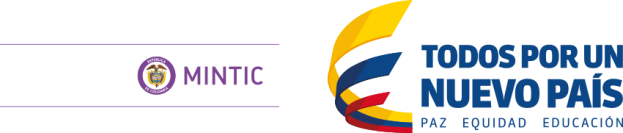 Anexo 1, subcomponentes sin optimizar
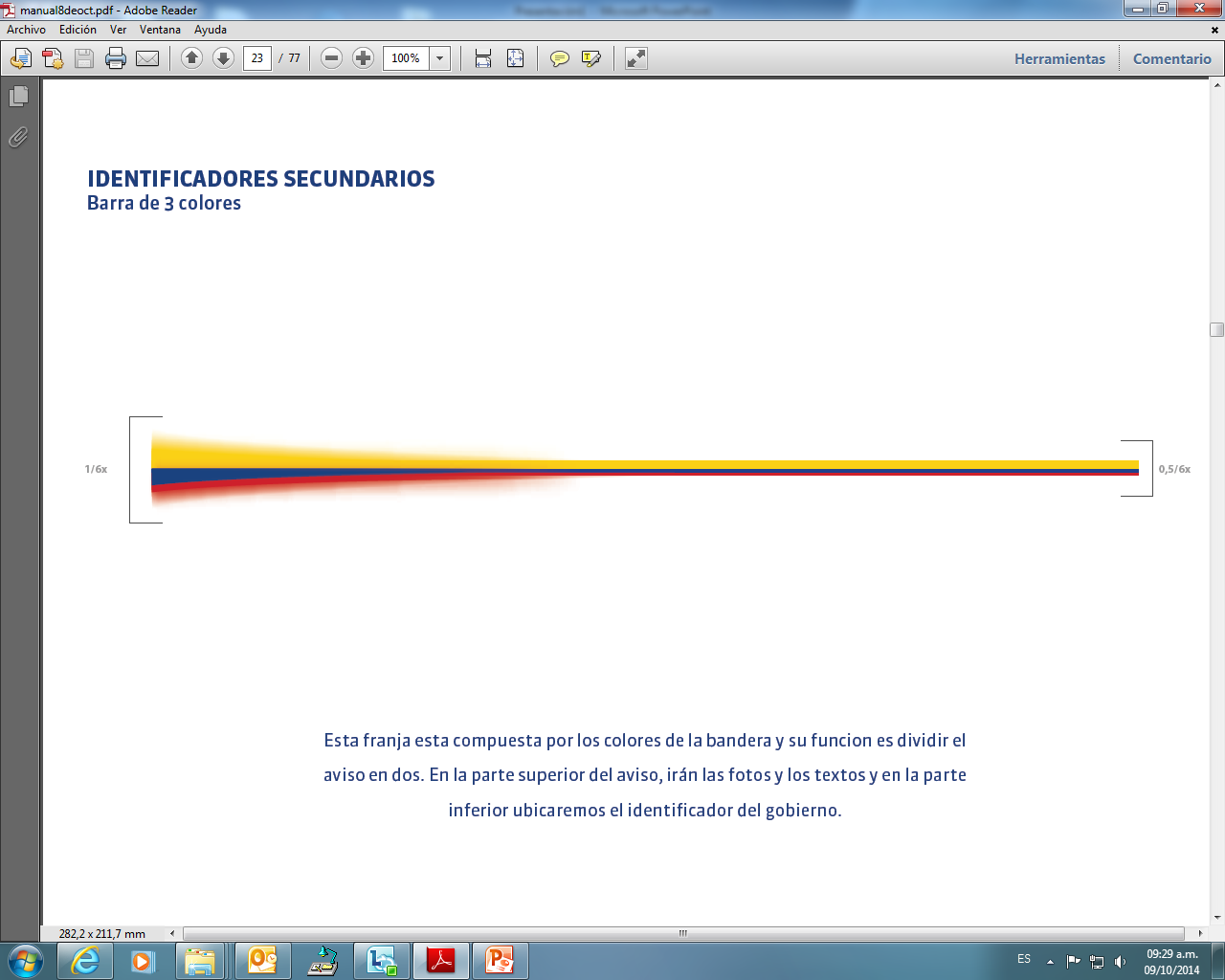 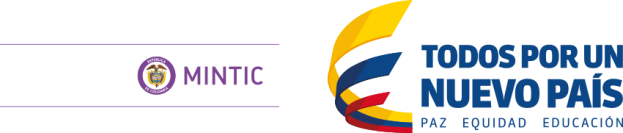 Anexo 1, subcomponentes sin optimizar
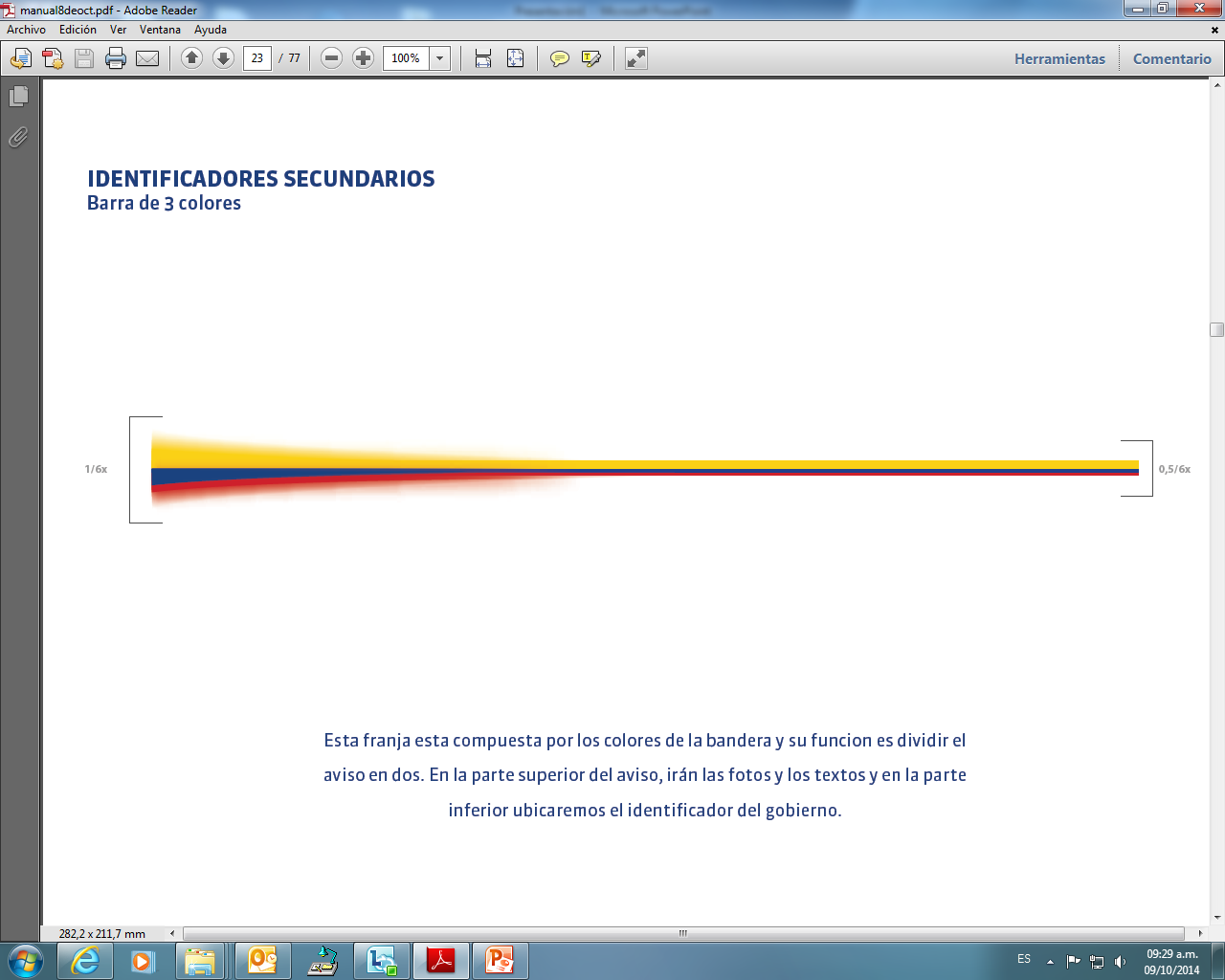 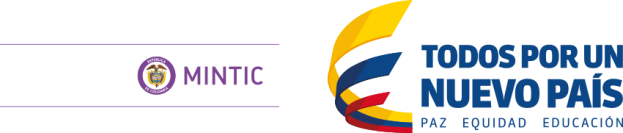